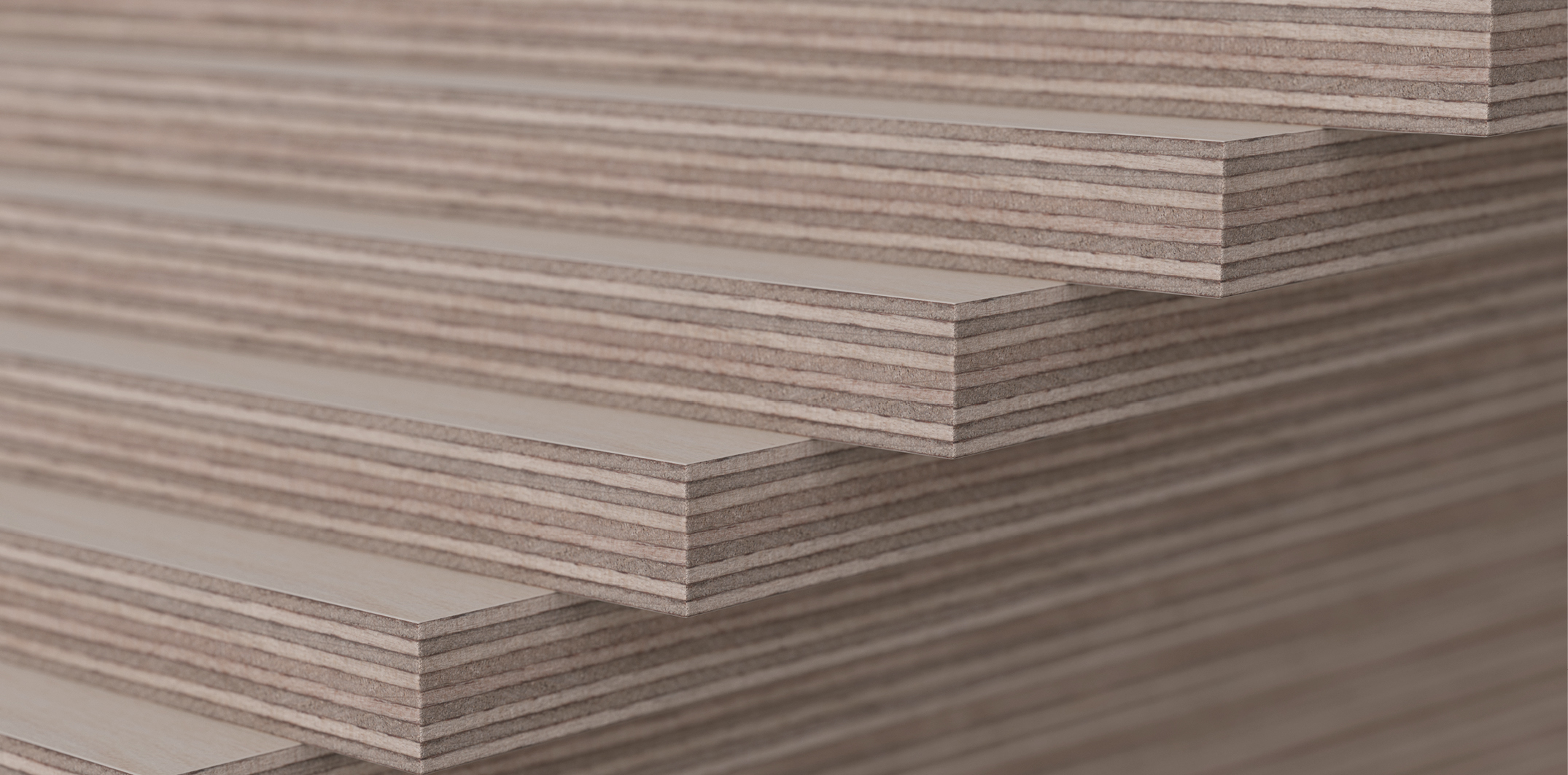 Teollinen puurakentaminen
Opetusmateriaalia teollisen puurakentamisen koulutukseen
2022
2
Aineiston käyttö
Aineiston alkuperä
Teollisen puurakentamisen oppimateriaali on tuotettu 2021-2022 Puuinfo Oy:n johtamassa hankkeessa, jossa mukana myös: 
Ammattiopisto Lappia,
TTS-Työtehoseura,
Kaakkois-Suomen ammattikorkeakoulu,
Metropolia ammattikorkeakoulu,
Jyväskylän ammattikorkeakoulu,
Tampereen yliopisto sekä
Puutuoteteollisuus ry.
Hanketta on rahoittanut ympäristöministeriö.
Aineisto on tarkoitettu käyttöön teollisen puurakentamisen koulutuksessa ja opiskelussa mahdollisimman laajasti.

Aineistolla on Nimeä-JaaSamoin (CC BY-SA) -lisenssi, joka edellyttää, että aineistoa käytettäessä tekijä mainitaan asianmukaisesti ja johdannaisteoksia saa levittää vain samalla lisenssillä kuin alkuperäistä teosta.

Alkuperäinen aineisto sekä Puuinfon mahdolliset päivitykset siihen julkaistaan aoe.fi-portaalissa sekä puuinfo.fi-sivustolla.
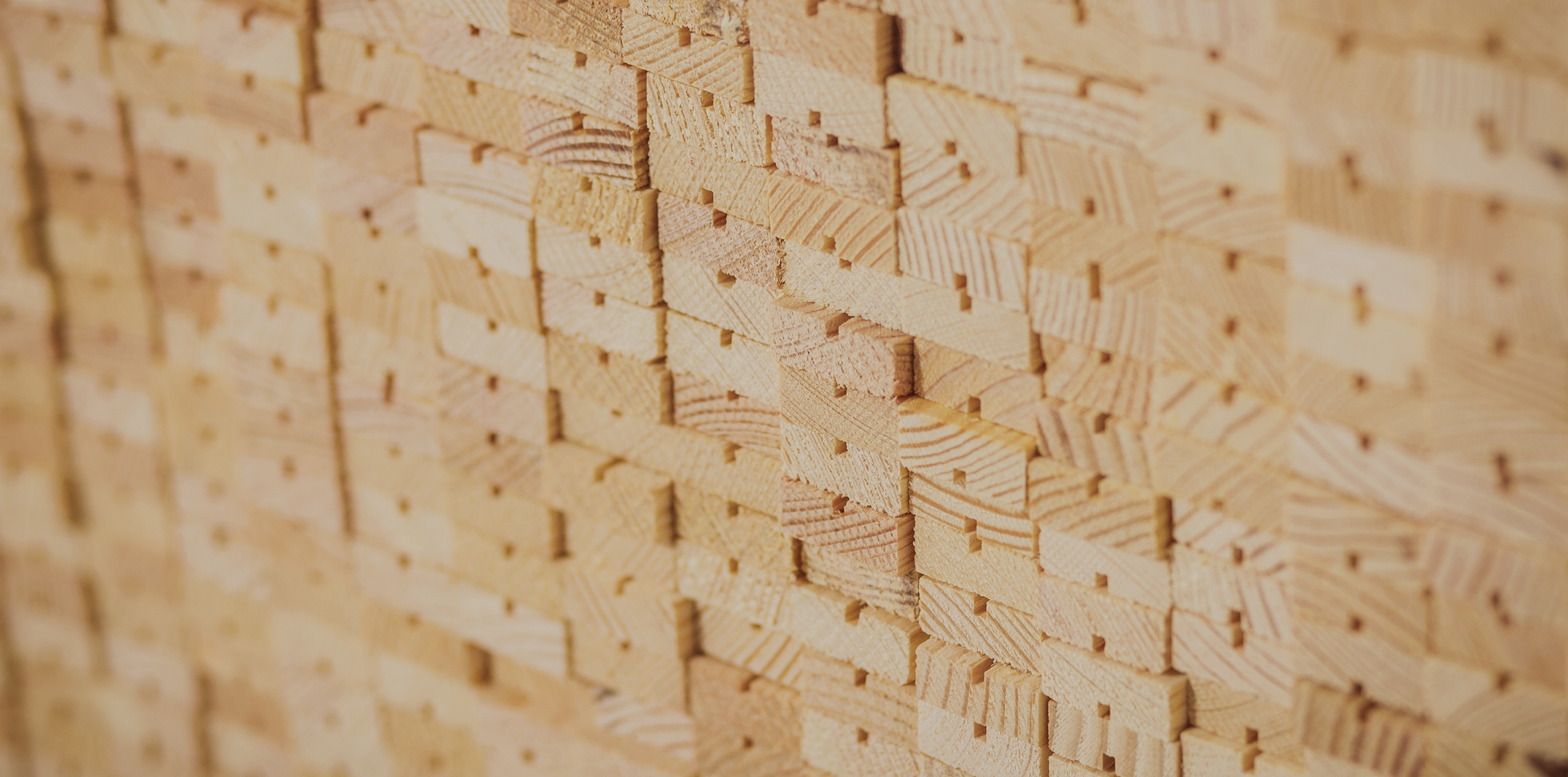 Rakennusfysiikka
4
Tekijät
Tero Lahtela, Insinööritoimisto Tero Lahtela Oy
Julkaisupäivä: 18.8.2021
Rakennusfysiikka
Akustiikka
6
Ääni
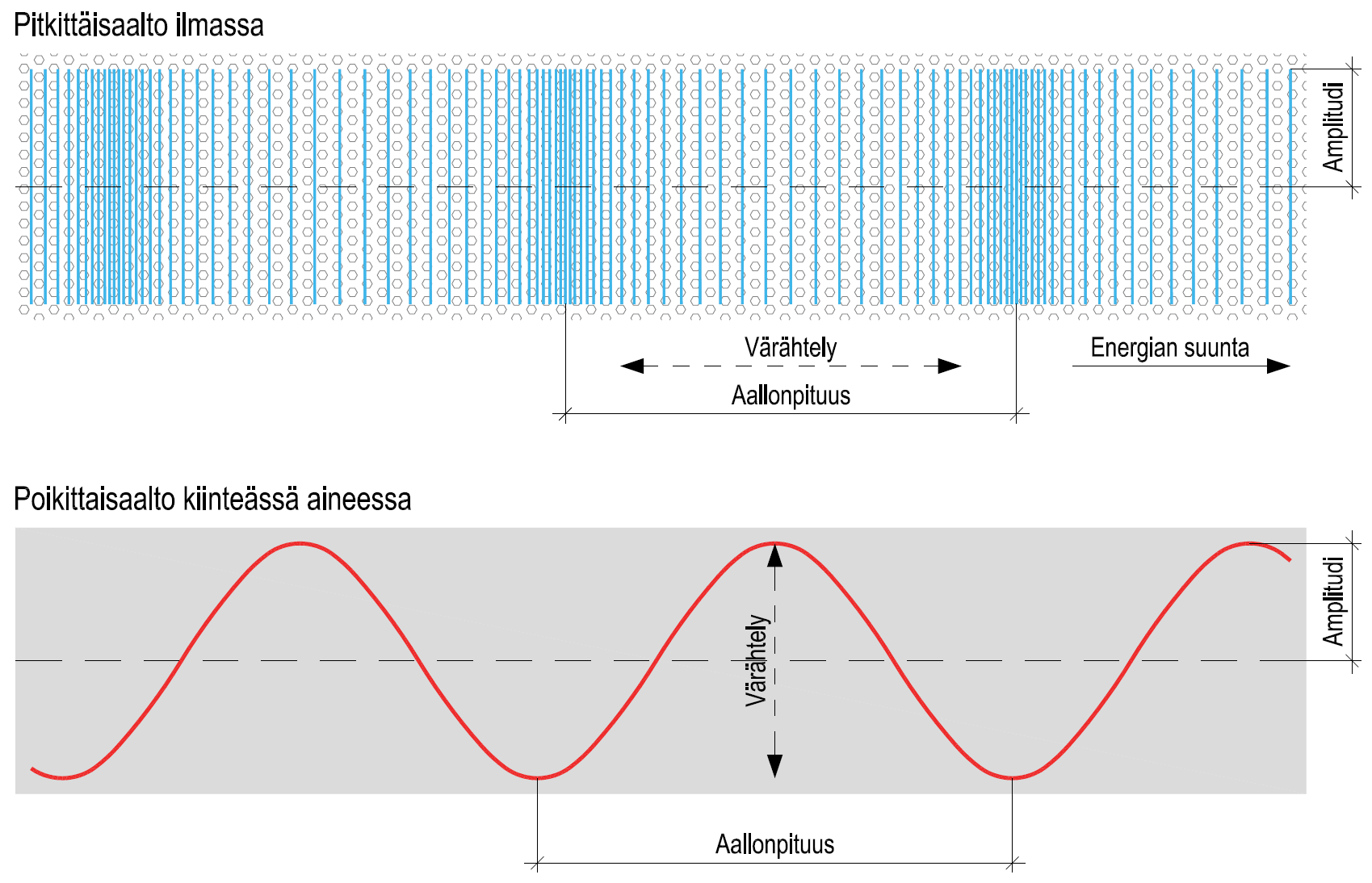 Ääni on väliaineessa etenevää aaltoliikettä
Väliaine voi olla kaasu, neste tai kiinteä aine
Ilmassa ääni etenee pitkittäisaaltona
Kiinteässä aineessa ääni etenee sekä poikittais- että pitkittäisaaltona
Rakennusfysiikka
7
Ilmaääni
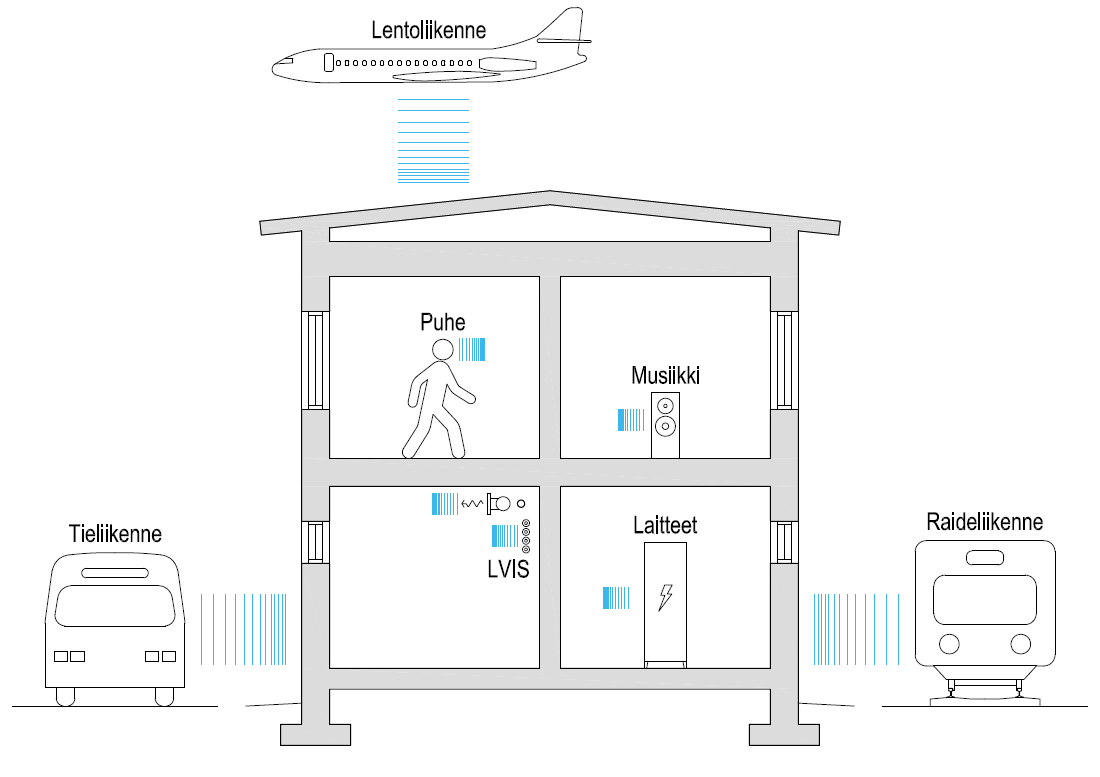 Ilmassa etenevää ääntä kutsutaan ilmaääneksi
Aistimme ilmaäänen kuulomme avulla, kun äänentaajuus on 20…20000 Hz
Voimakkaan pienitaajuisen värähtelyn aistimme myös kehollamme (tärinä)
Ilmaääniä syntyy rakennuksen sisällä ja sen ulkopuolella
Rakennusfysiikka
8
Runkoääni
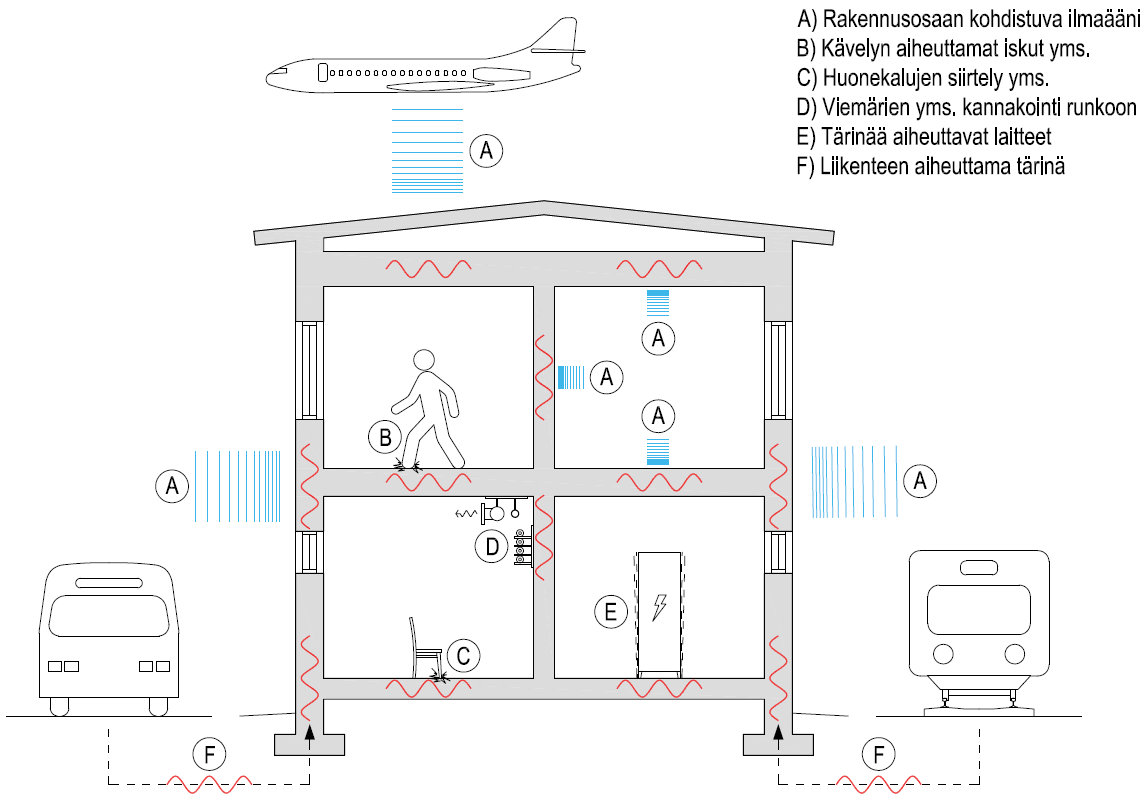 Rakennuksen rungossa etenevää ääntä kutsutaan runkoääneksi
Runkoääni synnyttää ilmaääntä ja ilmaääni synnyttää runkoääntä
Rakennusosan värähtely tuottaa rakennusosaa ympäröivään ilmaan värähtelyä, jolloin syntyy ilmaääntä
Rakennusosaan kohdistuva ilmaääni saa rakennusosan värähtelemään, jolloin syntyy runkoääntä
Rakennusfysiikka
9
Äänen etenemisreittejä
Akustinen suunnittelu täytyy aina toteuttaa tarkastelemalla rakennusta kokonaisuutena 
Kaikki äänilähteet ja äänien etenemisreitit tulee ottaa huomioon
Pelkkä rakennusosakohtainen tarkastelu ei ole riittävä
Sivutiesiirtymät saattavat heikentää tilojen välistä ääneneristävyyttä merkittävästi
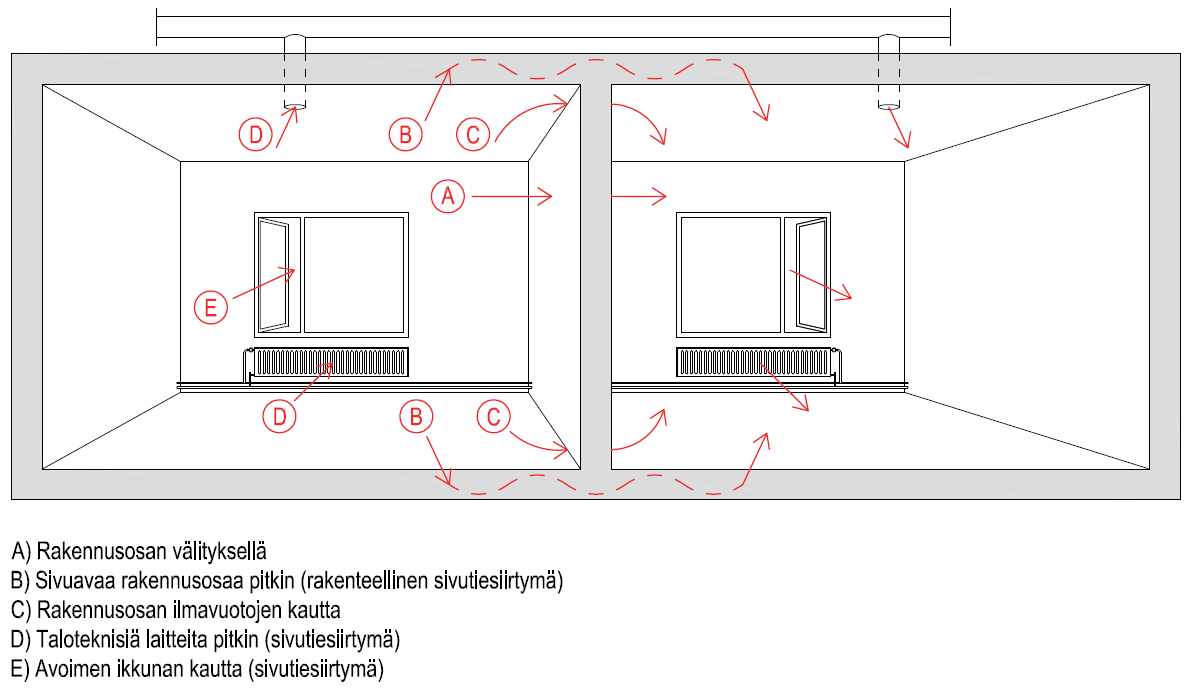 Rakennusfysiikka
10
Äänenpaine [Pa]
Äänenpaine p [Pa] on ilmanpaineen muutos staattiseen ilmanpaineeseen nähden
Mitä suurempi ilmanpaineen muutos on, sitä voimakkaampana aistimme äänen
Pienin ilmanpaineen muutos, jonka ihminen kuulee äänenä, on 0,00002 Pa (kuulokynnys)
Ihmisen kuulon kipukynnys saavutetaan ilmanpaineen muutoksella 20 Pa (kipukynnys)
Rakennusfysiikka
11
Äänenpainetaso [dB]
Äänenpainetason Lp [dB] esittämiseen on kehitetty logaritminen desibeliasteikko, koska äänenpainetason esittäminen äänenpaineen p [Pa] avulla on haasteellista
Esimerkiksi kuulokynnyksen ja kipukynnyksen äänenpaineiden suhde on miljoonakertainen
Logaritminen desibeliasteikko helpottaa käytännössä myös äänenpainetason hahmottamista
Esimerkiksi lukuarvona 60 dB kertoo äänenvoimakkuudesta enemmän kuin 0,02 Pa
Rakennusfysiikka
12
Äänenpaineen ja äänenpainetason yhteys
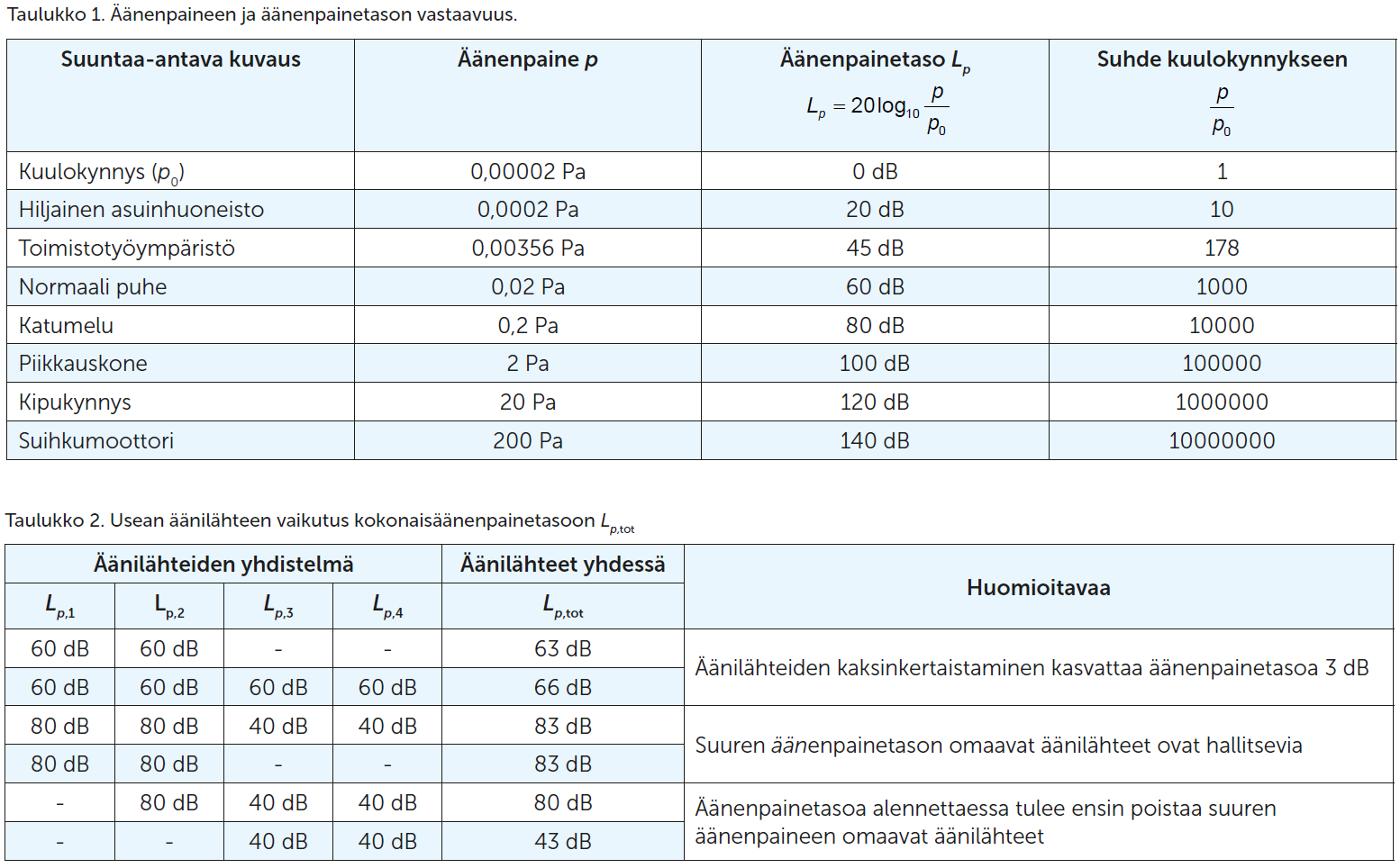 Rakennusfysiikka
13
Usean äänilähteen vaikutus
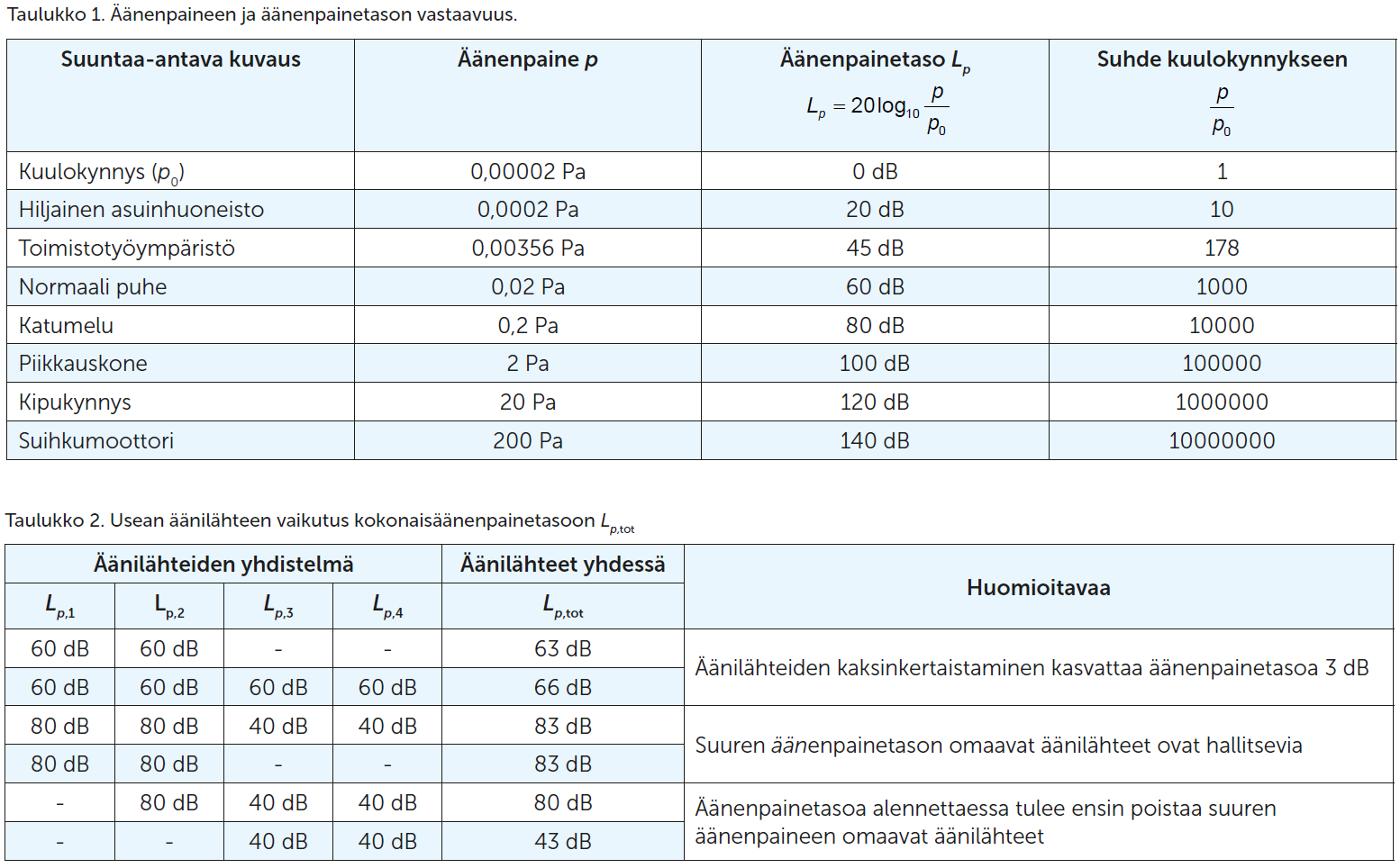 Rakennusfysiikka
14
Äänentaajuus [Hz]
Ääniaallon värähtelyiden määrä sekunnissa
Mitä suurempi äänentaajuus on, sitä korkeampana kuulemme äänen
Äänentaajuudesta riippuvia ilmiöitä
Äänilähteen tuottama äänenpainetaso
Rakennusosan akustinen toiminta
Rakennusosan ääneneristyskyky
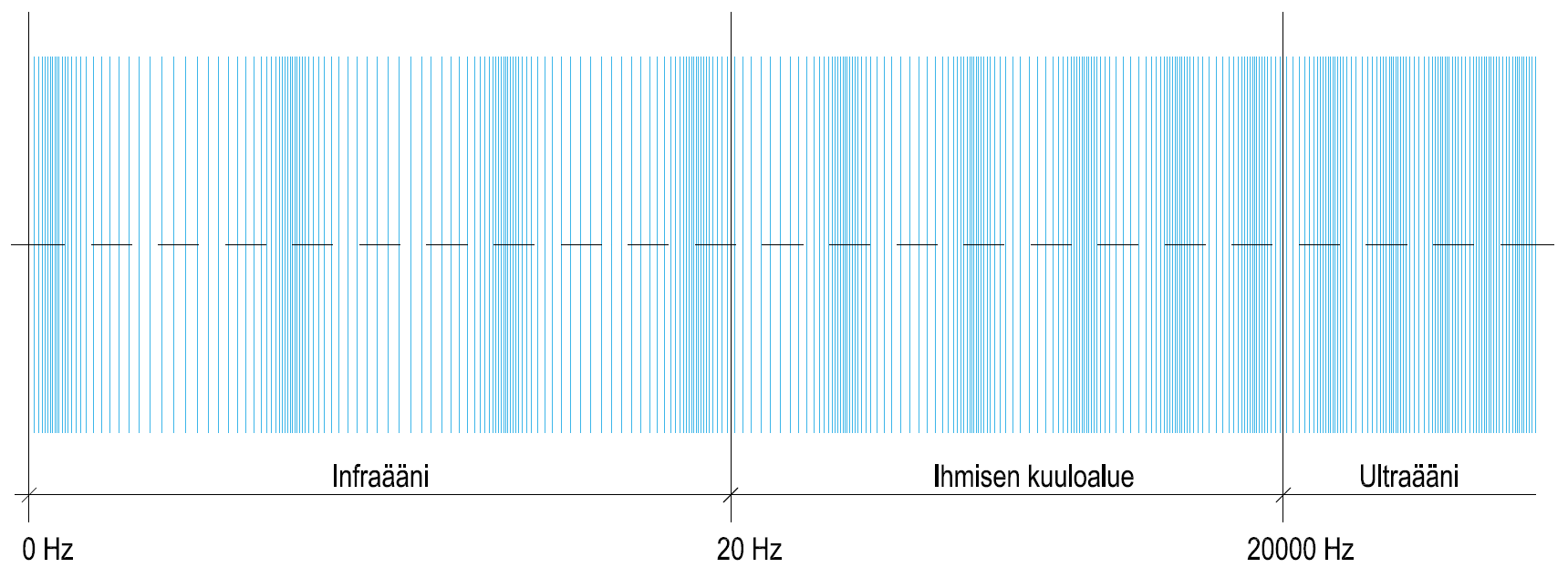 Rakennusfysiikka
15
Koinsidenssi-ilmiö
Levyn pintaan tietyssä kulmassa osuvan ääniaaltorintaman aiheuttama värähtely levyssä on aallonpituudeltaan samanlainen kuin ääniaaltorintaman levyn suuntaisen komponentin aallonpituus
Levyyn osuva ääniaaltorintama ja levyn taivutusaalto ovat samassa vaiheessa, jolloin ääniaallot ”lävistävät” levyn
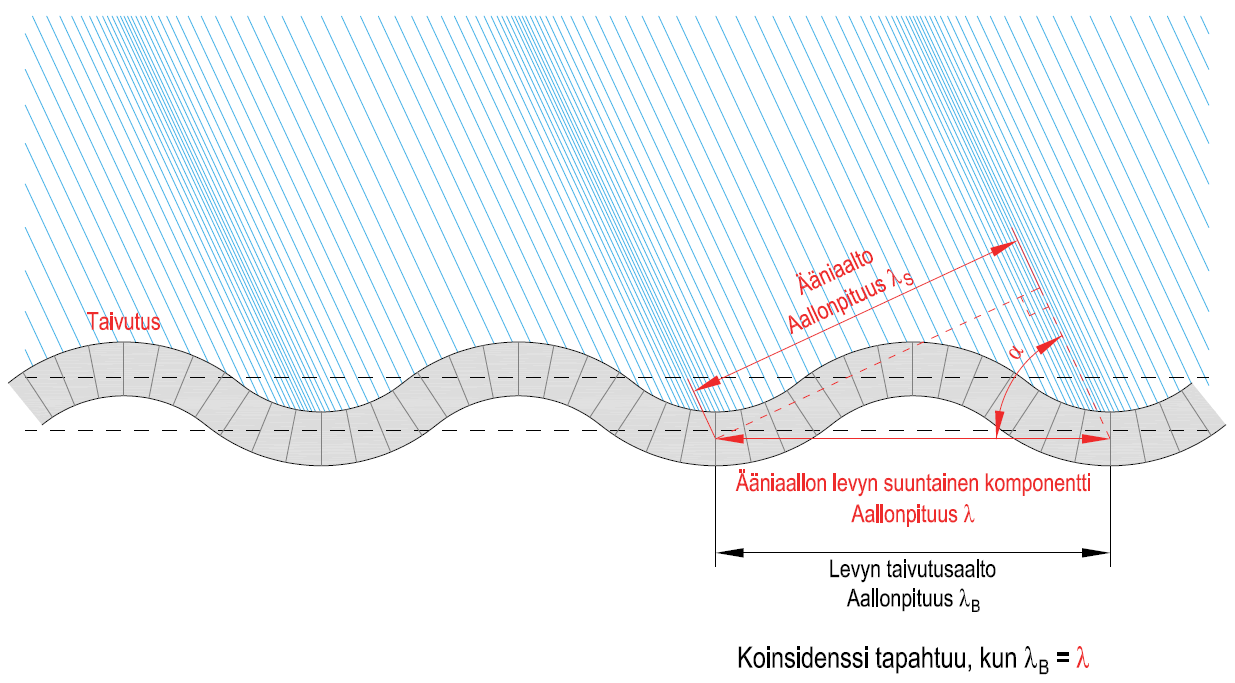 Rakennusfysiikka
16
Koinsidenssin rajataajuus fc
Koinsidenssin rajataajuudella rakennusosan ilmaääneneristävyys heikkenee merkittävästi 
Koinsidenssin rajataajuuteen vaikuttavat levyn
Paksuus
Tiheys
Poissonin luku
Kimmomoduuli 
Ristiinlaminoiduissa puulevyissä (esim. vaneri, LVL, CLT) tason eri suunnissa erilaiset koinsidenssin rajataajuudet (taivutusjäykkyys)
Koinsidenssi-ilmiö erityisesti puulevyjen haasteena
Rakennusfysiikka
17
Suuntaa-antavia koinsidenssin rajataajuuksia
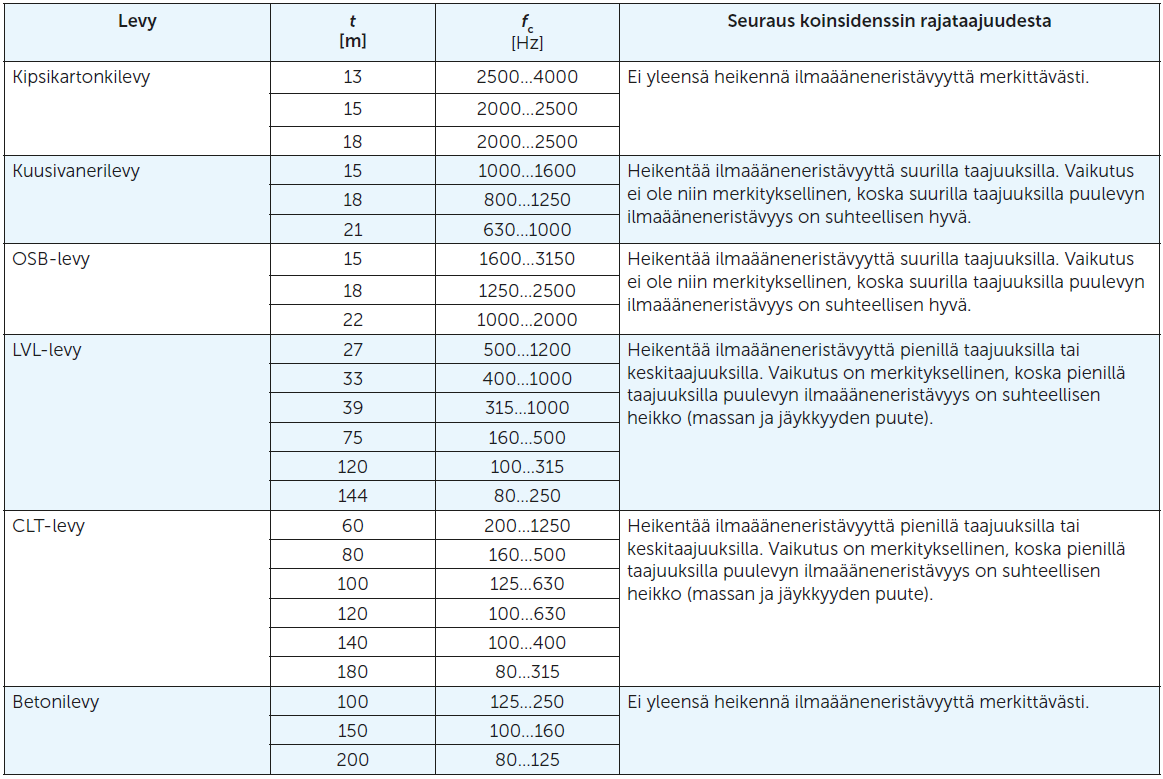 Rakennusfysiikka
18
Ominaistaajuus f
Ominaistaajuudella värähtely on voimakkainta
Alimman ominaistaajuuden yläpuolella muita ominaistaajuuksia 
Jokaisella ominaistaajuudella on ominaisvärähtelymuoto
Ominaistaajuus on riippuvainen rakennusosan, rakennusosakokonaisuuden tms. systeemin
Massasta
Jäykkyydestä
Mitoista
Rakennusfysiikka
19
Rakennusosan ominaisvärähtelymuotoja
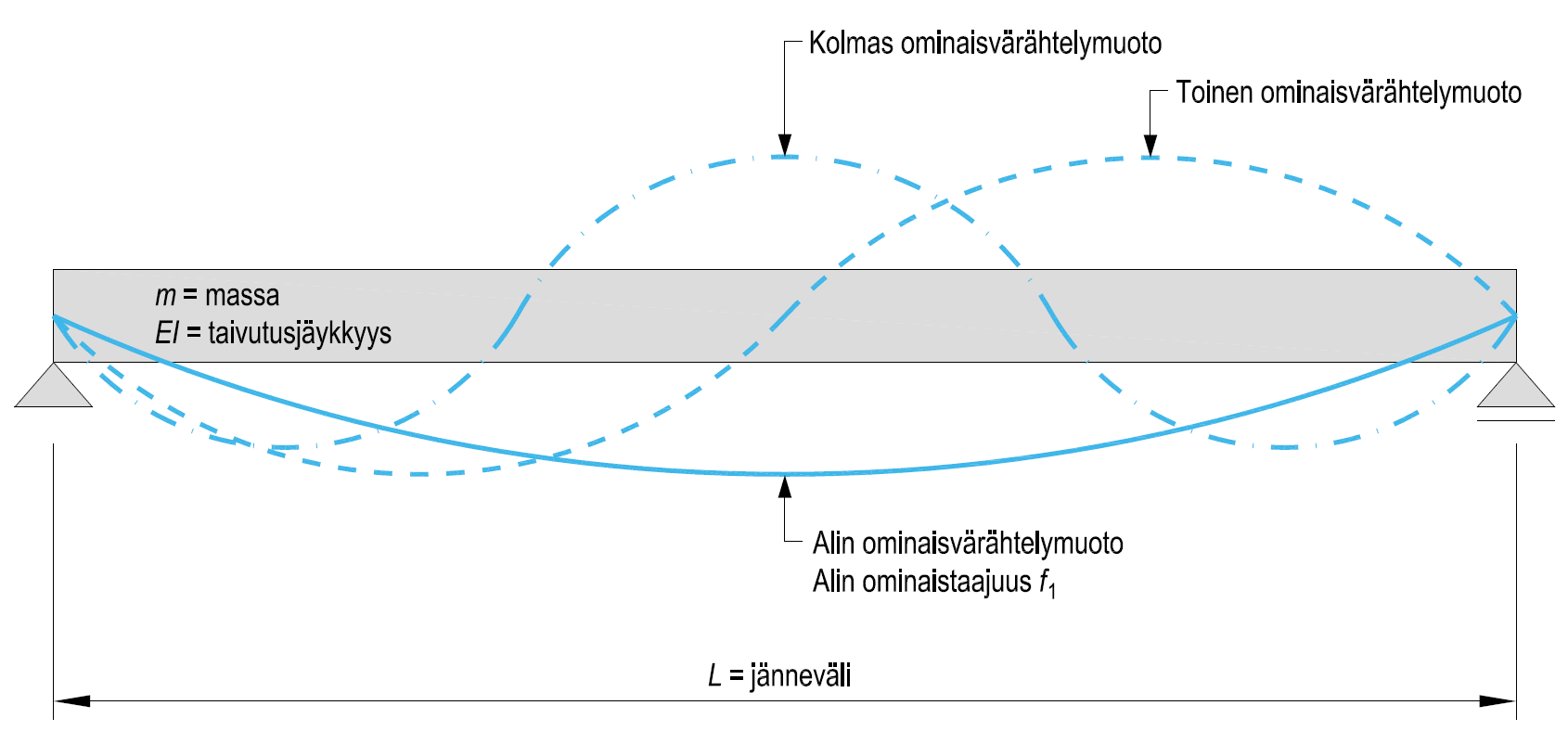 Rakennusfysiikka
20
Resonanssi-ilmiö
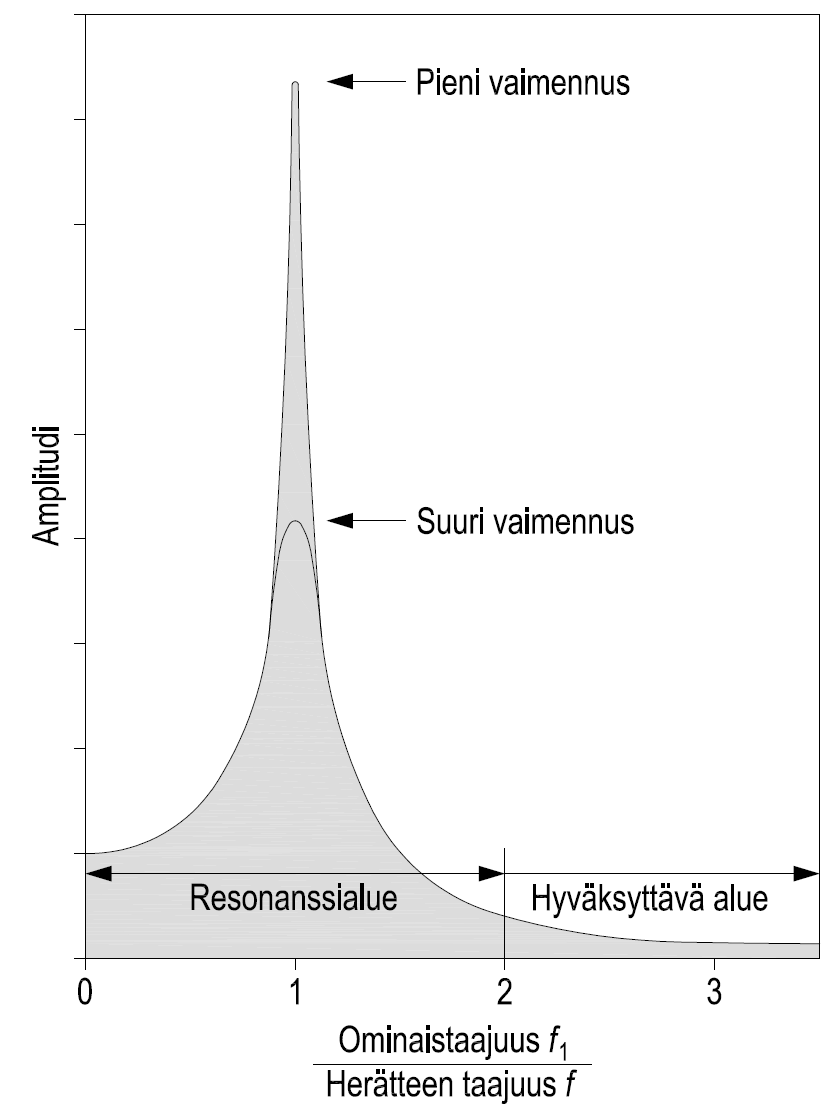 Resonanssi syntyy, kun ulkopuolisen herätteen taajuus vastaa ominaistaajuutta
Ääneneristävyys heikkenee resonanssialueella, mutta kasvaa tehokkaasti resonanssialueen yläpuolella
Ääntä eristävän rakennusosan alin ominaistaajuus tulee olla mahdollisimman pieni, jotta rakennusosa eristää ääntä tehokkaasti taajuus-alueella 100…3150 Hz
Rakennusfysiikka
21
Leikkausaaltojen rajataajuus fh
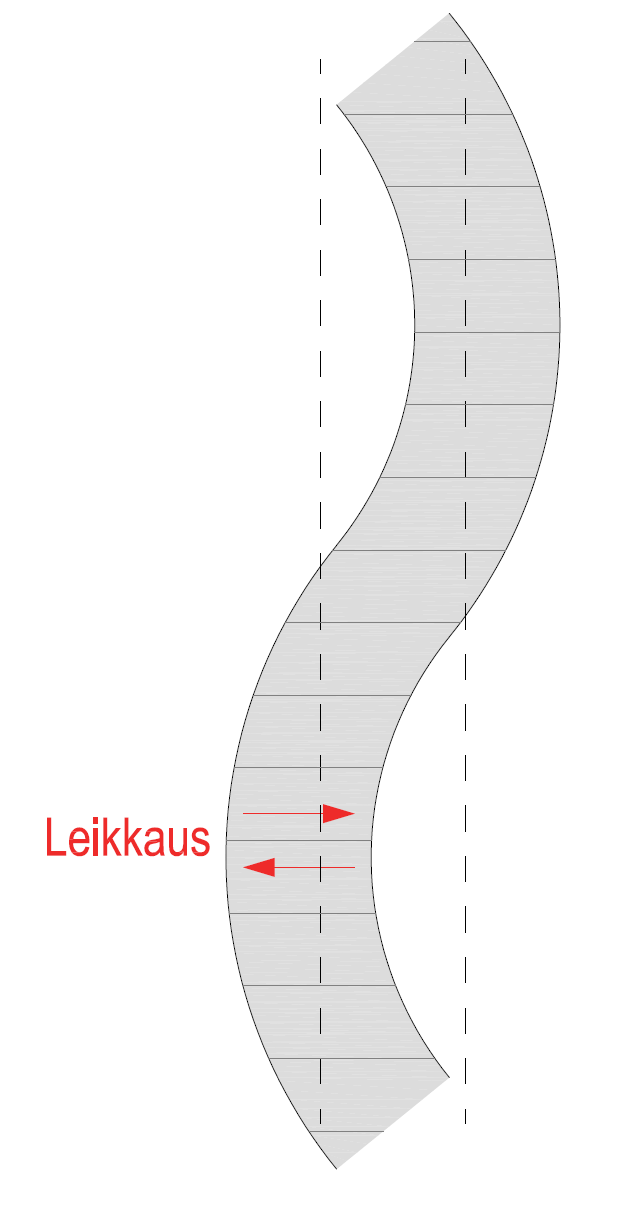 Taivutusaaltojen lisäksi levyssä esiintyy leikkausaaltoja
Leikkausaalto heikentää ilmaääneneristävyyden kasvua leikkausaallon rajataajuuden yläpuolella 
Merkityksellinen paksuilla levyillä suurien taajuuksien yhteydessä 
Betonirakenteet
Massiivipuulevyrakenteet
Rakennusfysiikka
22
Ilmaääneneristävyys
Ilmaääneneristyksen tarkoitus on vähentää ilmassa siirtyvän äänen kulkeutumista ääntä eristävän rakennusosan toiselle puolella
Rakennusosan ilmaääneneristävyys ilmoitetaan ilmaääneneristysluvulla Rw 
Tilojen välinen ilmaääneneristävyys ilmoitetaan äänitasoeroluvulla DnT,w 
Huomioi sivutiesiirtymät
Ääntä eristävän rakennusosan pinta-alan
Tilan jälkikaiunta-ajan ja tilan koon
Rakennusosan ilmatiiviydellä suuri merkitys ilmaääneneristävyyteen
Sivutiesiirtymillä suuri merkitys ilmaääneneristävyyteen
Rakennusfysiikka
23
Ilmaääneneristävyyden määrittäminen
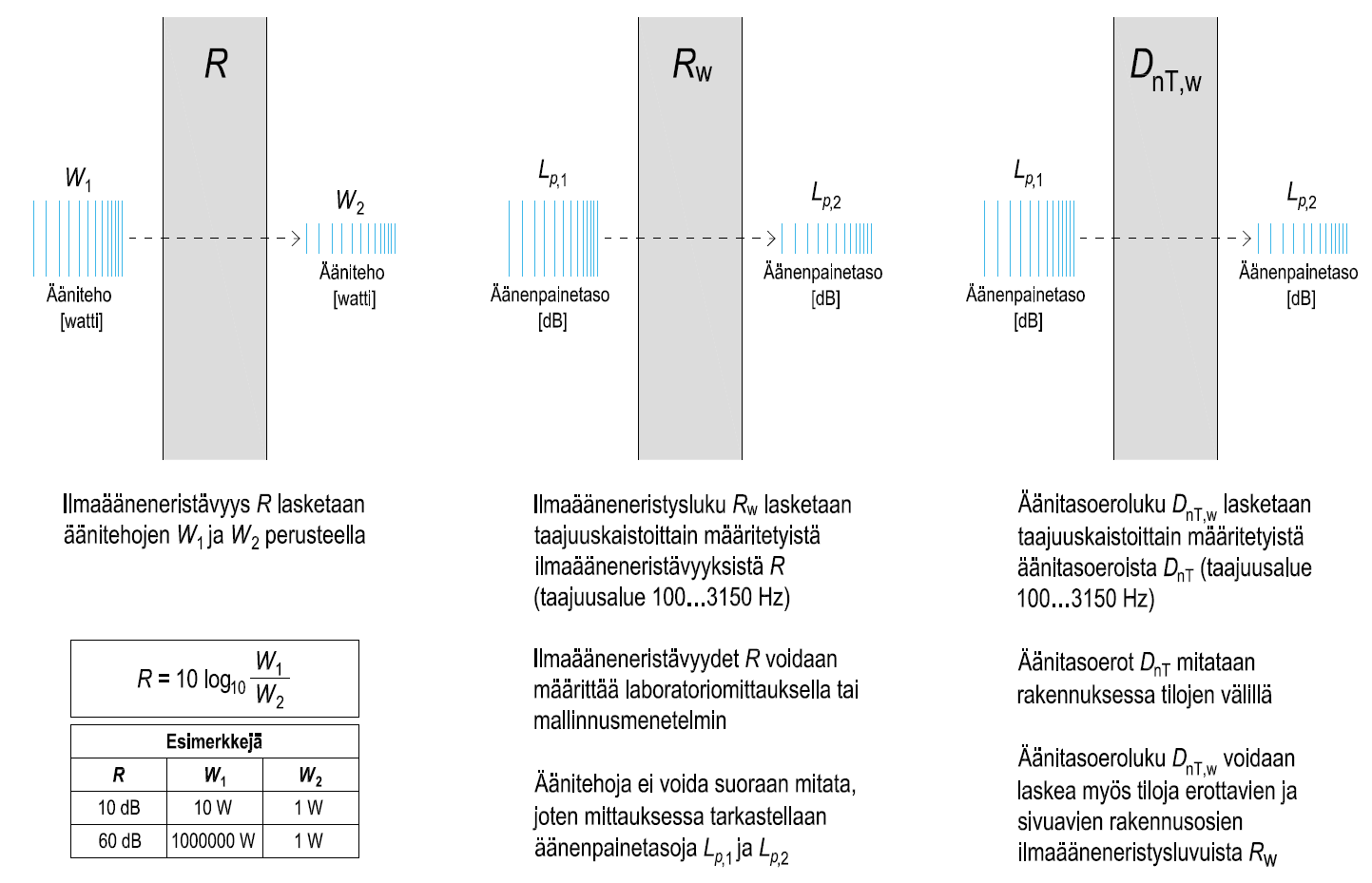 Rakennusfysiikka
24
Rakennusosan ilmatiiviys
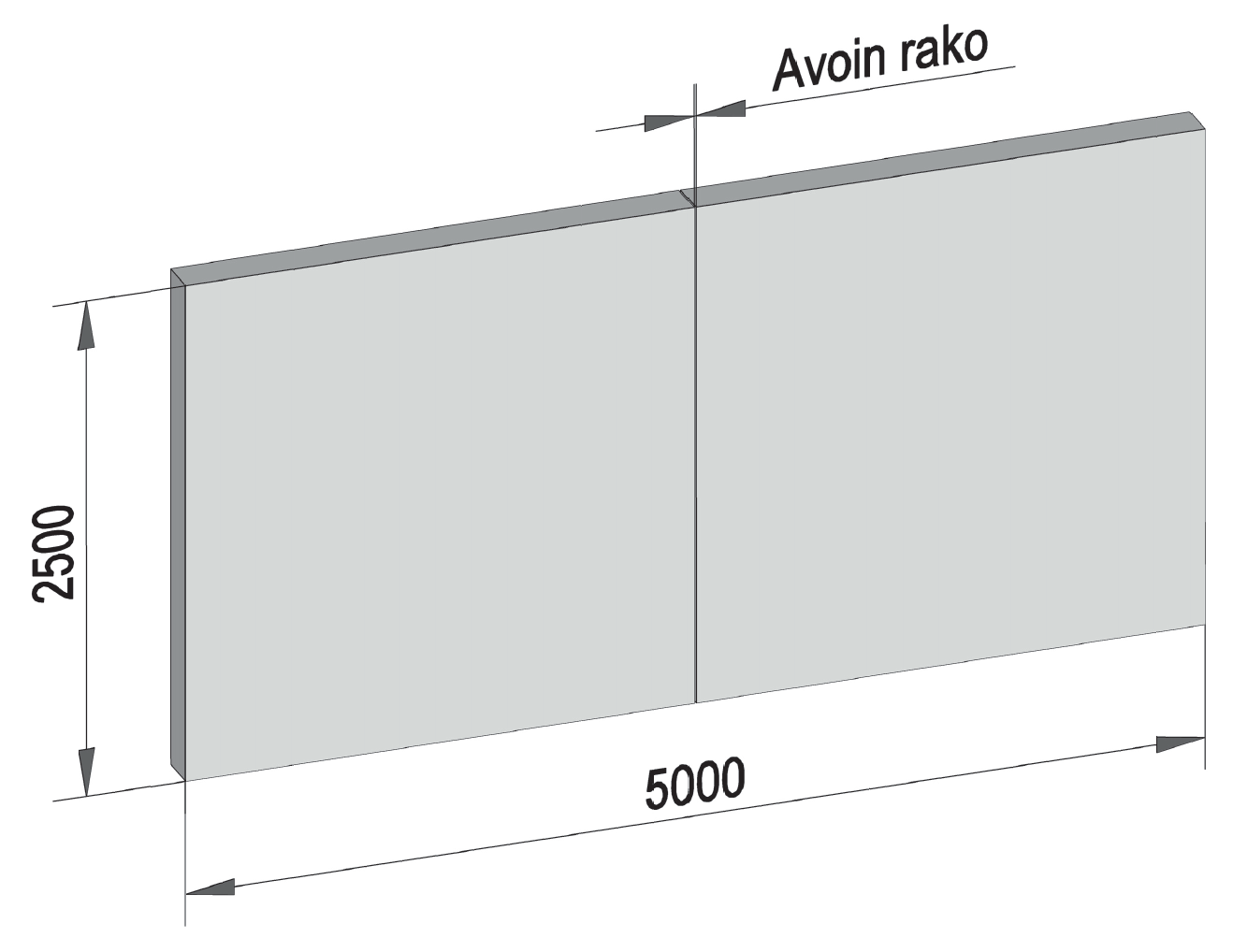 Rakennusosan ilmatiiviys on ilmaääneneristävyyden perusedellytys, koska ääni kulkee ilman välityksellä
Rakennusosassa olevalla avoimella raolla on jonkin verran ääneneristävyyttä, mutta käytännössä siihen kohdistuvan äänen voidaan olettaa kulkevan raon kautta tilasta toiseen
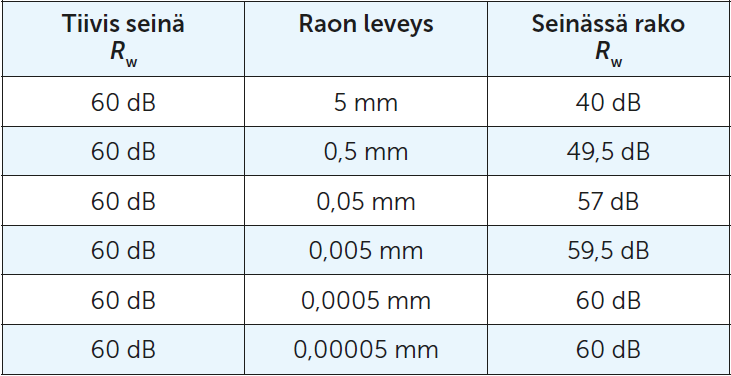 Rakennusfysiikka
25
Rakennusosan ilmatiiviys
Ilmavuodot näkyvät mittauskäyrässä suurilla taajuuksilla
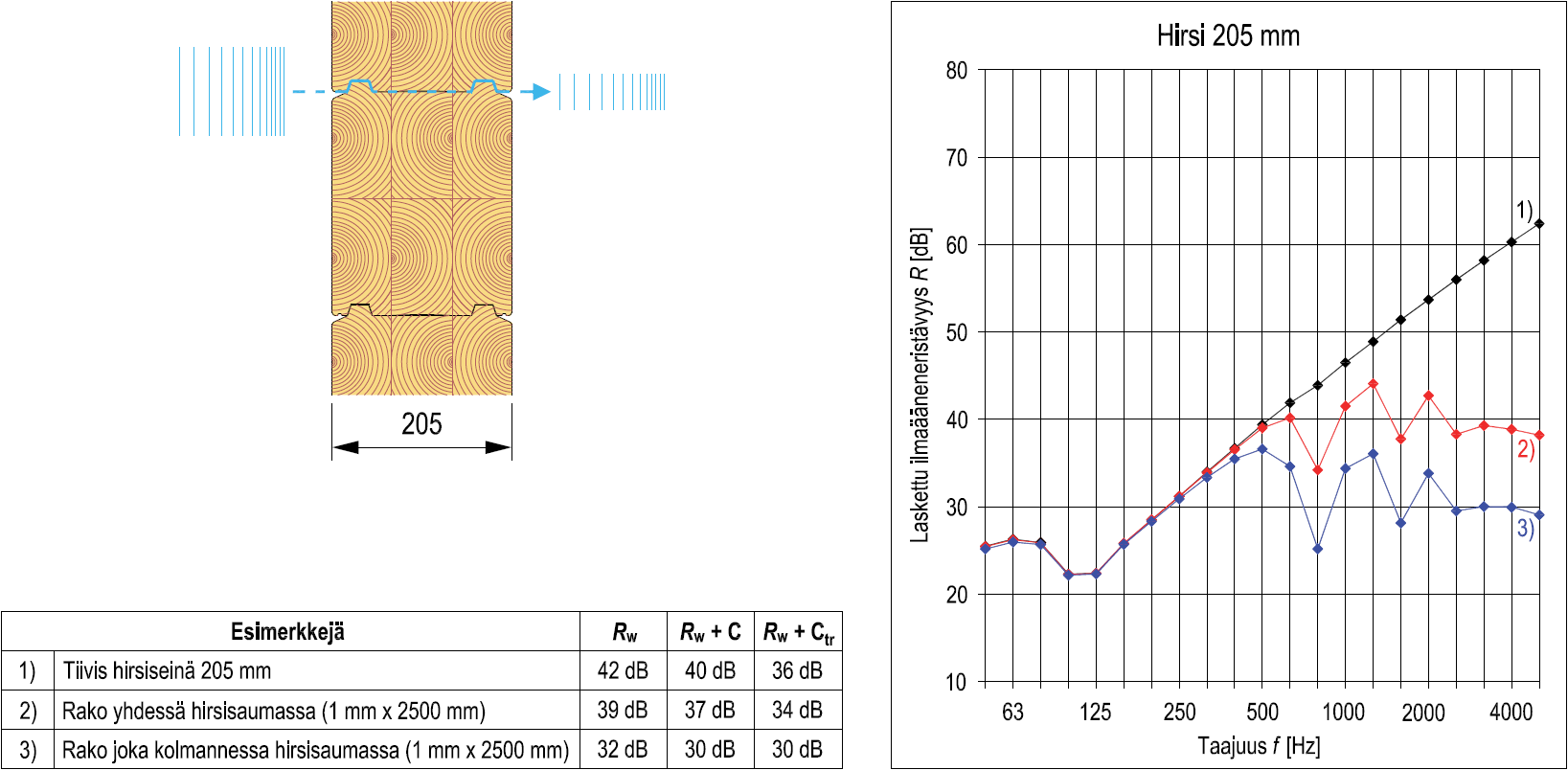 Rakennusfysiikka
26
Ilmaääneneristävyyden mittaaminen
Laboratoriomittauksella voidaan tutkia pelkän rakennusosan ilmaääneneristävyyttä
Kenttämittauksella voidaan tutkia rakennusosia sekä näiden liittymien ja liitoselimien vaikutusta ilmaääneneristävyyteen
Kenttämittaus voidaan toteuttaa
Todellisessa rakennuksessa
Todellisilla rakenteilla toteutetussa koerakennuksessa
Äänilähteenä käytetään tavallisesti ympärisäteilevä pallokaiutinta
Kaiuttimen tuottaman kohinan äänenpainetaso (90…100 dB) on suunnilleen samanlaista taajuuskaistoittain alueella 100…3150 Hz
Rakennusfysiikka
27
Ilmaääneneristävyyden mittaaminen
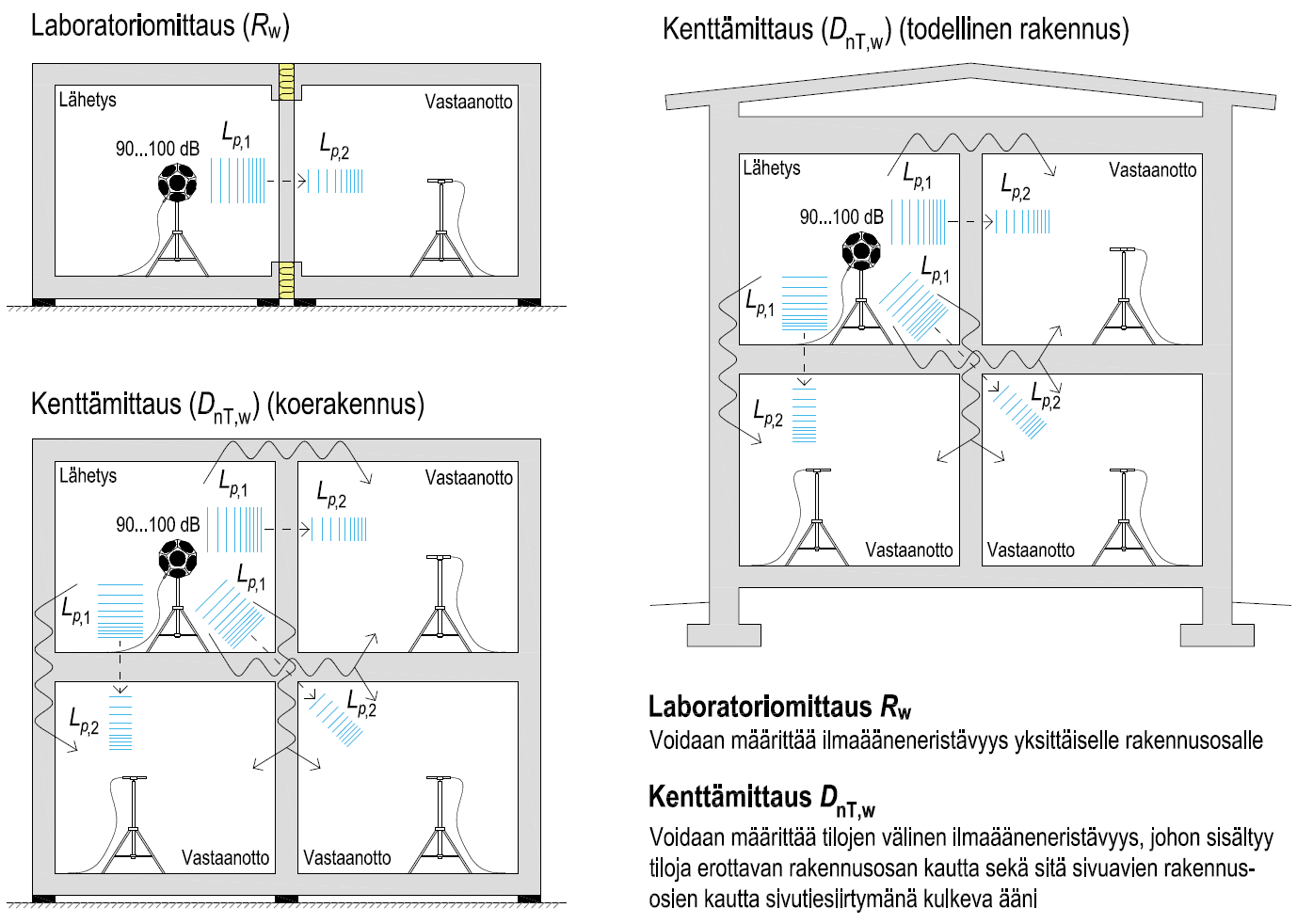 Rakennusfysiikka
28
Ilmaääneneristävyyden mittaustulos
Tilojen välinen standardisoitu äänitasoeroluku DnT,w lasketaan taajuuskaistoittain mitatuista äänitasoeroista DnT (mittausalue 100…3150 Hz) käyttäen standardin ISO-717-1 mukaista vertailukäyrämenetelmää
Standardisoitu äänitasoeroluku DnT,w luetaan vertailukäyrältä 500 Hz:n kohdalta (mitä suurempi lukuarvo, sitä parempi ilmaääneneristävyys)
Vertailukäyrän paikka määritetään siirtämällä sitä 1 dB:n pykälin siten, että vertailukäyrän arvojen ja sen alapuolelle jäävien mitattujen arvojen poikkeamien summa on enintään 32 dB
Rakennusfysiikka
29
Ilmaääneneristävyyden mittaustulos
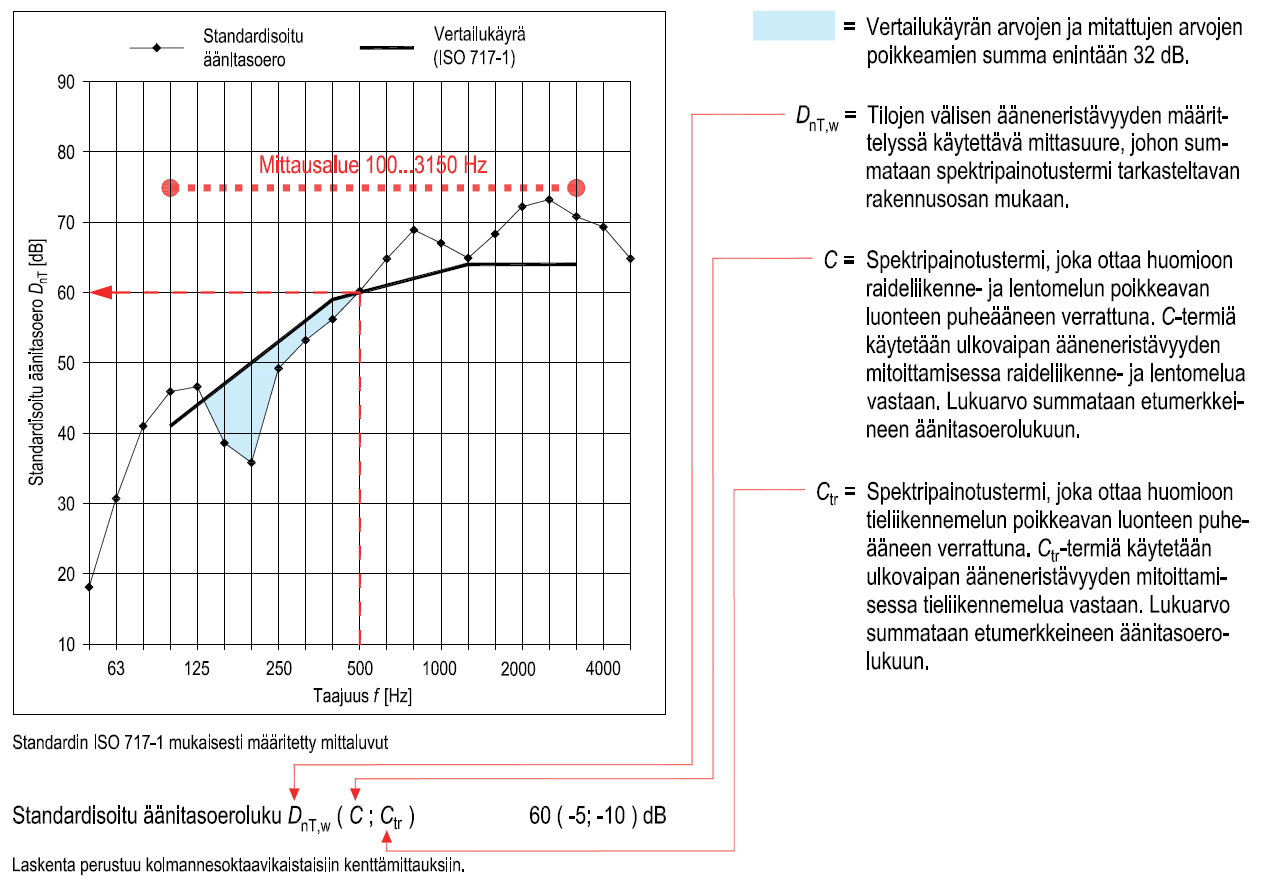 Rakennusfysiikka
30
Askelääneneristävyys
Askelääneneristyksen tarkoitus on vähentää välipohjaan kohdistuvien iskujen tuottamaa äänenpainetasoa välipohjan alapuolelle ja sen viereisissä tiloissa
Tilojen välinen askelääneneristävyys ilmoitetaan askeläänitasoluvulla L’nT,w
Huomioi sivutiesiirtymät
Rakennusosan ilmatiiviydellä suuri merkitys askelääneneristävyyteen
Sivutiesiirtymillä suuri merkitys askelääneneristävyyteen
Rakennusfysiikka
31
Askelääneneristävyyden määrittäminen
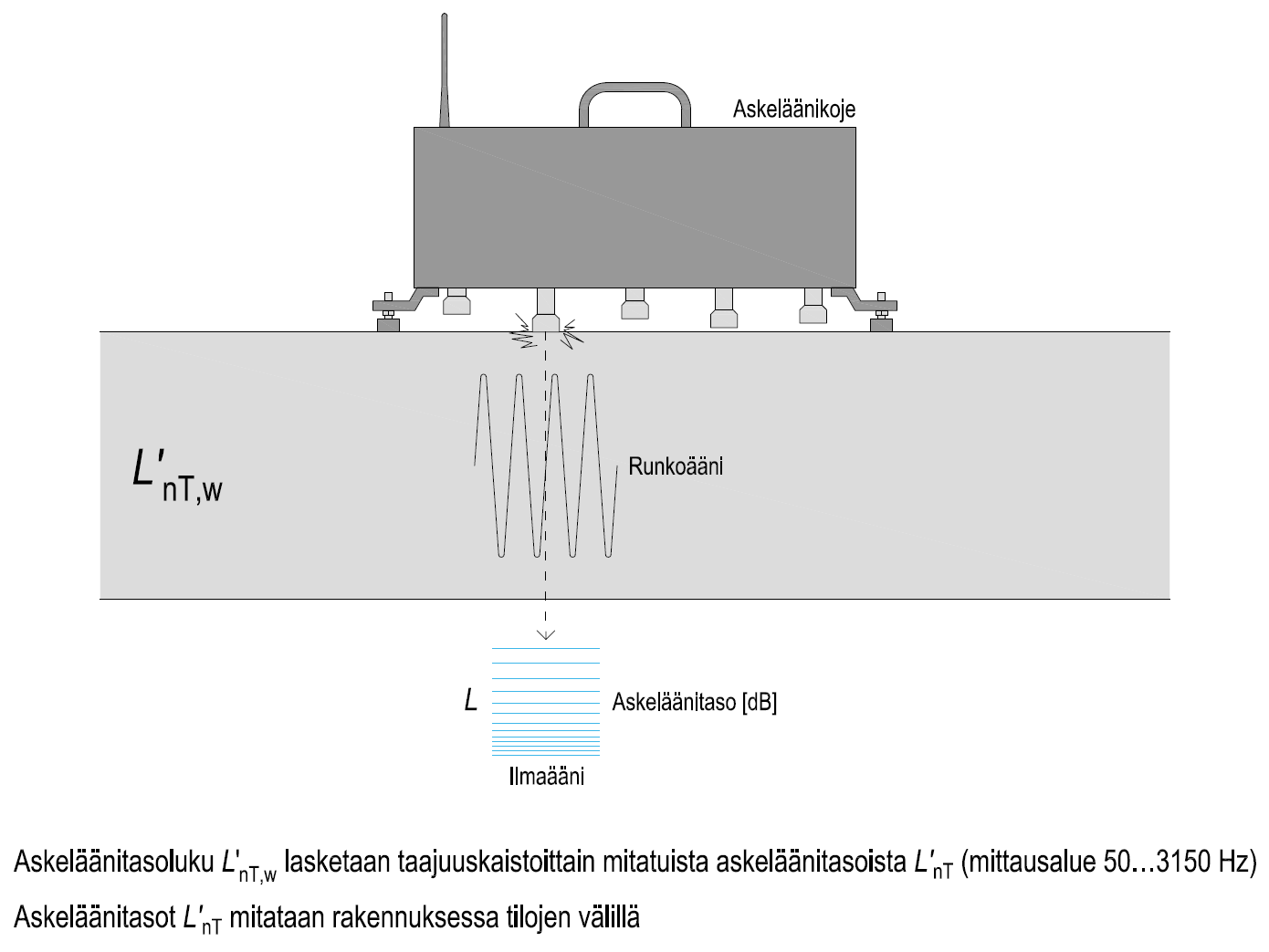 Askelääneneristävyydessä tarkastellaan askeläänitasoa L, joka syntyy yleensä alapuoliseen tilaan välipohjan päällä olevasta askeläänikojeesta
Askeläänikojeen tuottamat iskut eivät kuvaa kävelyä välipohjan päällä, vaan tarkoituksena on tuottaa välipohjaan jatkuvia samankaltaisia iskuja, jotta niiden tuottamat askeläänitasot voidaan mitata toisesta tilasta
Rakennusfysiikka
32
Askelääneneristävyyden mittaaminen
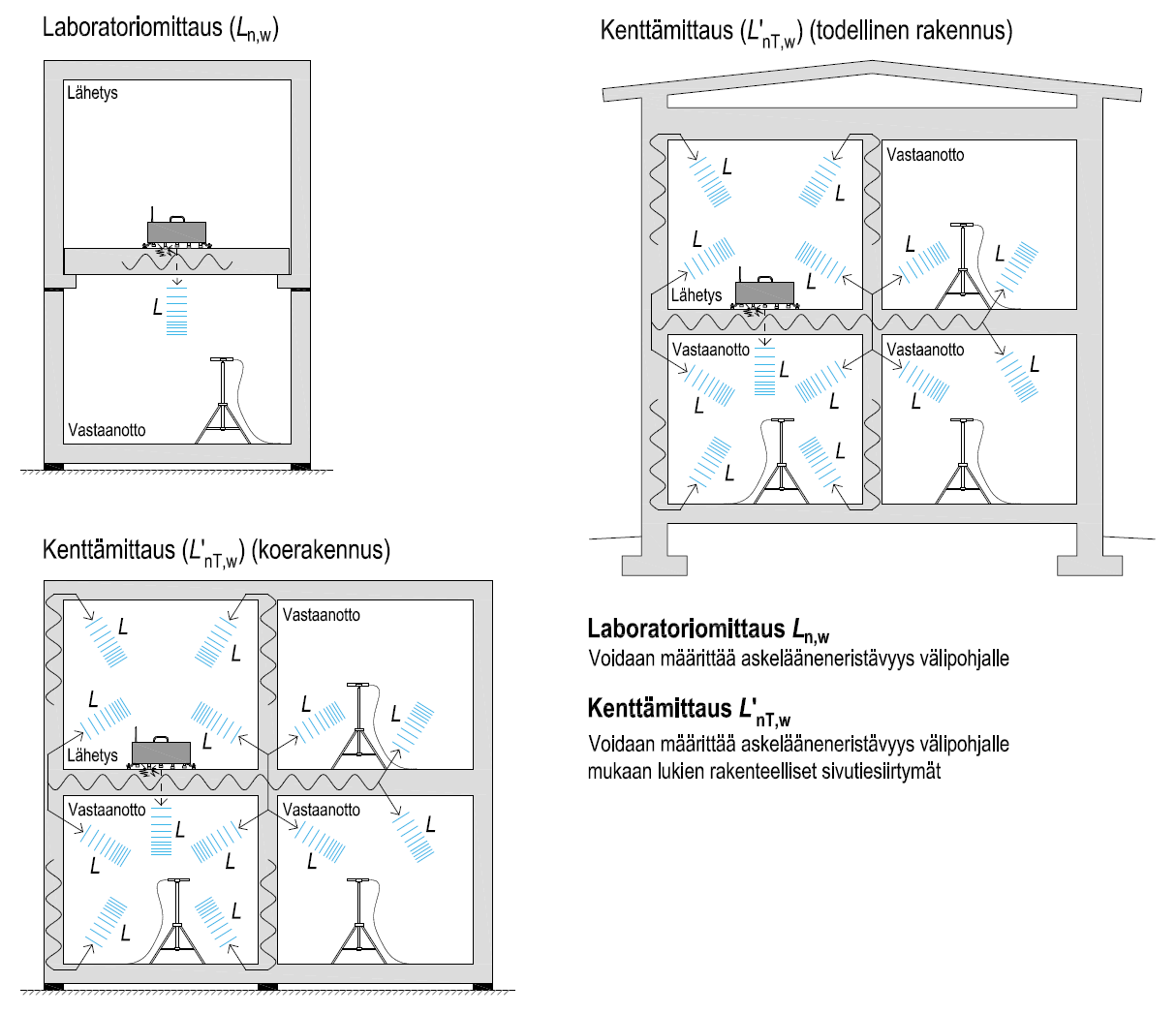 Rakennusfysiikka
33
Askelääneneristävyyden mittaustulos
Tilojen välinen standardisoitu askeläänitasoluku L’nT,w lasketaan taajuuskaistoittain mitatuista askeläänitasoista L’nT (mittausalue 50…3150 Hz) käyttäen standardin ISO-717-2 mukaista vertailukäyrämenetelmää
Standardisoitu askeläänitasoluku L’nT,w luetaan vertailukäyrältä 500 Hz:n kohdalta (mitä pienempi lukuarvo, sitä parempi askelääneneristävyys)
Vertailukäyrän paikka määritetään siirtämällä sitä 1 dB:n pykälin siten, että vertailukäyrän arvojen ja sen yläpuolelle jäävien mitattujen arvojen poikkeamien summa on enintään 32 dB
Askeläänitasolukuun tulee määräysten mukaan sisällyttää myös spektripainotustermi Cl,50-2500, joka ottaa huomioon alle 100 Hz:n taajuuksia
Rakennusfysiikka
34
Askelääneneristävyyden mittaustulos
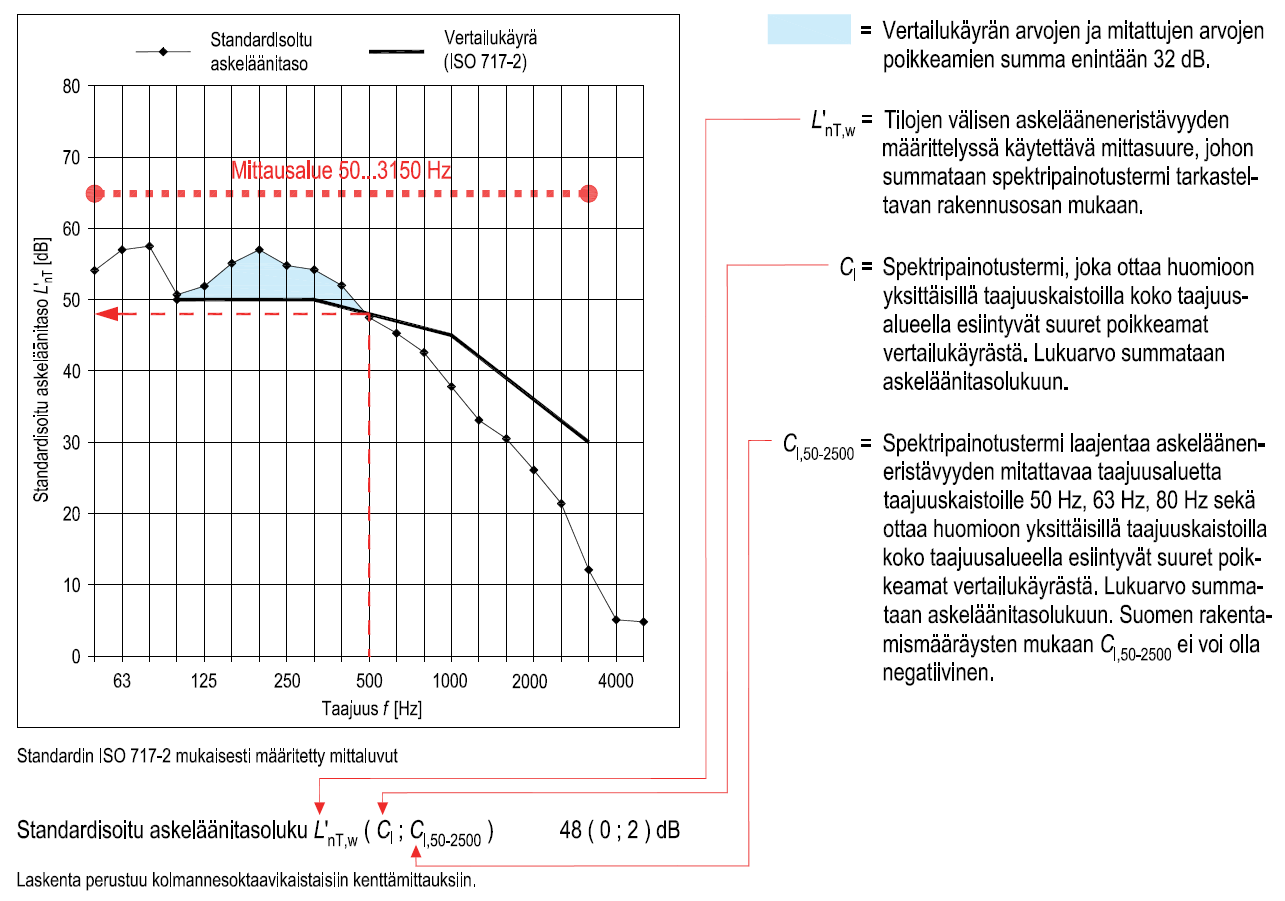 Rakennusfysiikka
35
Akustisesti yksinkertainen rakenne
Rakenne on yksinkertainen, kun se on kauttaaltaan samaa materiaalia tai kun eri materiaalikerrokset ovat niin kiinteässä yhteydessä toisiinsa, että ne värähtelevät yhtenä kokonaisuutena
Ilmaääneneristävyyden suunnittelussa merkityksellisiä tekijöitä ovat 
Massa
Jäykkyys
Ilmatiiviys
Rakenteellisten sivutiesiirtymien vaikutus
Askelääneneristävyyden suunnittelussa edellisten lisäksi merkityksellinen tekijä on myös pintarakenteen joustavuus (esim. lattiapinnoite)
Rakennusfysiikka
36
Akustisesti yksinkertaisia rakenteita
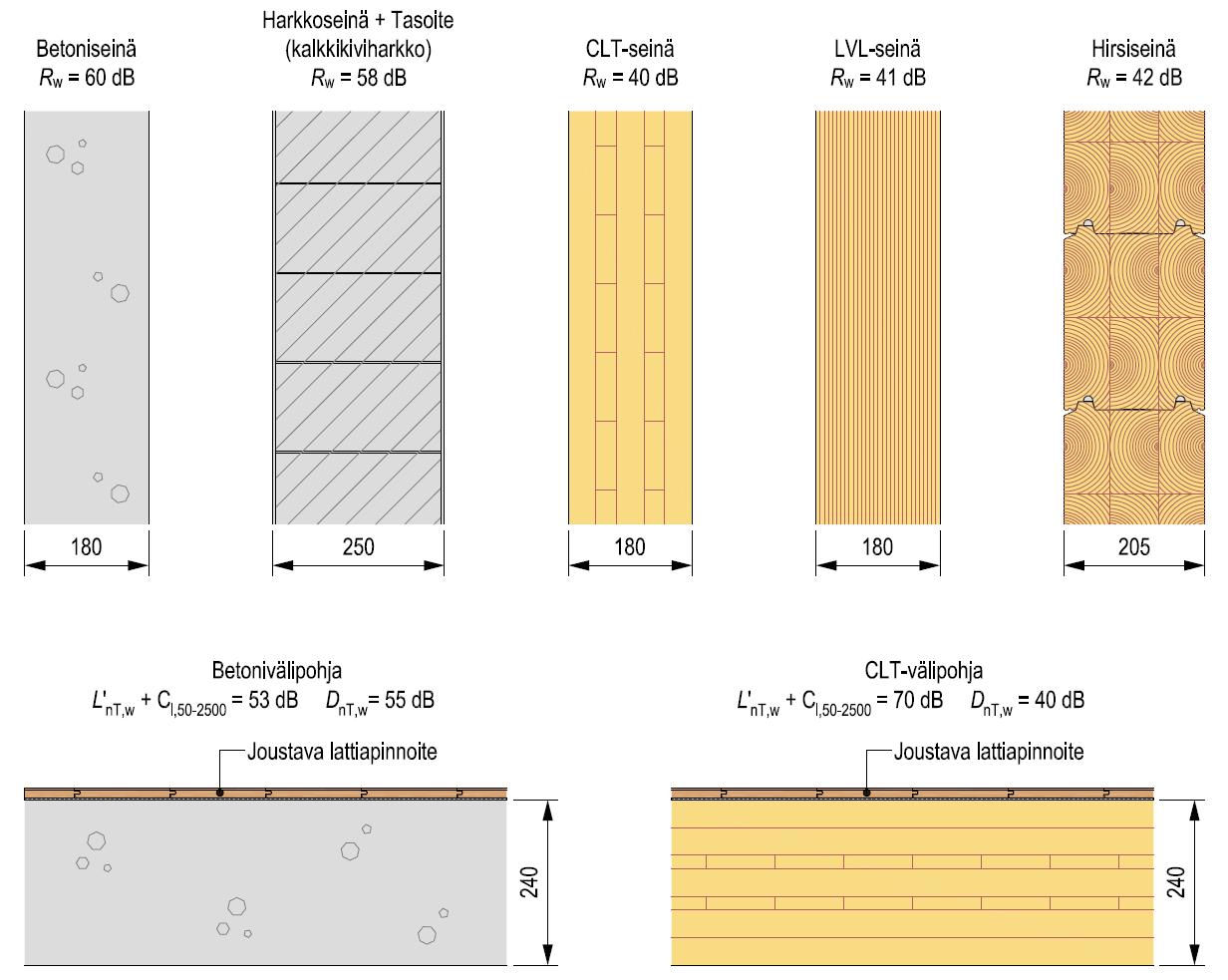 Rakennusfysiikka
37
Yksinkertaisen rakenteen ilmaääneneristävyys
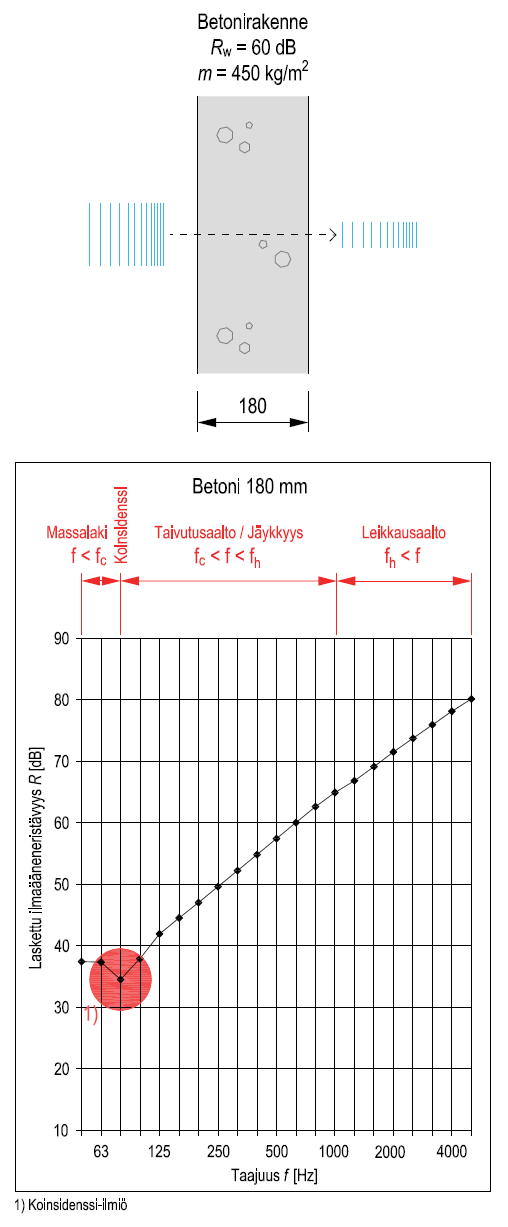 Ilmatiiviin yksinkertaisen rakenteen ilmaääneneristävyys perustuu pääasiassa massaan ja jäykkyyteen
Massalain mukaan rakenteen ilmaääneneristävyys kasvaa noin   6 dB, kun
Rakenteen massa kaksinkertaistuu
Tarkasteltava äänentaajuus kaksinkertaistuu
Ilmaääneneristävyys kasvaa koinsidenssin rajataajuuden yläpuolella hyvin tehokkaasti leikkausaaltoalueelle saakka
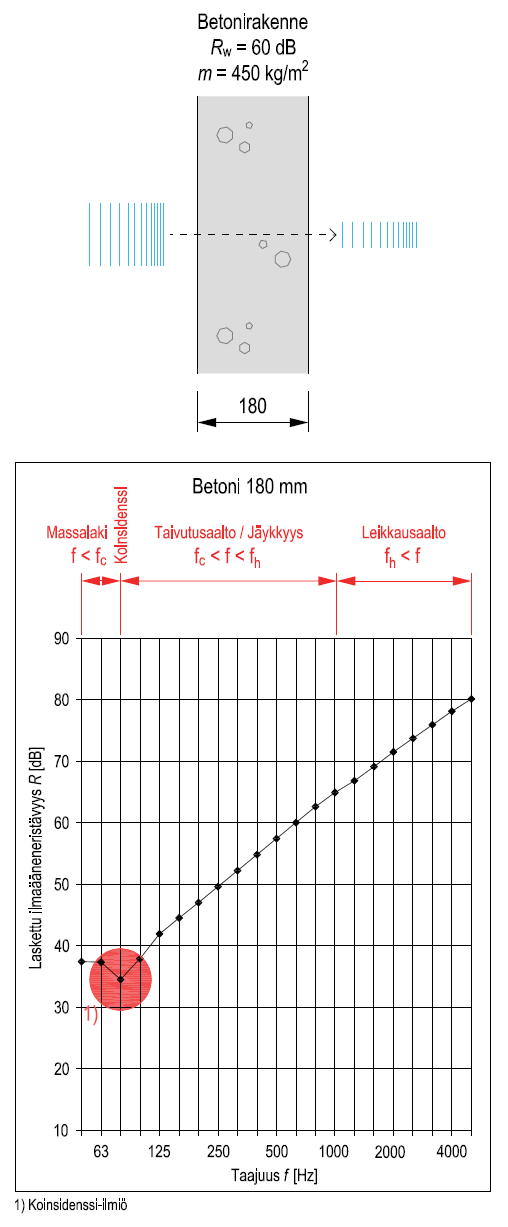 Rakennusfysiikka
38
Yksinkertaisen rakenteen ilmaääneneristävyys
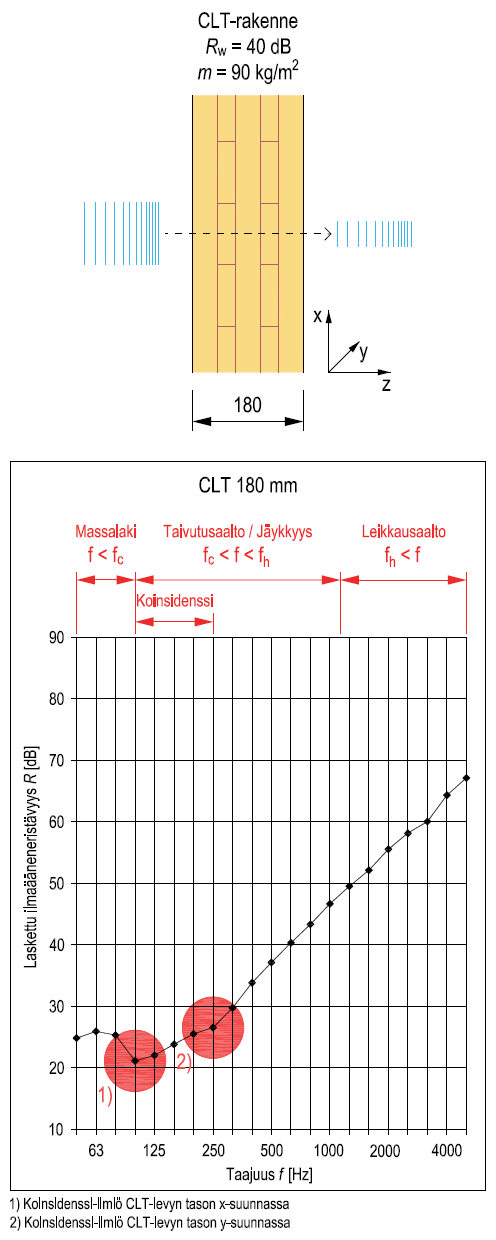 Massiivisen puurakenteen tulisi olla lähes 600 mm paksu, jotta saavutettaisiin sama ilmaääneneristävyys kuin 180 mm paksulla betonirakenteella
Koinsidenssi-ilmiö heikentää ilmaääneneristävyyttä merkittävästi, kun rakenne on kevyt (myös betonirakenne m < 300 kg/m2)
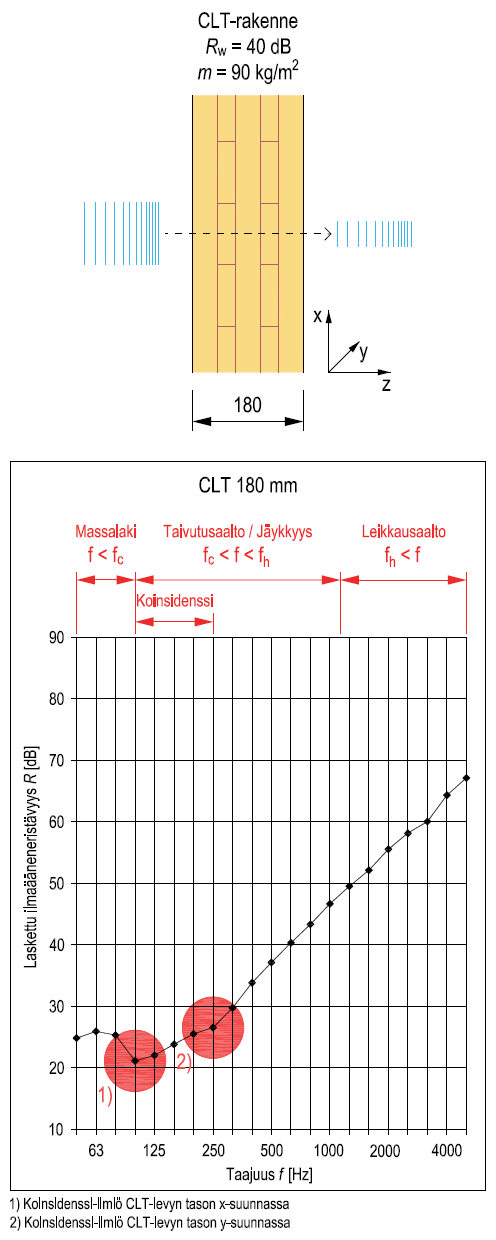 Rakennusfysiikka
39
Yksinkertaisen rakenteen askelääneneristävyys
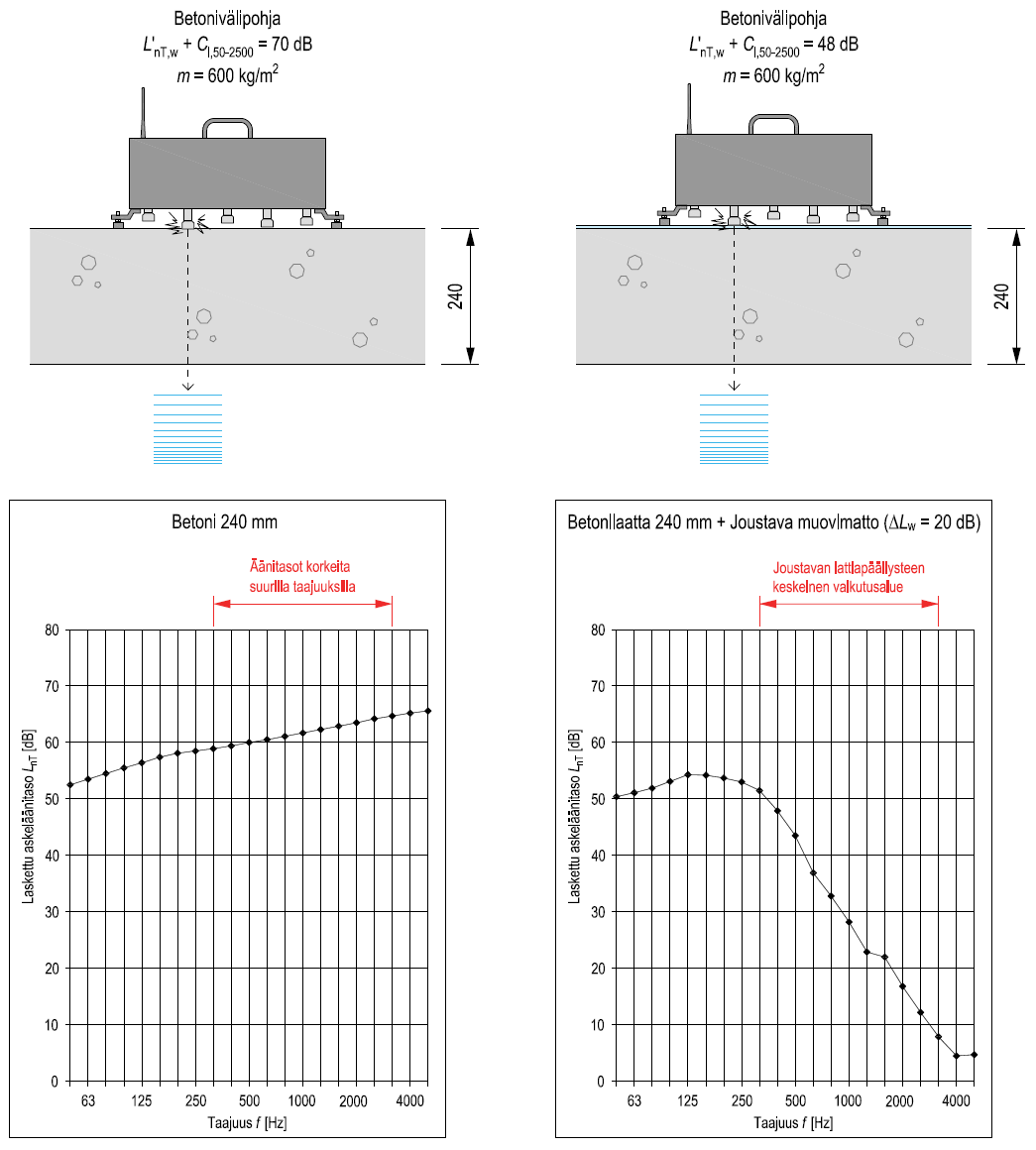 Ilmatiiviin yksinkertaisen rakenteen askelääneneristävyys perustuu pääasiassa massaan, jäykkyyteen 
Joustavalla lattiapinnoitteella suuri merkitys askelääneneristävyyteen
Yksinkertaisen betonivälipohjan tuottamat askeläänitasot ovat pienillä taajuuksilla alhaisia, mutta suurilla taajuuksilla askeläänitasot kasvavat
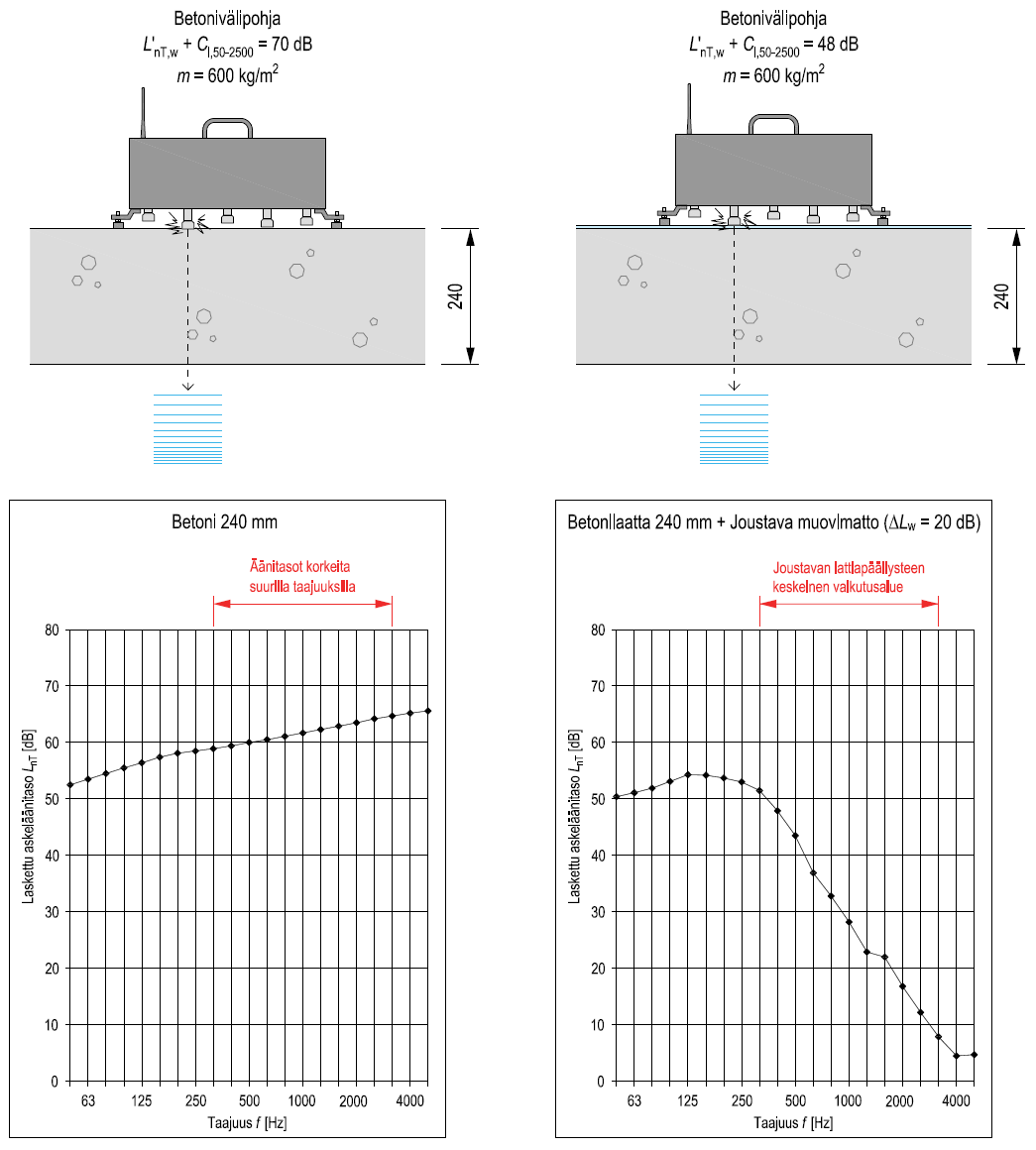 Rakennusfysiikka
40
Yksinkertaisen rakenteen askelääneneristävyys
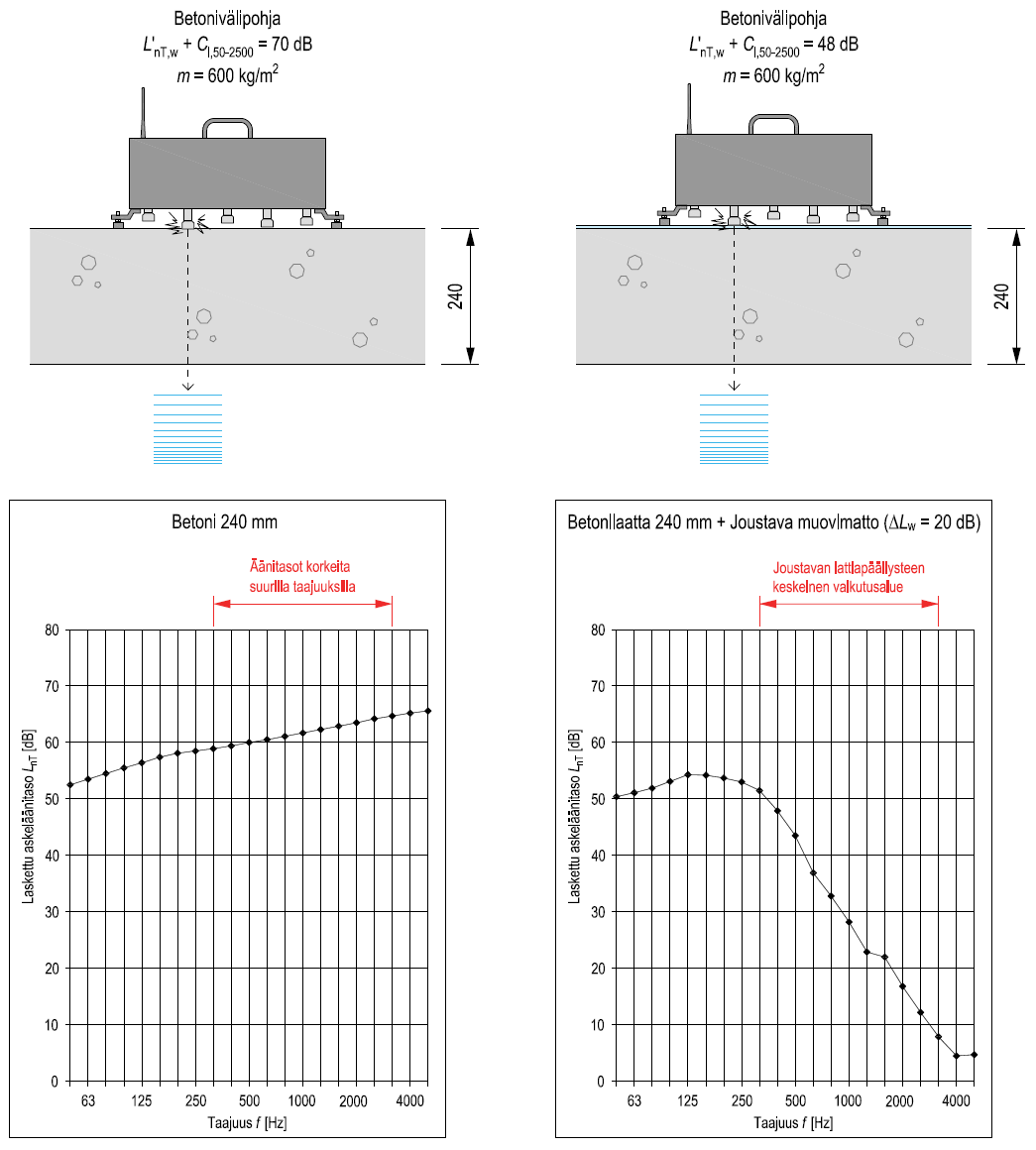 Yksinkertaisen betonivälipohjan päällä tarvitaan tavallisesti joustava lattiapinnoite tai kelluva pintalaatta alentamaan askeläänitasoja suurilla taajuuksilla
Joustavan lattiapinnoitteen yhteydessä tulee tarkastella lattiapinnoitteen askeläänenparannuslukua ΔLw (ei voida soveltaa suoraan puuvälipohjille)
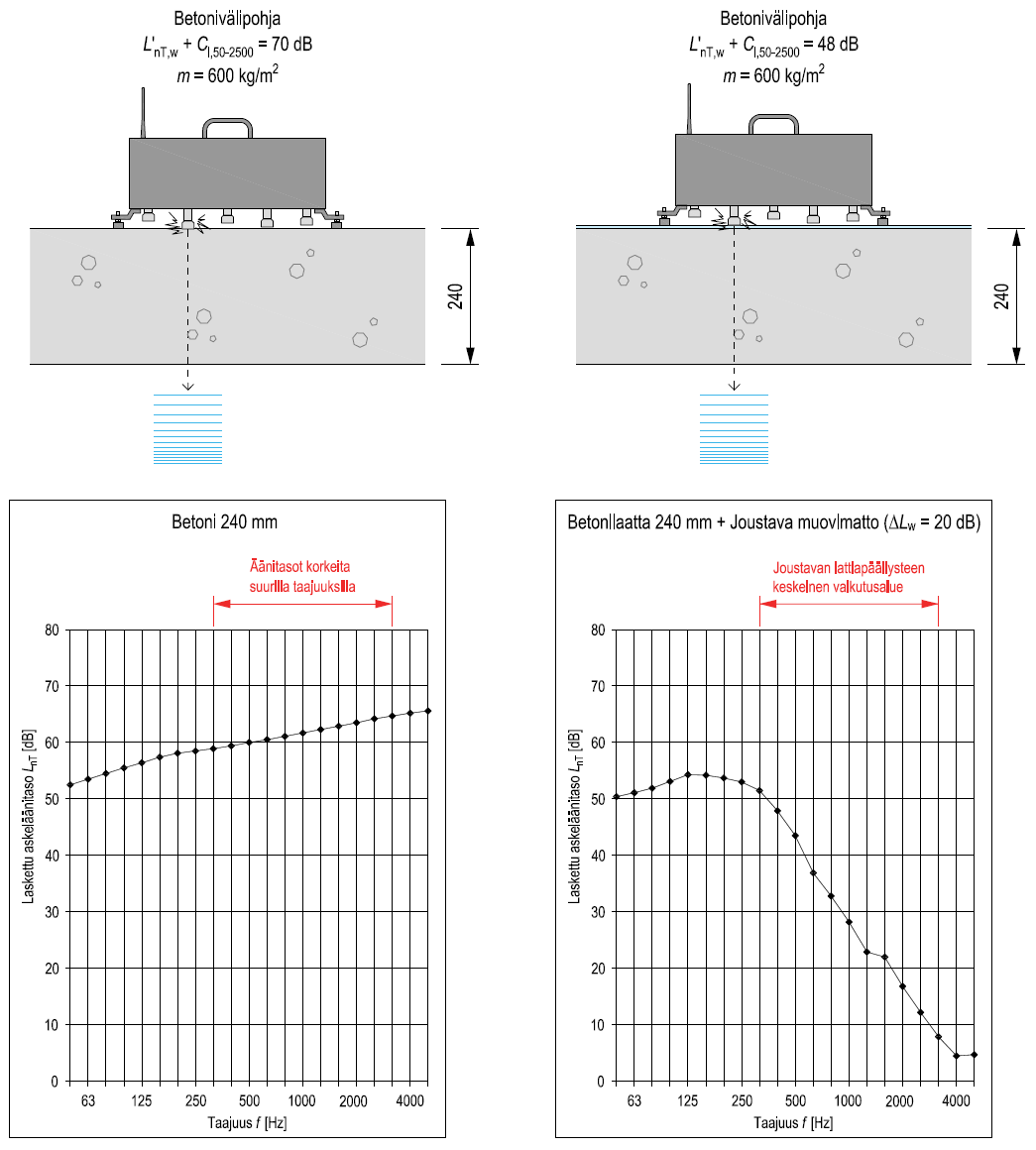 Rakennusfysiikka
41
Akustisesti kaksinkertainen rakenne
Rakenne on kaksinkertainen, kun se on koostuu kahdesta levymäisestä massasta (m1 ja m2) sekä näiden välissä olevasta ilmavälistä (k)
Kaksinkertaisen rakenteen ilmaväliä kutsutaan jouseksi, jonka toiminta on riippuvainen ilmavälin paksuudesta
Ilmaväli toimii jousena, kun sen paksuus on suurempi kuin rakenteeseen kohdistuvan äänen aallonpituus
Mitä löysempi jousi on, sitä vähemmän se siirtää värähtelyä levymäisten massojen m1 ja m2 välillä (ilmaääneneristävyys paranee)
Ohut ilmaväli ei toimi jousena, vaan se kytkee levymäiset massat toisiinsa, jolloin rakenteen ilmaääneneristävyys heikkenee
Rakennusfysiikka
42
Ideaalinen kaksinkertainen rakenne
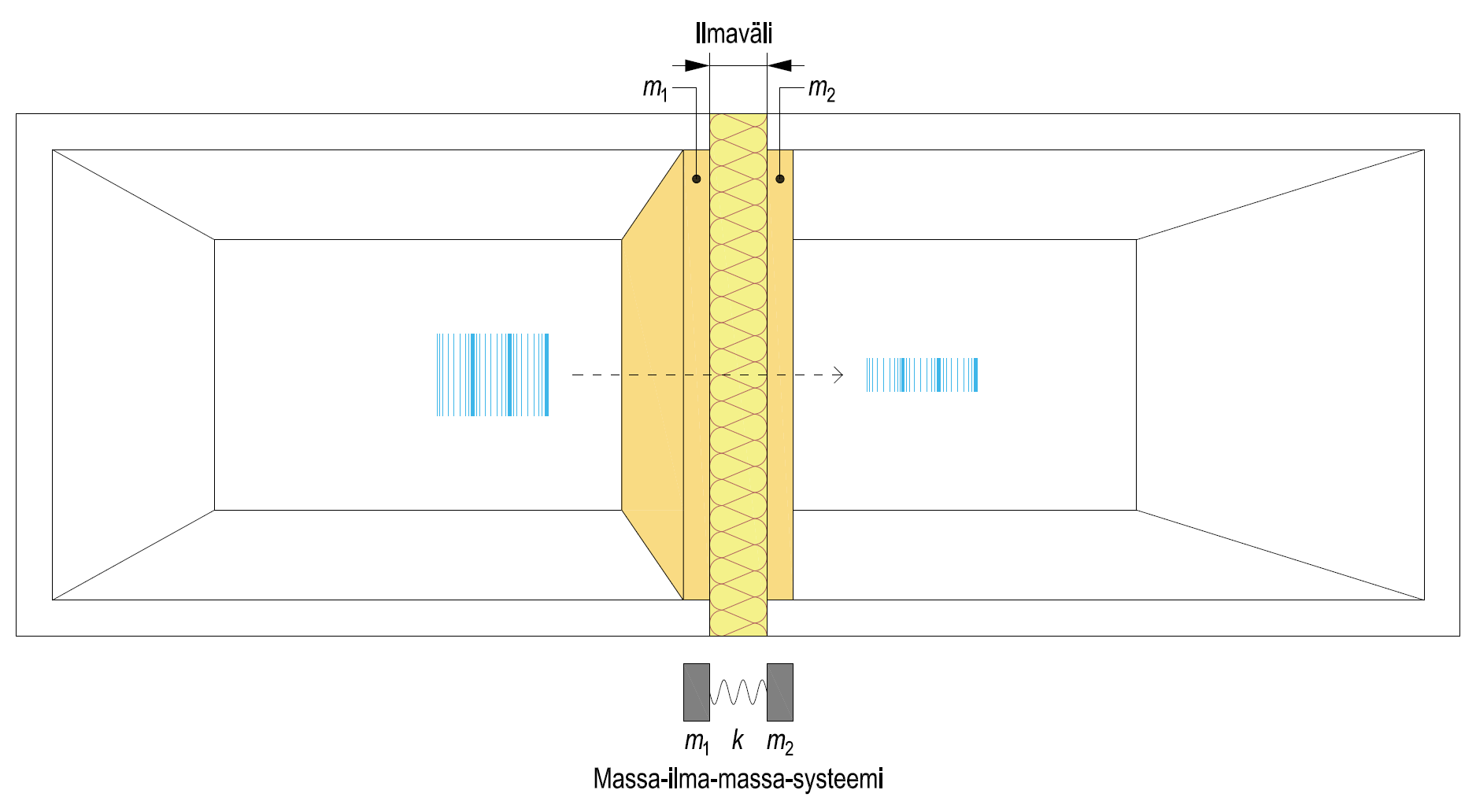 Rakennusfysiikka
43
Akustisesti kaksinkertaisia puurakenteita
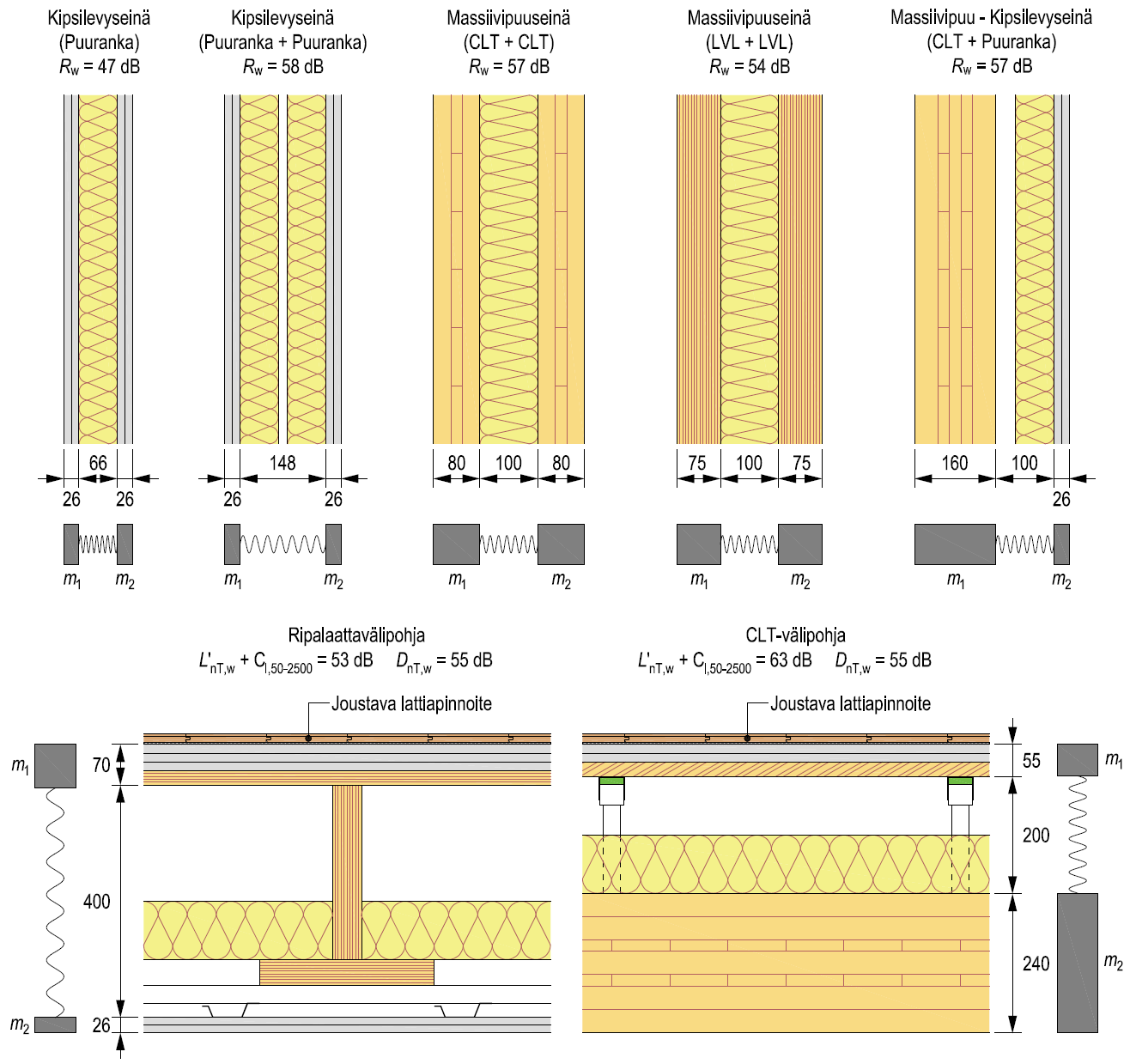 Rakennusfysiikka
44
Akustisesti kaksinkertainen rakenne
Kaksinkertaisen rakenteen ilmaääneneristävyyden suunnittelussa merkityksellisiä tekijöitä ovat 
Levymäisten massojen paino, koinsidenssin rajataajuus ja ilmatiiviys
Massa-jousi-massa-systeemin resonanssitaajuus
Levymäisten massojen mekaaninen kytkentä
Ilmavälin paksuus (jousen jäykkyys)
Rakenteellisten sivutiesiirtymien vaikutus
Rakennusfysiikka
45
Kaksinkertaisen seinän ilmaääneneristävyys
Rankarakenteisen kaksinkertaisen seinän ilmaääneneristävyys kasvaa tehokkaasti resonanssitaajuuden yläpuolella koinsidenssin rajataajuudelle saakka
Koinsidenssi-ilmiö heikentää ilma-ääneneristävyyttä 
Kun koinsidenssin rajataajuus on mittausalueen yläpäässä (3150 Hz), ei siitä ole merkittävää haittaa ilmaääneneristävyyteen
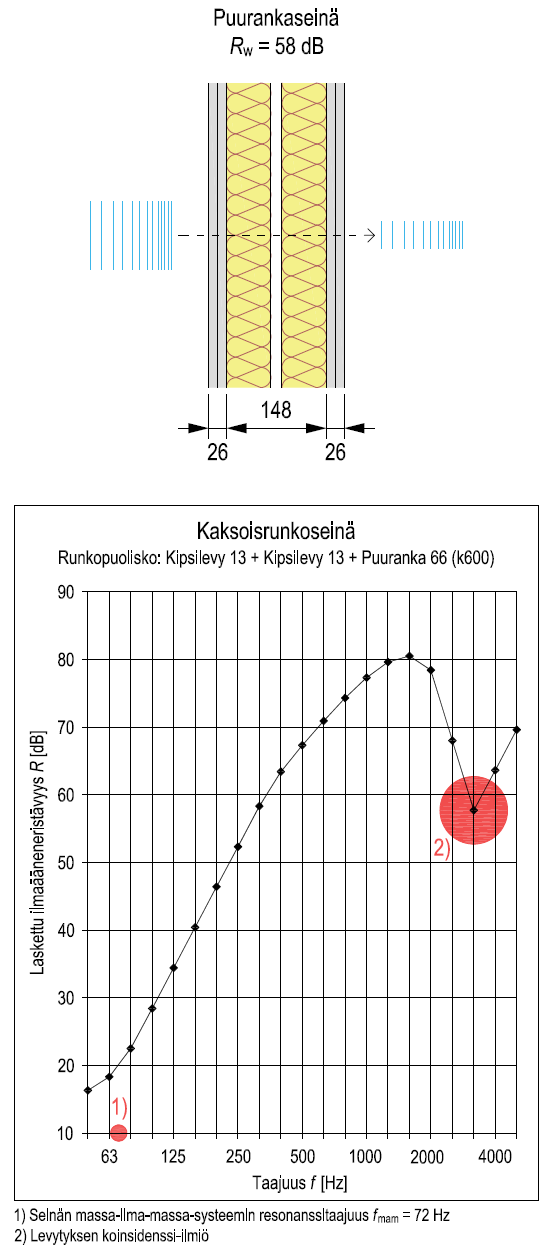 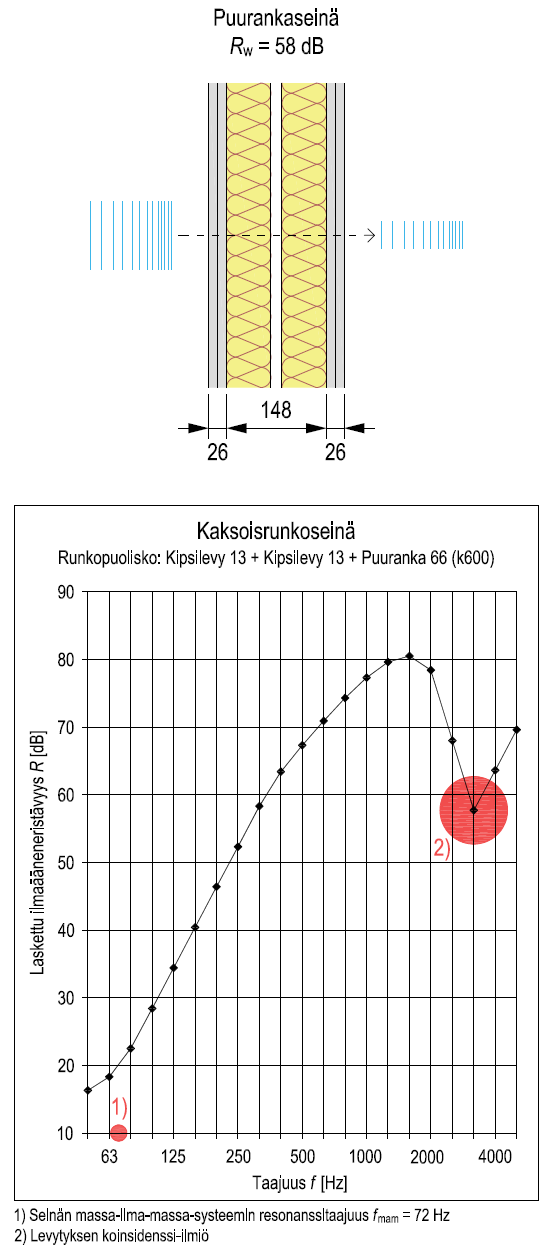 Rakennusfysiikka
46
Kaksinkertaisen seinän ilmaääneneristävyys
Massiivipuulevyrakenteisen kaksin-kertaisen seinän ilmaääneneristävyys kasvaa tehokkaasti resonanssitaajuuden yläpuolella koinsidenssin rajataajuudelle saakka
Koinsidenssi-ilmiö heikentää ilma-ääneneristävyyttä 
Kun koinsidenssin rajataajuus on pieni, on siitä merkittävää haittaa ilmaääneneristävyyteen
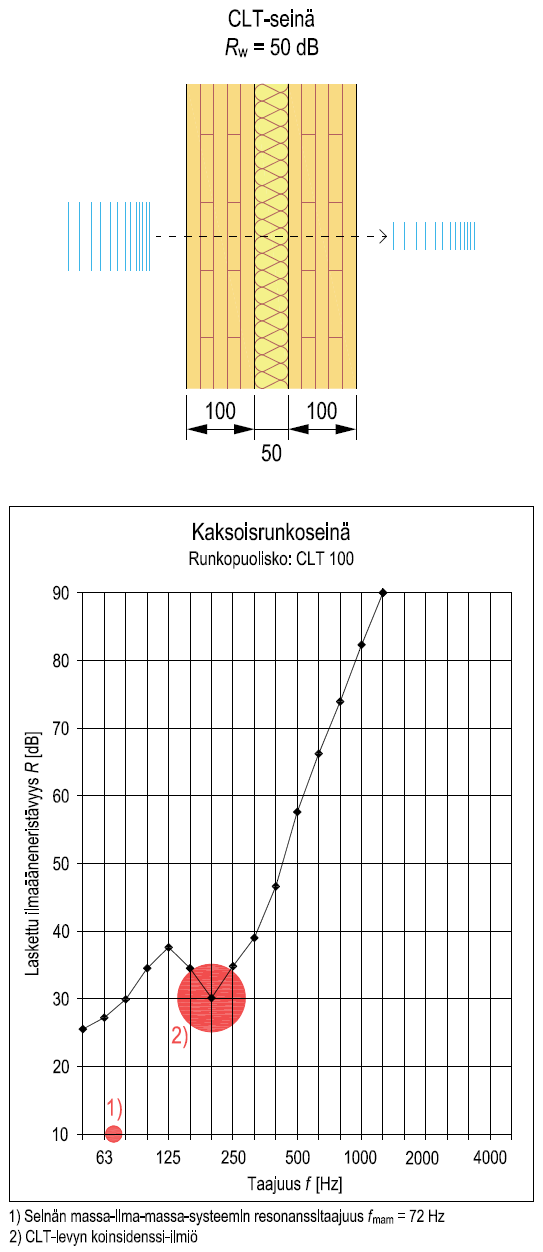 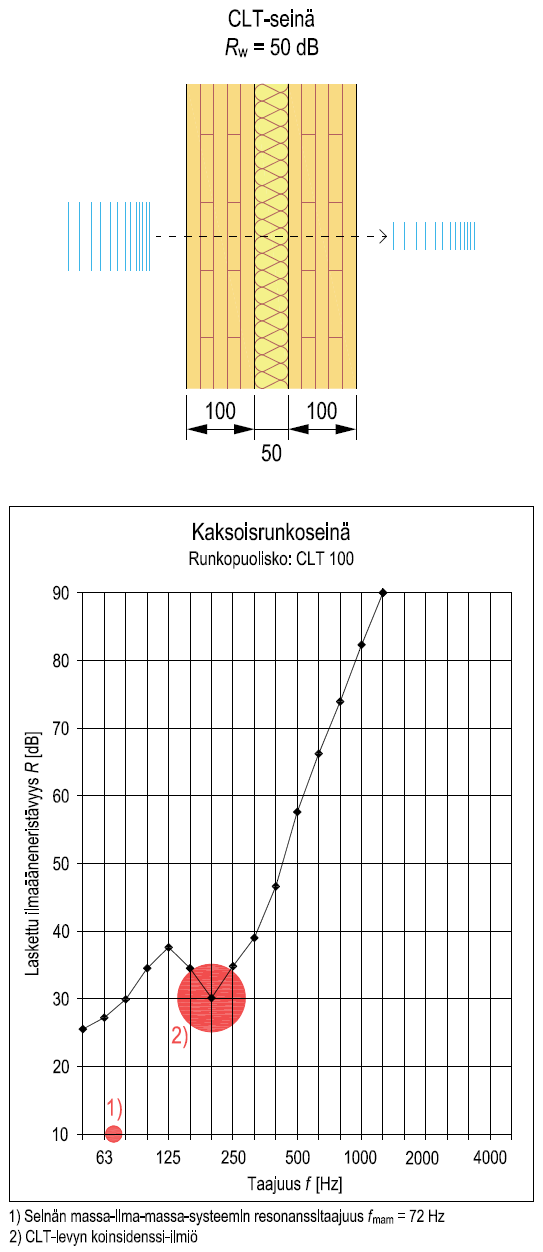 Rakennusfysiikka
47
Kaksinkertaisen seinän ilmaääneneristävyys
Massiivipuulevyseinässä tarvitaan usein kipsilevytys, jotta huoneistojen välisen seinän vaatimukset täyttyvät
Kipsilevytys massiivipuulevyn päällä
Parantaa ilmaääneneristävyyttä pienillä taajuuksilla
Vähentää koinsidenssi-ilmiön vaikutusta ilmaääneneristävyyteen
Kipsilevytys voidaan asentaa myös ilmavälin puolelle
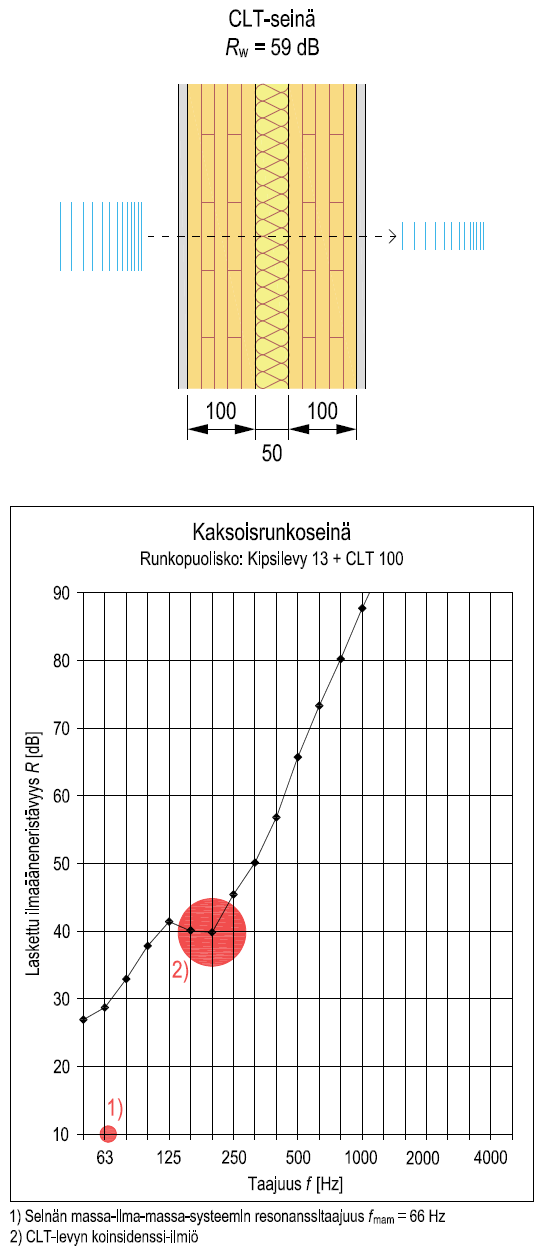 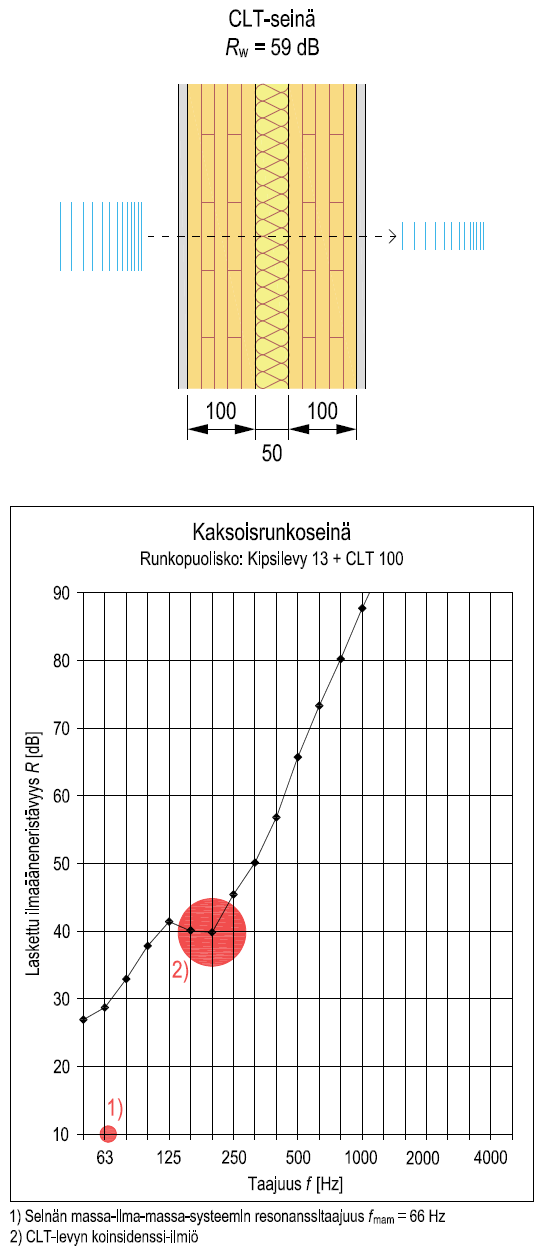 Rakennusfysiikka
48
Massiivipuun paksuuden vaikutus
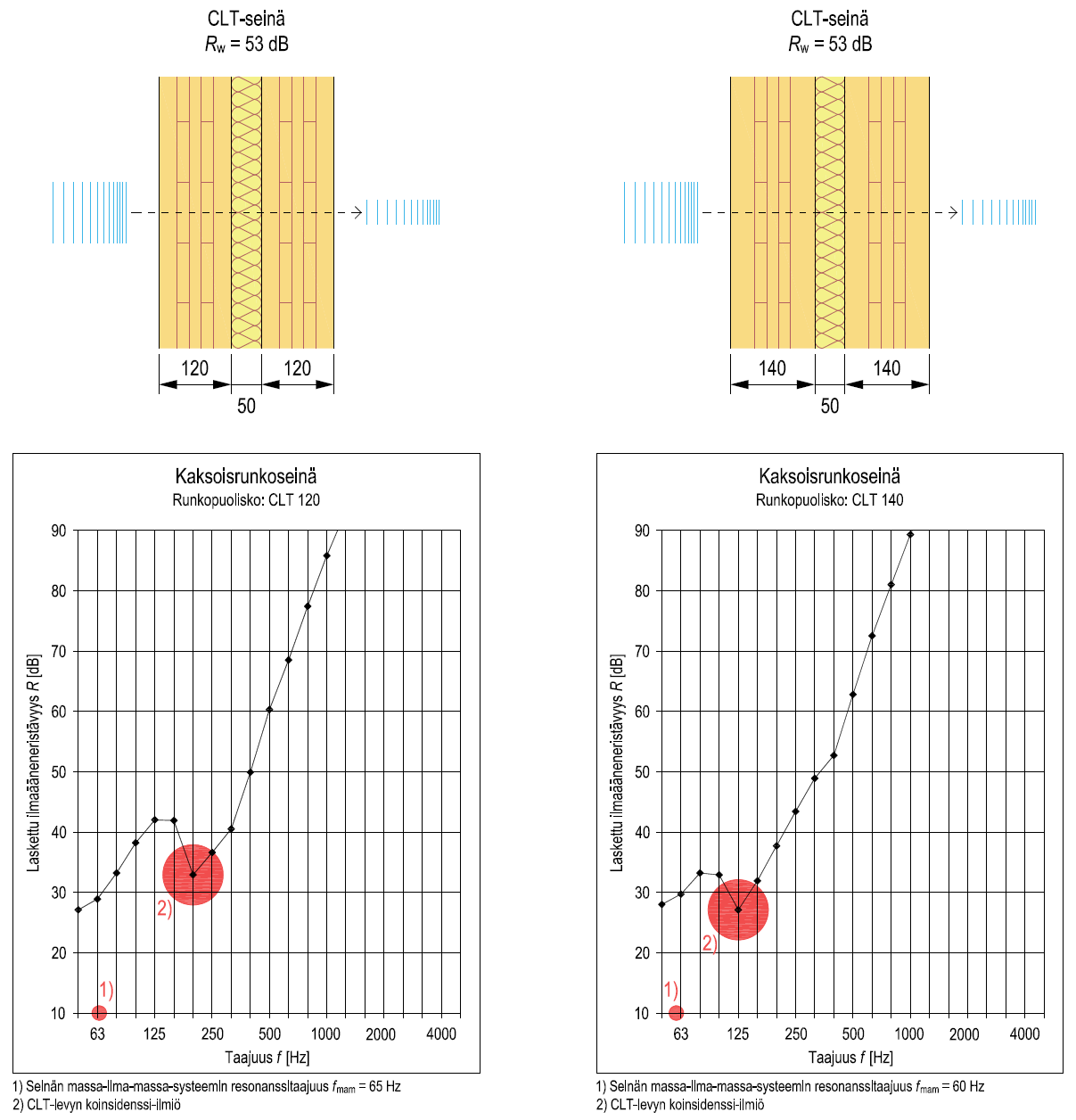 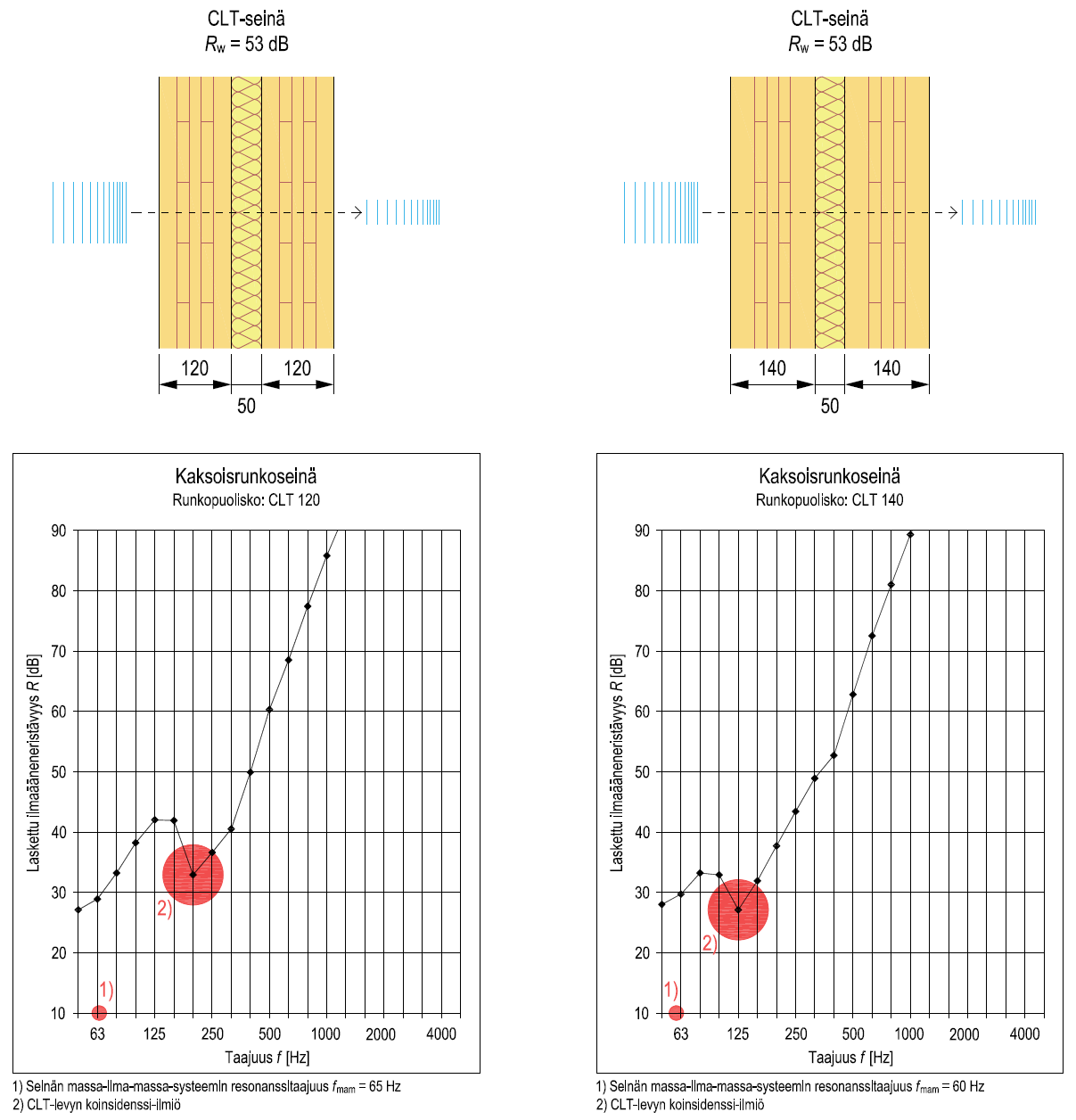 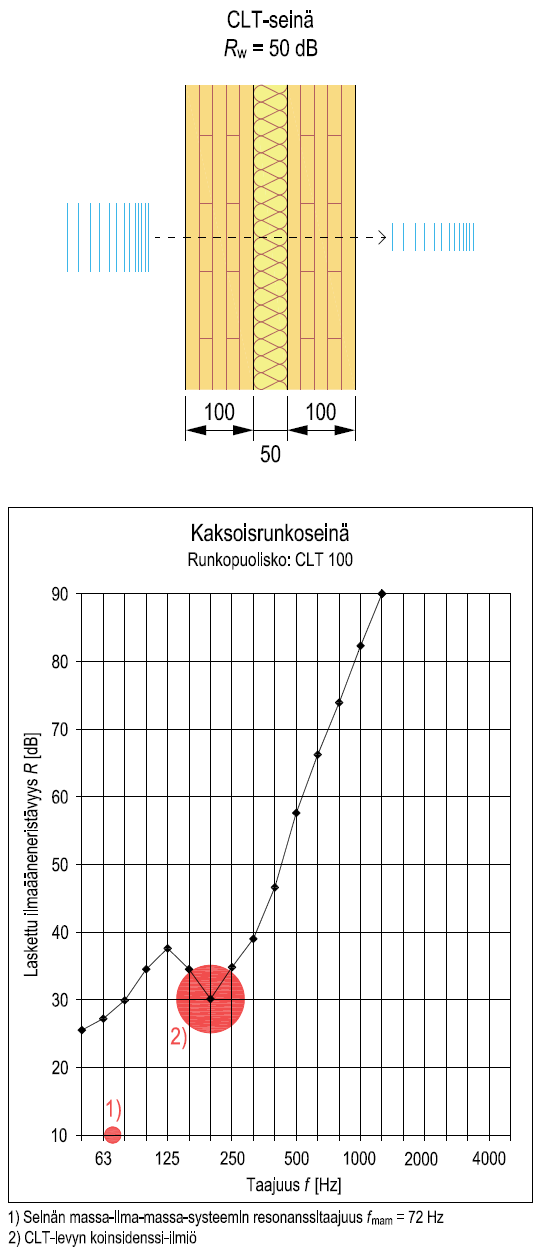 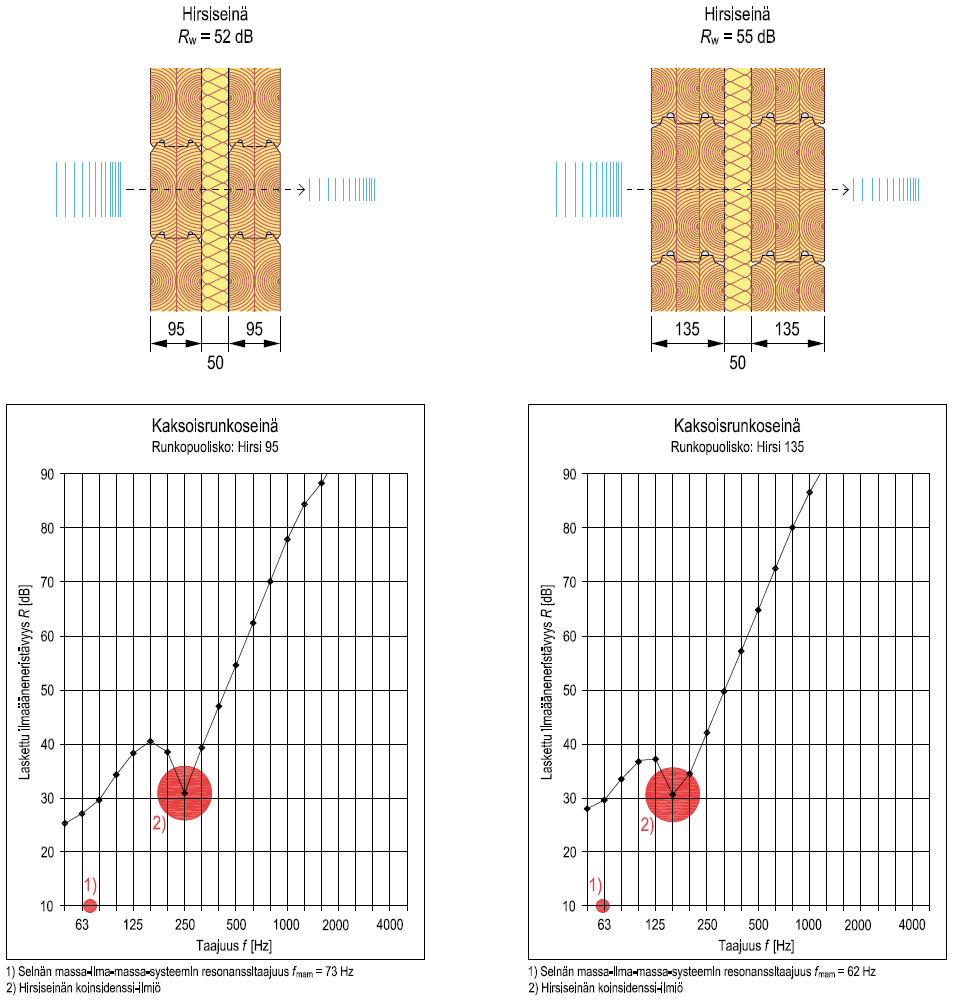 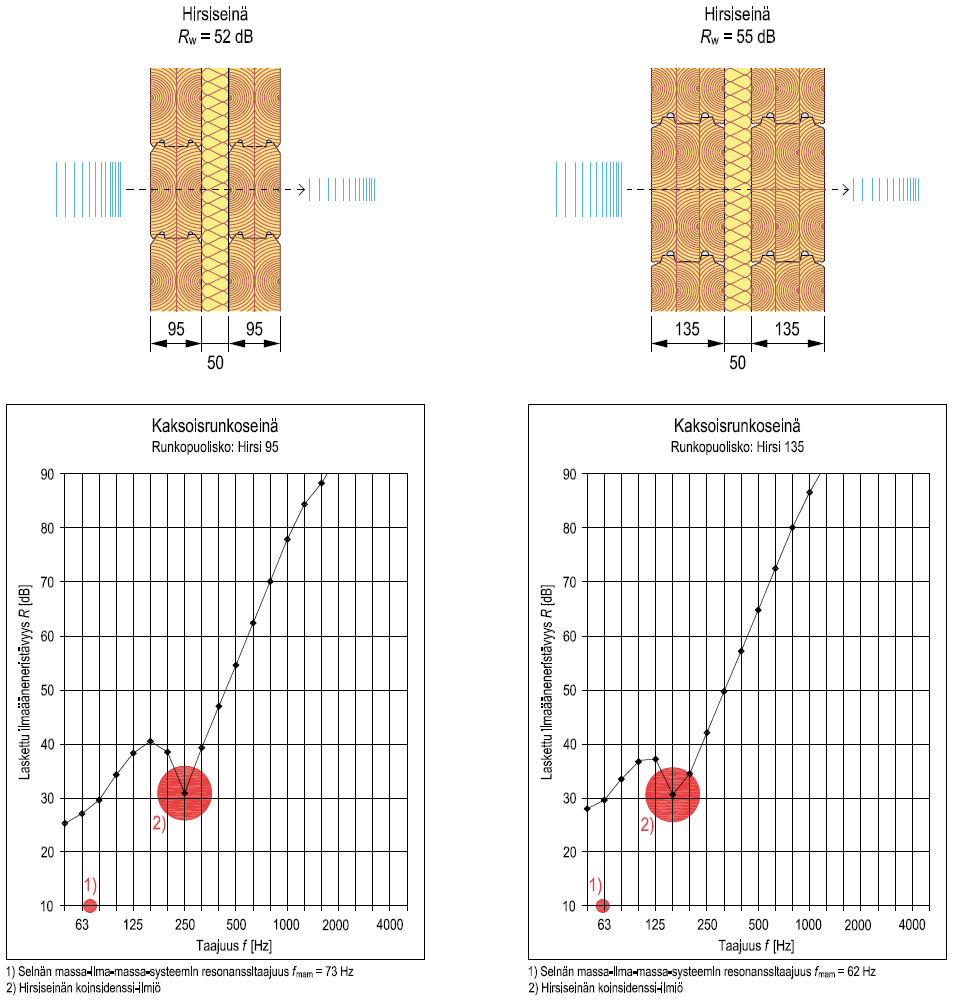 Rakennusfysiikka
49
Epäsymmetriset seinärakenteet
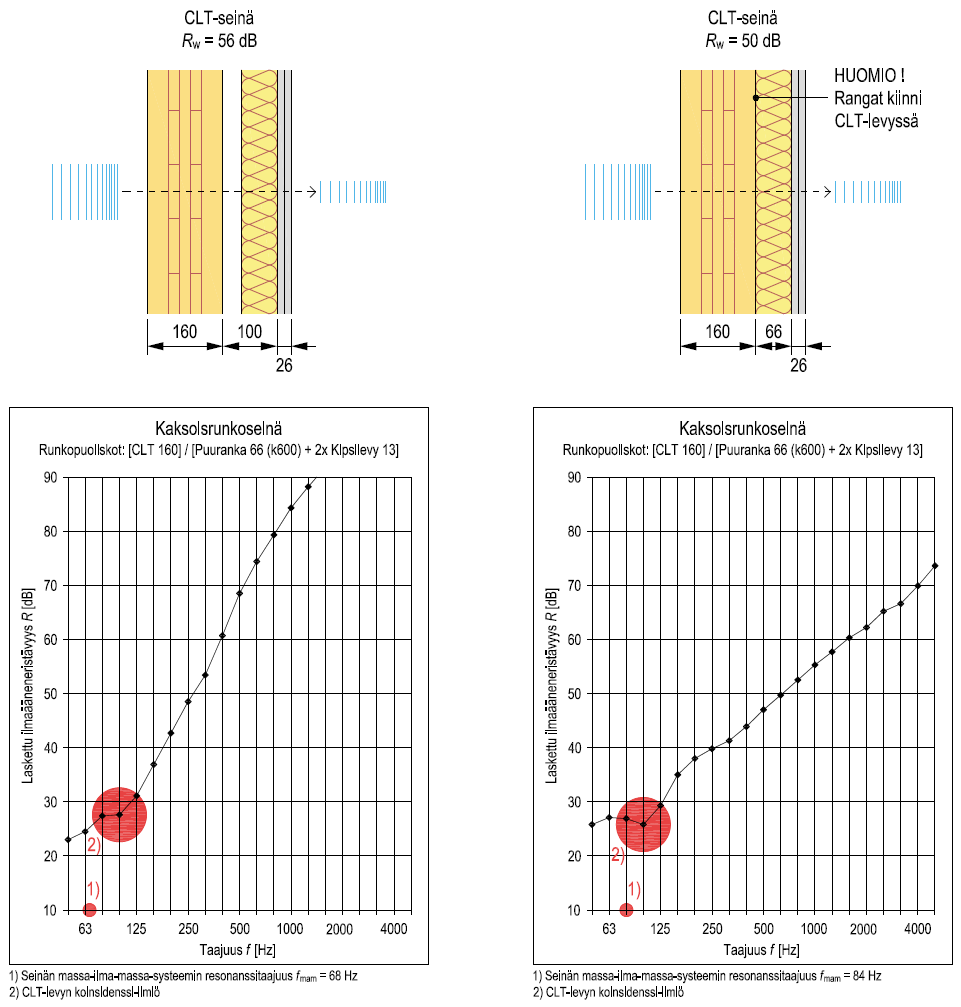 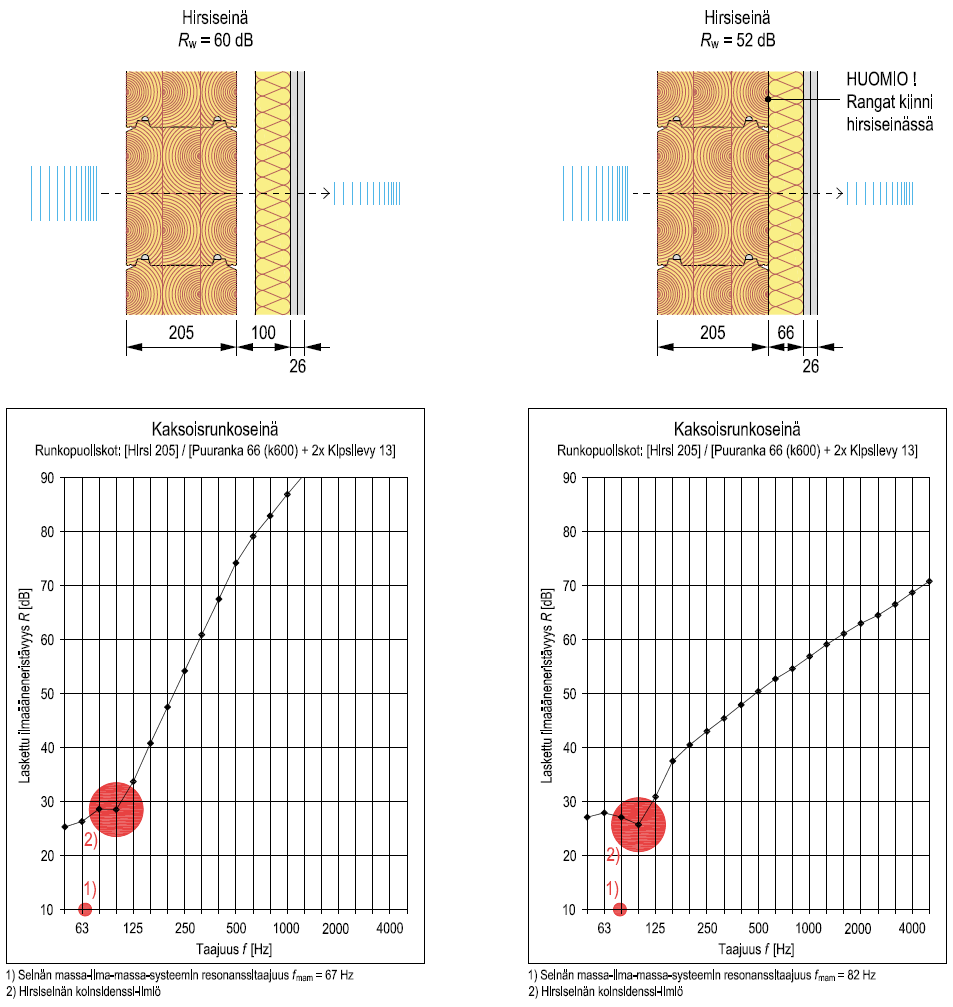 Rakennusfysiikka
50
Ohjauspuiden vaikutus
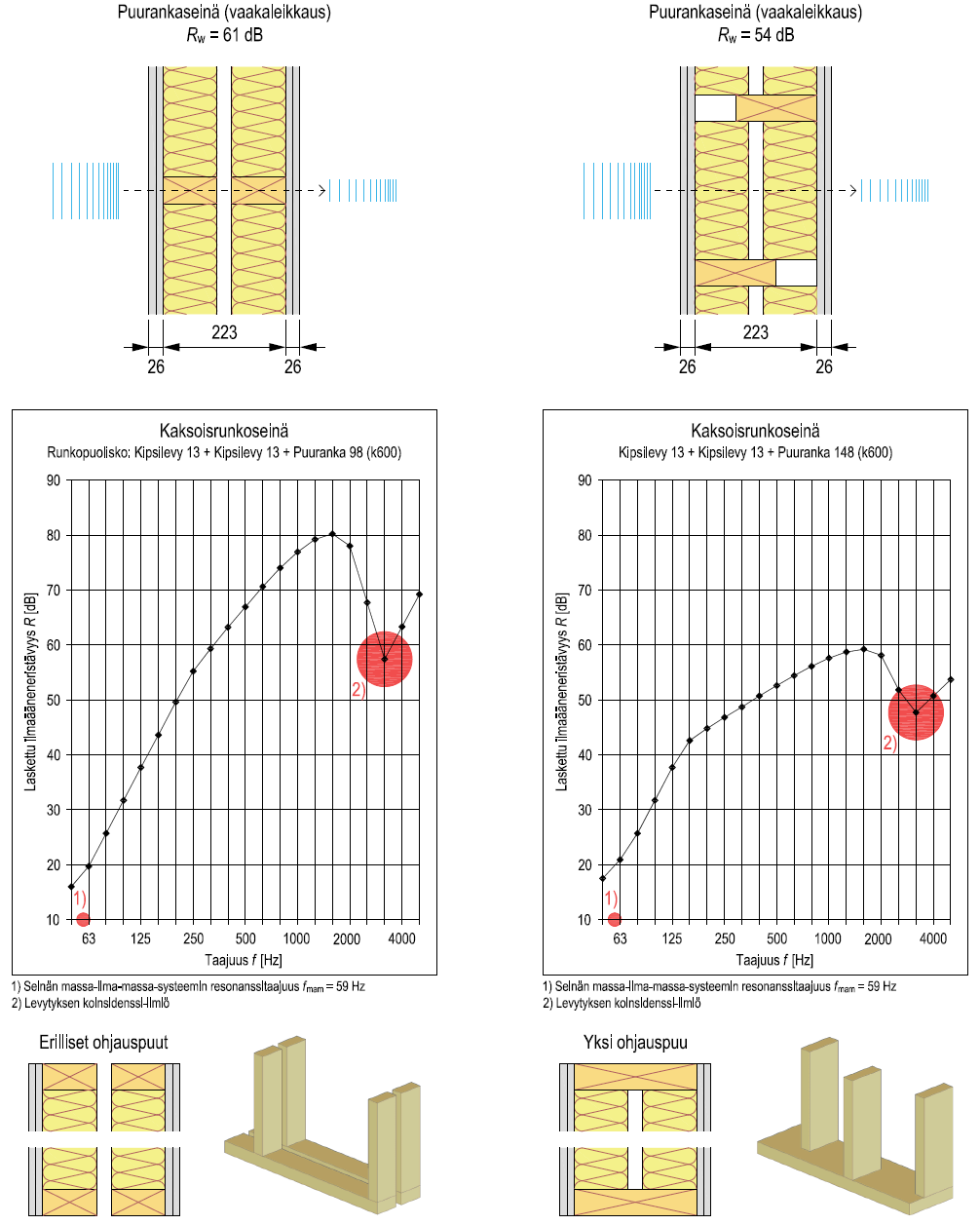 Molemmilla runkopuoliskoilla tulisi olla omat erilliset ohjauspuut
Rinnakkaiset ohjauspuut voidaan korvata yhdellä seinäontelon levyisellä ohjauspuulla, kun kohteen akustiikkasuunnittelija antaa tähän hyväksynnän
Ohjauspuun kautta tapahtuva runkopuoliskojen kytkentä heikentää ilmaääneneristävyyttä
Rakennusfysiikka
51
Runkopuoliskojen kytkennän vaikutus
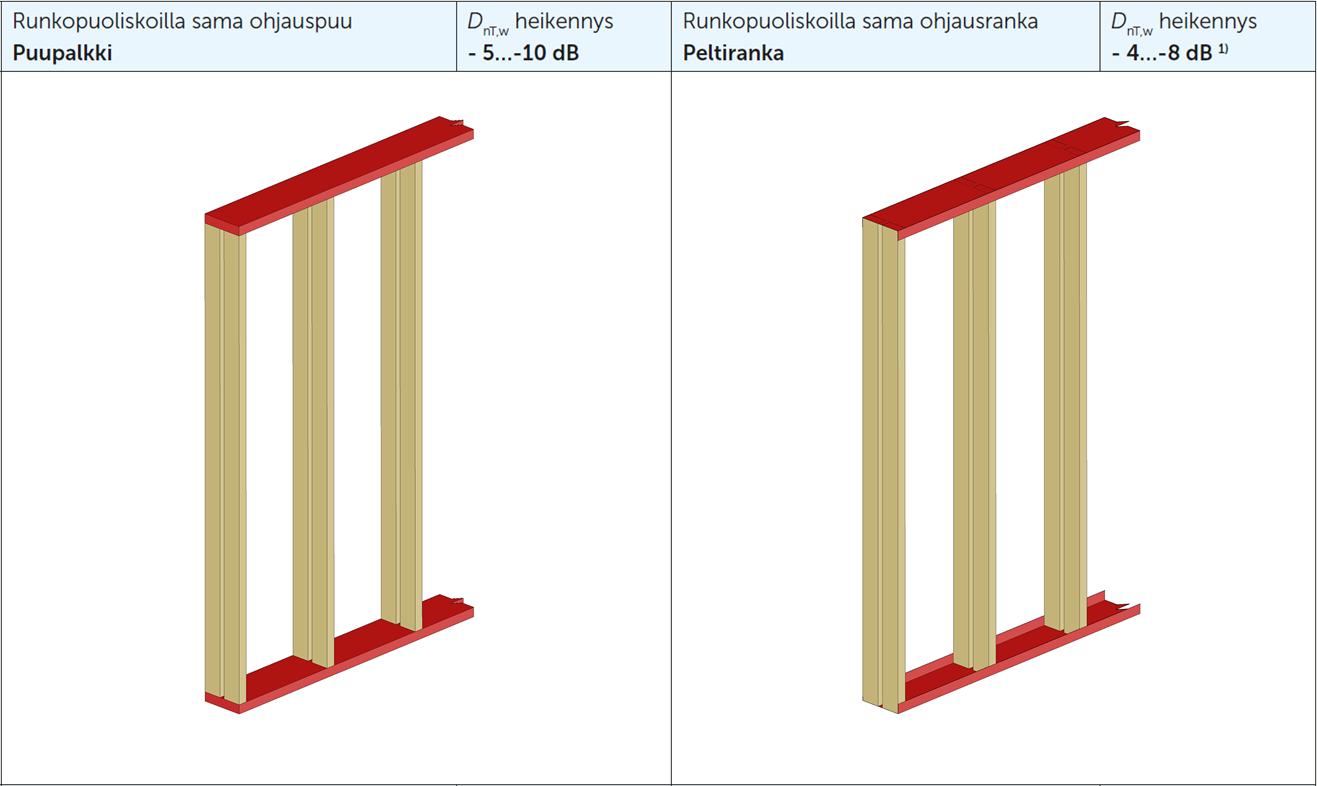 Rakennusfysiikka
52
Runkopuoliskojen kytkennän vaikutus
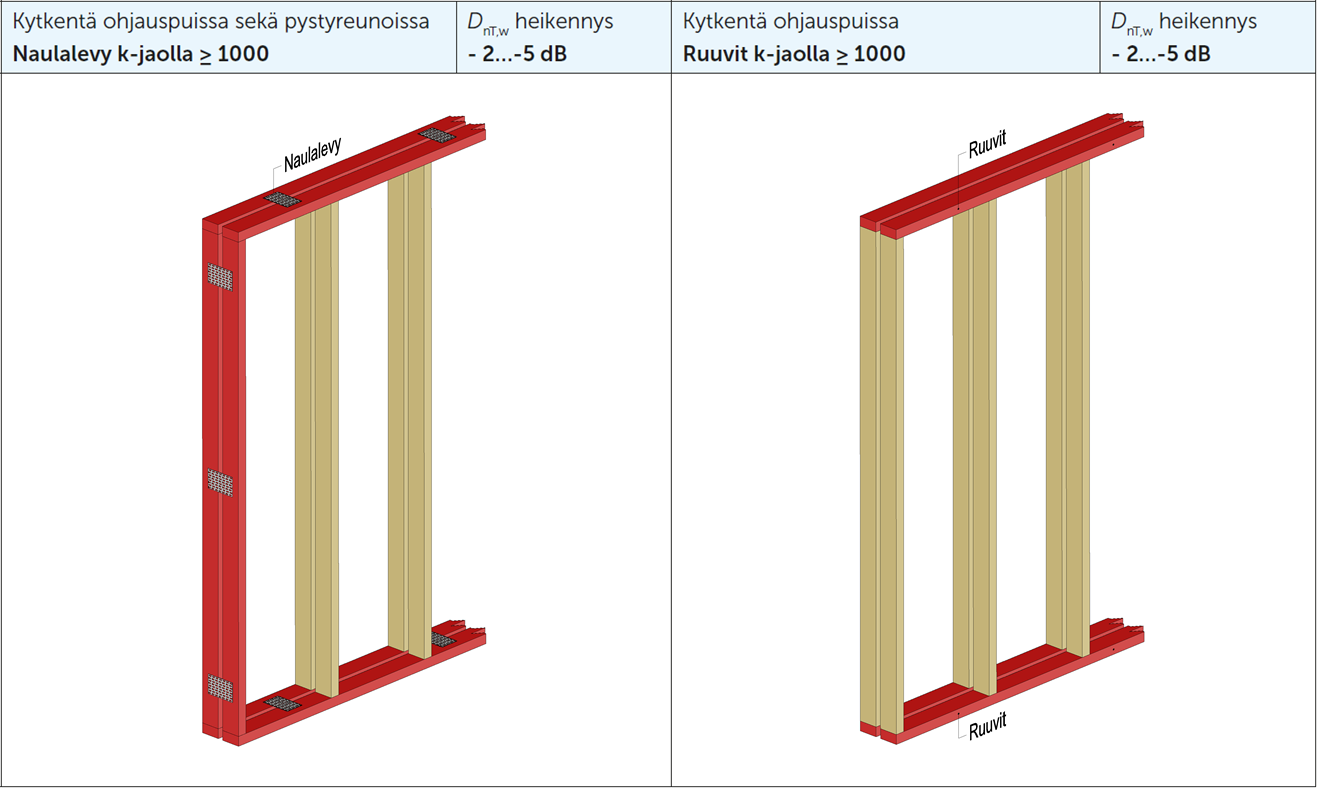 Rakennusfysiikka
53
Runkopuoliskojen kytkennän vaikutus
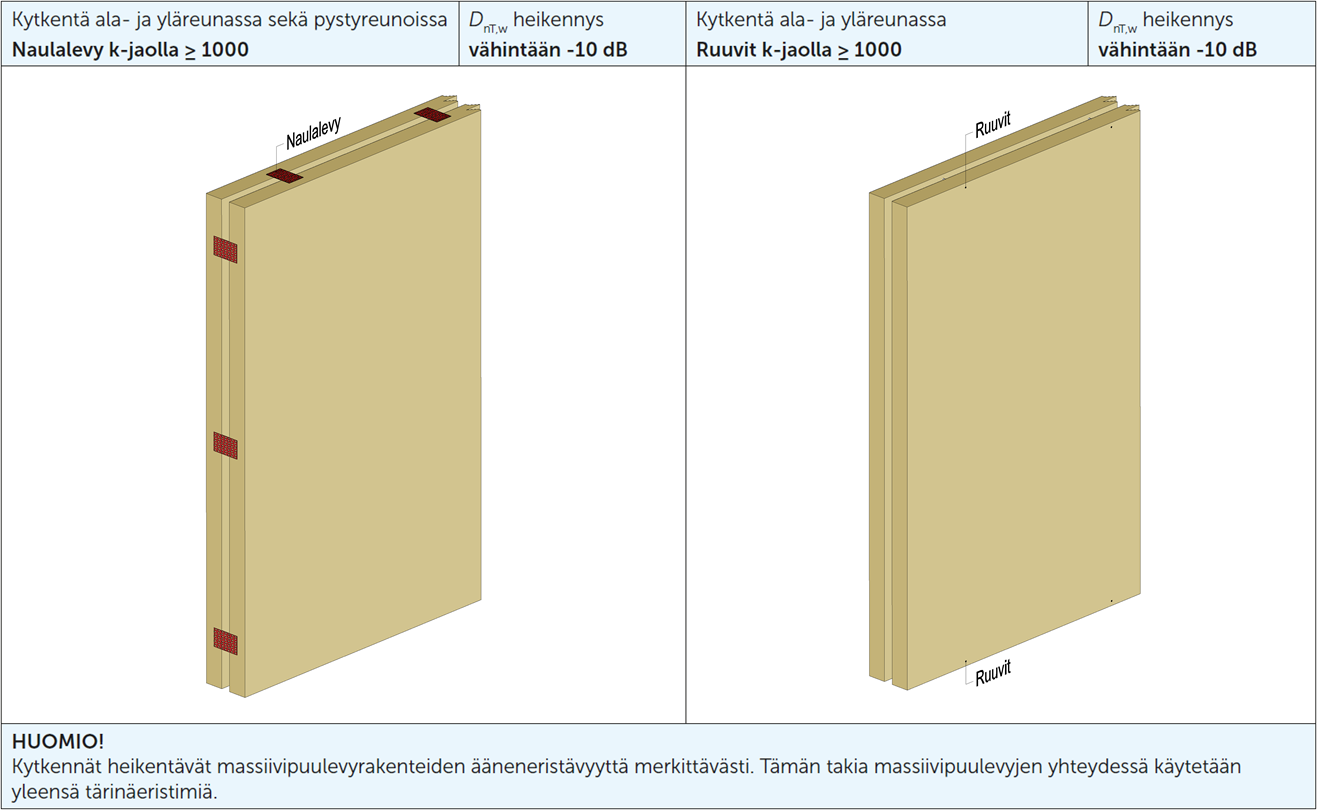 Rakennusfysiikka
54
Seinän ontelon vaimennuksen vaikutus
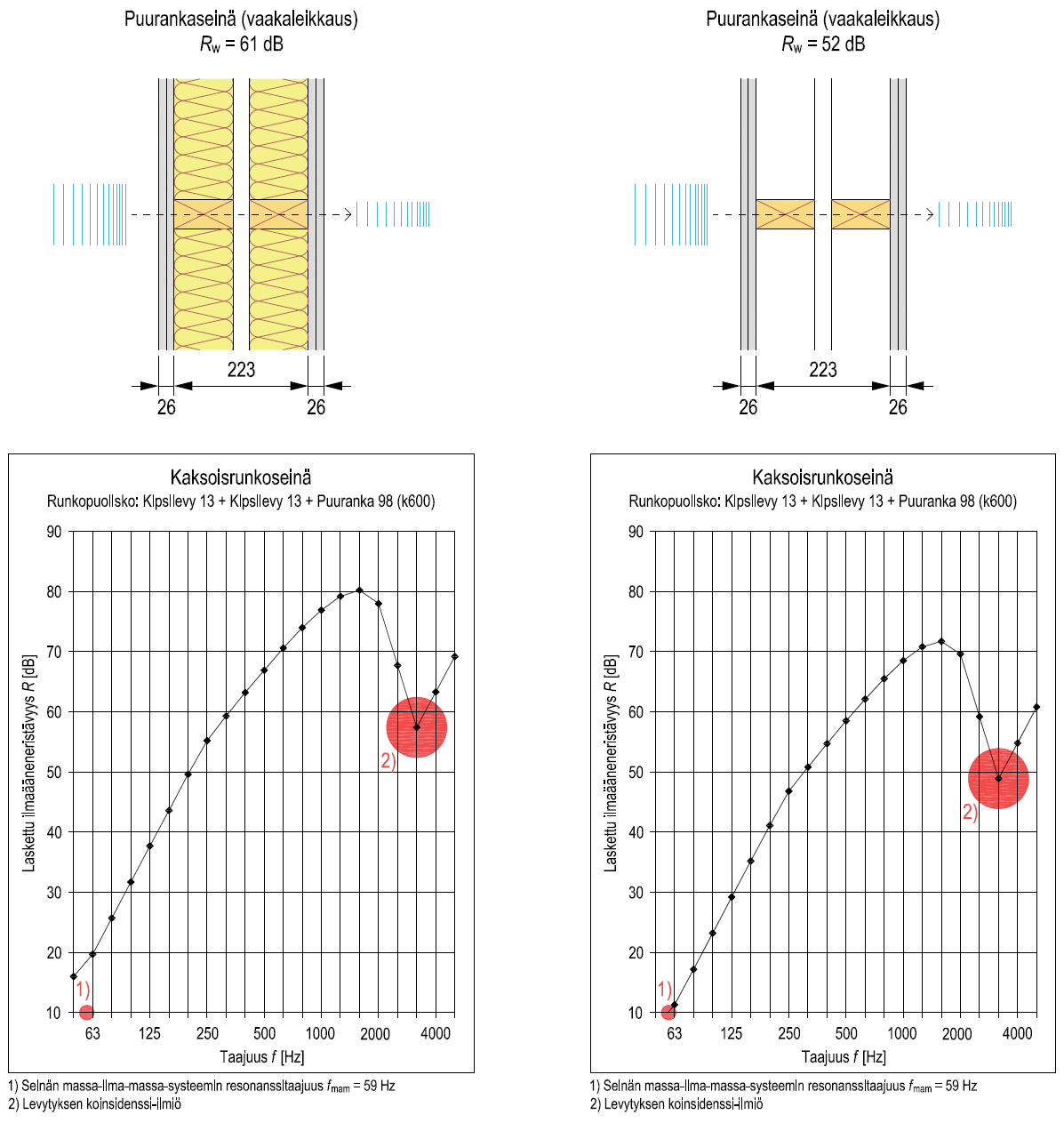 Kaksinkertaisen seinän tyhjässä ilmavälissä syntyy ilman ominaisvärähtelyä (seisovia ääniaaltoja)
Käytännössä ääni kaikuu tyhjässä ilmavälissä, jolloin seinän ilmaääneneristävyys heikkenee merkittävästi
Ilmavälin kaiunnan estämiseksi ilmavälissä tulee olla ääntä absorboivaa materiaalia (absorptiosuhde suurilla taajuuksilla 0,8…0,9) vähintään puolet ilmavälin paksuudesta
Rakennusfysiikka
55
Seinän ontelon vaimennusmateriaali
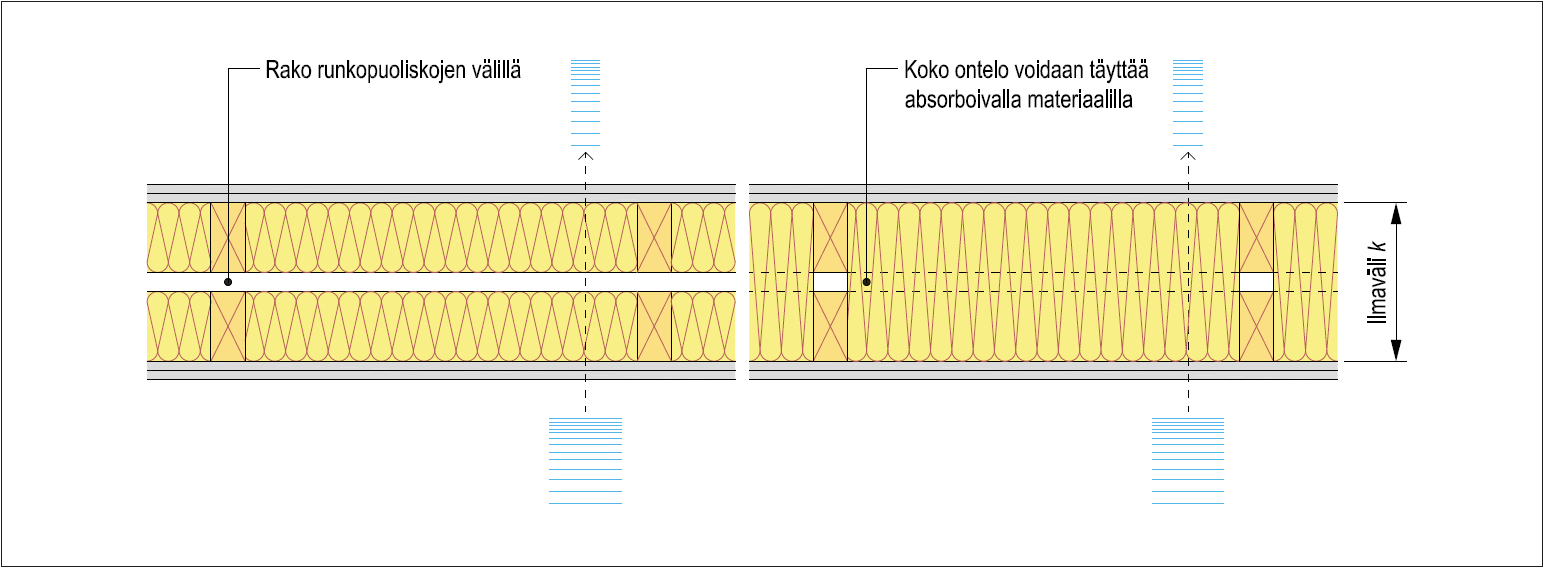 Rakennusfysiikka
56
Seinän ontelon paksuuden vaikutus
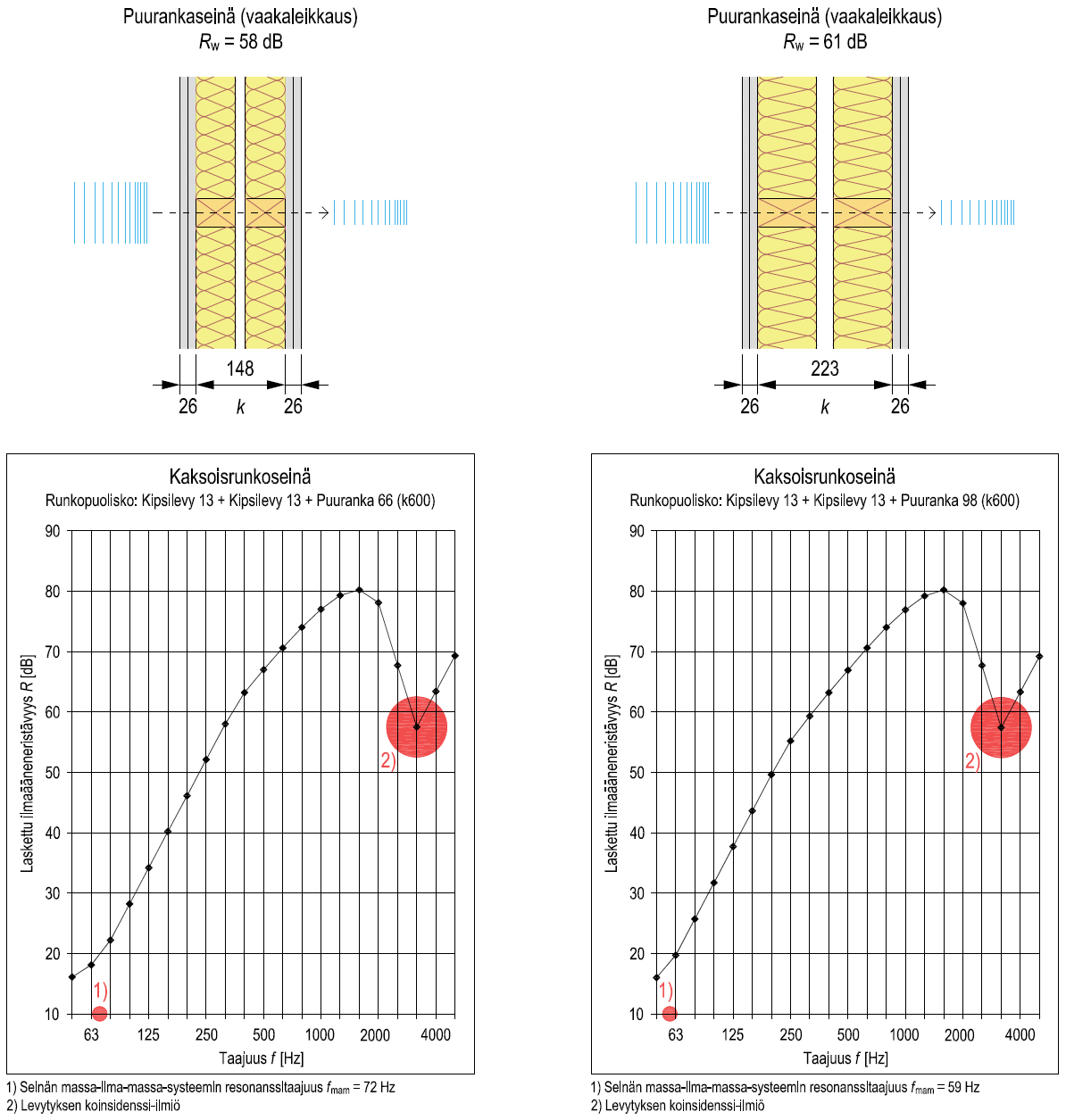 Kaksinkertaisen seinän ilmavälin (k) paksuuden lisääminen parantaa seinän ilmaääneneristävyyttä merkittävästi 
Mitä paksumpi ilmaväli on, sitä vähemmän se kytkee runkopuolis-kojen levymäisiä massoja toisiinsa
Rakennusfysiikka
57
Seinän ontelon paksuuden vaikutus
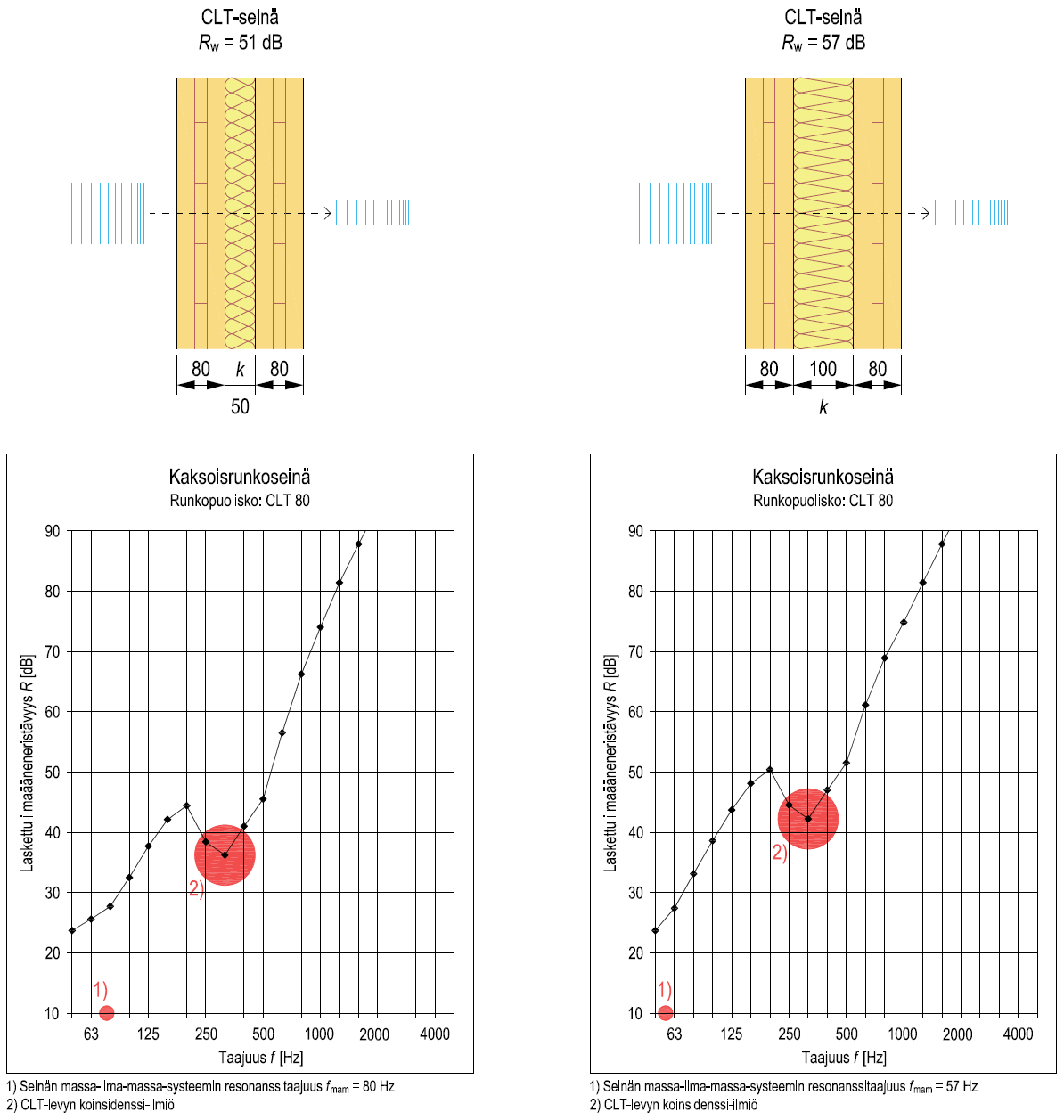 Kaksinkertaiset massiivipuurakenteet tulisi toteuttaa siten, että käytetään ohuita rakennekerroksia, joiden välissä on suuri ilmaväli
Paksujen huoneistojen välisten seinien toteuttaminen on nykyisin mahdollista, koska niistä lasketaan rakennusoikeuteen vain 200 mm
Rakenteen kantavuuden näkökulmasta tarvitaan riittävän paksu massiivipuutuote
Rakennusfysiikka
58
Kaksinkertaisen välipohjan askelääneneristävyys
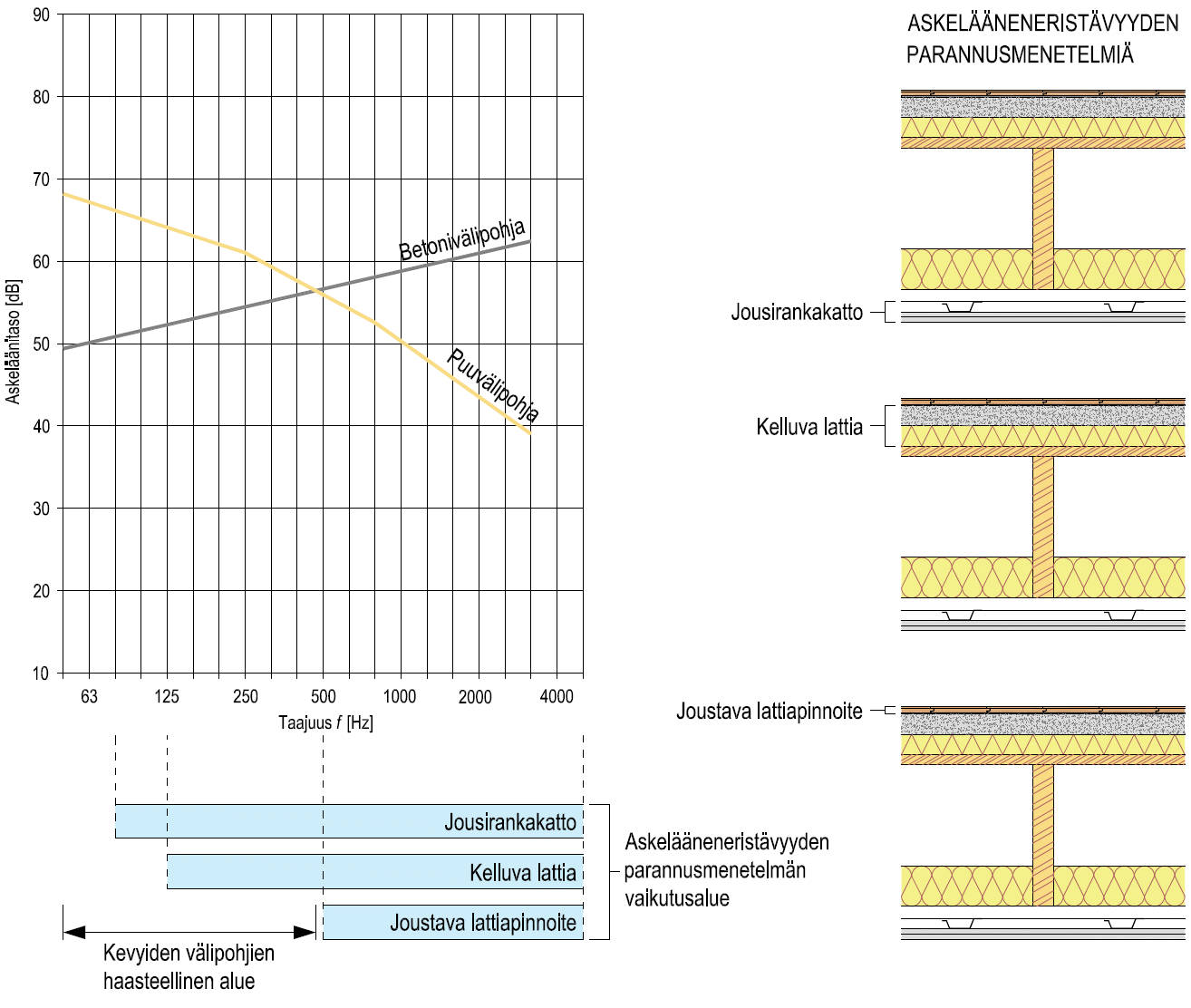 Välipohjien akustisessa suunnittelussa keskeisintä on askelääneneristävyyden toteuttaminen
Puuvälipohjan askeläänitasot ovat pienillä taajuuksilla korkeita ja suurilla taajuuksilla matalia 
Puuvälipohjien haasteena on pienet taajuudet
Puuvälipohjissa tarvitaan massaa pienien taajuuksien eristämiseen
Rakennusfysiikka
59
Jousirankakaton vaikutus
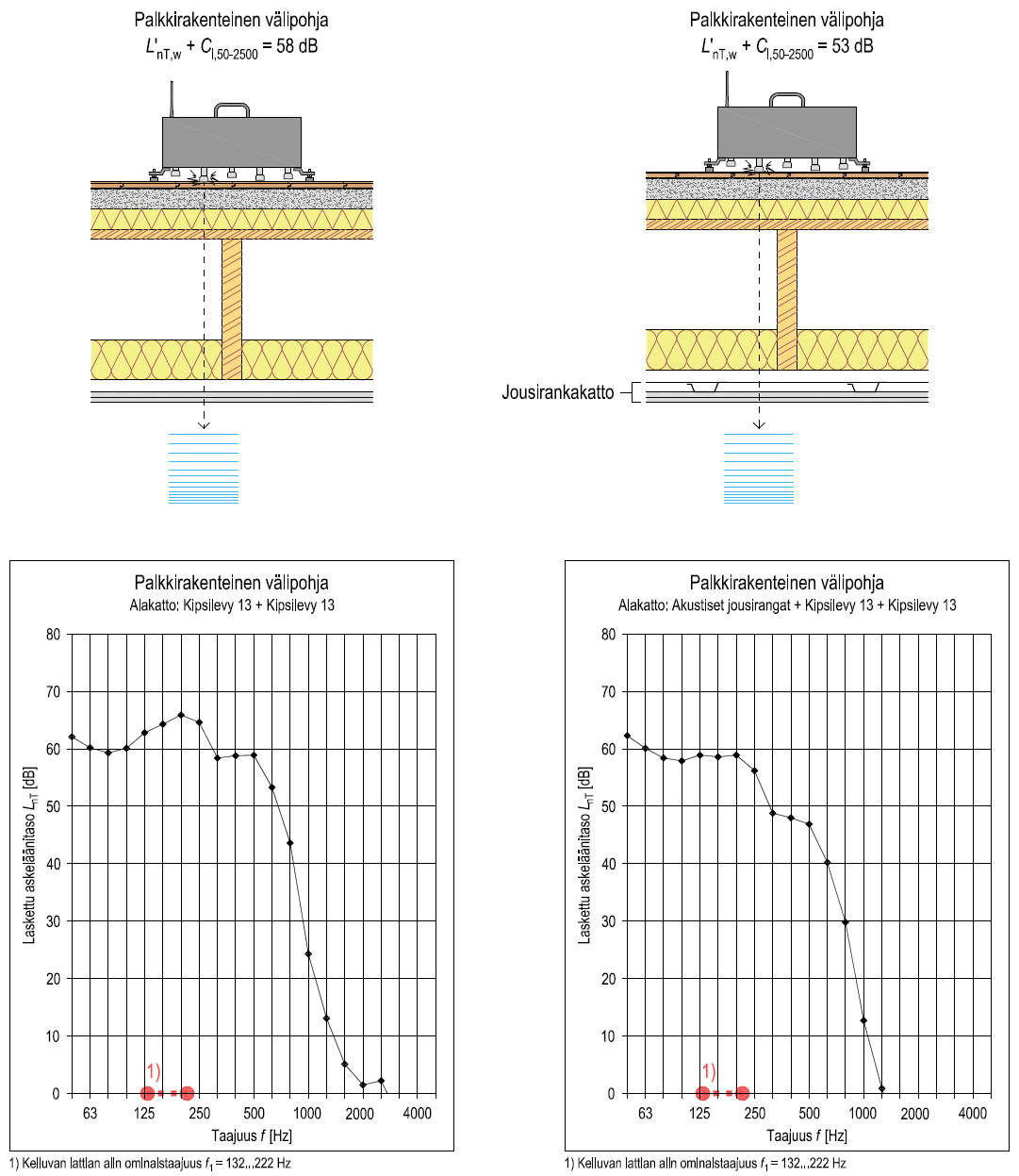 Jousirankakatto parantaa puuvälipohjan ilma- ja askelääneneristävyyttä merkittävästi 
Jousirankakaton parannusvaikutus askelääneneristävyyteen alkaa jo noin 50 Hz:n kohdalta
Mitä joustavampi ja raskaampi jousirankakatto on, sitä parempi ilma- ja askelääneneristävyys saavutetaan
Rakennusfysiikka
60
Kelluvan lattian ominaistaajuus
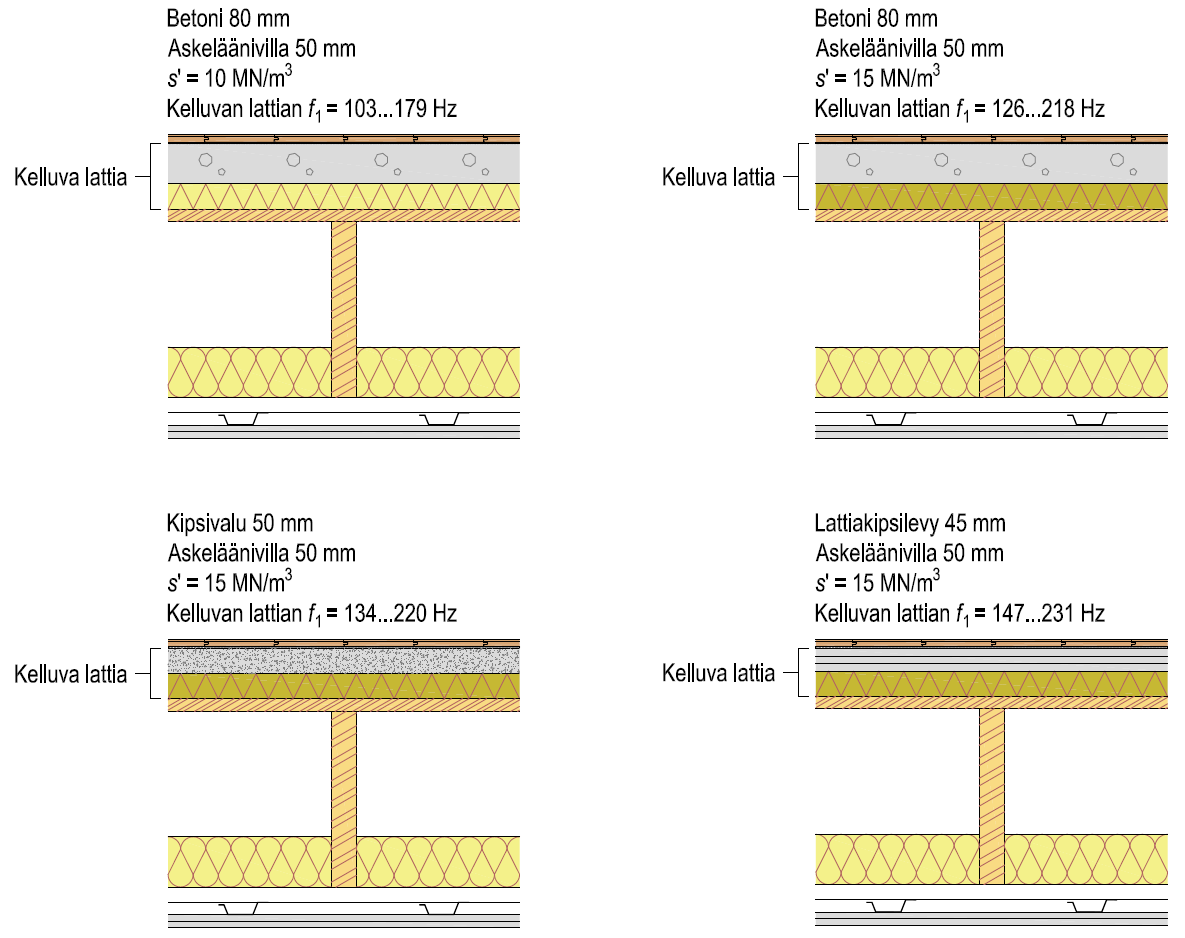 Kelluva lattia toimii ääneneristeenä sen resonanssialueen yläpuolisilla taajuuksilla
Mitä pienempi kelluvan lattian alin ominaistaajuus on, sitä parempi ääneneristävyys saavutetaan
Askelääneneristeen dynaaminen jäykkyys ja kelluvan lattian massa vaikuttavat kelluvan lattian alimpaan ominaistaajuuteen
Rakennusfysiikka
61
Kelluvan lattian vaikutus
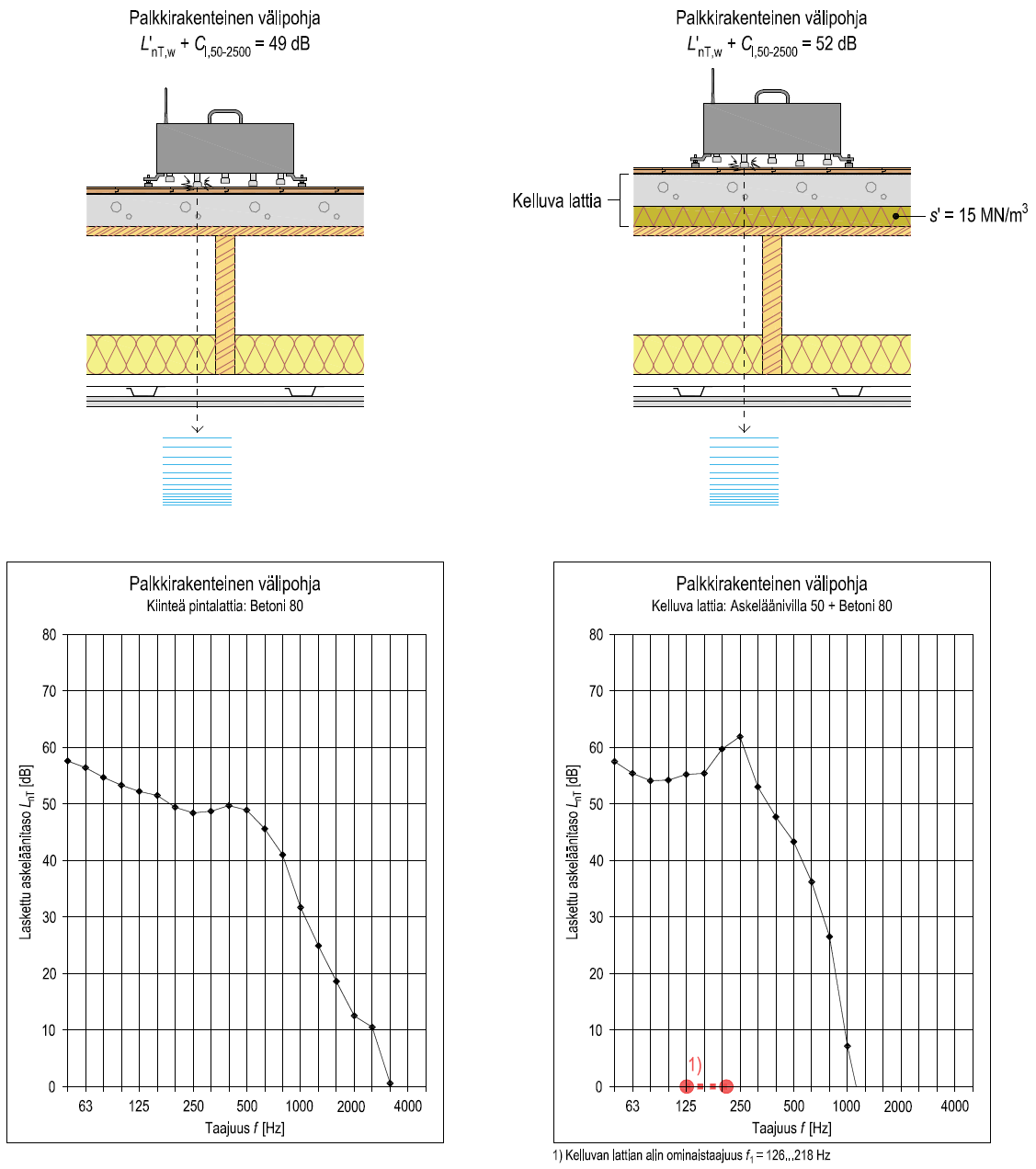 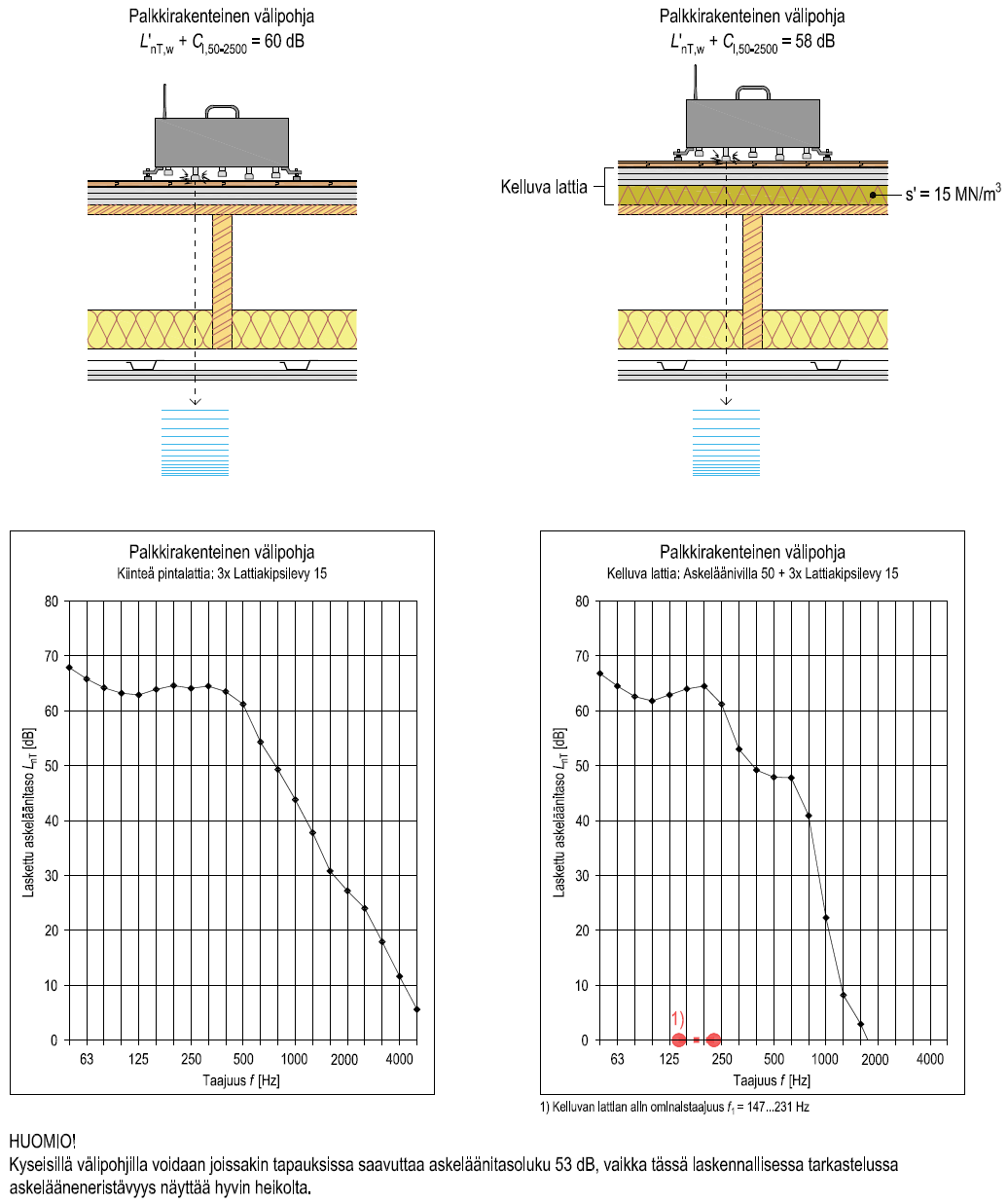 Rakennusfysiikka
62
Lattiapinnoitteen vaikutus
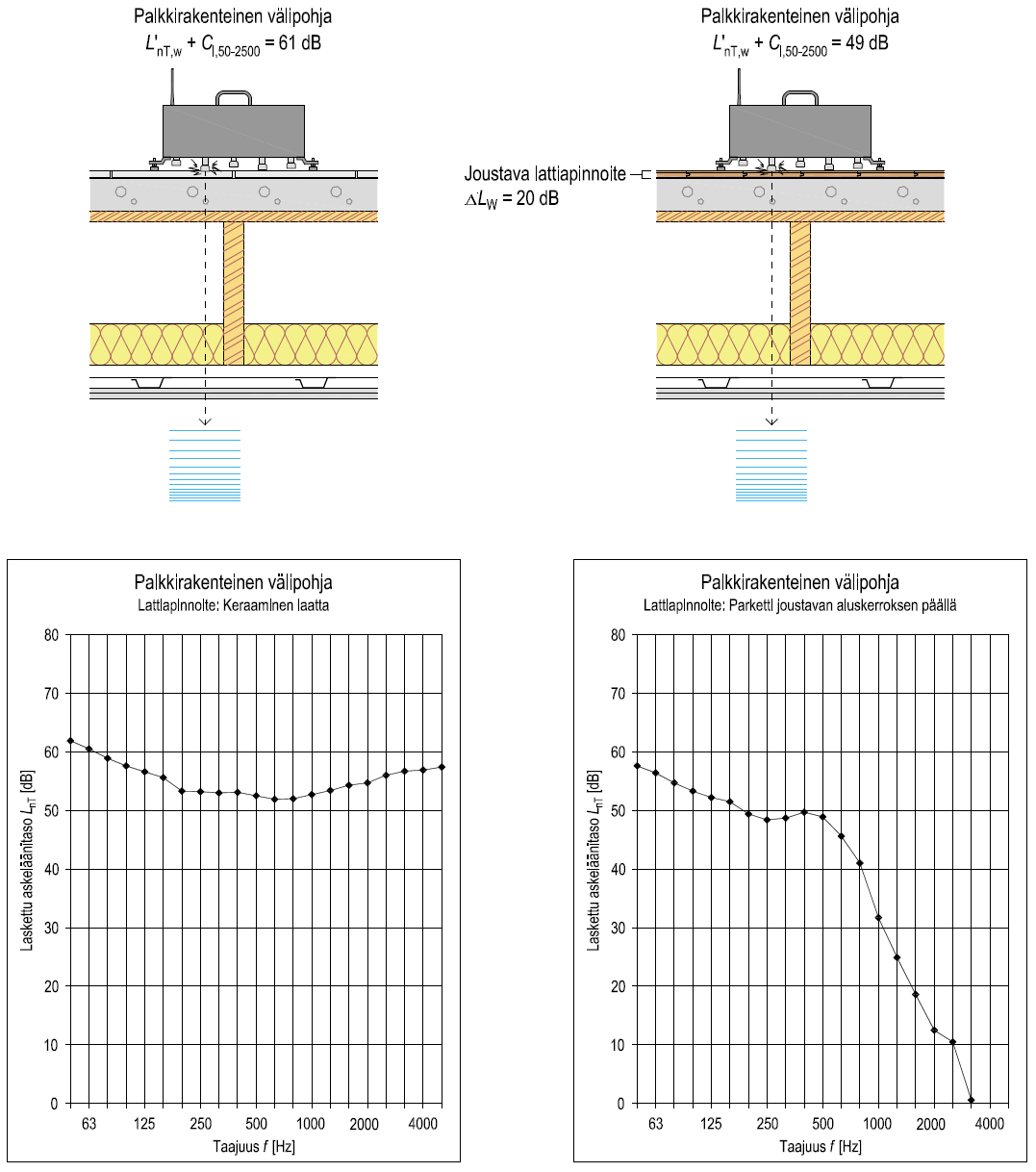 Lattiapinnoite ei vaikuta merkittävästi välipohjan ilmaääneneristävyyteen
Puuvälipohjissa joustavalla lattiapinnoitteella on vaikutusta askelääneneristävyyteen, kun välipohjassa on kiinteä pintalattia
Kelluvan lattian tapauksessa joustavan lattiapinnoitteen vaikutus askelääneneristävyyteen on lähes merkityksetön
Rakennusfysiikka
63
Välipohjan rungon vaikutus
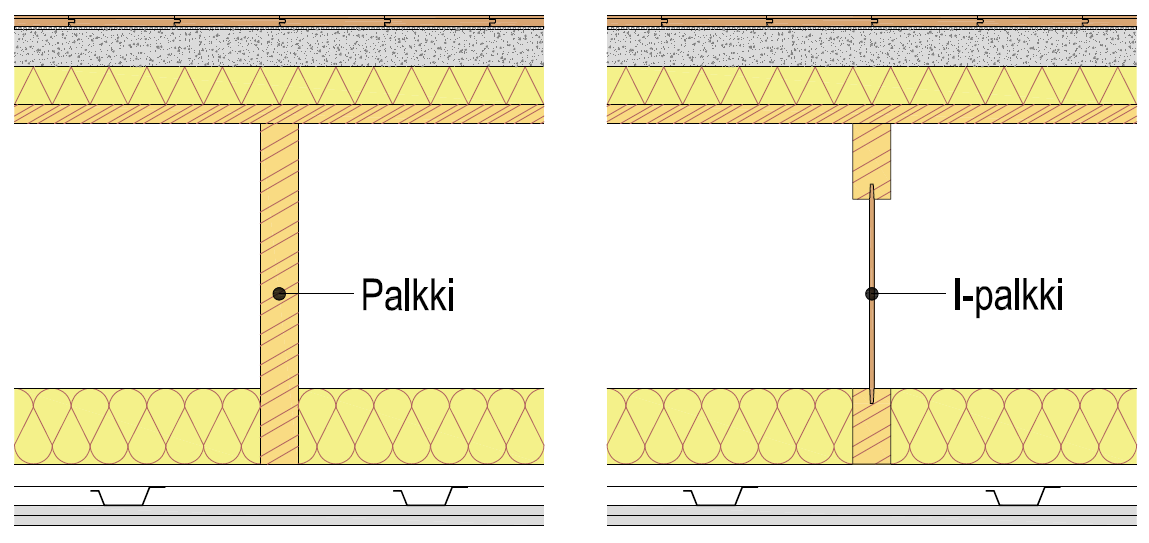 Puuvälipohjan kantavan rungon jäykkyyden ja kannatintyypin vaikutusta välipohjan ilma- ja askelääneneristävyyteen voidaan pitää merkityksettömänä
Puuvälipohjan kantavan rungon jäykkyydellä ja kannatintyypillä on merkittävä vaikutus välipohjan värähtelymitoituksessa (esim. kävelyn aiheuttama värähtely)
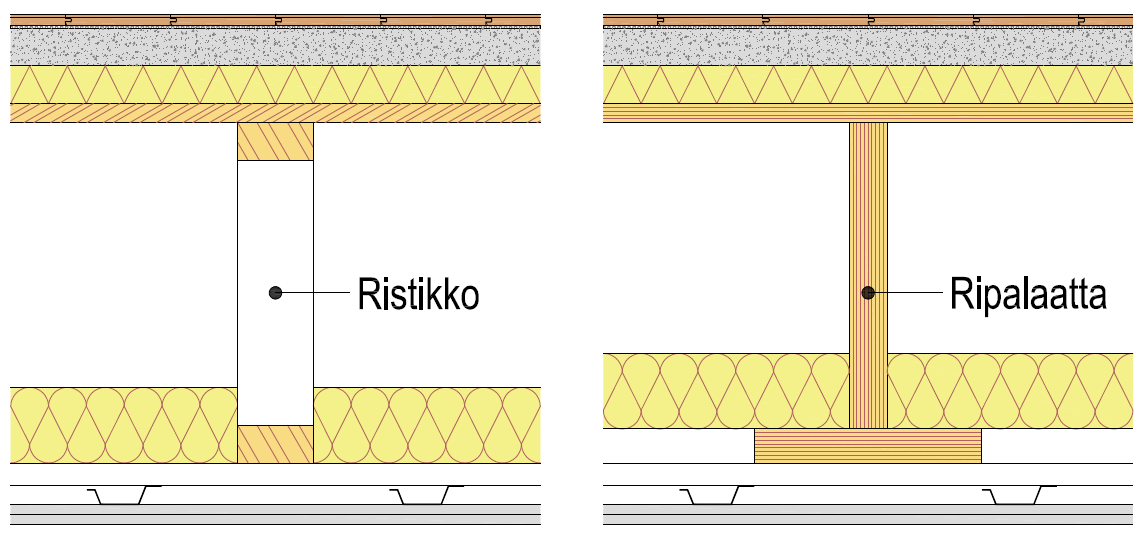 Rakennusfysiikka
64
Välipohjan ontelon vaikutus
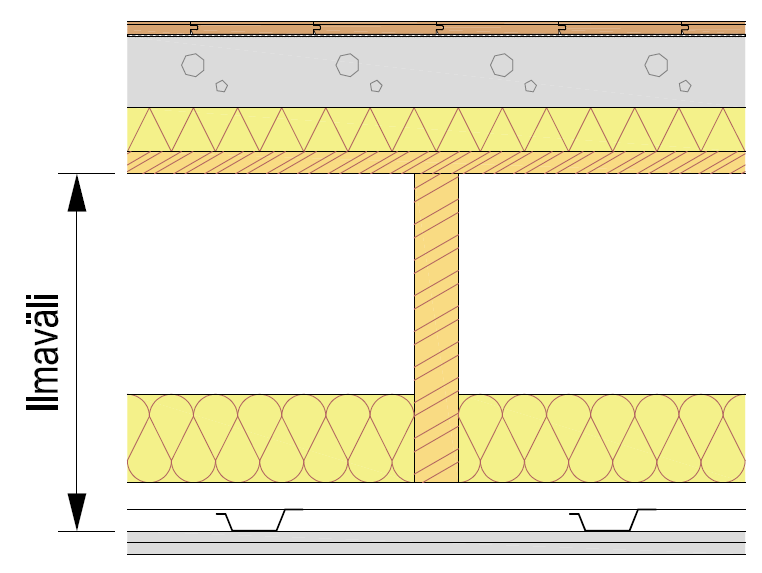 Kaksinkertaisessa välipohjassa ilmavälin osalta pätevät samat akustiset seikat kuin kaksinkertaisen seinän tapauksessa
Mitä suurempi ilmaväli on, sitä parempi ilma- ja askelääneneristävyys saavutetaan
Välipohjan ilmavälin kaiunta poistetaan ääntä absorboivalla materiaalilla (min 100 mm)
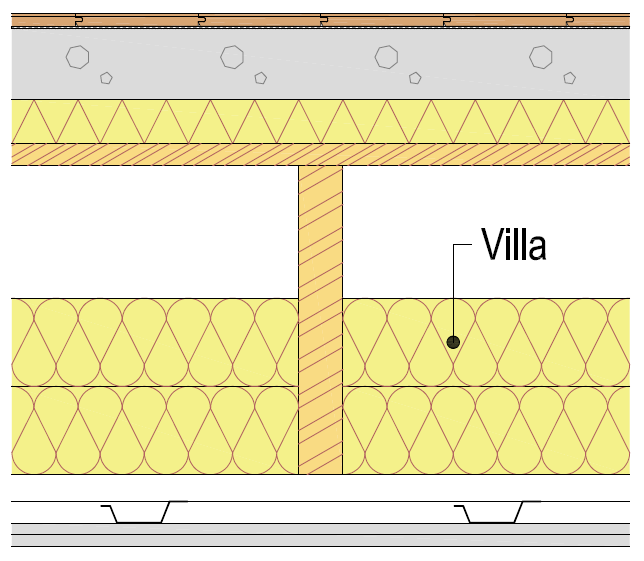 Rakennusfysiikka
65
Asennuslattiat
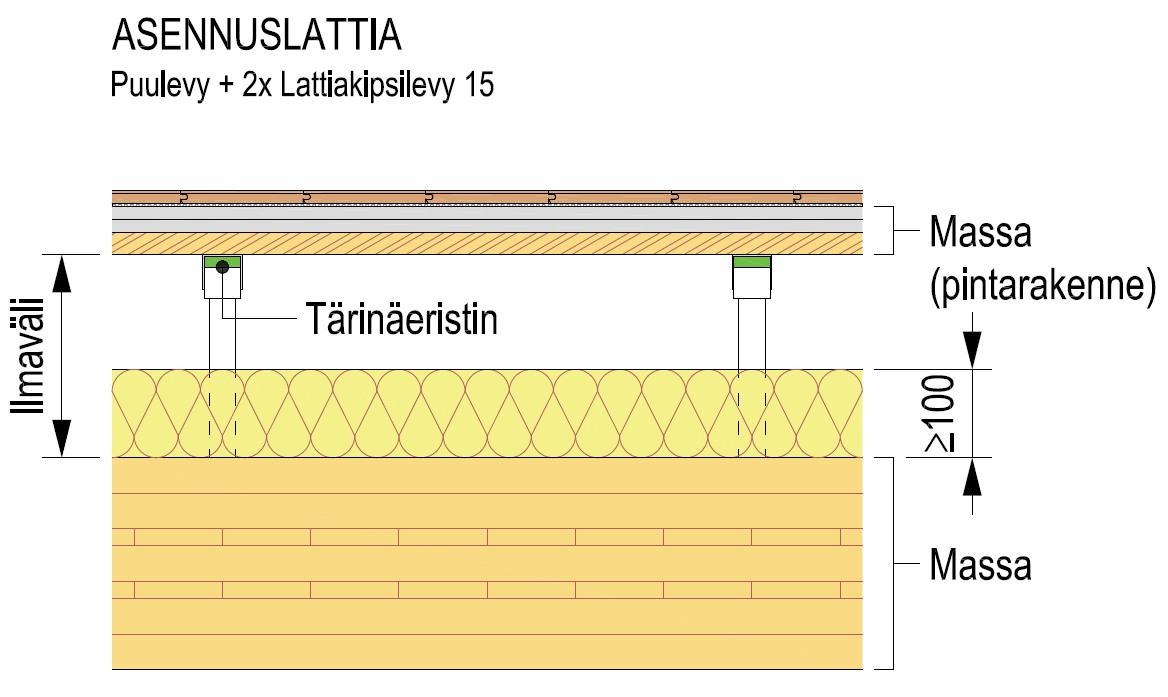 Asennuslattiat soveltuvat hyvin massiivipuulevyvälipohjien yhteyteen
Massiivipuulevy voidaan mahdollisesti jättää näkyväksi kattopinnaksi (pintaluokka)
Asennuslattia ja massiivipuulevy muodostavat akustisesti kaksinkertaisen rakenteen
Asennuslattivälipohjissa pätevät periaatteessa samat akustiset seikat kuin muissakin puuväli-pohjissa
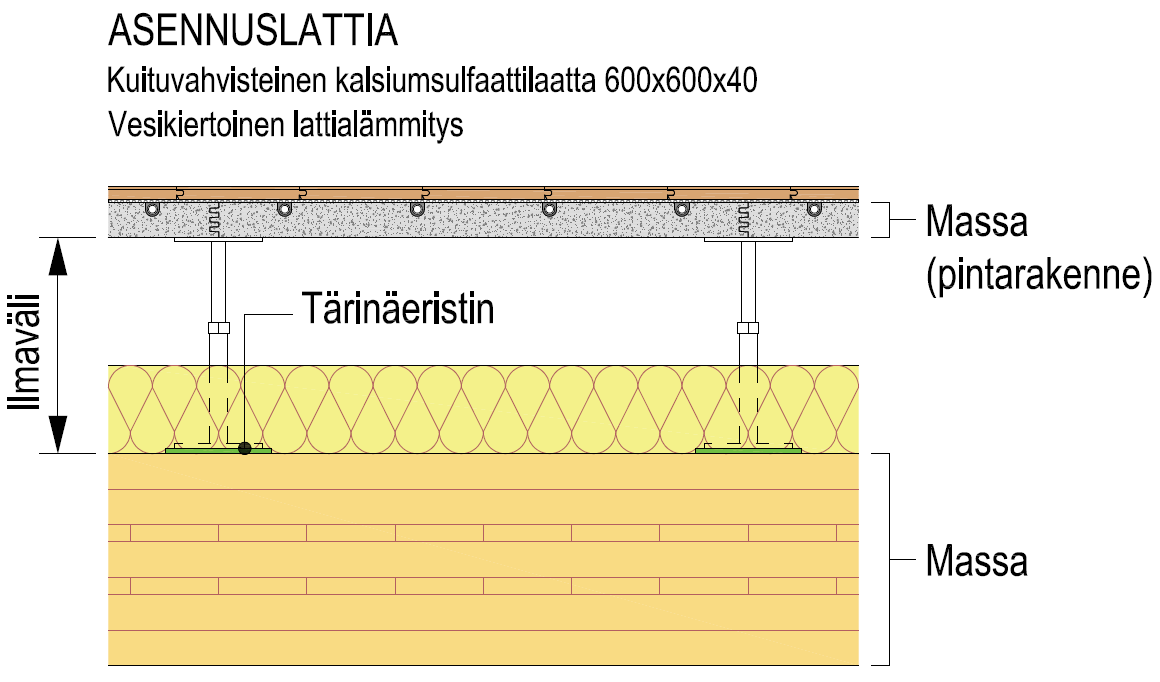 Rakennusfysiikka
66
Tilaelementtien välipohjat
Alemman tilaelementin katto ja ylemmän tilaelementin lattia muodostavat akustisesti kaksinkertaisen rakenteen
Tilaelementtien välipohjissa pätevät periaatteessa samat akustiset seikat kuin muissakin puuvälipohjissa
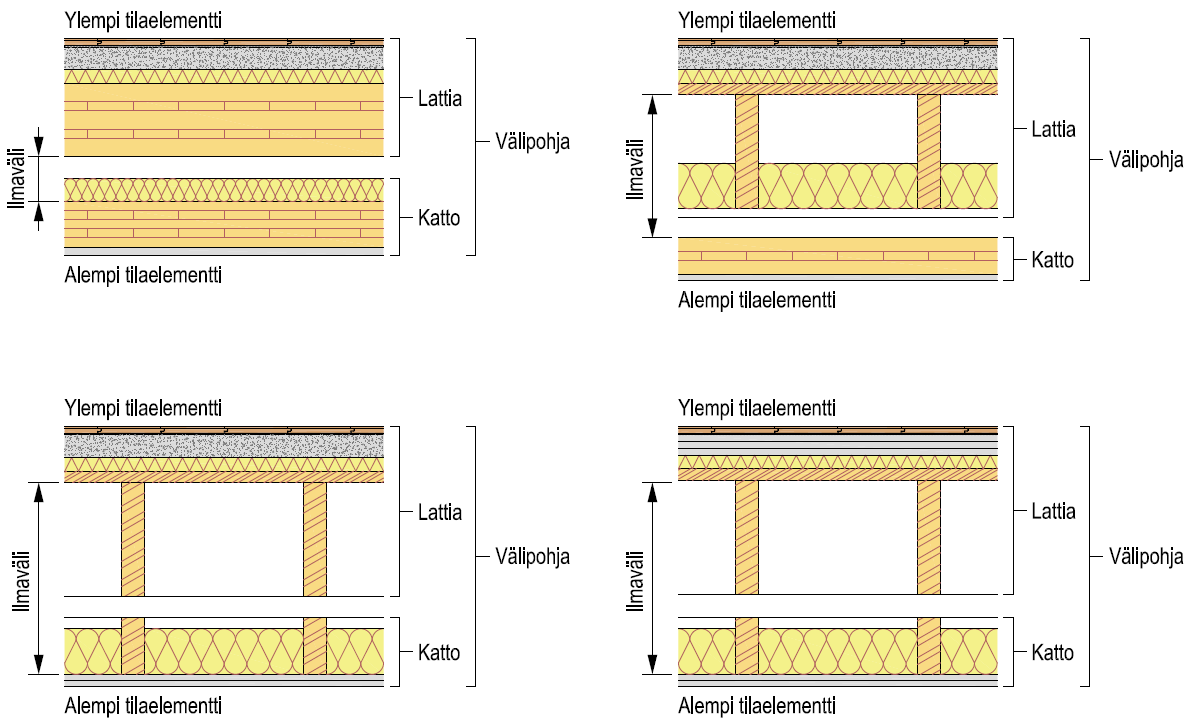 Rakennusfysiikka
67
Rakenteelliset sivutiesiirtymät
Rakenteellinen sivutiesiirtymä syntyy, kun tilasta toiseen jatkuva rakennusosa kuljettaa ääntä tilasta toiseen (runkoääni)
Puurakenteisessa rakennuksessa rakenteelliset sivutiesiirtymät ovat suurempi haaste kuin betonirakennuksessa, koska
Puurakenteissa ei voida hyödyntää rakennusosien massaa ja jäykkyyttä sivutiesiirtymien vähentämiseen
Tarjolla olevien puurakenneratkaisujen määrä on suuri, joten sivutiesiirtymien näkökulmasta suunnitteluratkaisut ovat tapauskohtaisia
Puurakenteiden liittymissä on enemmän rakenneosia, joten pienilläkin rakenneosien muutoksilla saattaa olla hyvin suuri merkitys sivutiesiirtymien vaikutukseen
Rakennusfysiikka
68
Tärinäeristimet
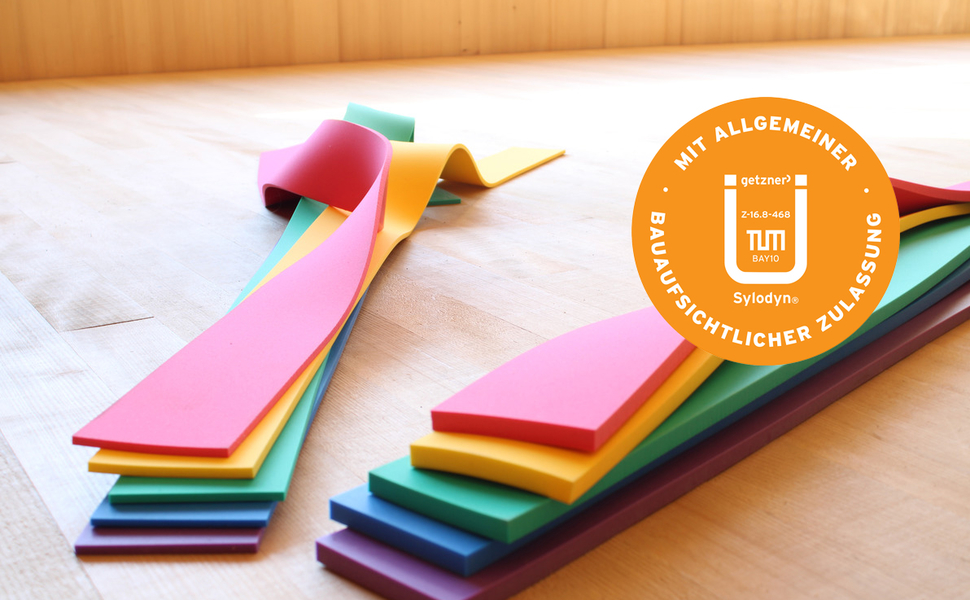 Kuva: Getzner
Rakennusfysiikka
69
Tärinäeristin CLT-levyjen liittymässä
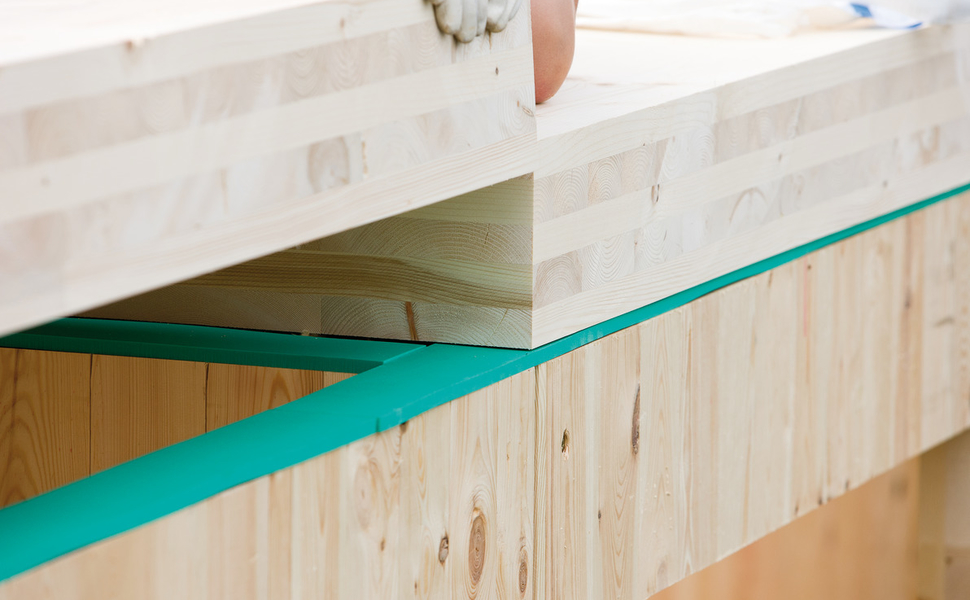 Kuva: Getzner
Rakennusfysiikka
70
Tärinäeristin CLT-levyjen liittymässä
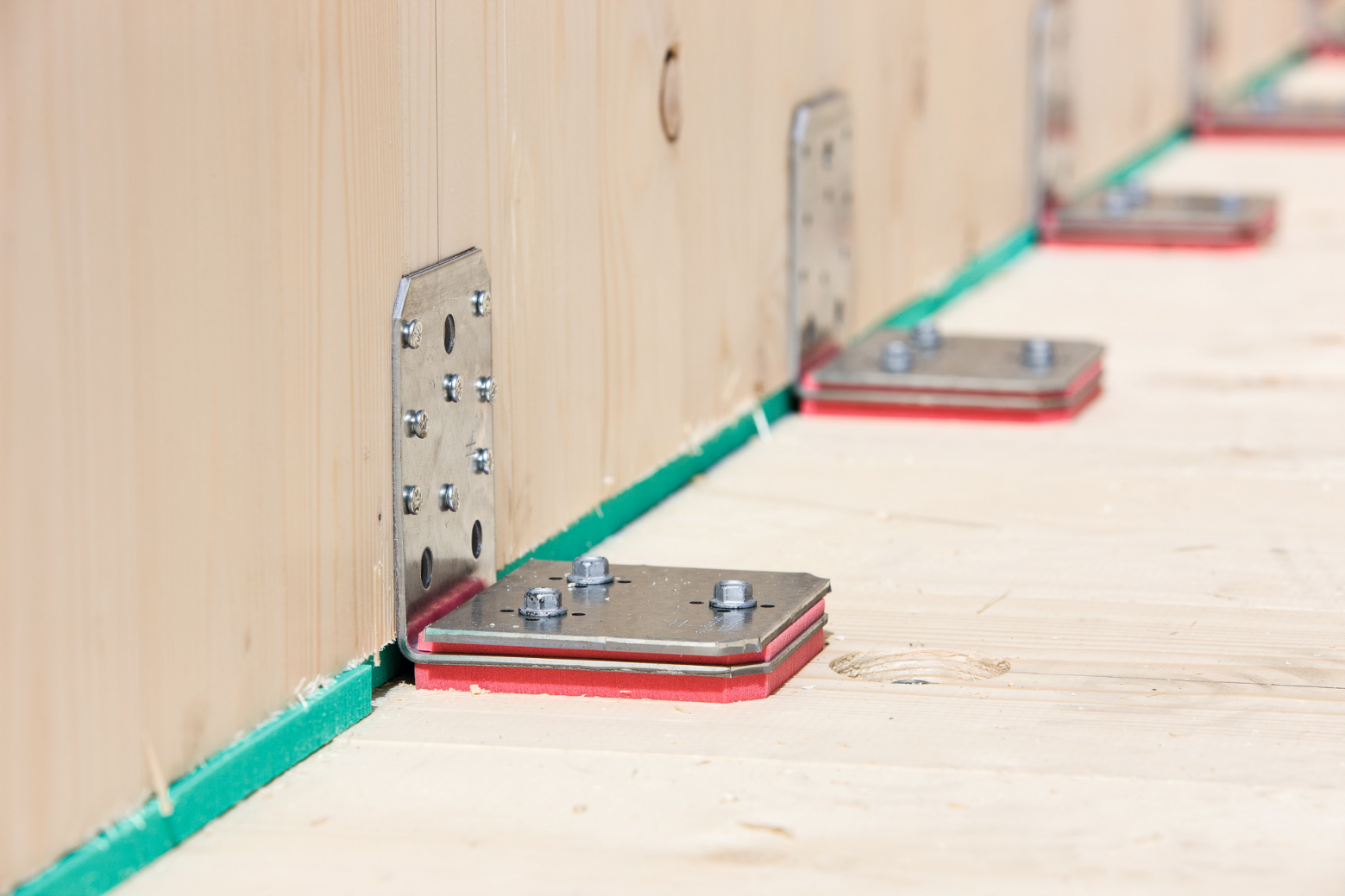 Kuva: Getzner
Rakennusfysiikka
71
Rakenteelliset sivutiesiirtymät
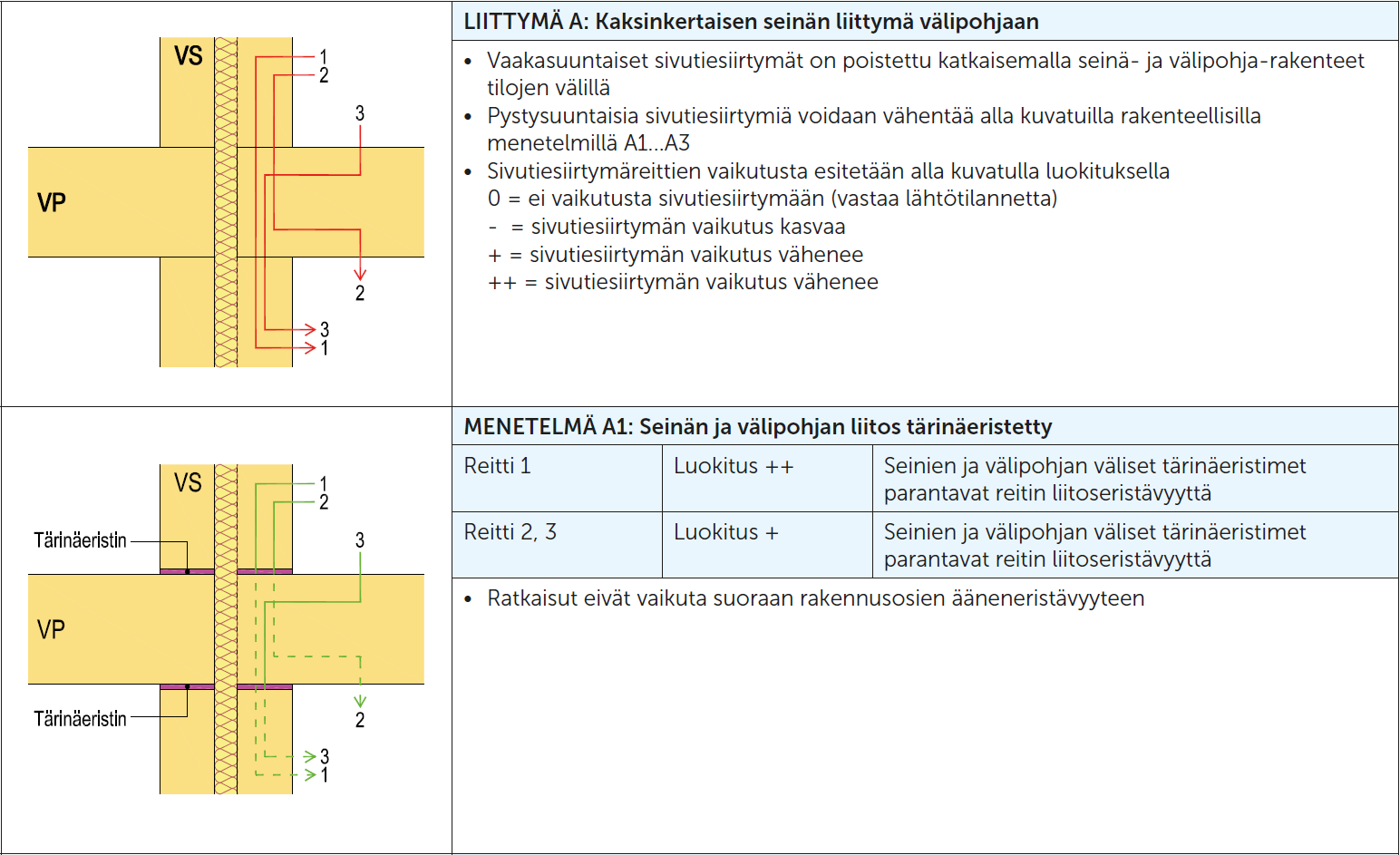 Rakennusfysiikka
72
Rakenteelliset sivutiesiirtymät
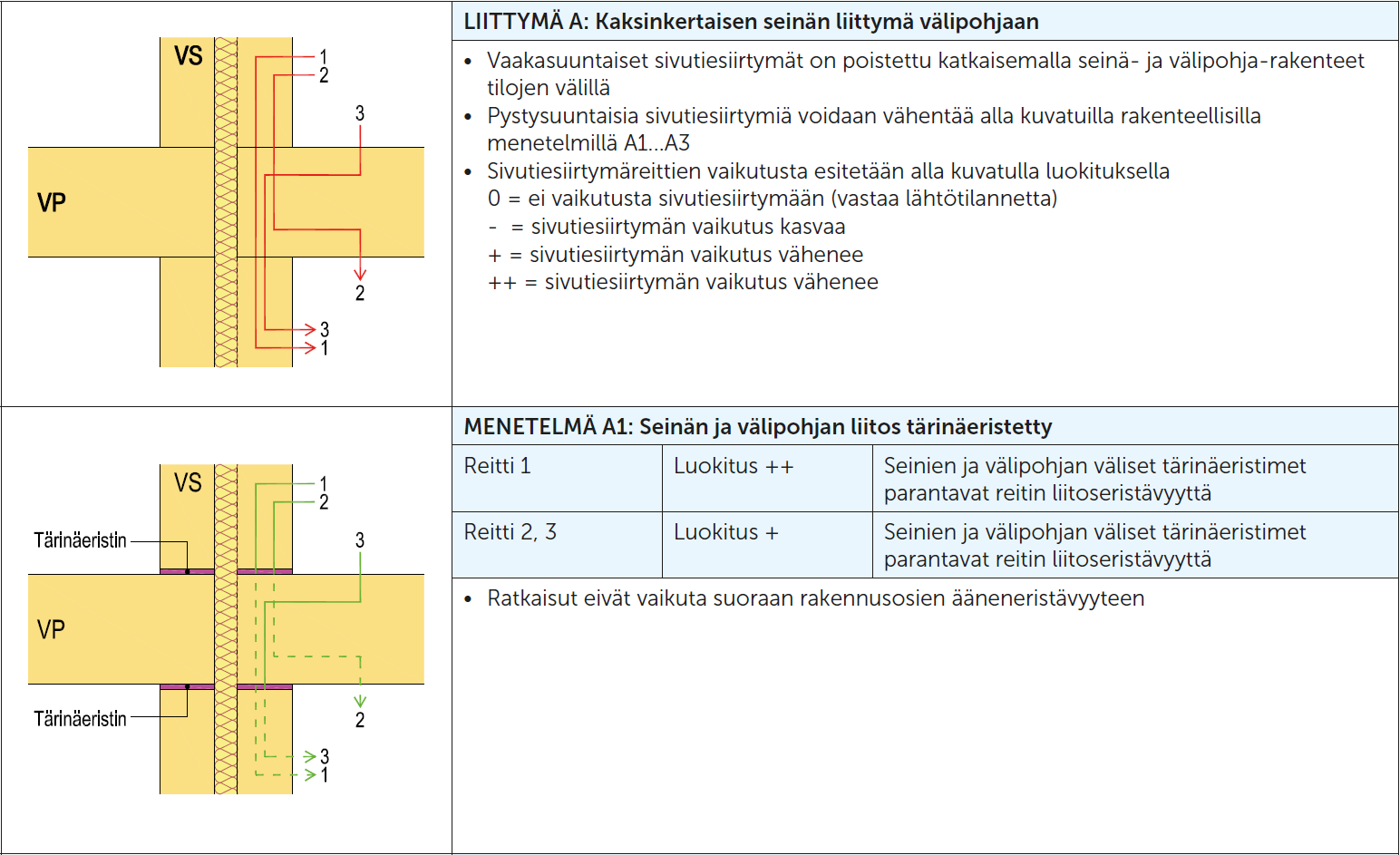 Rakennusfysiikka
73
Rakenteelliset sivutiesiirtymät
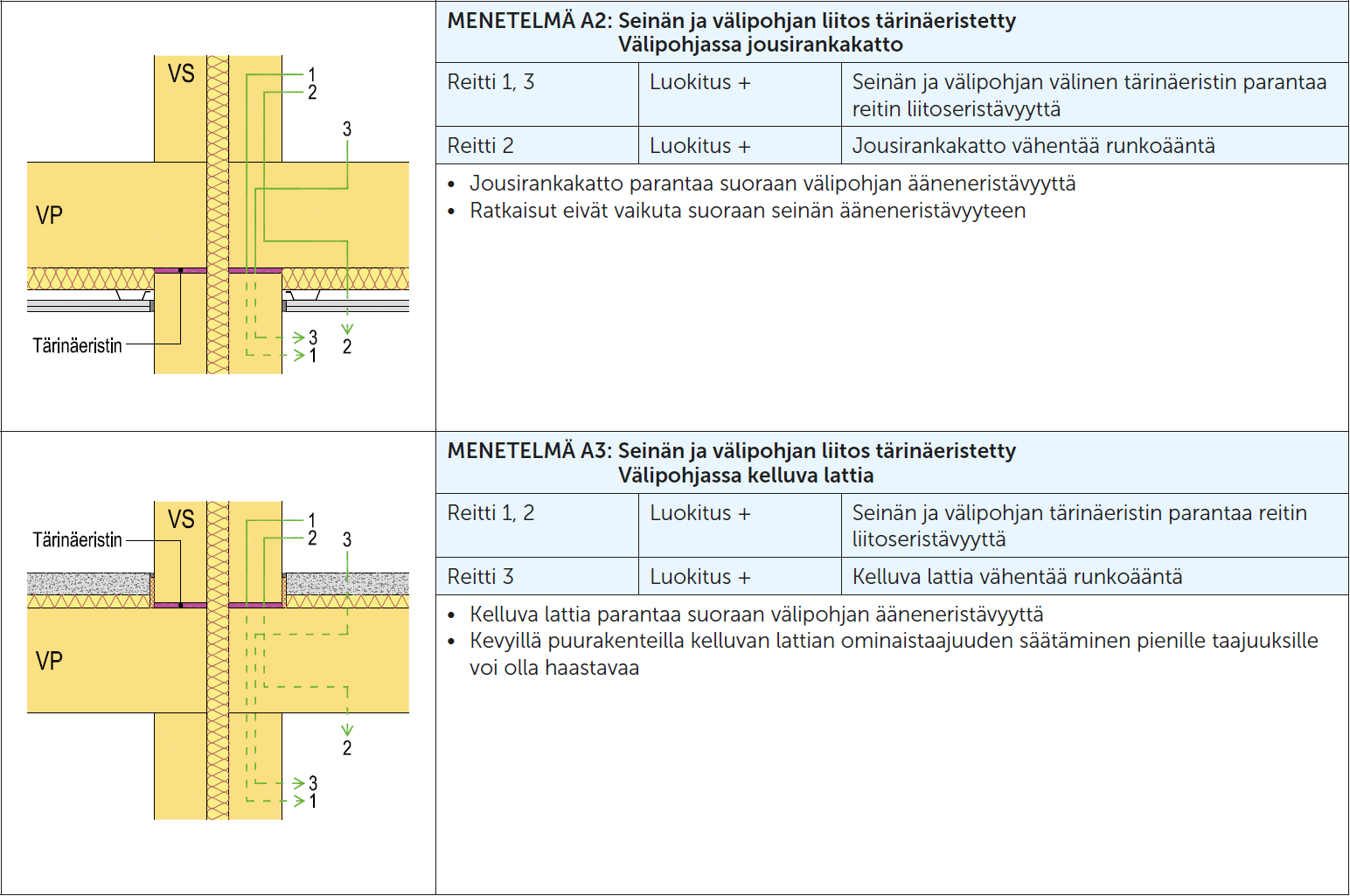 Rakennusfysiikka
74
Rakenteelliset sivutiesiirtymät
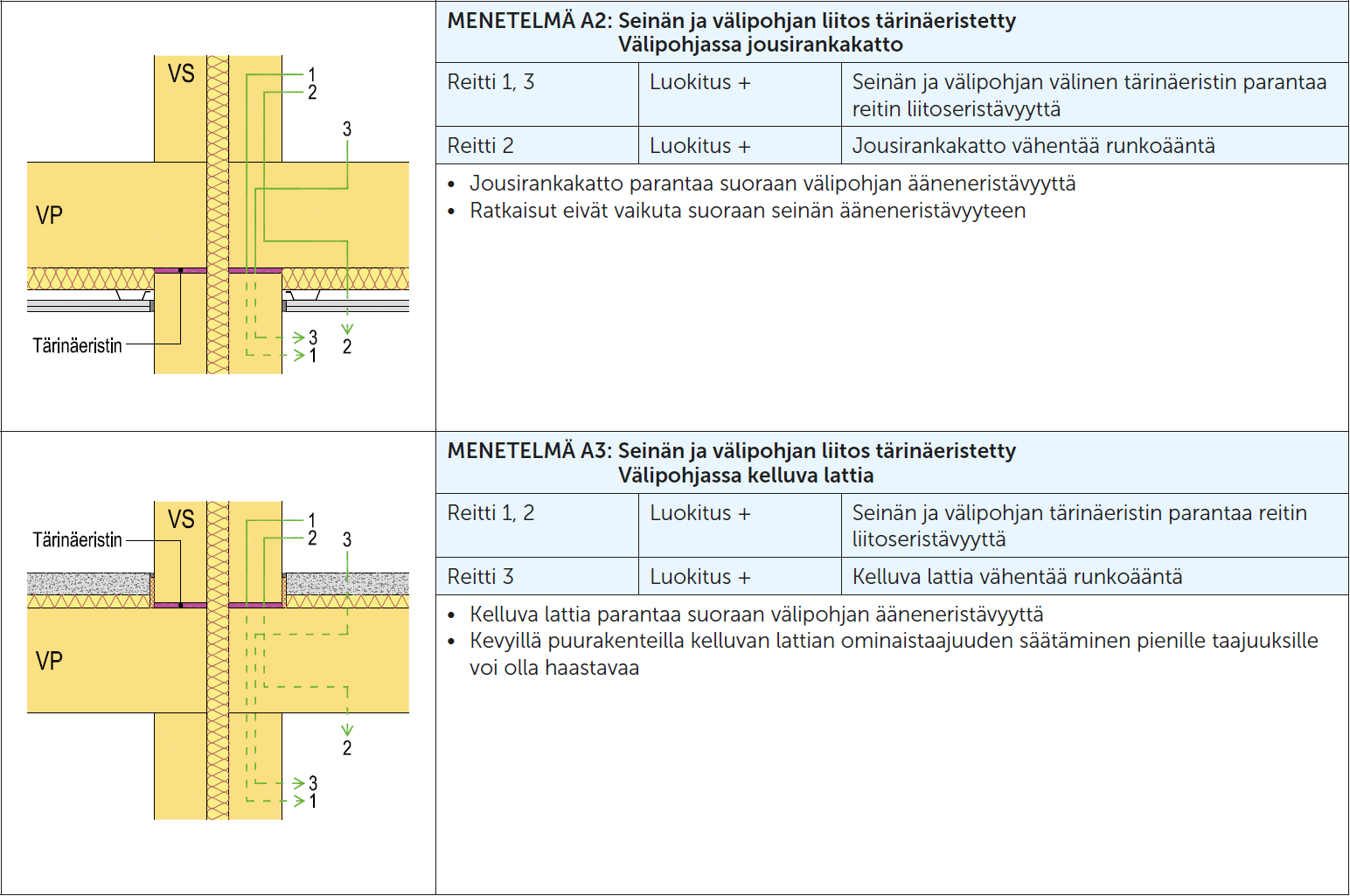 Rakennusfysiikka
75
Rakenteelliset sivutiesiirtymät
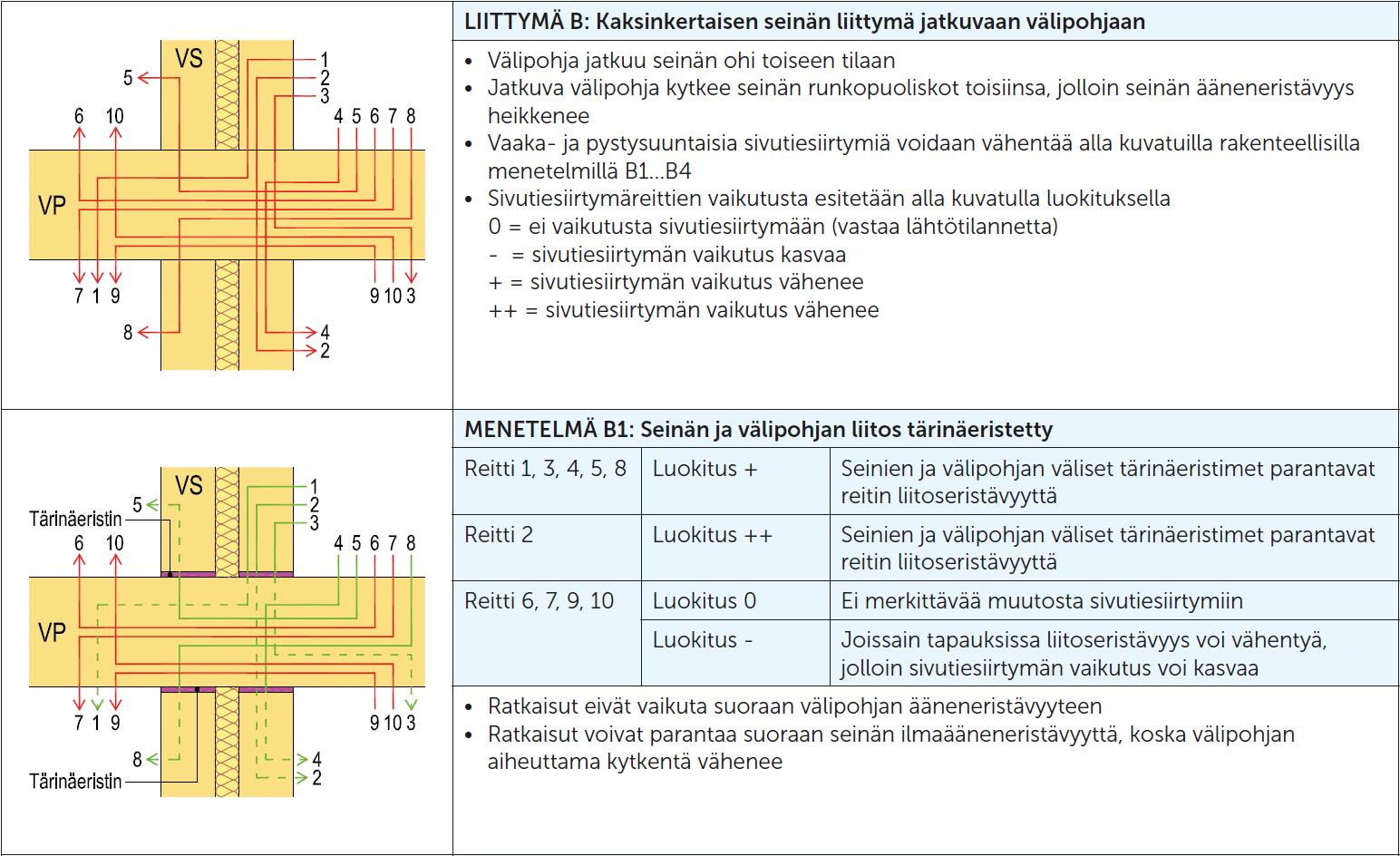 Rakennusfysiikka
76
Rakenteelliset sivutiesiirtymät
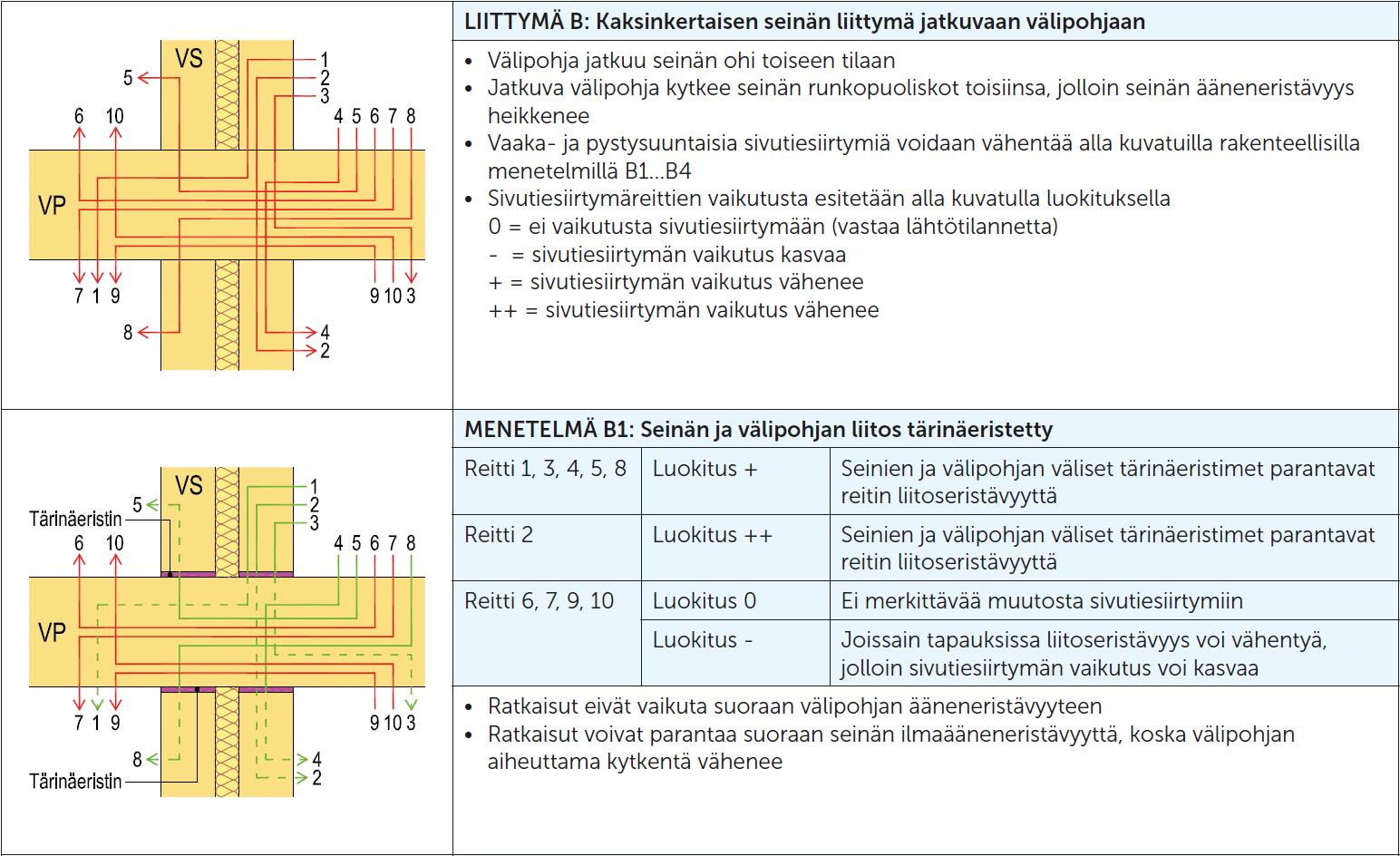 Rakennusfysiikka
77
Rakenteelliset sivutiesiirtymät
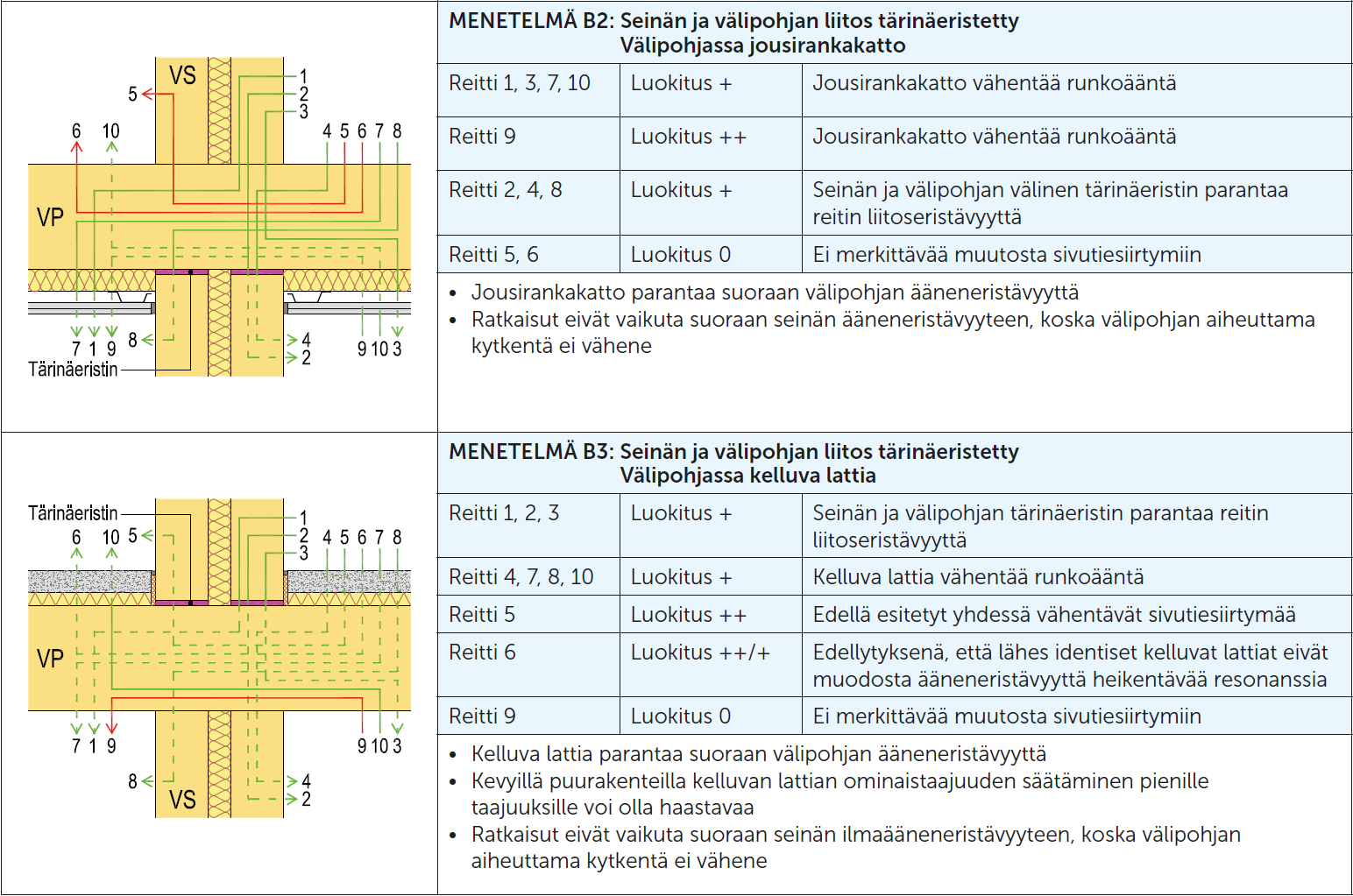 Rakennusfysiikka
78
Rakenteelliset sivutiesiirtymät
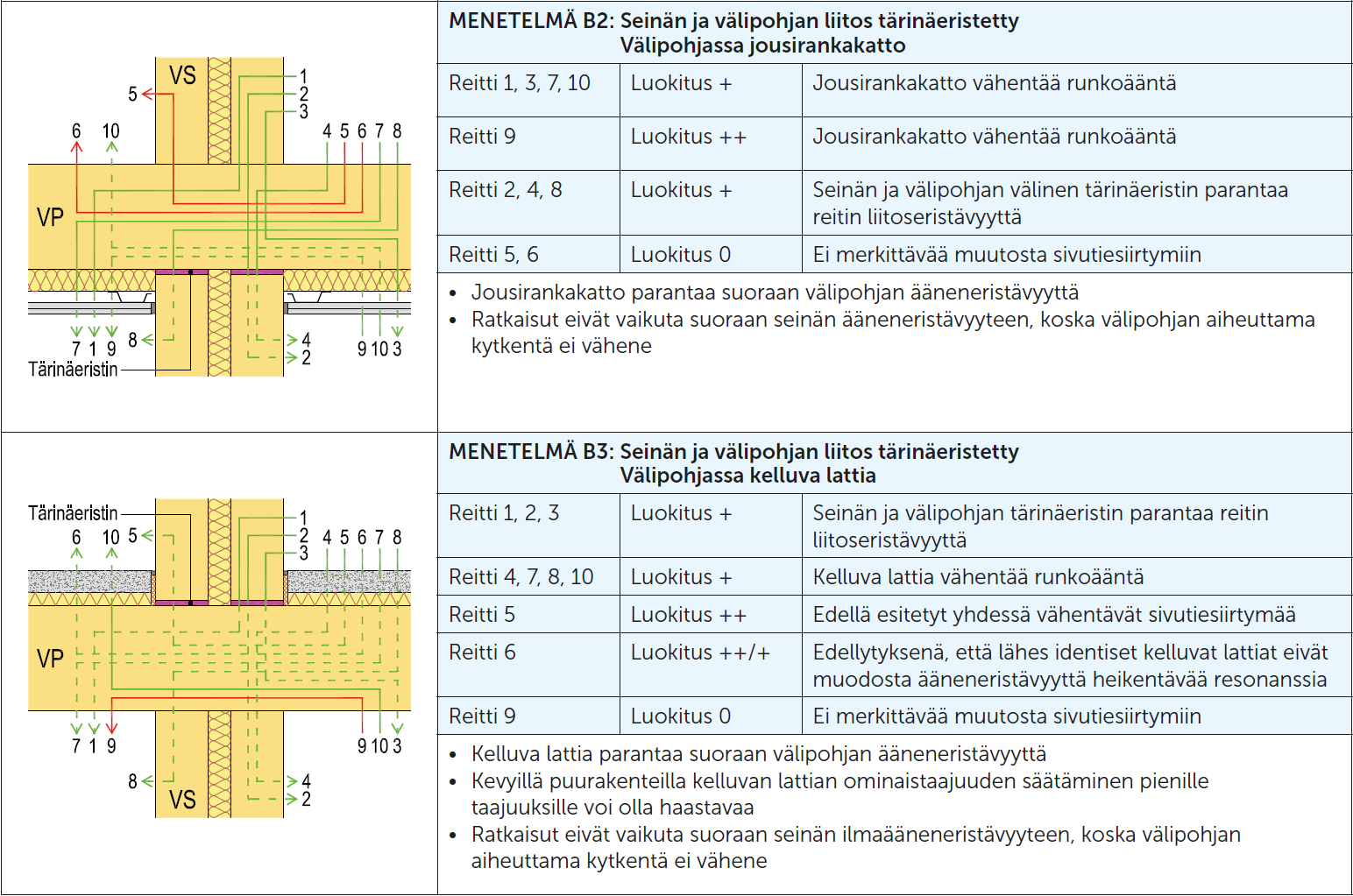 Rakennusfysiikka
79
Rakenteelliset sivutiesiirtymät
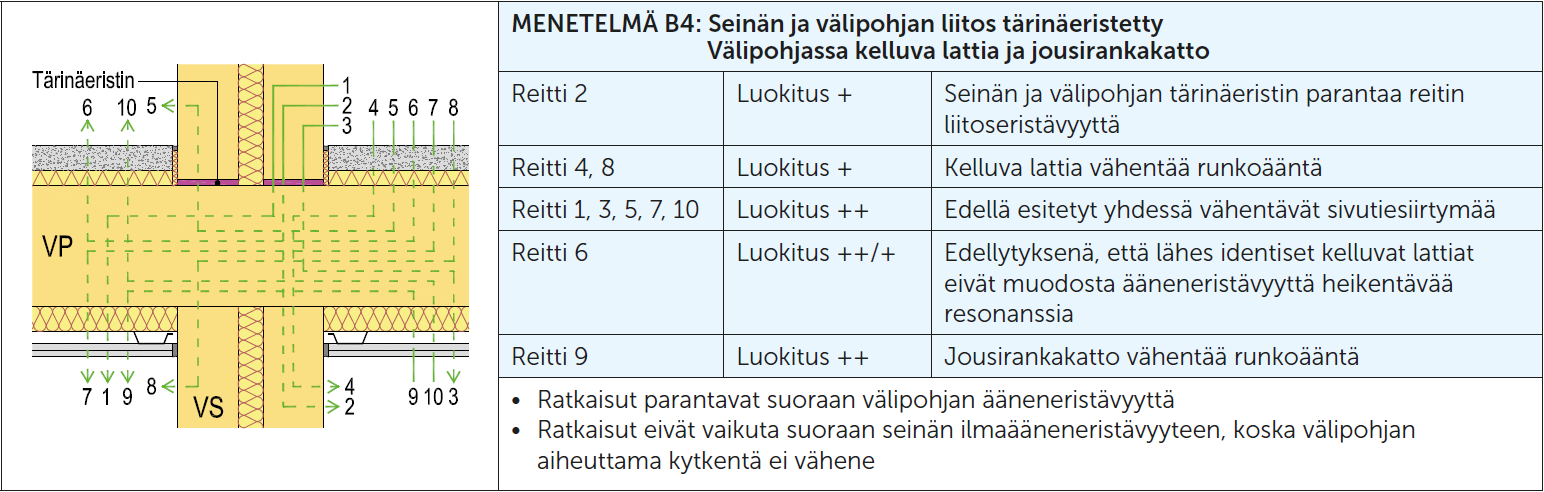 Rakennusfysiikka
80
Rakenteelliset sivutiesiirtymät
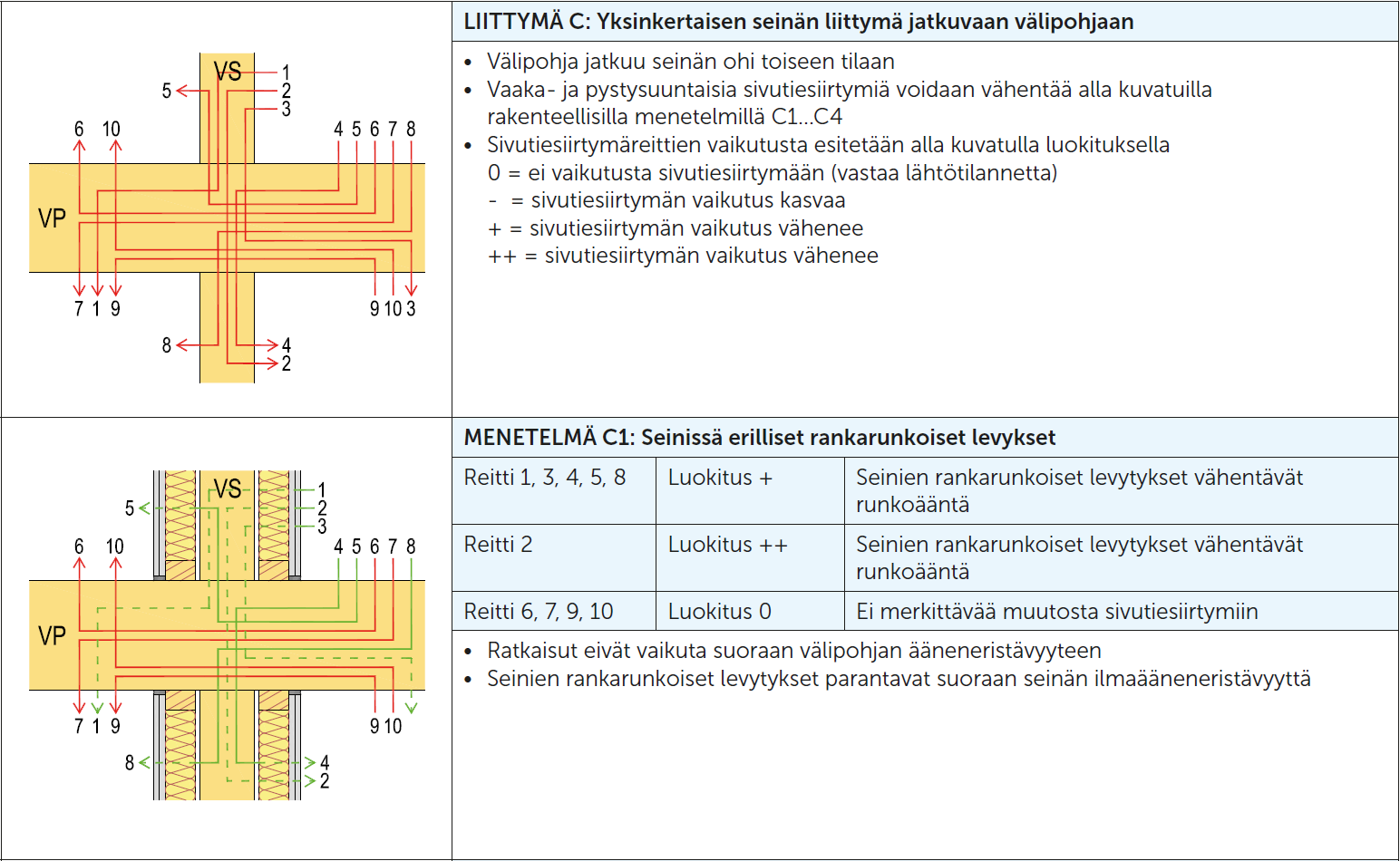 Rakennusfysiikka
81
Rakenteelliset sivutiesiirtymät
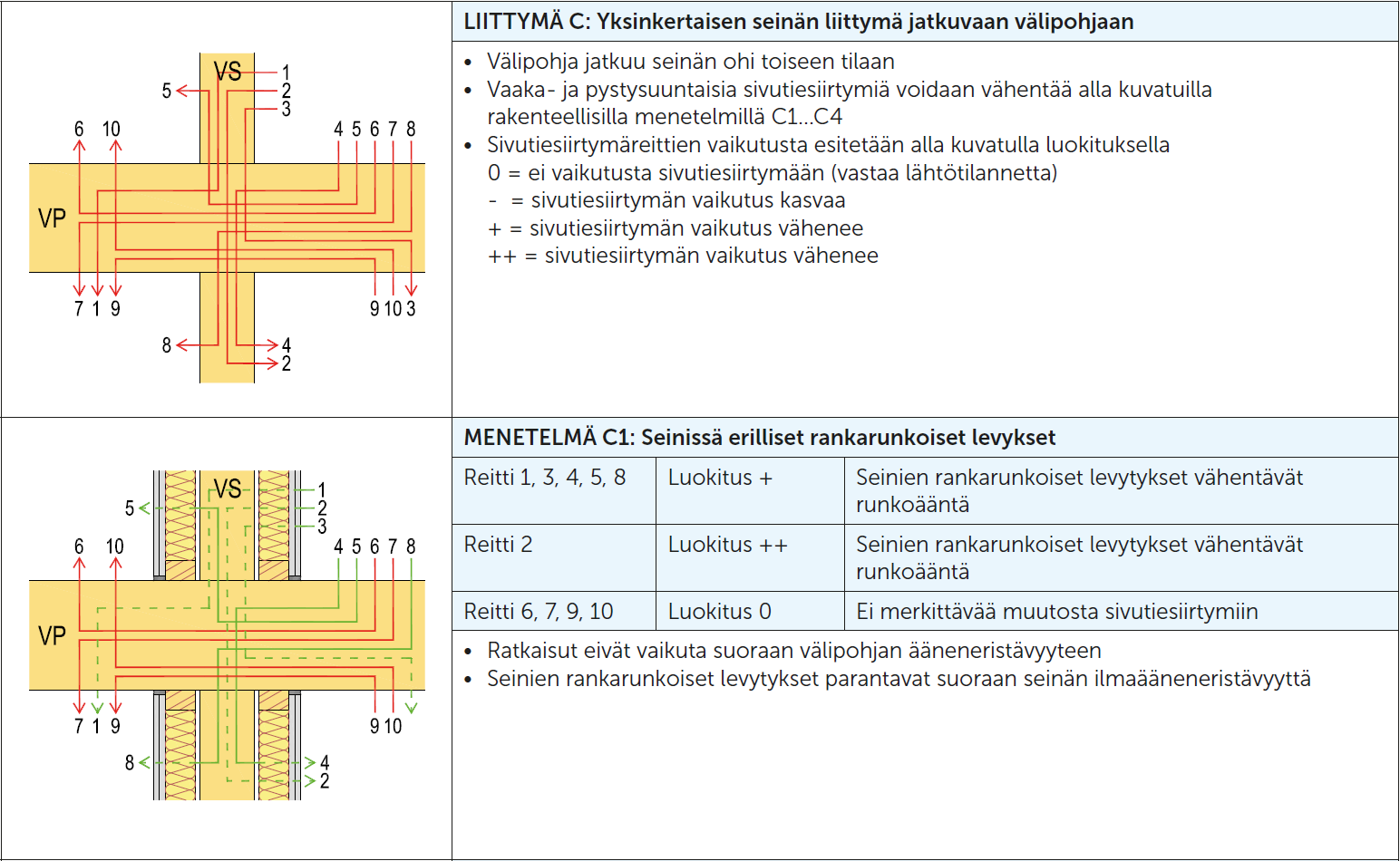 Rakennusfysiikka
82
Rakenteelliset sivutiesiirtymät
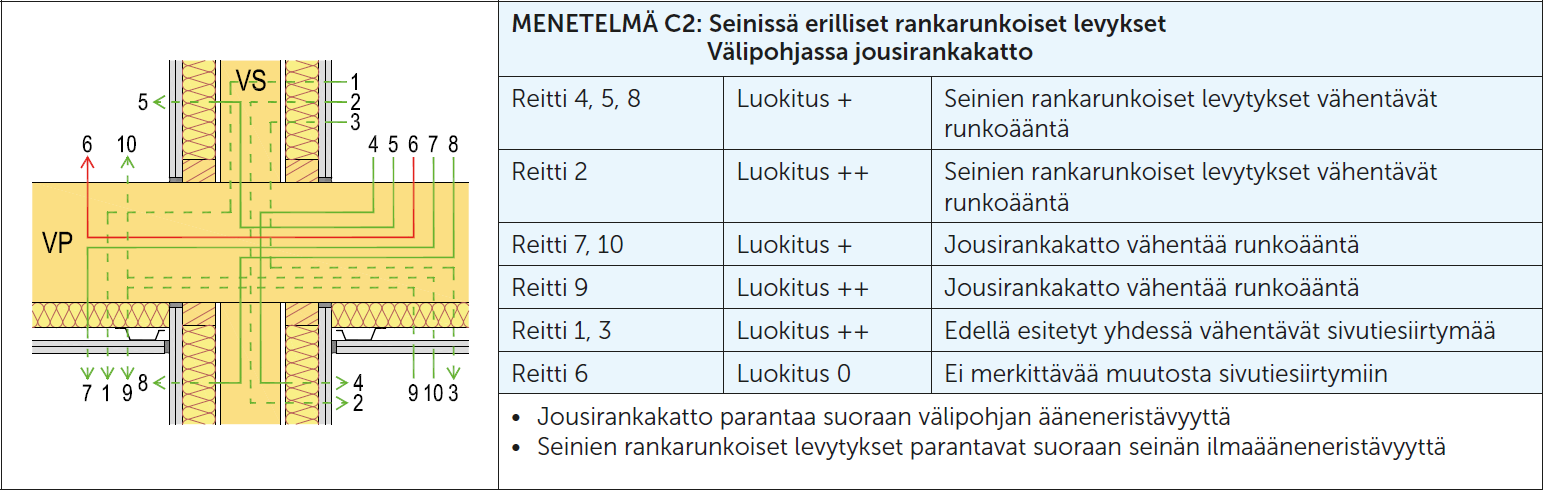 Rakennusfysiikka
83
Rakenteelliset sivutiesiirtymät
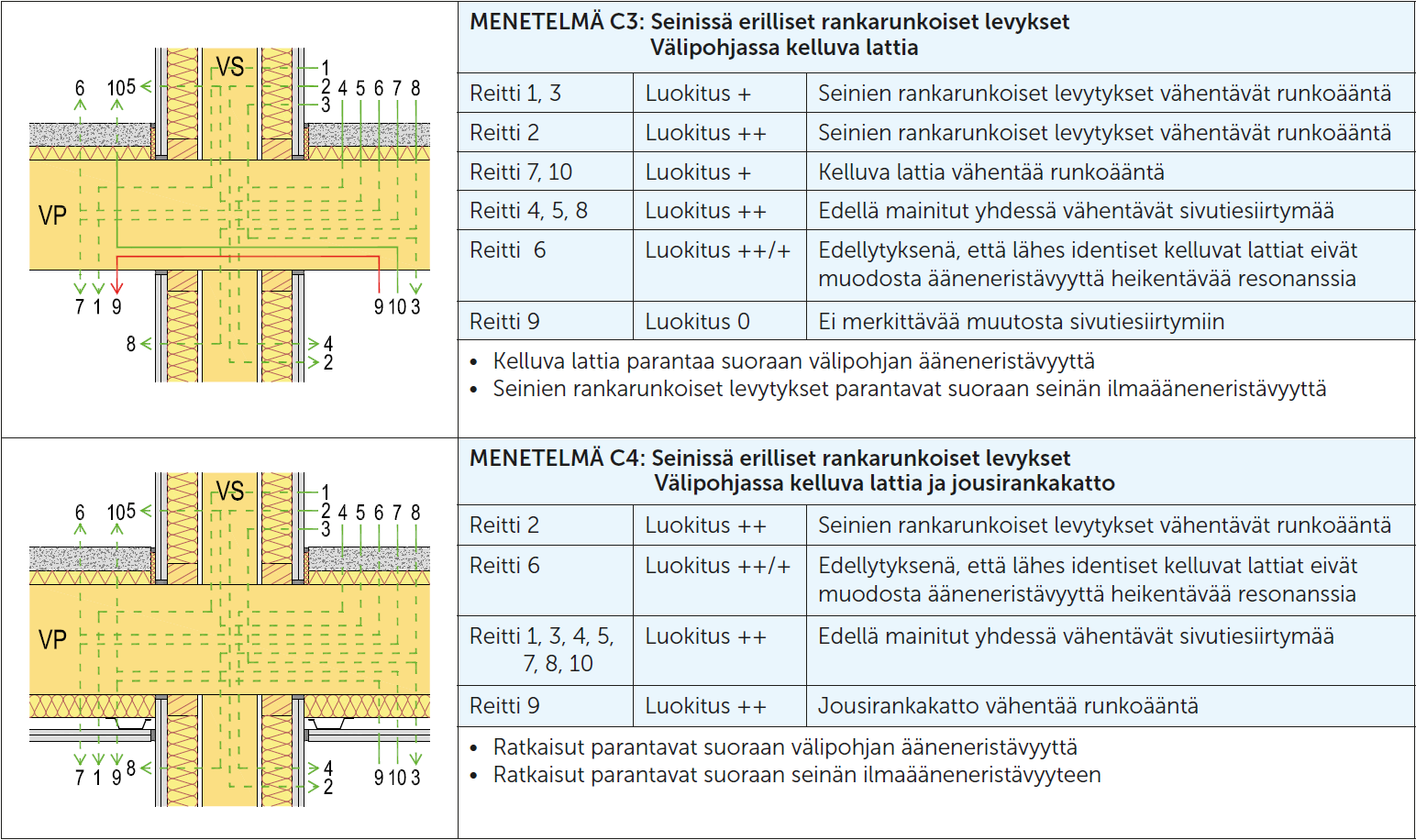 Rakennusfysiikka
84
Rakenteelliset sivutiesiirtymät
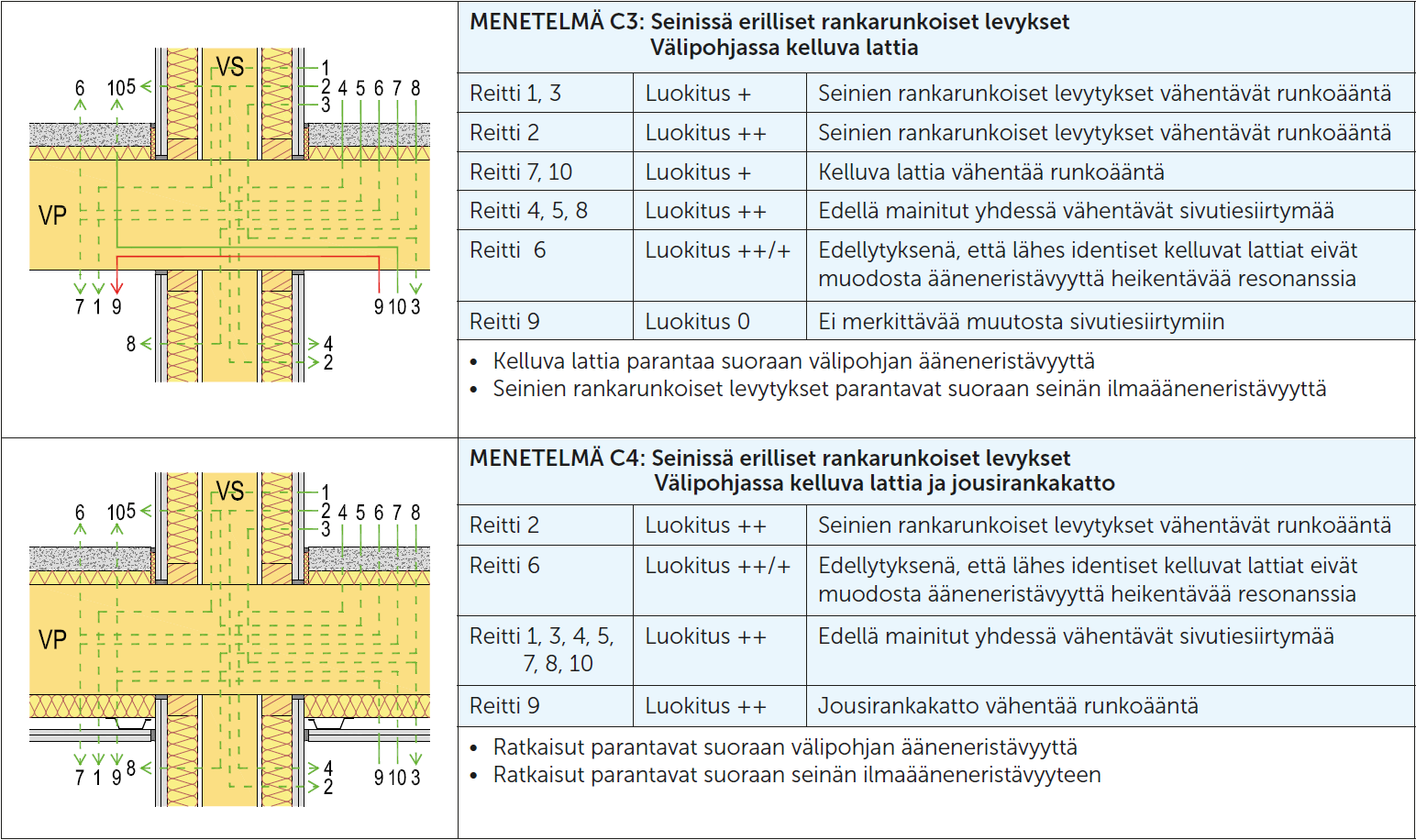 Rakennusfysiikka
85
Rakenteelliset sivutiesiirtymät
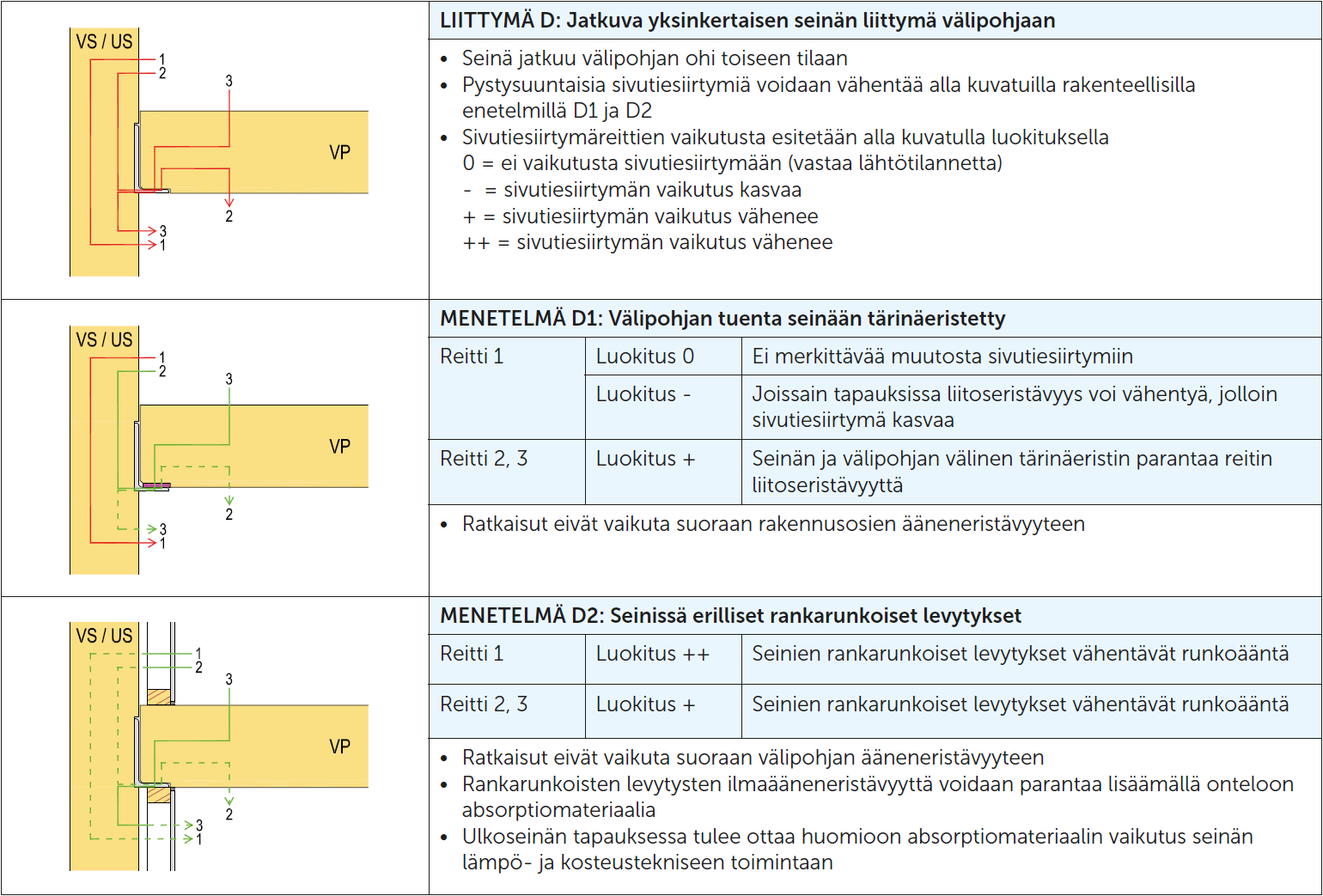 Rakennusfysiikka
86
Rakenteelliset sivutiesiirtymät
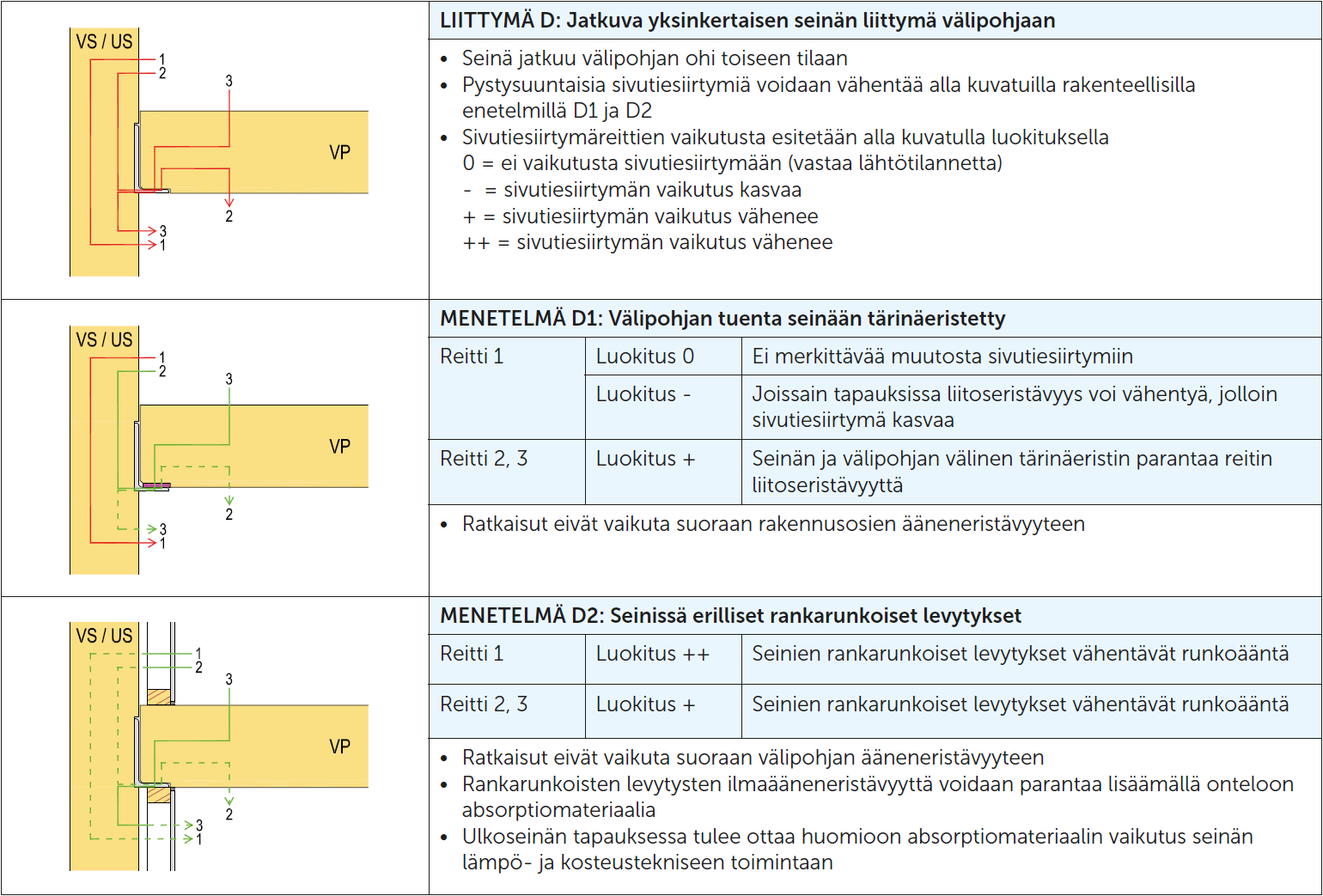 Rakennusfysiikka
87
Rakenteelliset sivutiesiirtymät
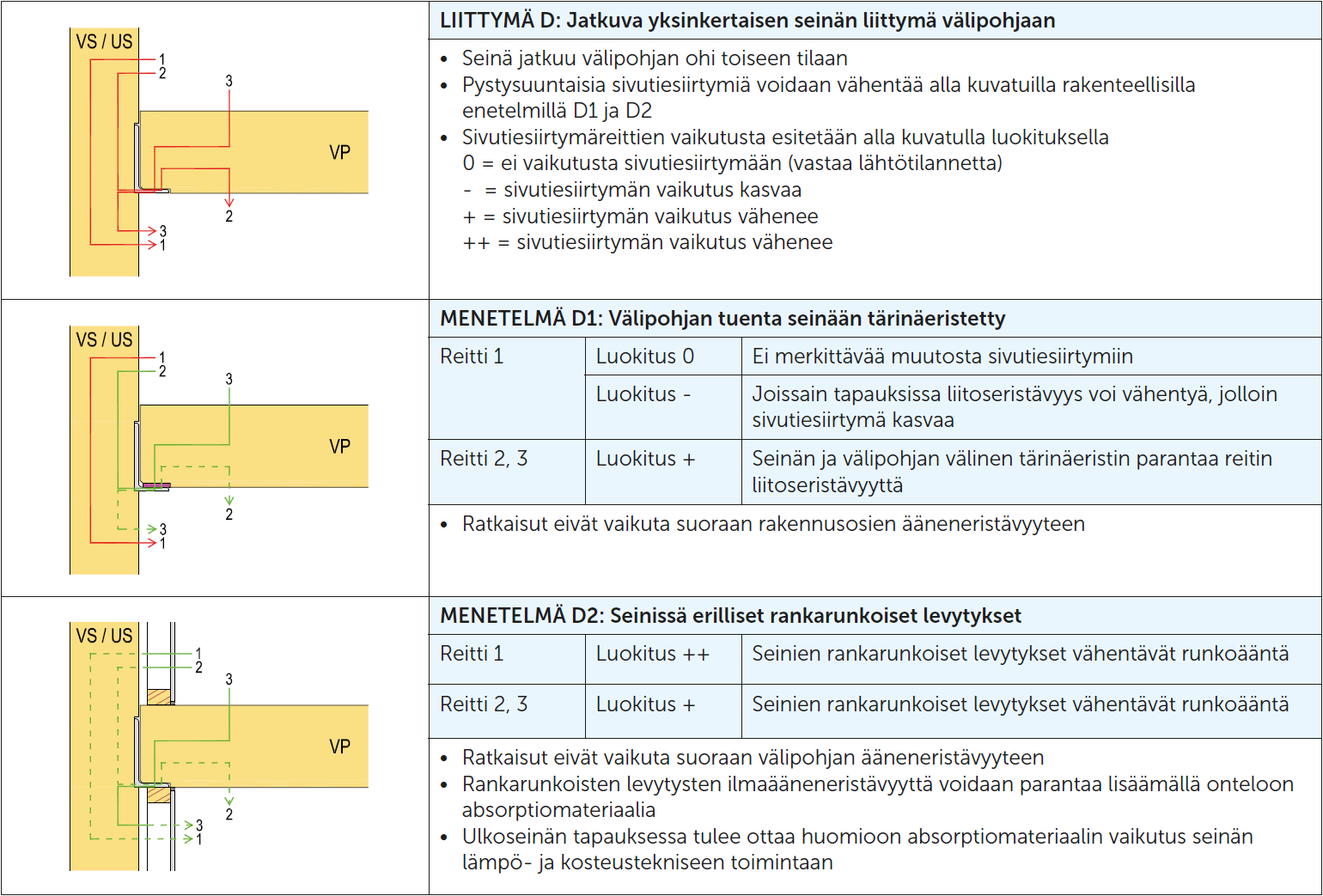 Rakennusfysiikka
88
Ilmaääneneristävyyden ja puheen yhteys
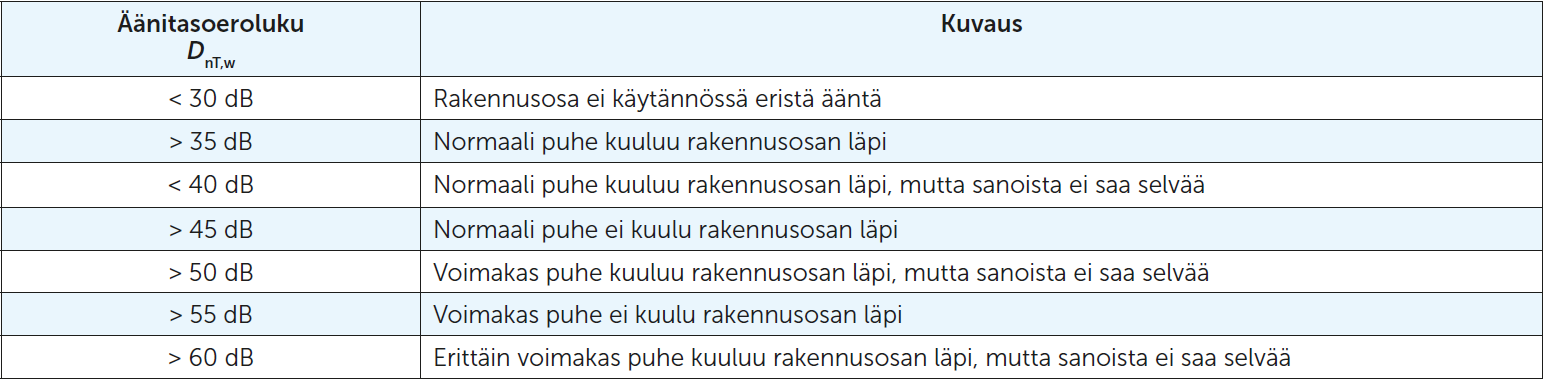 Rakennusfysiikka
89
Määräykset
Asuinhuoneisto, Majoitushuoneisto, Hoitolaitoksen potilashuoneet
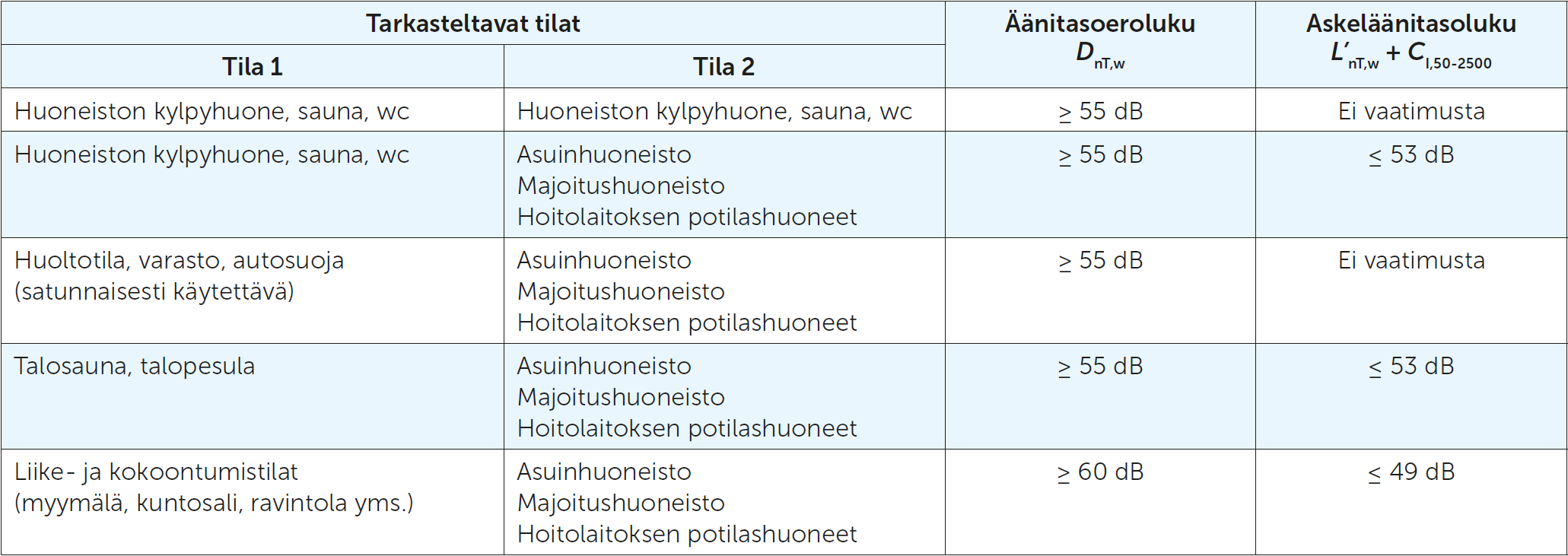 Rakennusfysiikka
90
Määräykset
Asuinhuoneisto, Majoitushuoneisto, Hoitolaitoksen potilashuoneet
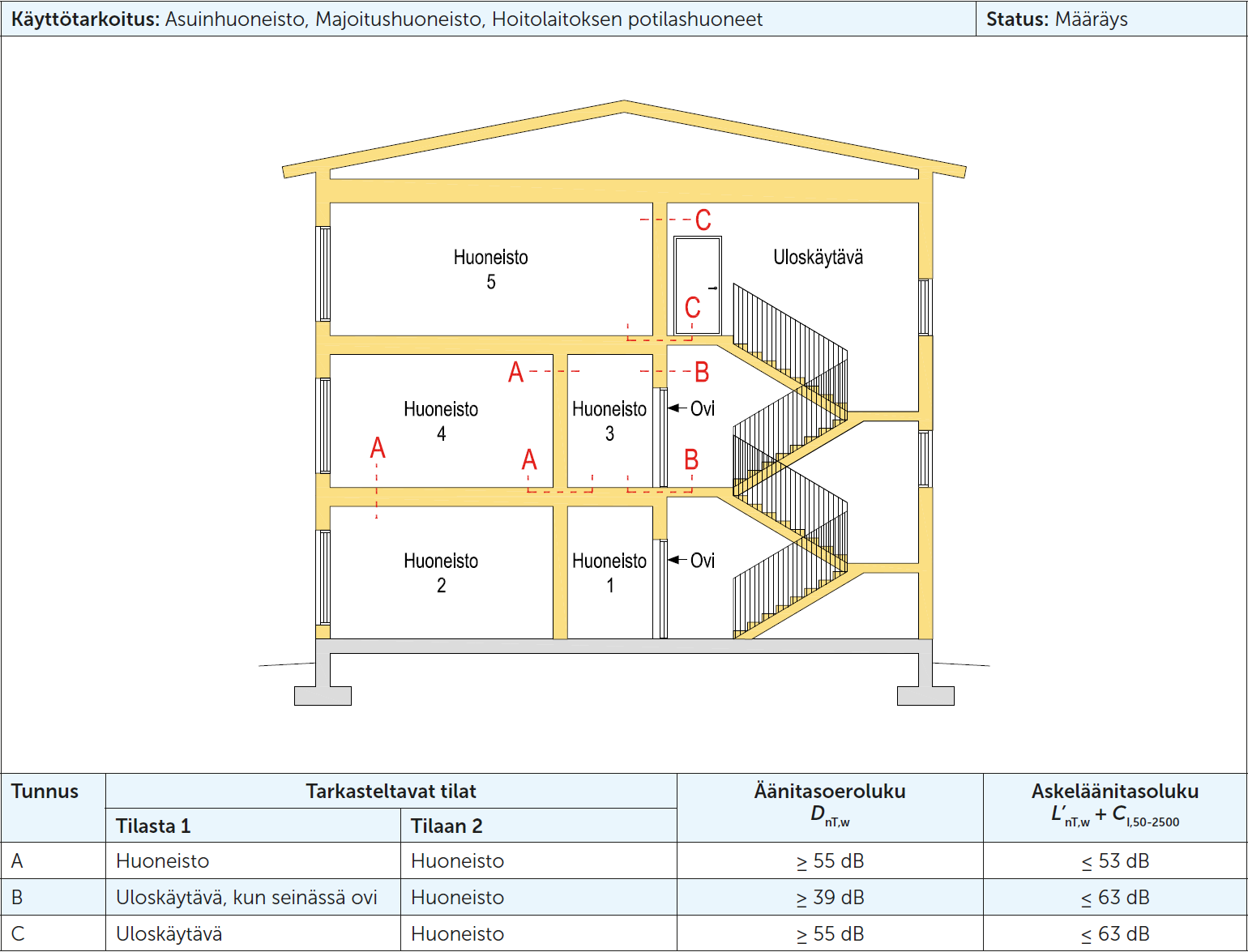 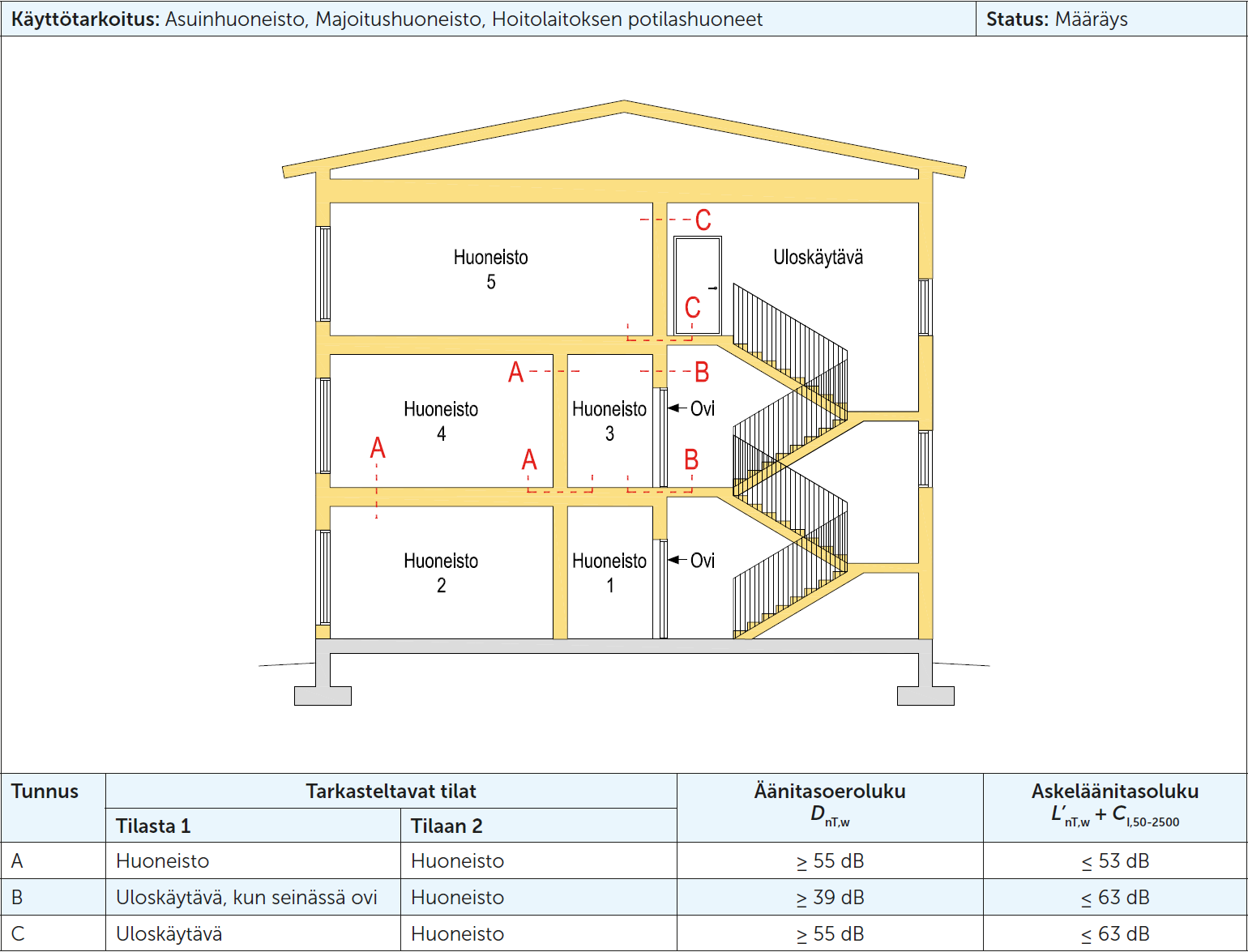 Rakennusfysiikka
91
Ohjeet
Koulu
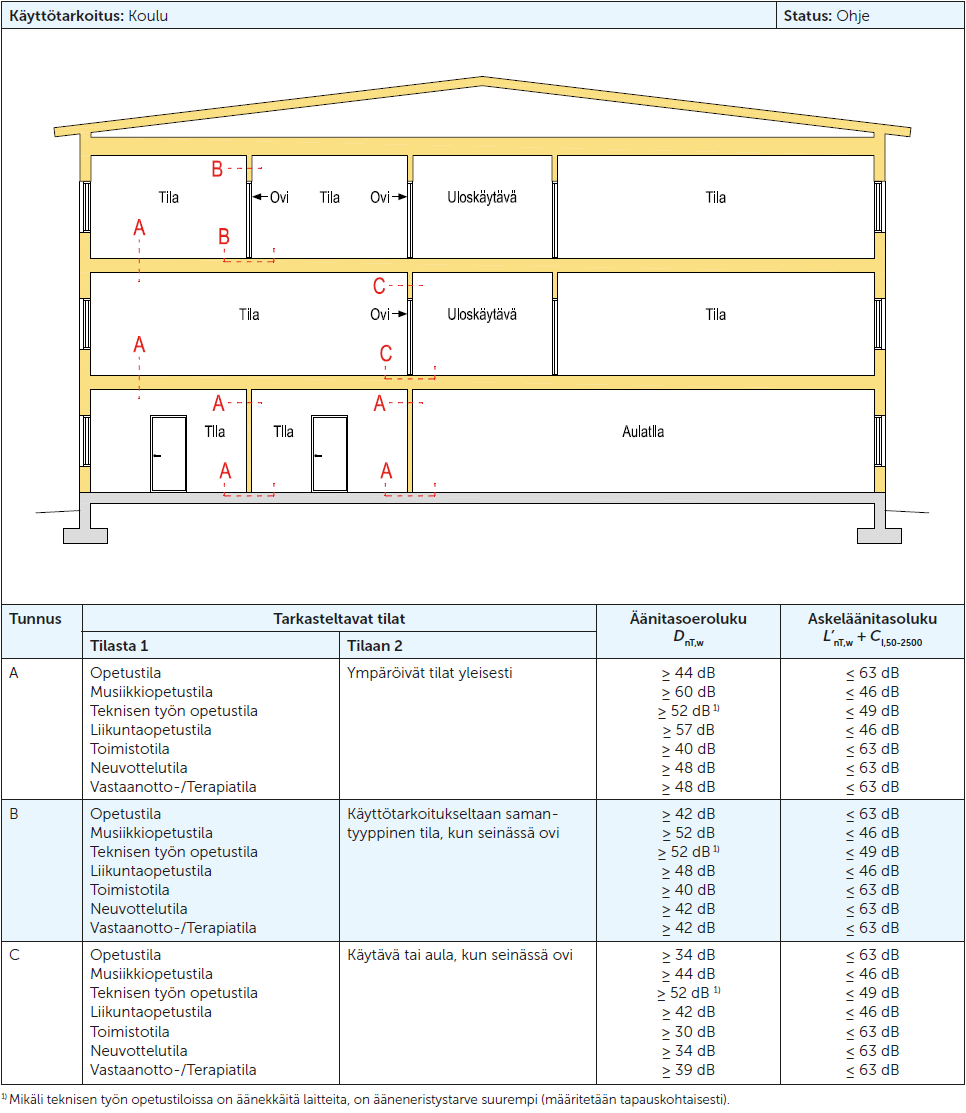 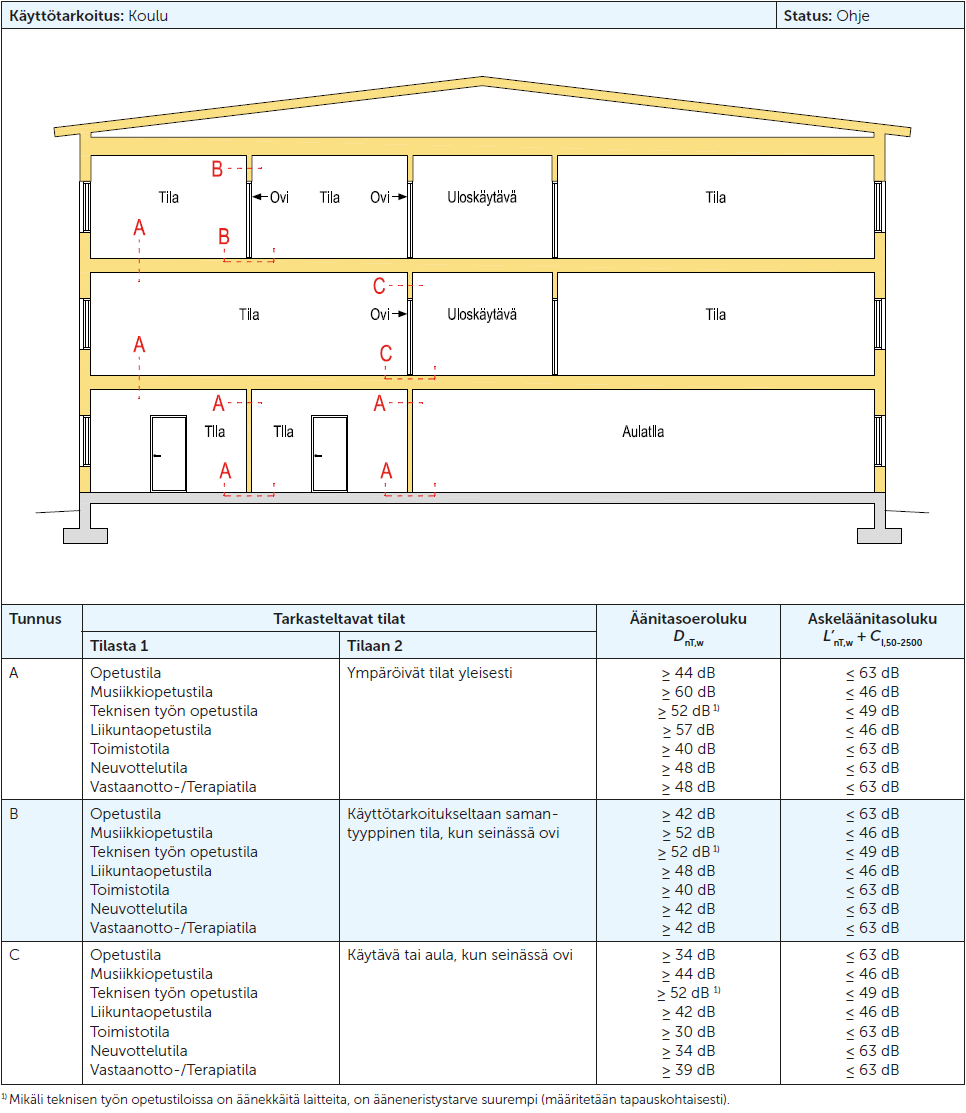 Rakennusfysiikka
92
Ohjeet
Päiväkoti
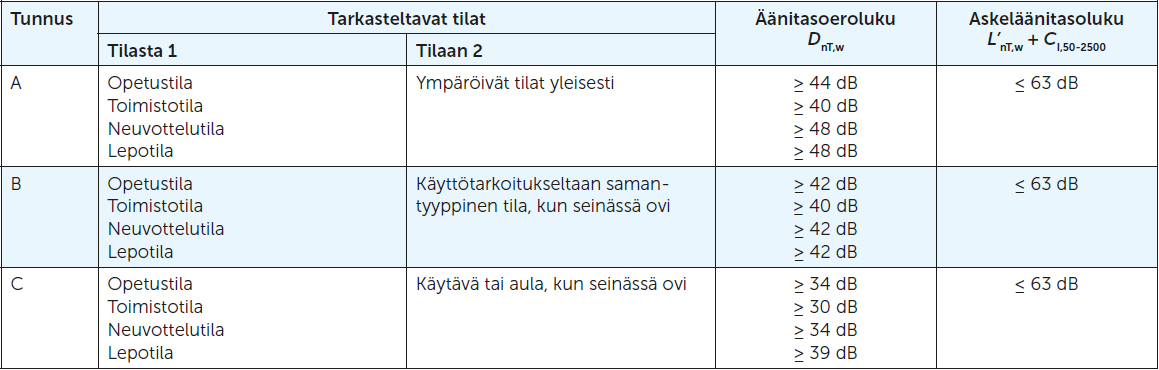 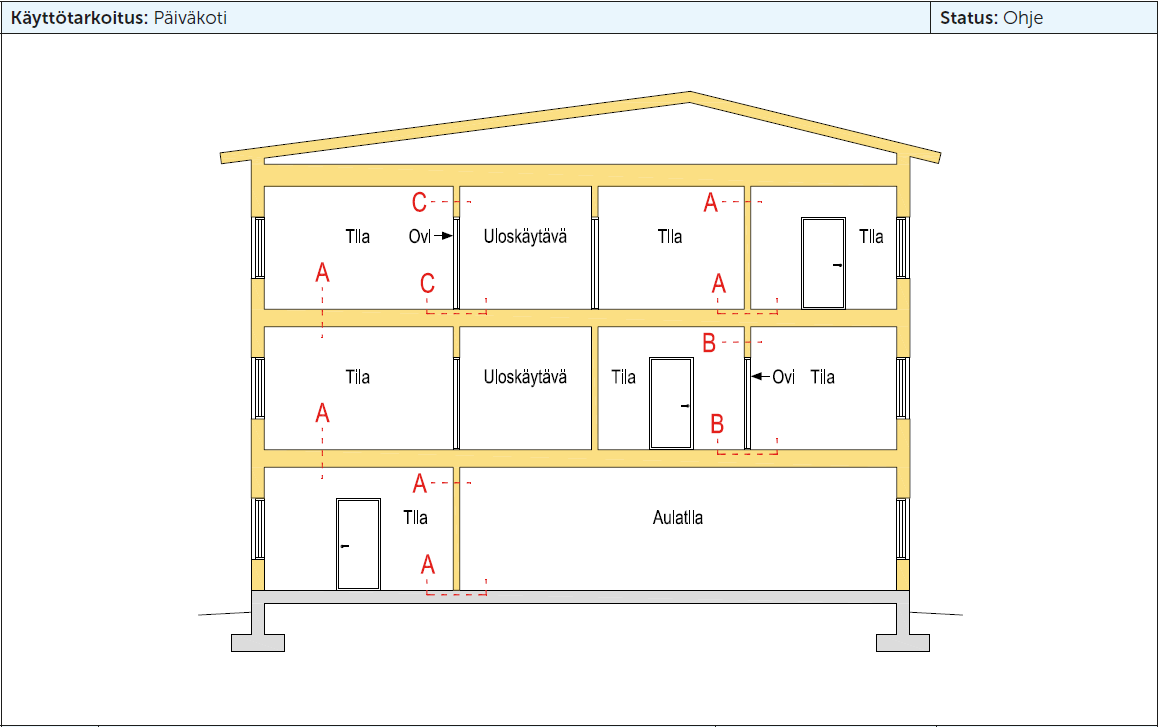 Rakennusfysiikka
93
Ohjeet
Toimisto
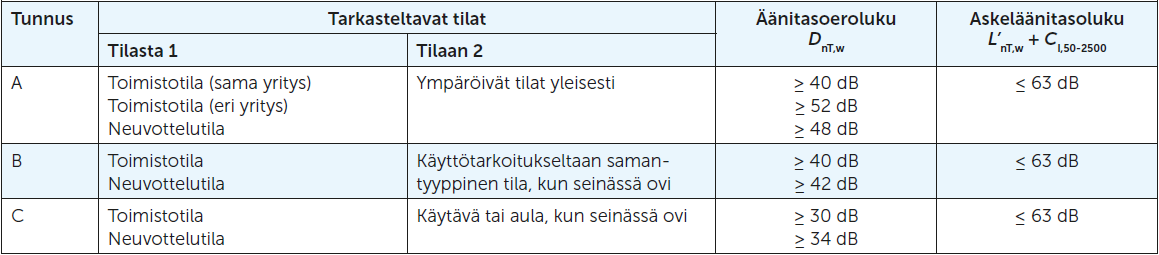 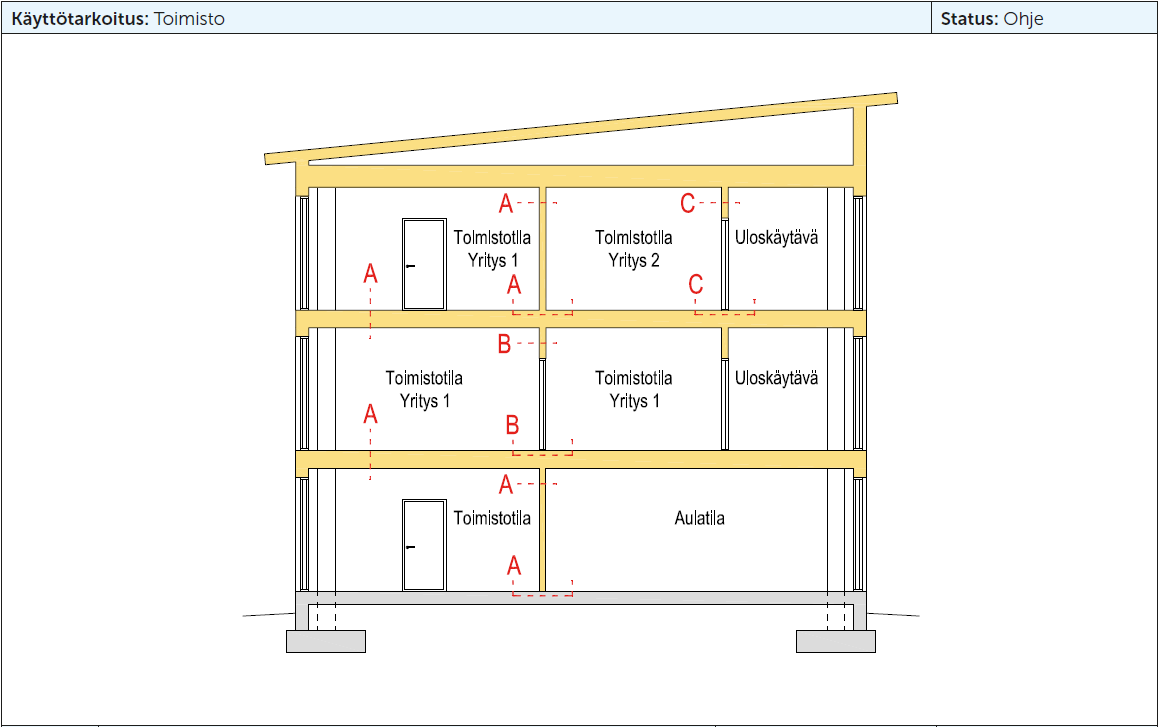 Rakennusfysiikka
94
Talotekniset laitteet
Taloteknisillä laitteilla tarkoitetaan tavallisesti vesi- ja viemärijärjestelmään kuuluvia laitteita sekä ilmanvaihto-, jäähdytys- ja lämmitys-järjestelmään kuuluvia laitteita 
Taloteknisiin laitteisiin rinnastetaan myös hissi, kompressori, keskuspölynimuri ja mattoimuri sekä talopesulan laitteet (esim. pesukone, linko, kuivauspuhallin, mankeli)
Myös ilmalämpöpumppu on talotekninen laite, jonka ulkoyksikön sijoitteluun ja tärinäeristykseen tulee kiinnittää erityistä huomiota
Rakennusfysiikka
95
Taloteknisiin laitteisiin liittyviä käsitteitä
LAeq,T tarkoittaa laitteiden aiheuttamaa keskiäänitasoa
LAFmax,T tarkoittaa laitteiden käytön aikana esiintyvää enimmäisäänitasoa

ESIMERKKI
Keskiäänitaso mitataan alkaen WC-istuimen vedosta ja lopetetaan viemärijätteen poistuttua putkistosta, kun ääntä ei enää kuulu
Enimmäisäänitaso on tällä mittausajanjaksolla esiintynyt äänitason hetkellinen huippuarvo
Rakennusfysiikka
96
Taloteknisiin laitteisiin liittyviä käsitteitä
Jatkuva laajakaistainen ääni
Esimerkiksi ilmanvaihdon aiheuttama ”humina”
Kapeakaistainen melu
Esimerkiksi ilmanvaihdon päätelaitteen aiheuttama ”vihellys”
Impulssimainen melu
Esimerkiksi hissin pysähtyessä sen koneistosta syntyvä ”kolahdus”
Laajakaistainen ääni koetaan vähemmän häiritseväksi kuin kapeakaistainen ja impulssimainen melu
Terveyden näkökulmasta kapeakaistainen ja impulssimainen melu koetaan haitallisiksi
Rakennusfysiikka
97
Määräykset
Talotekniset laitteet ja hissit
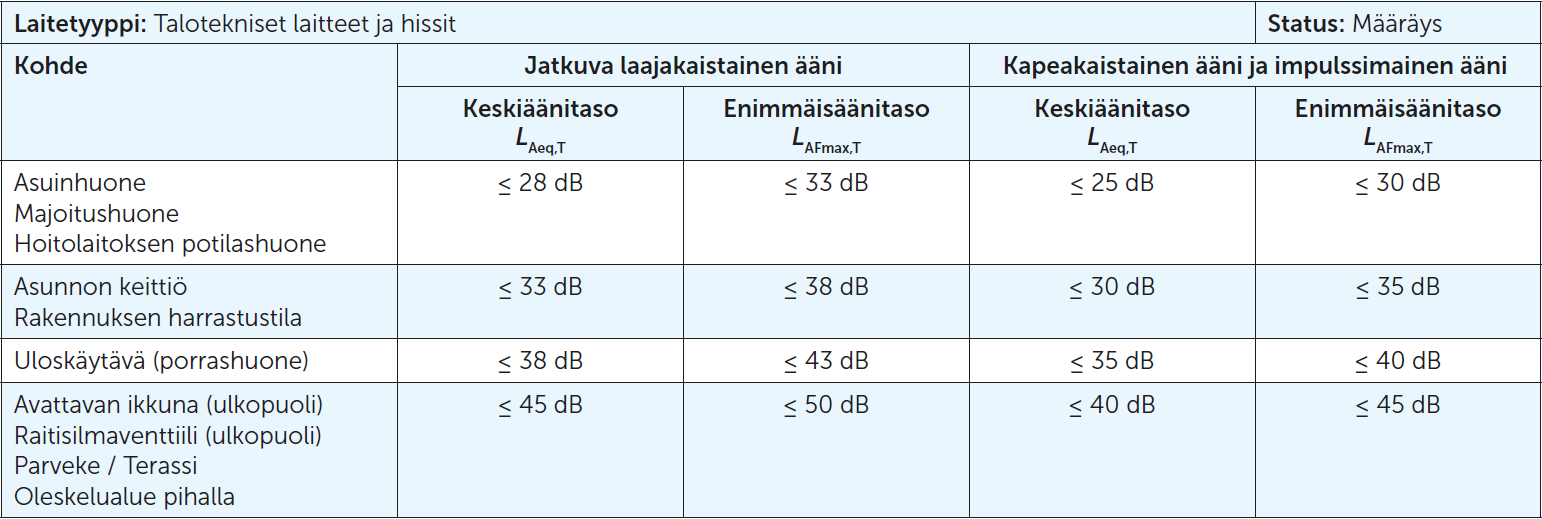 Rakennusfysiikka
98
Ohjeet
Talotekniset laitteet ja hissit
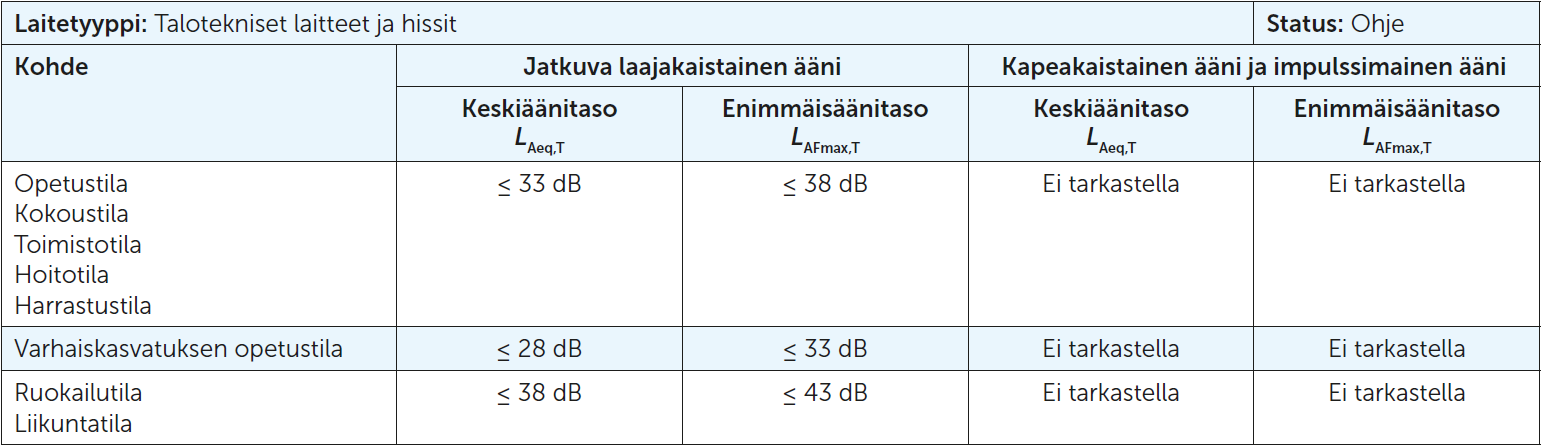 Rakennusfysiikka
99
LVI-laitteiden melun vähentämismenetelmiä
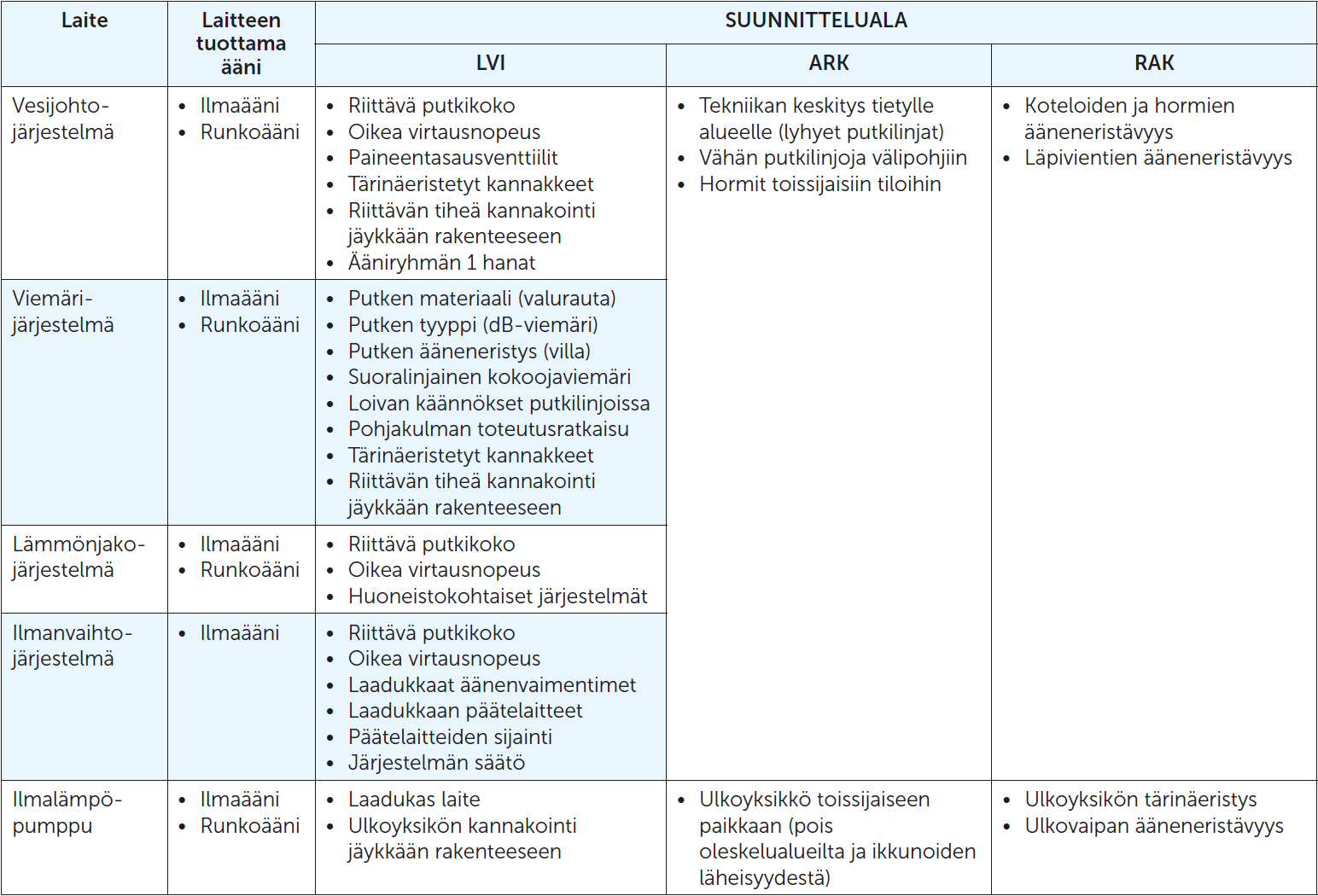 Rakennusfysiikka
100
LVI-laitteiden merkintöjen selityksiä
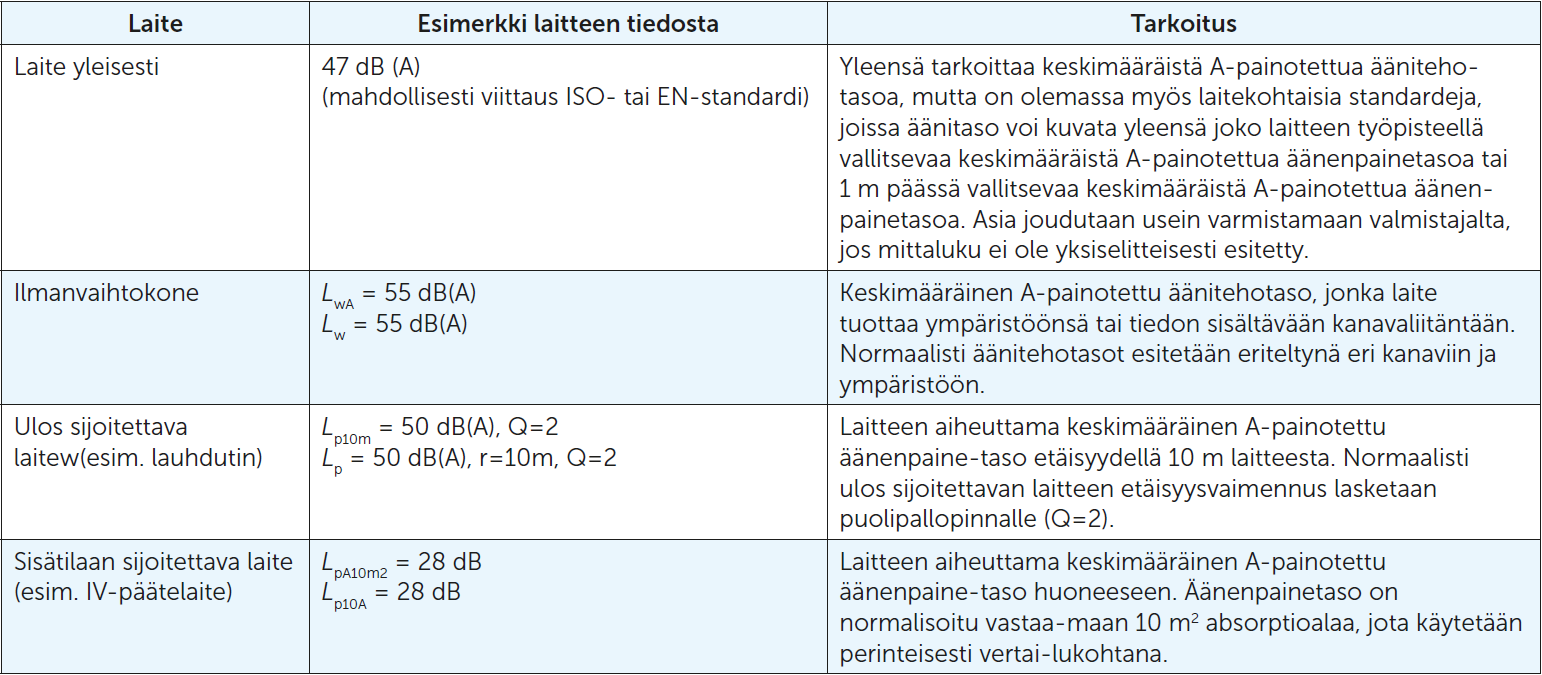 Rakennusfysiikka
101
Vaakaviemärit
Viemäriputkien aiheuttama melu syntyy putkessa virtaavasta aineesta
Viemärit sijaitsevat tavallisesti välipohjissa
Tuottavat melua alempaan kerrokseen eli tilaan jota eivät palvele
Viemärien määrä välipohjissa tulisi minimoida
Viemärin kannakointi raskaisiin ja jäykkiin rakenneosiin
Suositeltava tapa on viemäröidä WC-istuin seinäliittymän kautta suoraan LVIS-hormiin
Saman käyttötarkoituksen mukaiset viemäreitä sisältävät tilat pohjaratkaisussa keskitetysti päällekkäin
Rakennusfysiikka
102
Putkien kannatus kiskojärjestelmällä
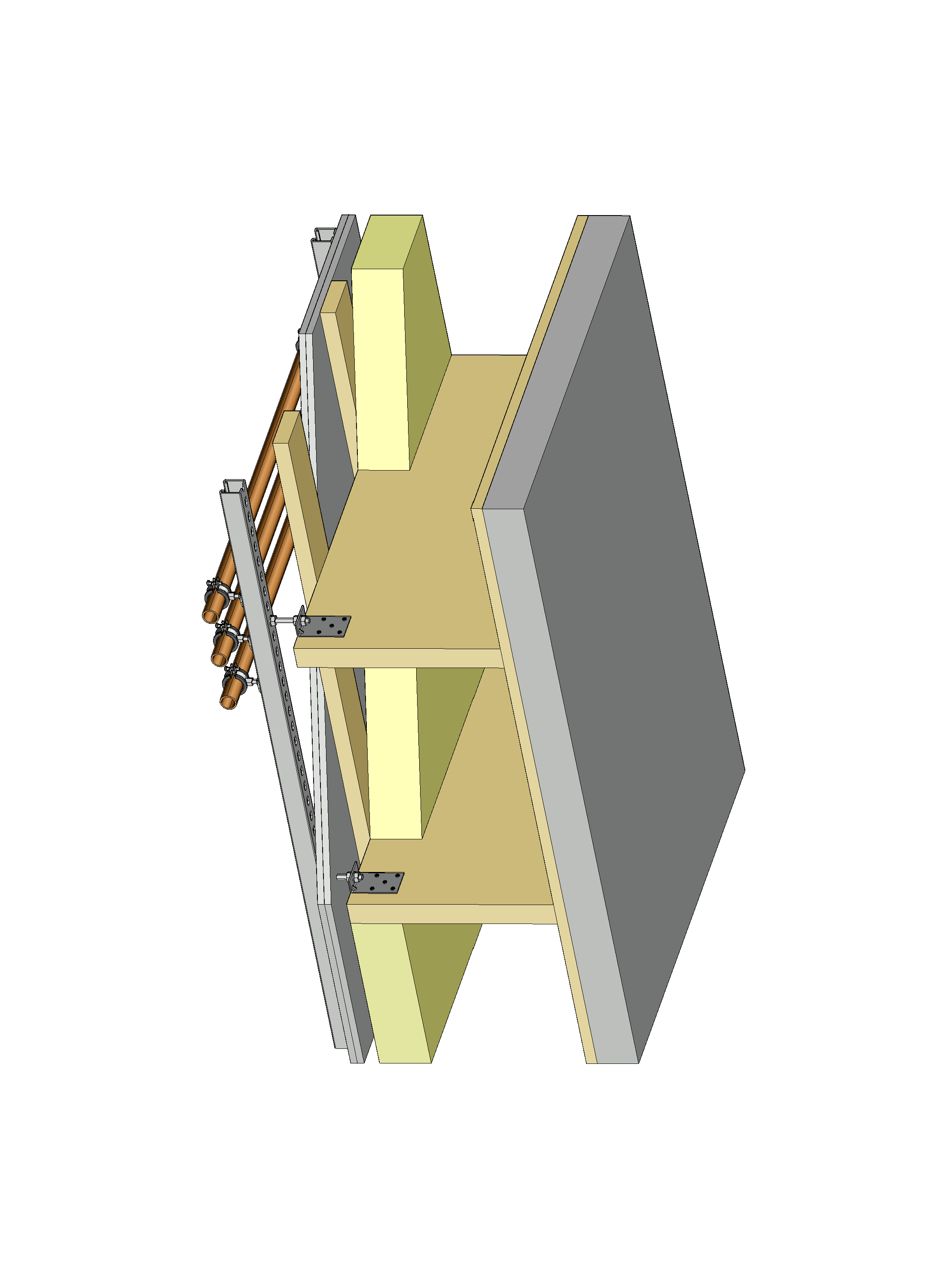 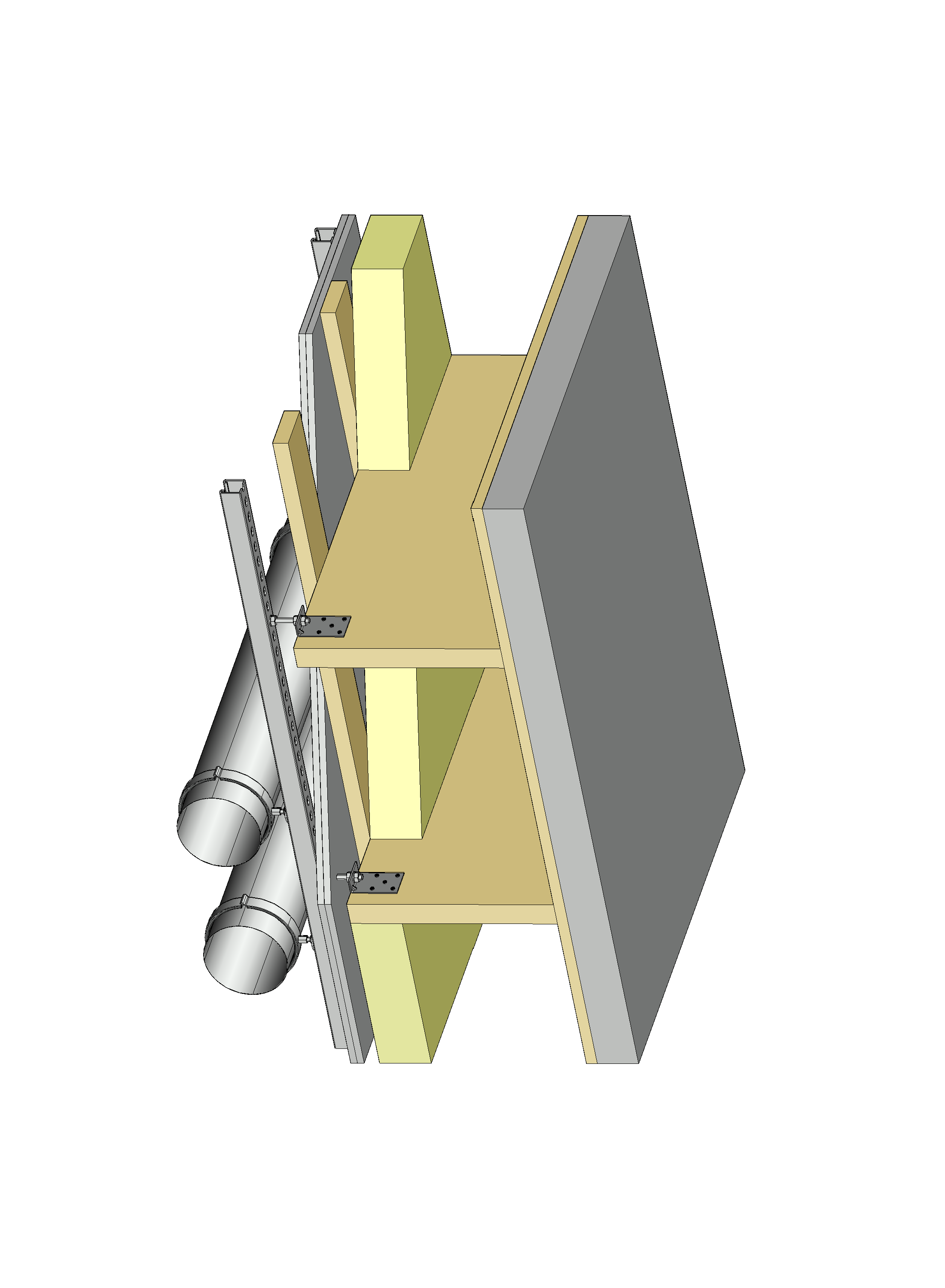 Rakennusfysiikka
103
Vaakaviemärin ääneneristysmenetelmiä
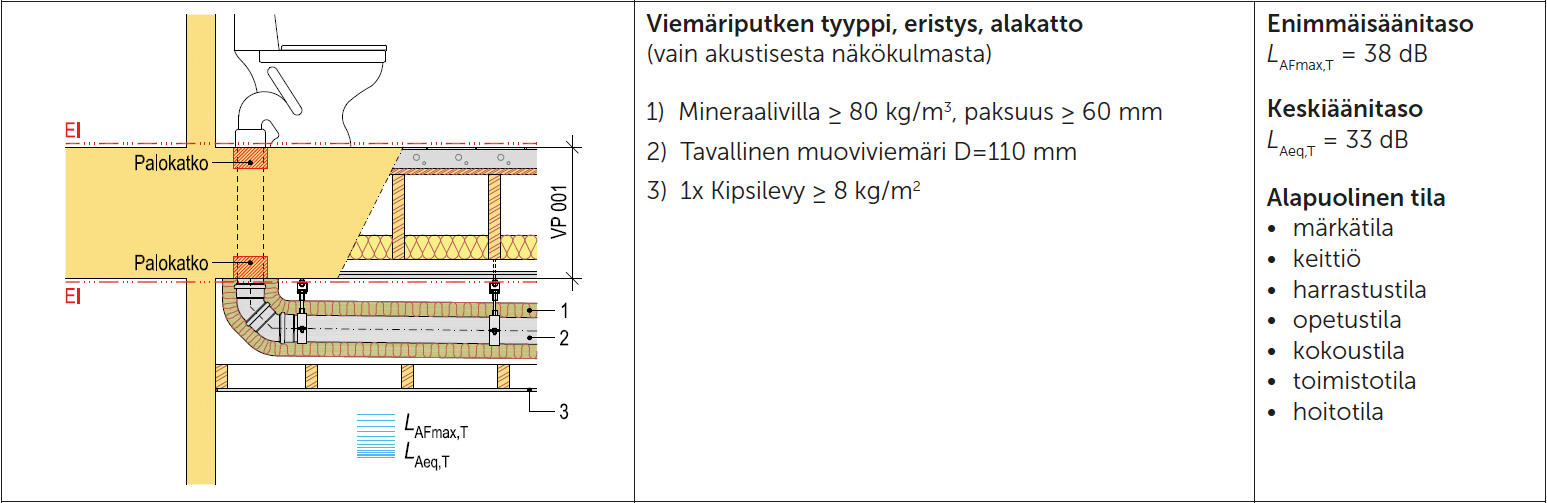 Rakennusfysiikka
104
Vaakaviemärin ääneneristysmenetelmiä
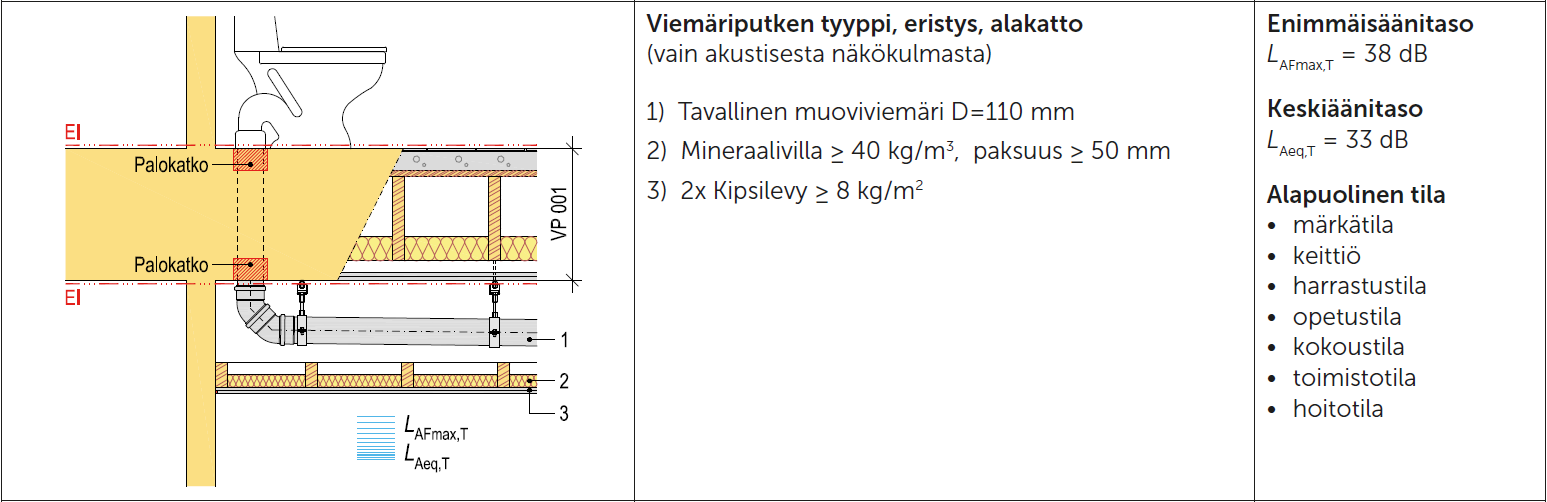 Rakennusfysiikka
105
Vaakaviemärin ääneneristysmenetelmiä
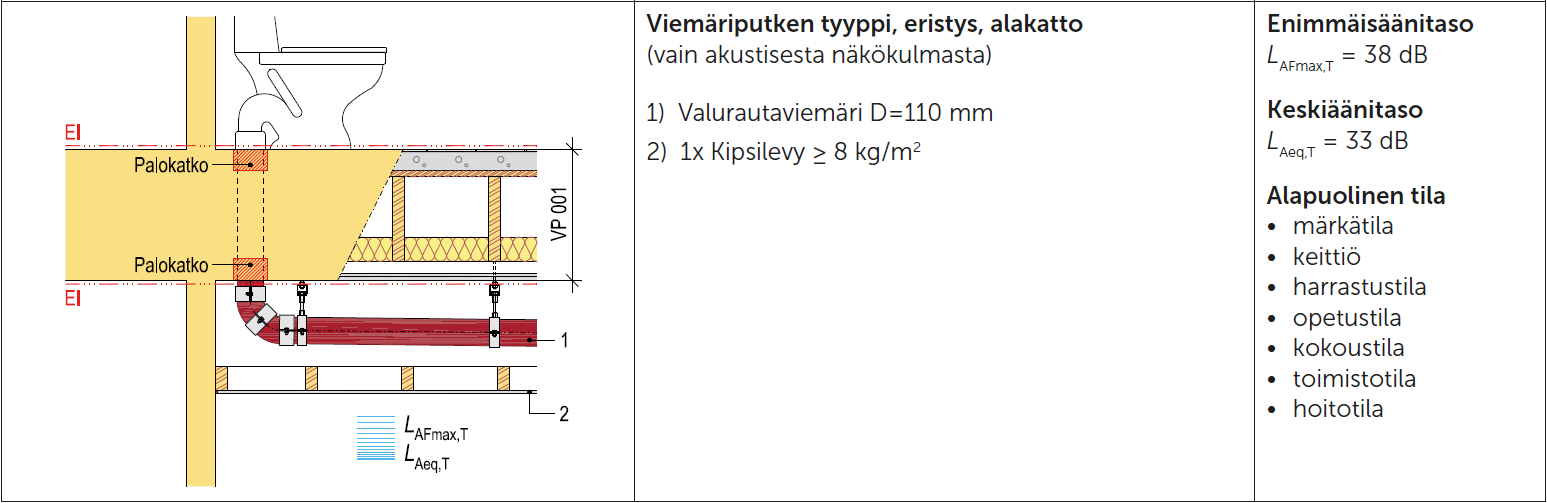 Rakennusfysiikka
106
Vaakaviemärin ääneneristysmenetelmiä
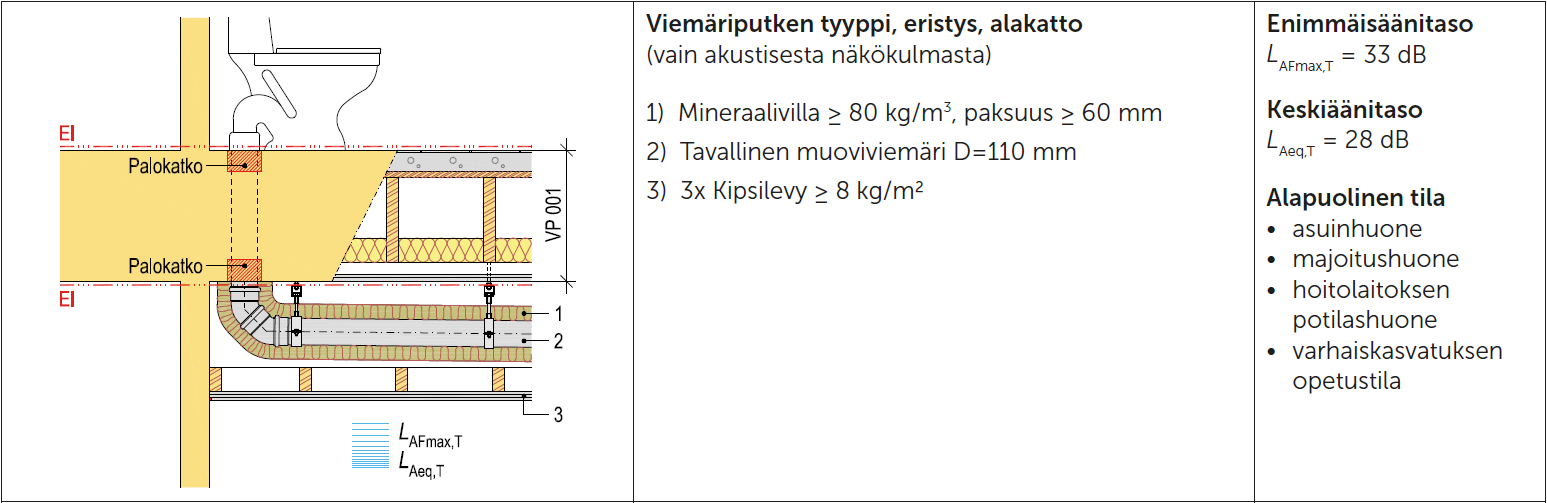 Rakennusfysiikka
107
Vaakaviemärin ääneneristysmenetelmiä
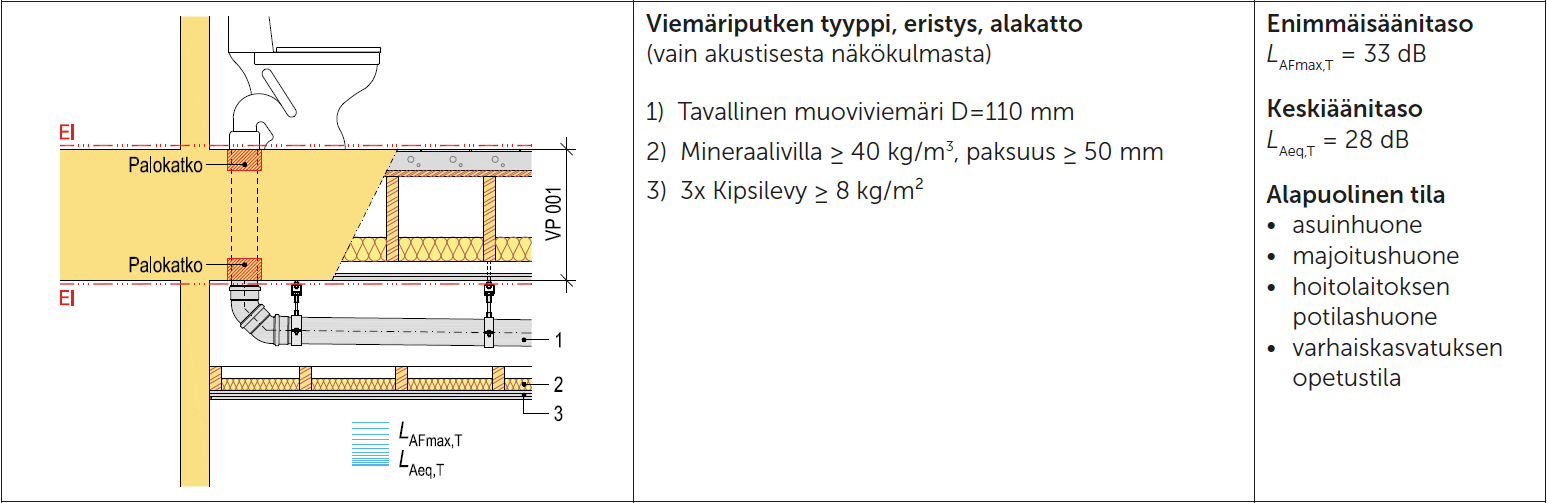 Rakennusfysiikka
108
Vaakaviemärin ääneneristysmenetelmiä
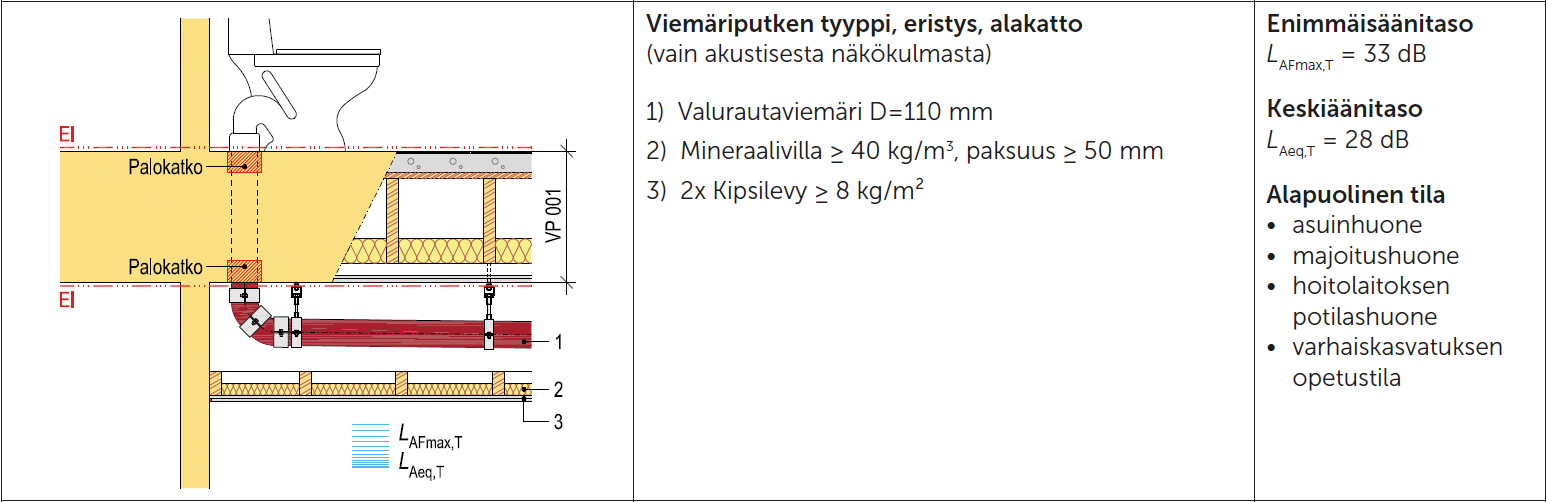 Rakennusfysiikka
109
Vaakaviemärin ääneneristysmenetelmiä
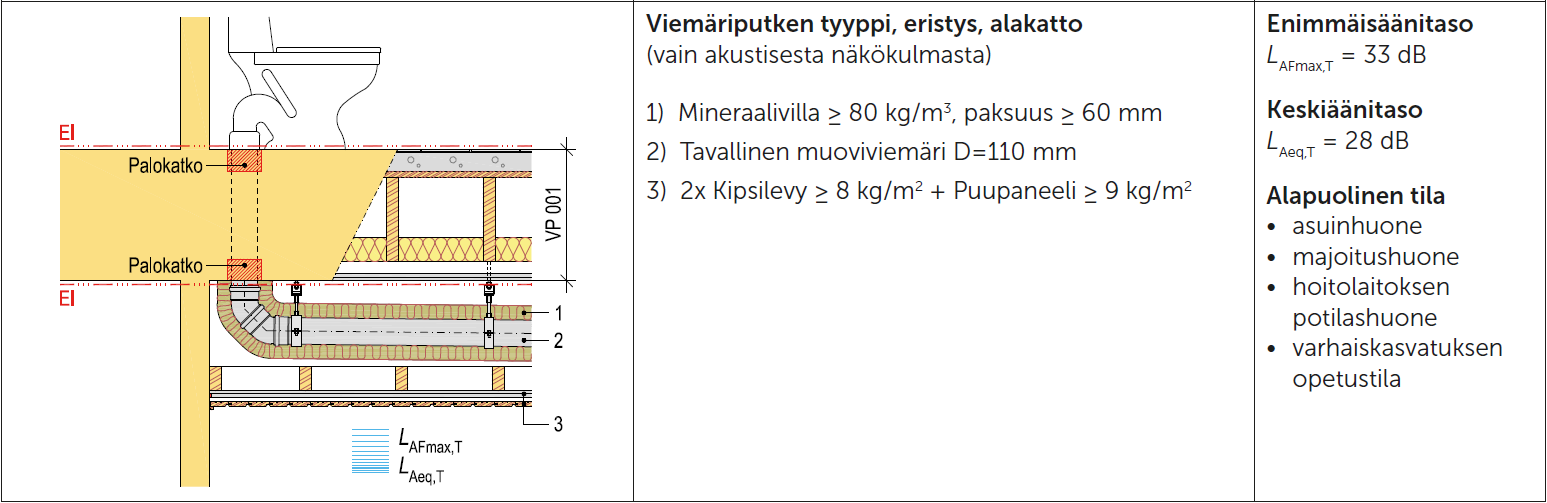 Rakennusfysiikka
110
Vaakaviemärin ääneneristysmenetelmiä
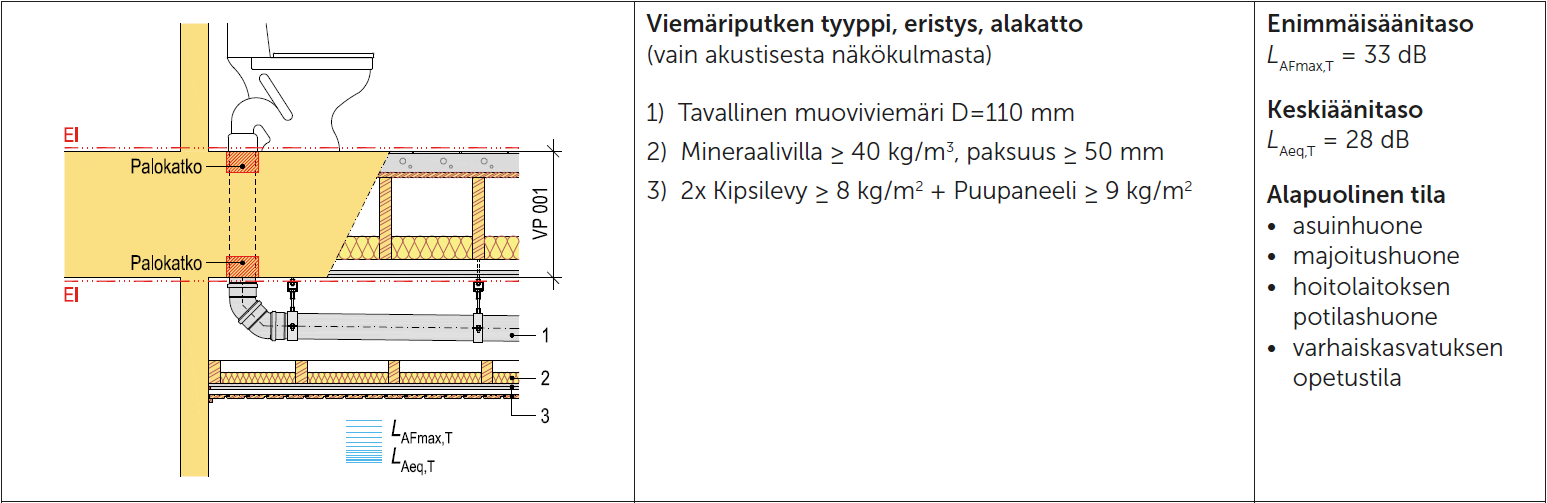 Rakennusfysiikka
111
Vaakaviemärin ääneneristysmenetelmiä
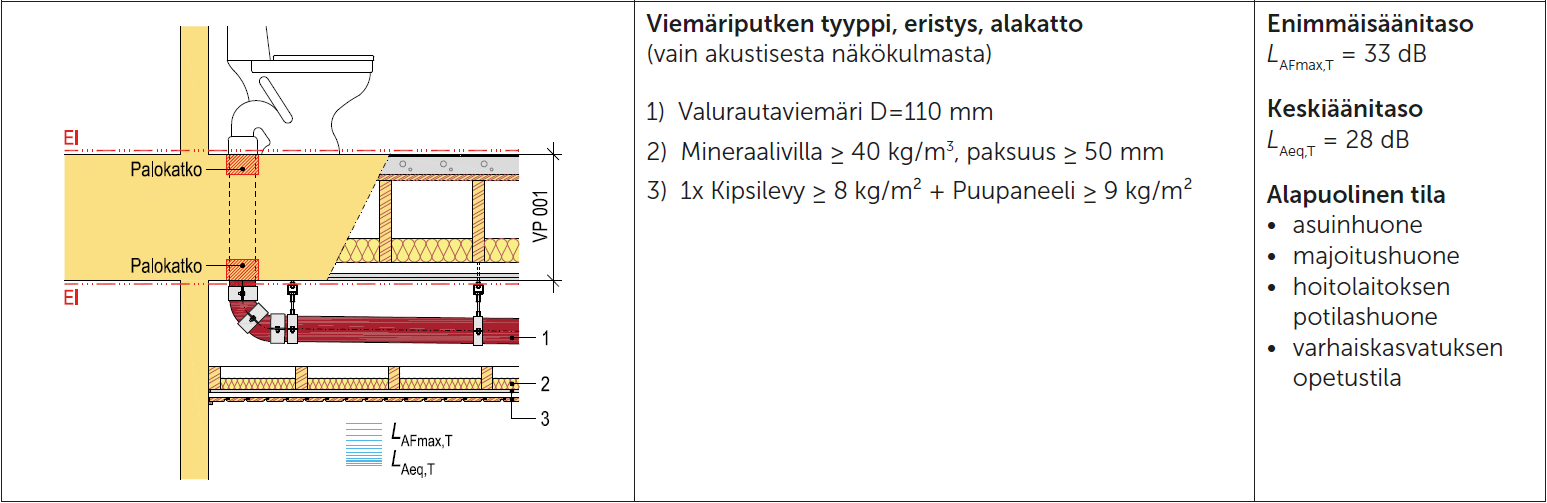 Rakennusfysiikka
112
Vaakaviemärin ääneneristysmenetelmiä
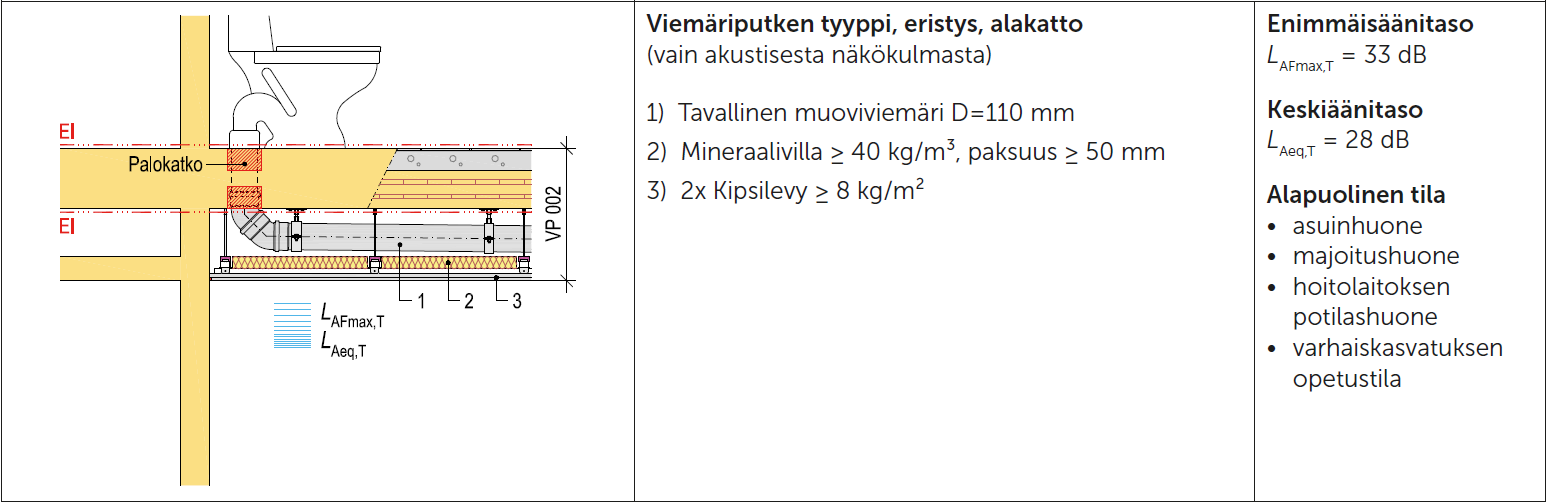 Rakennusfysiikka
113
Vaakaviemärin ääneneristysmenetelmiä
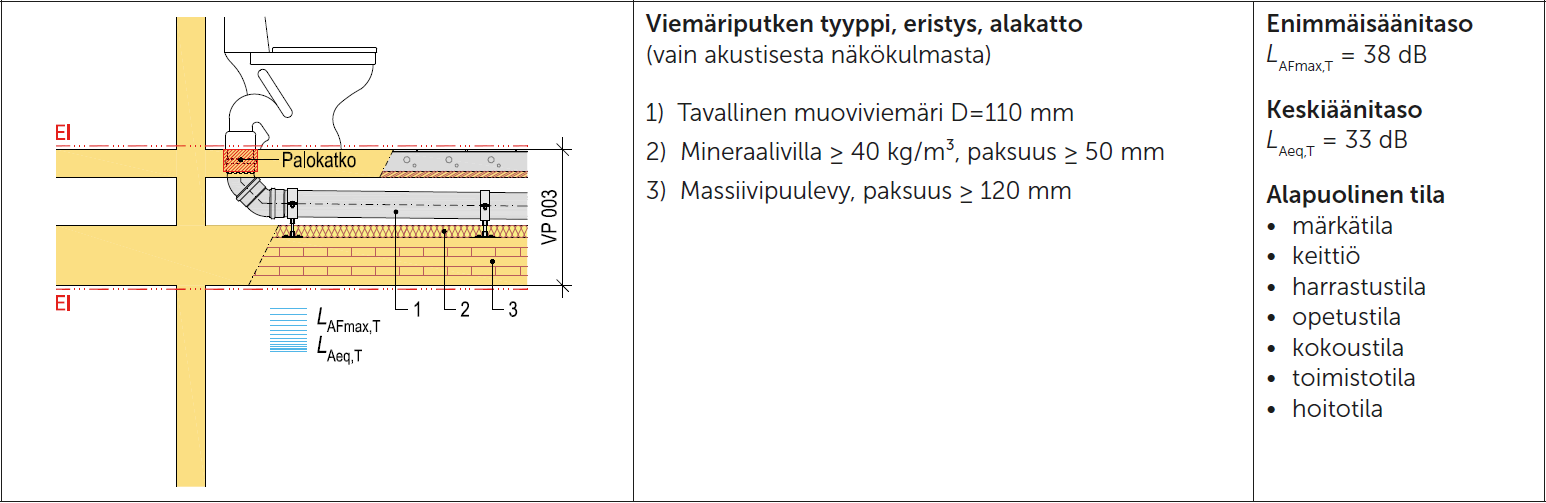 Rakennusfysiikka
114
Vaakaviemärin ääneneristysmenetelmiä
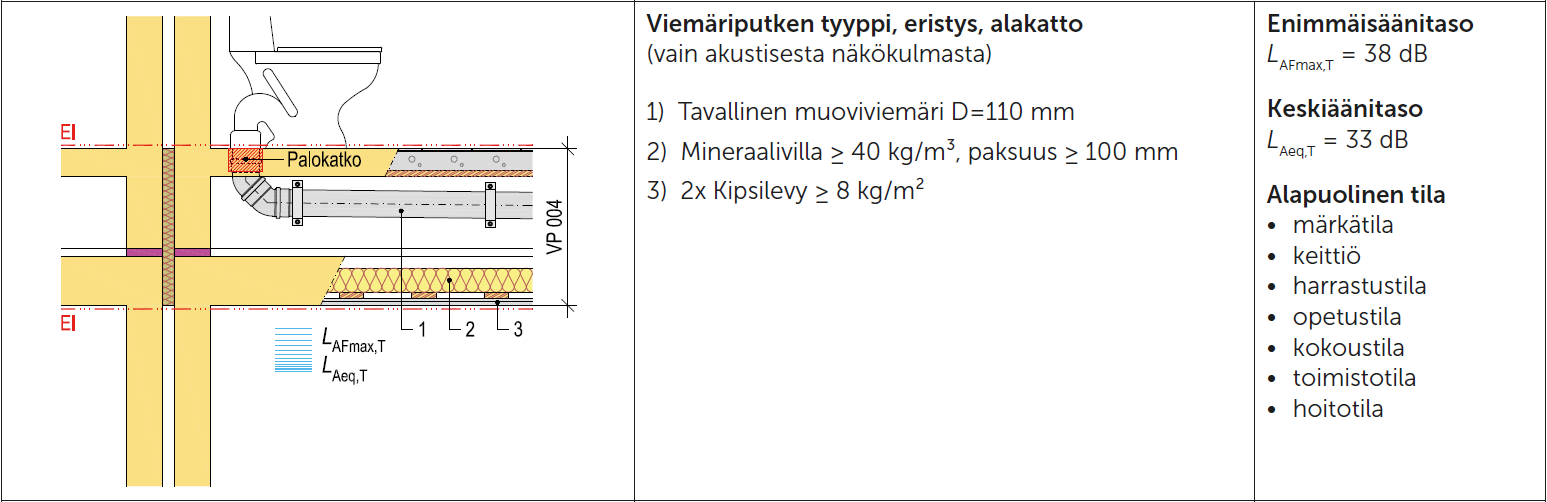 Rakennusfysiikka
115
Vaakaviemärin ääneneristysmenetelmiä
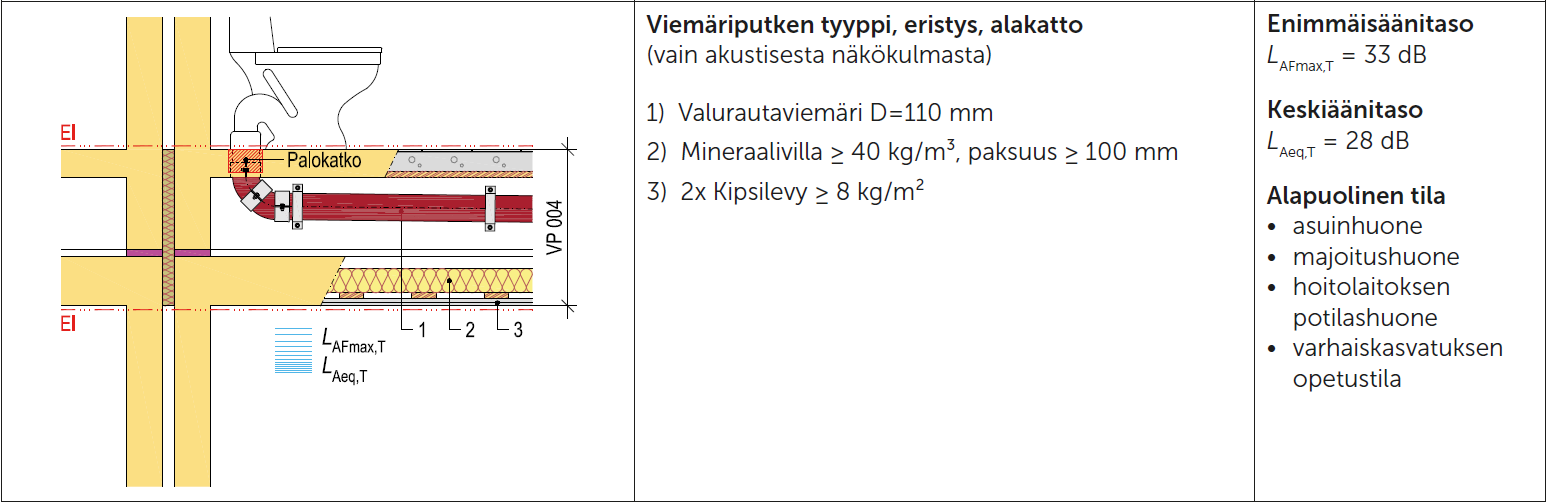 Rakennusfysiikka
116
Vaakaviemärin ääneneristysmenetelmiä
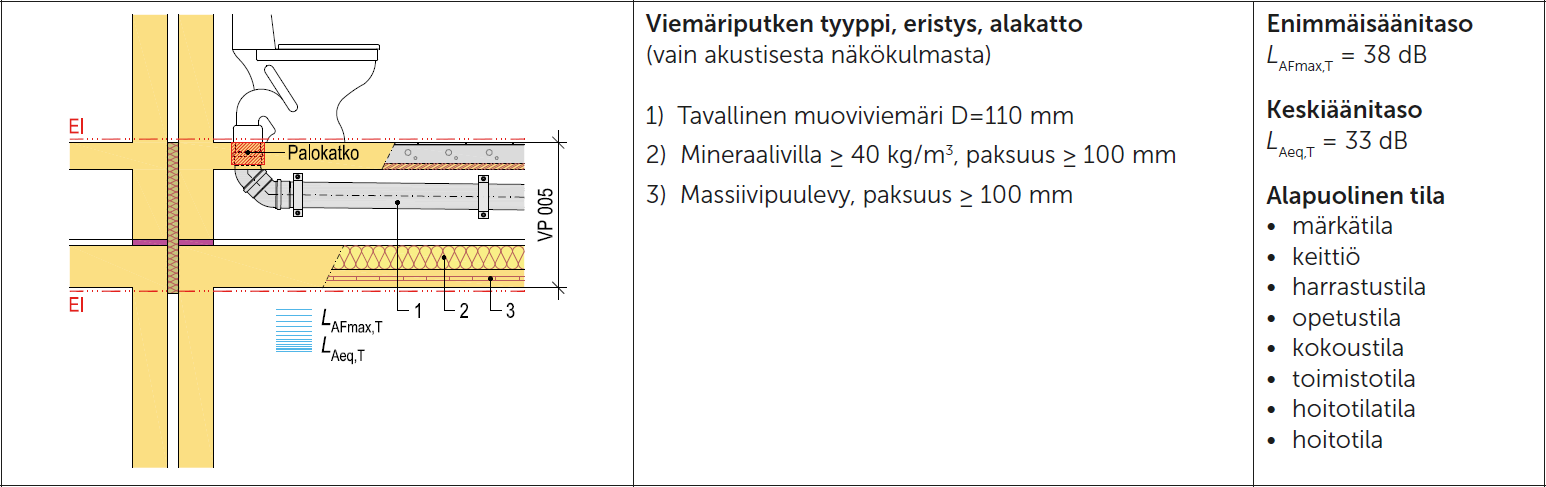 Rakennusfysiikka
117
Vaakaviemärin ääneneristysmenetelmiä
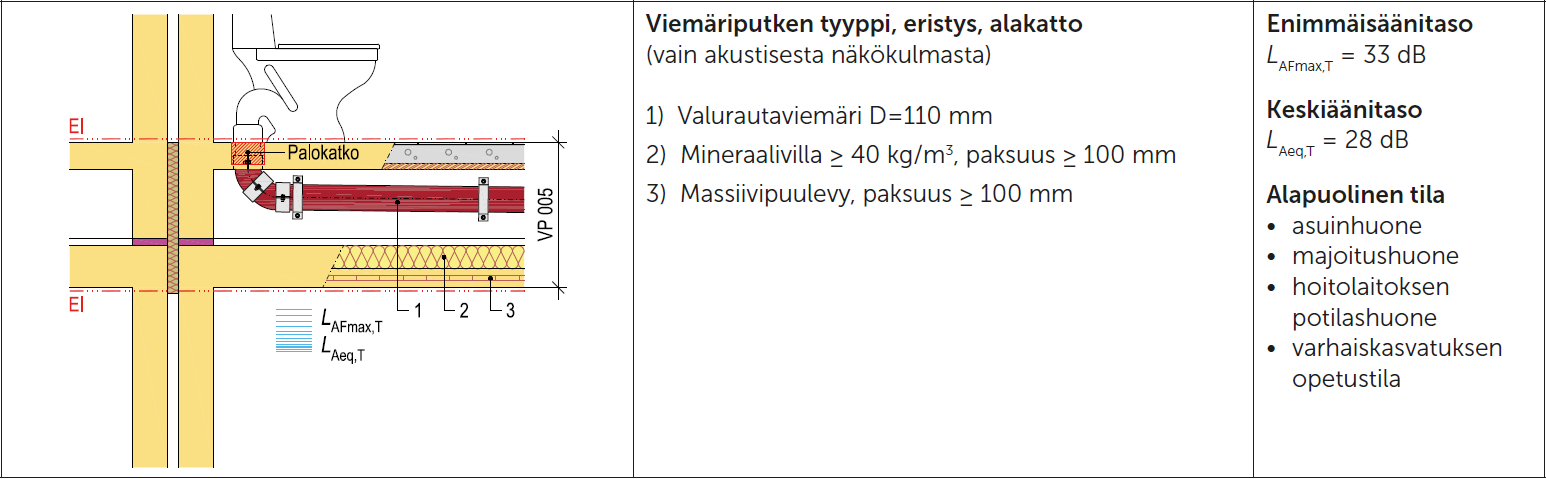 Rakennusfysiikka
118
Pystyviemärit
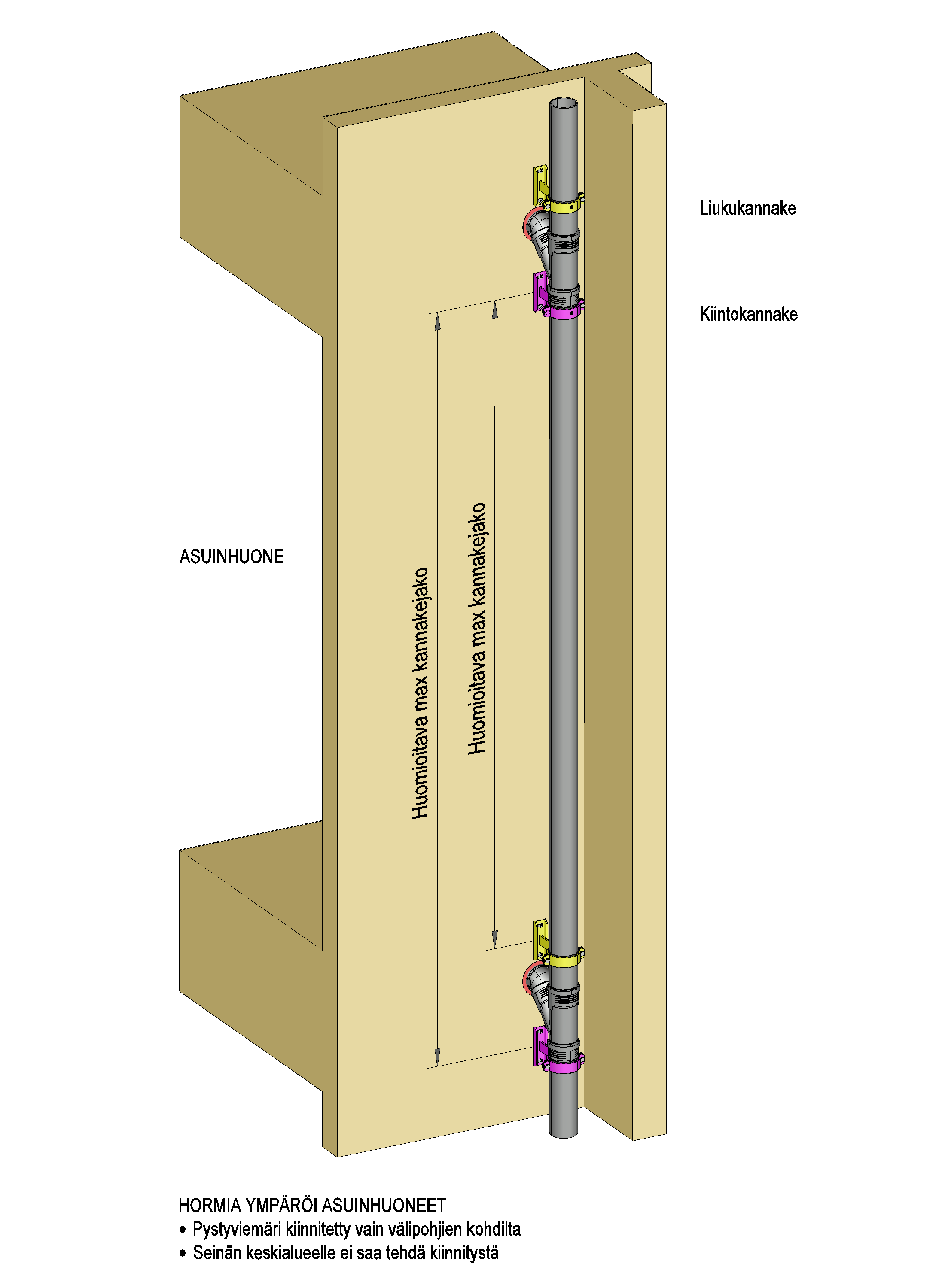 Kuljetetaan tavallisesti LVIS-hormissa
Voimakkain melu syntyy, kun viemärissä kulkeva aine iskeytyy viemärin pohjakulmaan 
Viemärihaaroitusten tulee olla 45° tai tätä loivempia
Viemärin kannakointi raskaisiin ja jäykkiin rakenneosiin
Palotekniset seikat erityisen tärkeitä
Hormin rakennusmateriaalit ja pintaluokat
Hormin osastoivuus
Rakennusfysiikka
119
Pystyviemärin ääneneristysmenetelmiä
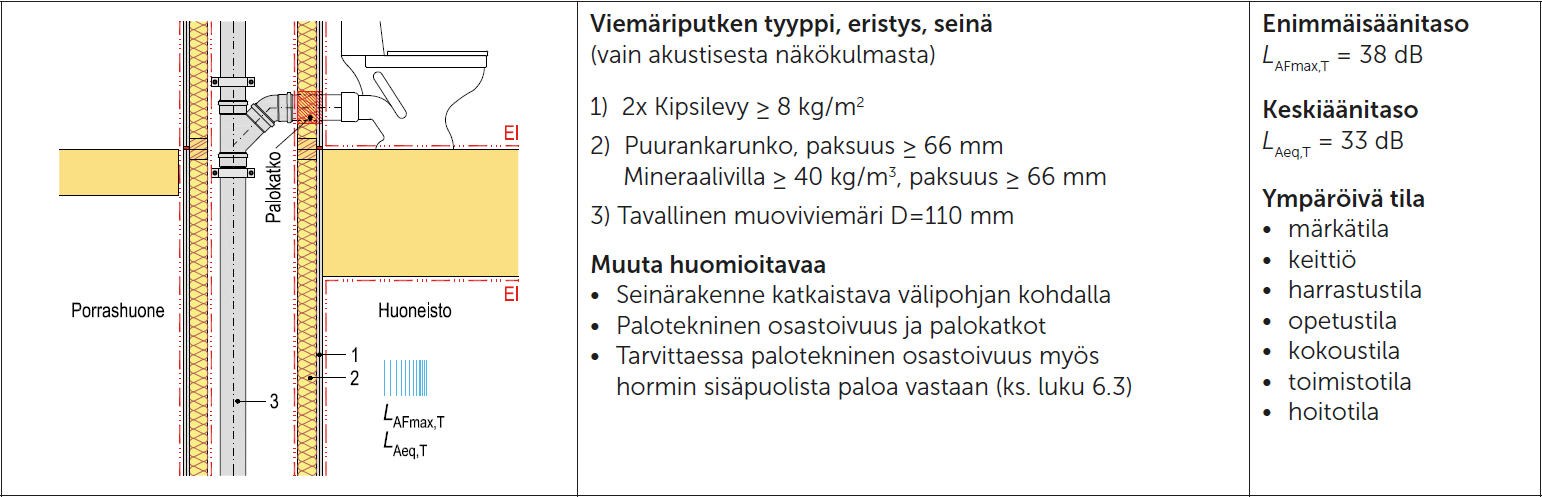 Rakennusfysiikka
120
Pystyviemärin ääneneristysmenetelmiä
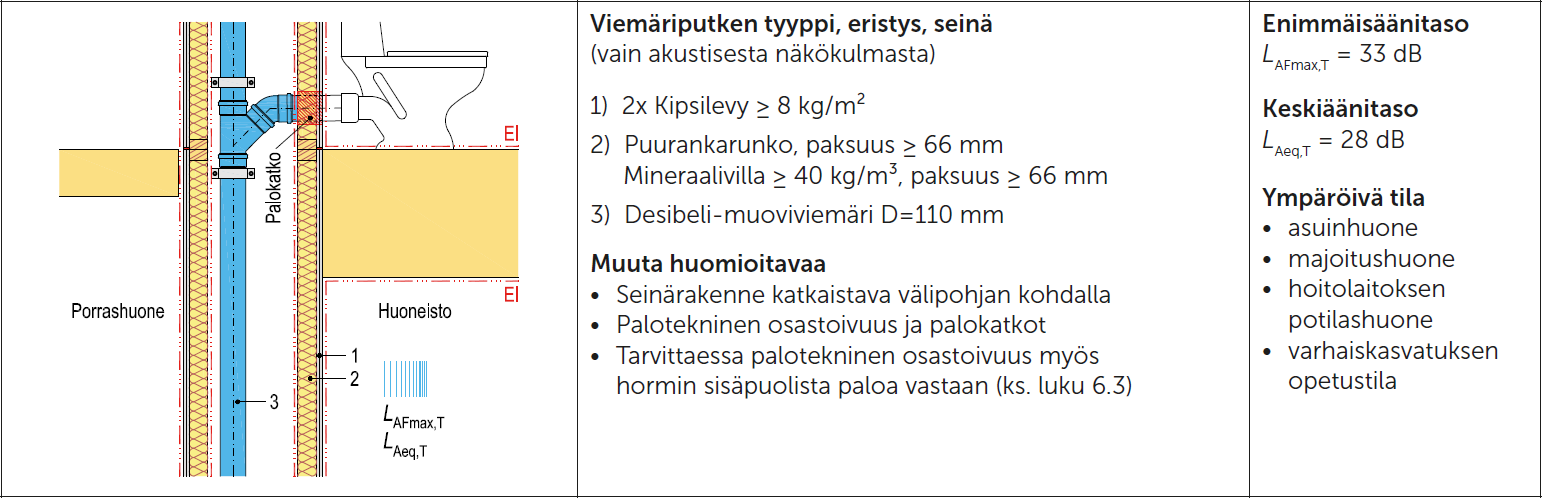 Rakennusfysiikka
121
Pystyviemärin ääneneristysmenetelmiä
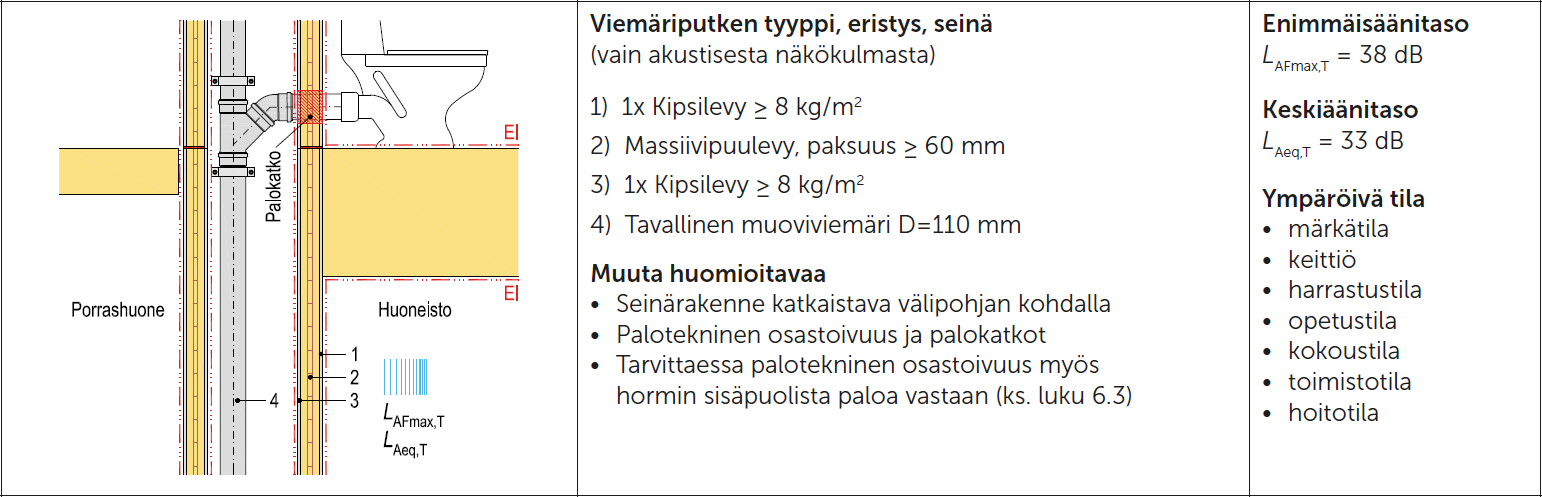 Rakennusfysiikka
122
Pystyviemärin ääneneristysmenetelmiä
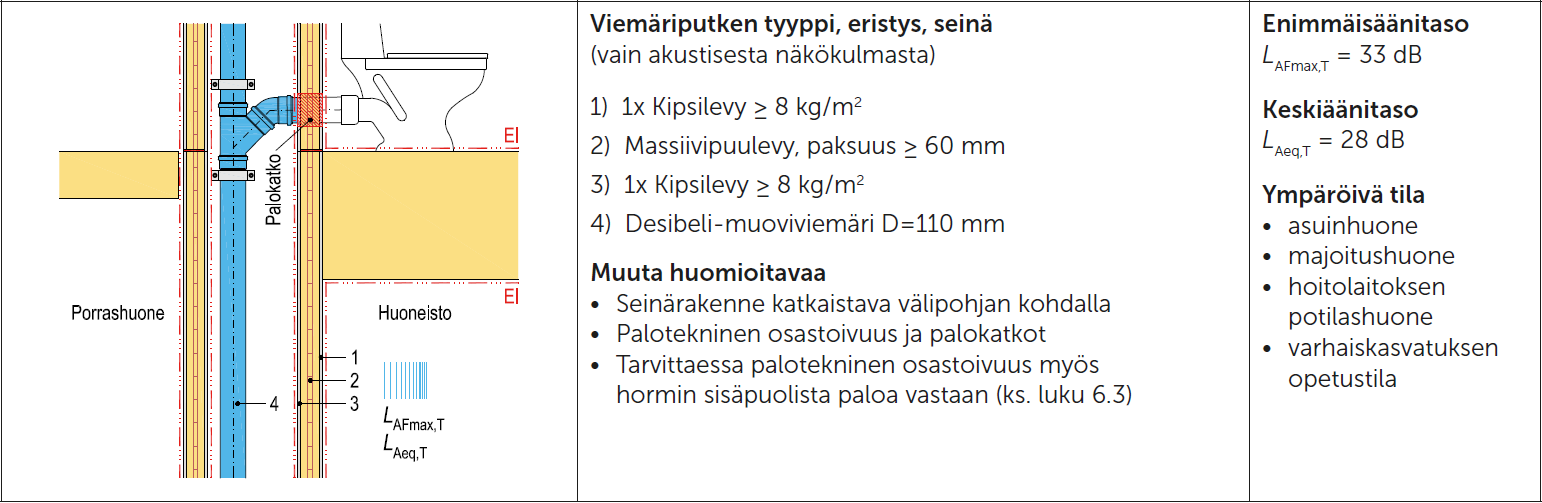 Rakennusfysiikka
123
Käyttövesi- ja lämmönjakojärjestelmä
Vesiputkien tuottama ääni syntyy pääasiassa putkessa tapahtuvasta veden virtauksesta ja putkia pitkin johtuvasta äänestä
Mitä nopeammin vesi virtaa putkessa, sitä enemmän melua putki tuottaa
Putken materiaalilla ei ole vaikutusta putkesta syntyvän äänen voimakkuuteen, mutta putkimateriaalilla voidaan vaikuttaa äänen johtumiseen putkea pitkin
Käyttövesi- ja lämpöputkien kannakointi raskaisiin ja jäykkiin rakenneosiin
Suojaputkissa olevat muoviputket äänen johtumisen näkökulmasta suositeltava ratkaisu
Rakennusfysiikka
124
Ilmanvaihtojärjestelmä
Ilmanvaihtojärjestelmän tuottama ääni syntyy pääasiassa ilmanvaihtokanavissa tapahtuvasta ilman virtauksesta
Virtausmelu syntyy virtausnopeuden ja paineen vaihtelun seurauksena kanavistossa olevista säätö- ja päätelaitteista
Ilmanvaihtokonetta valittaessa tulee kiinnittää huomiota seuraaviin
Puhaltimien moottorien aiheuttaman melun voimakkuus
Kanavien joustava kytkentämenetelmä laitteeseen, jotta kanavaan ei synny runkoääntä
Koneiston tärinäeristys
Rakennusfysiikka
125
Ilmanvaihtojärjestelmä
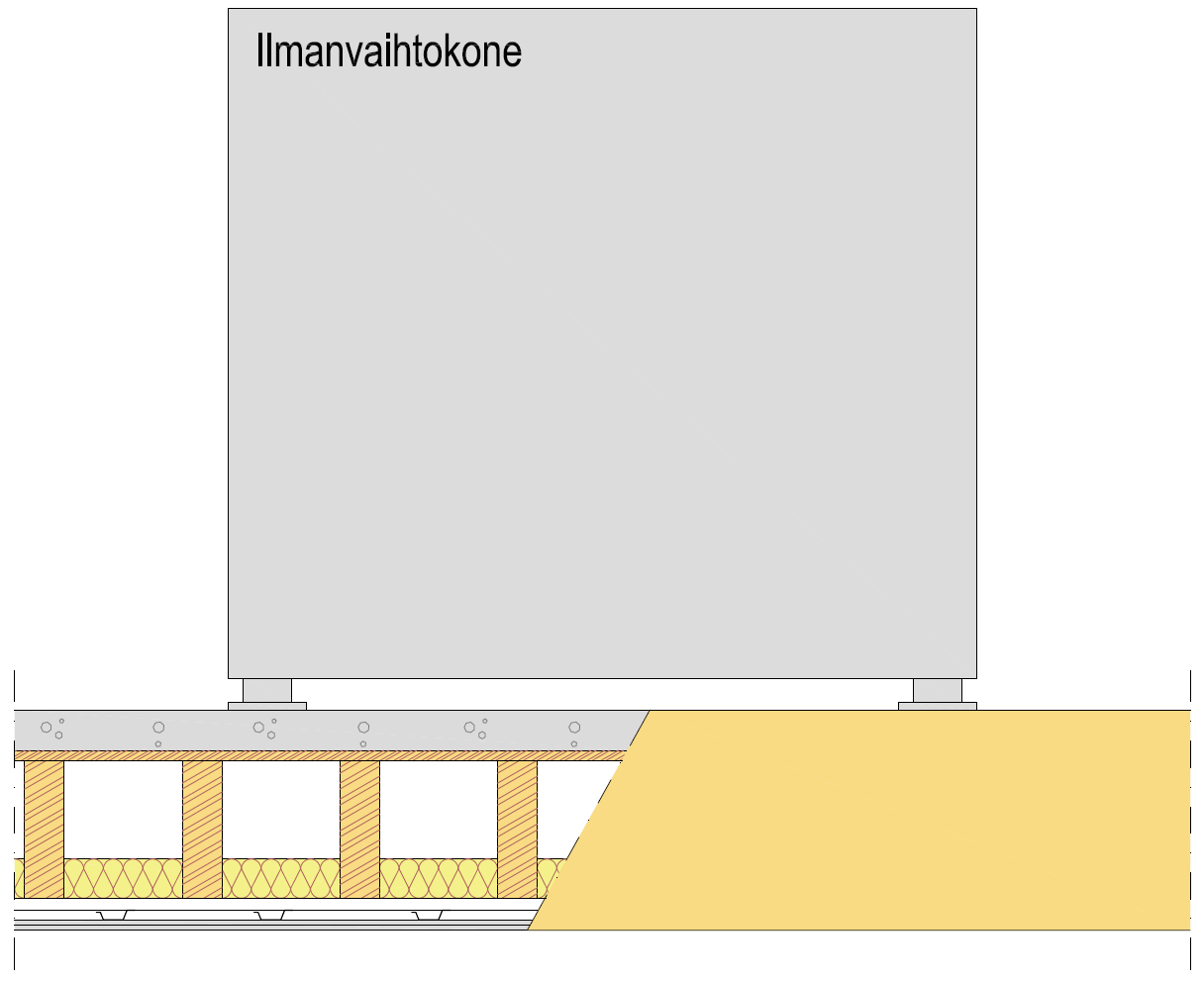 Ilmanvaihtokonehuoneen lattian tulee olla mahdollisimman raskas ja jäykkä
Ei saa olla kelluvaa lattiaa
Ilmanvaihtokonetta valittaessa tulee kiinnittää huomiota seuraaviin
Puhaltimien moottorien aiheuttaman melun voimakkuus
Kanavien joustava kytkentämenetelmä laitteeseen, jotta kanavaan ei synny runkoääntä
Koneiston tärinäeristys
Rakennusfysiikka
126
Esimerkki ilmanvaihtolaitteen kannakoinnista
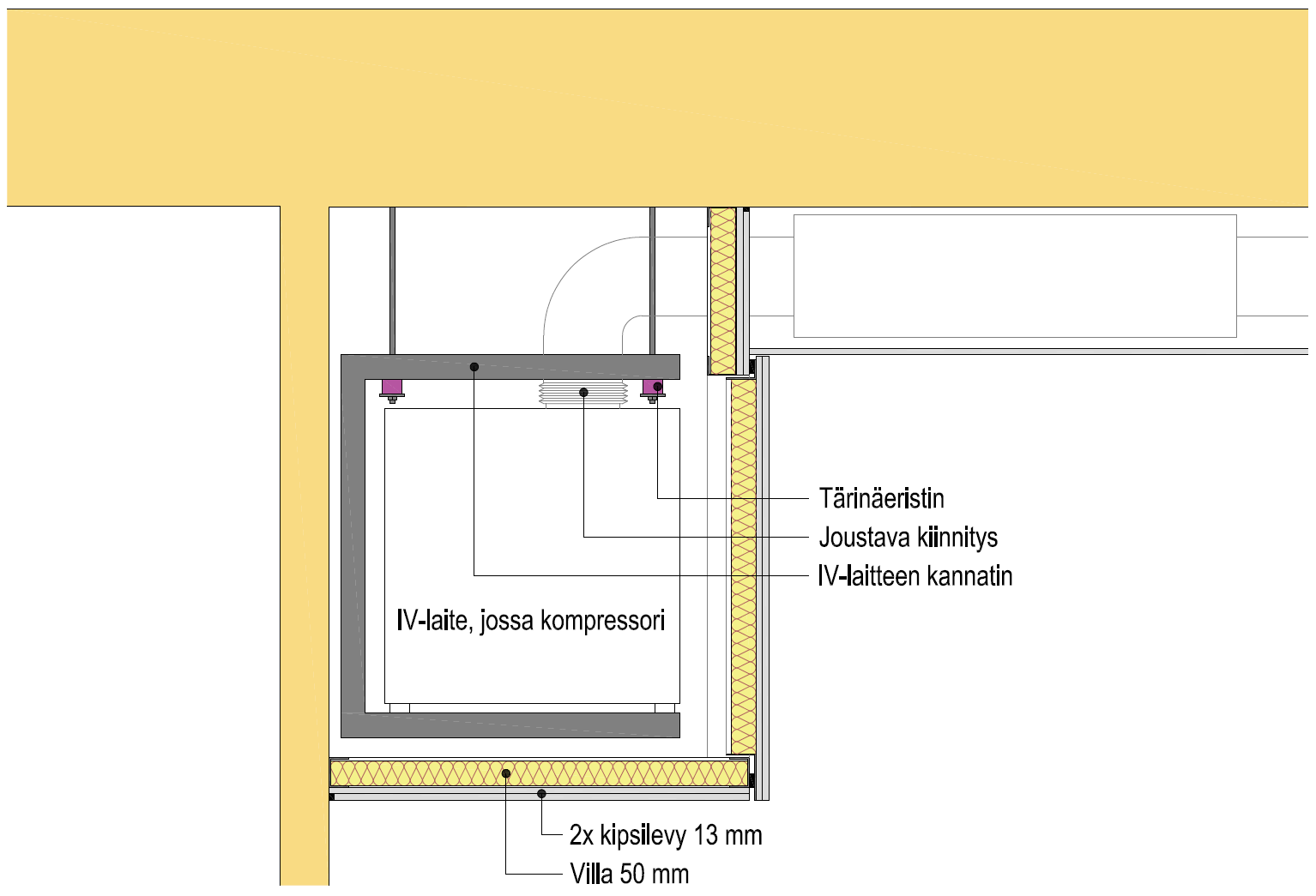 Rakennusfysiikka
127
Läpiviennit
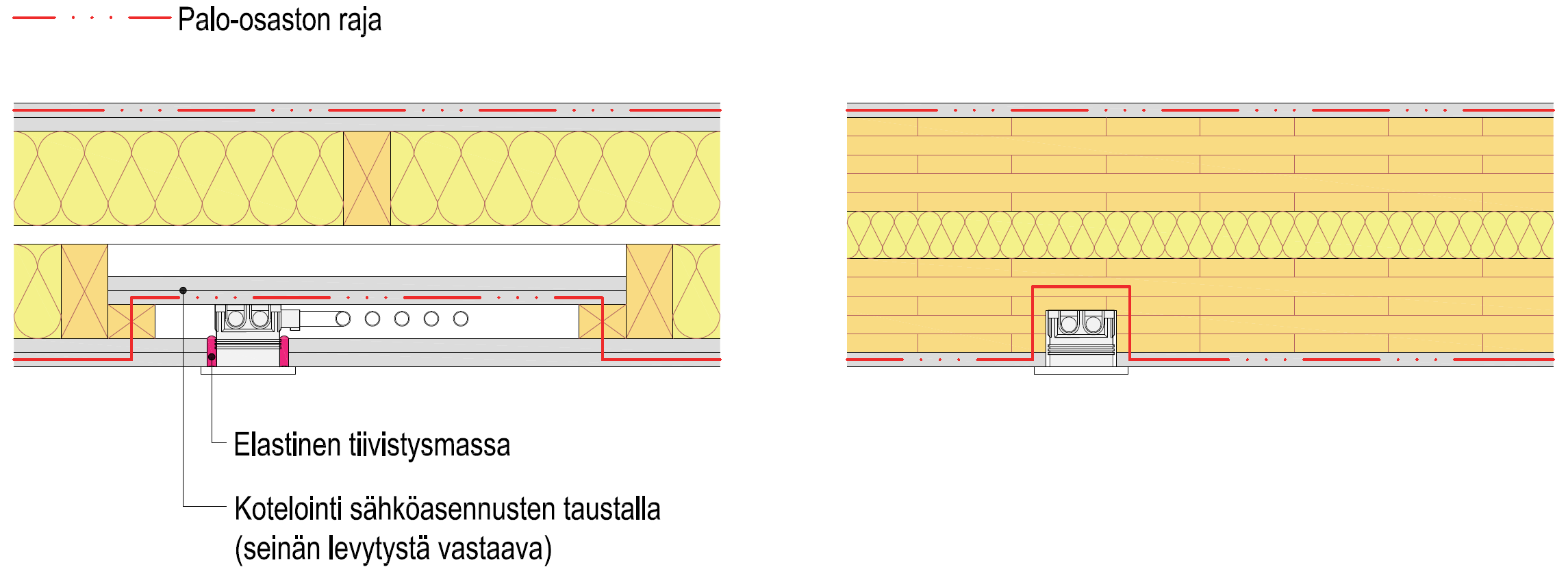 Putkien, kanavien, kaapelien, sähkörasioiden yms. läpiviennit ääntä eristävissä ja paloa osastoivissa rakennusosissa tulee olla tiiviitä 
Pienikin ilmavuoto läpiviennissä heikentää rakennusosan ääneneristävyyttä merkittävästi
Tilakohtaisilla taloteknisillä ratkaisuilla voidaan vähentää läpivientejä merkittävästi
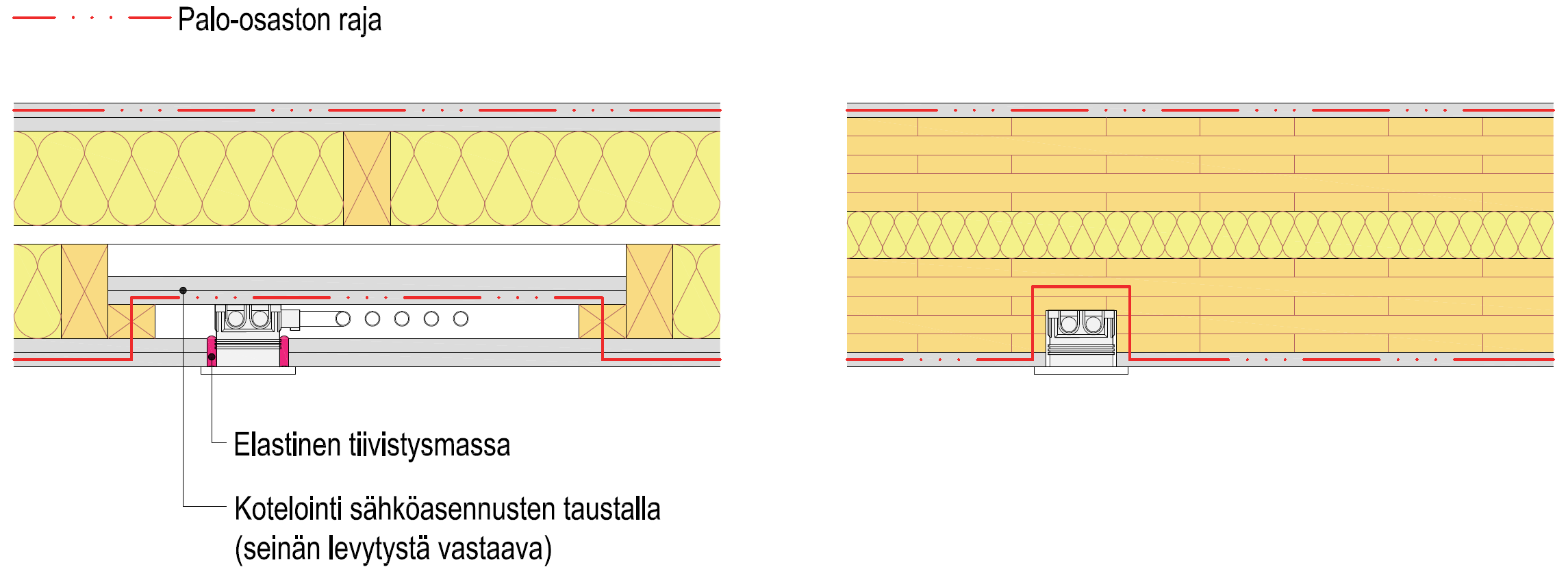 Rakennusfysiikka
128
Hissikuilu
Hissin aiheuttama melu syntyy hissin koneistosta sekä hissikorin ja sen laitteiden liikkeestä
Puurakenteisen hissikuilun seinärakenteen tulee olla akustisesti kaksinkertainen rakenne
Puurakenteisen hissikuilun tulee olla rakennuksen rungosta irti oleva kokonaisuus
Rakennusfysiikka
129
Hissikuilu
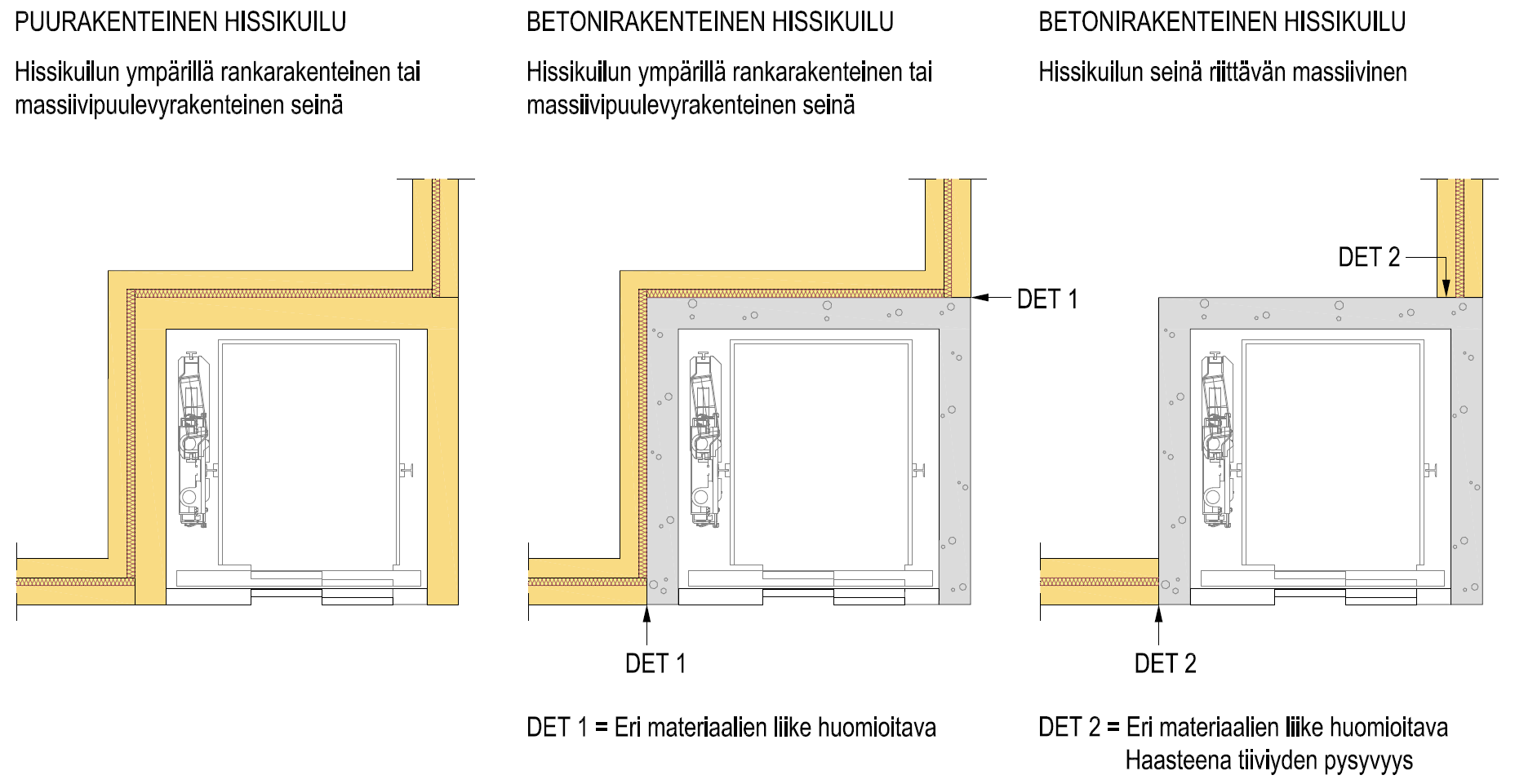 Rakennusfysiikka
130
Uloskäytävä
Uloskäytävällä tarkoitetaan porrashuonetta ja luhtikäytävää
Portaat ja tasanteet tulee erottaa huoneiston runkorakenteista, jotta runkoääntä ei siirry haitallisessa määrin huoneistoon
Rakennuksessa, jossa on asuntoja, majoitushuoneita tai potilashuoneita, tulee ottaa huomioon seuraavat akustiset vaatimukset
Uloskäytävän ja huoneiston välisen seinän DnT,w ≥ 39 dB,kun seinässä on ovi
Uloskäytävän ja huoneiston välisen seinän DnT,w ≥ 55 dB, kun seinässä ei ole ovea
Uloskäytävän tasanteiden L’nT,w + CI,50-2500 ≤ 63 dB vaakasuunnassa uloskäytävästä huoneistoon
Porrashuoneen jälkikaiunta-aika T ≤ 1,3 sekuntia
Rakennusfysiikka
131
Porrashuone ja luhtikäytävä
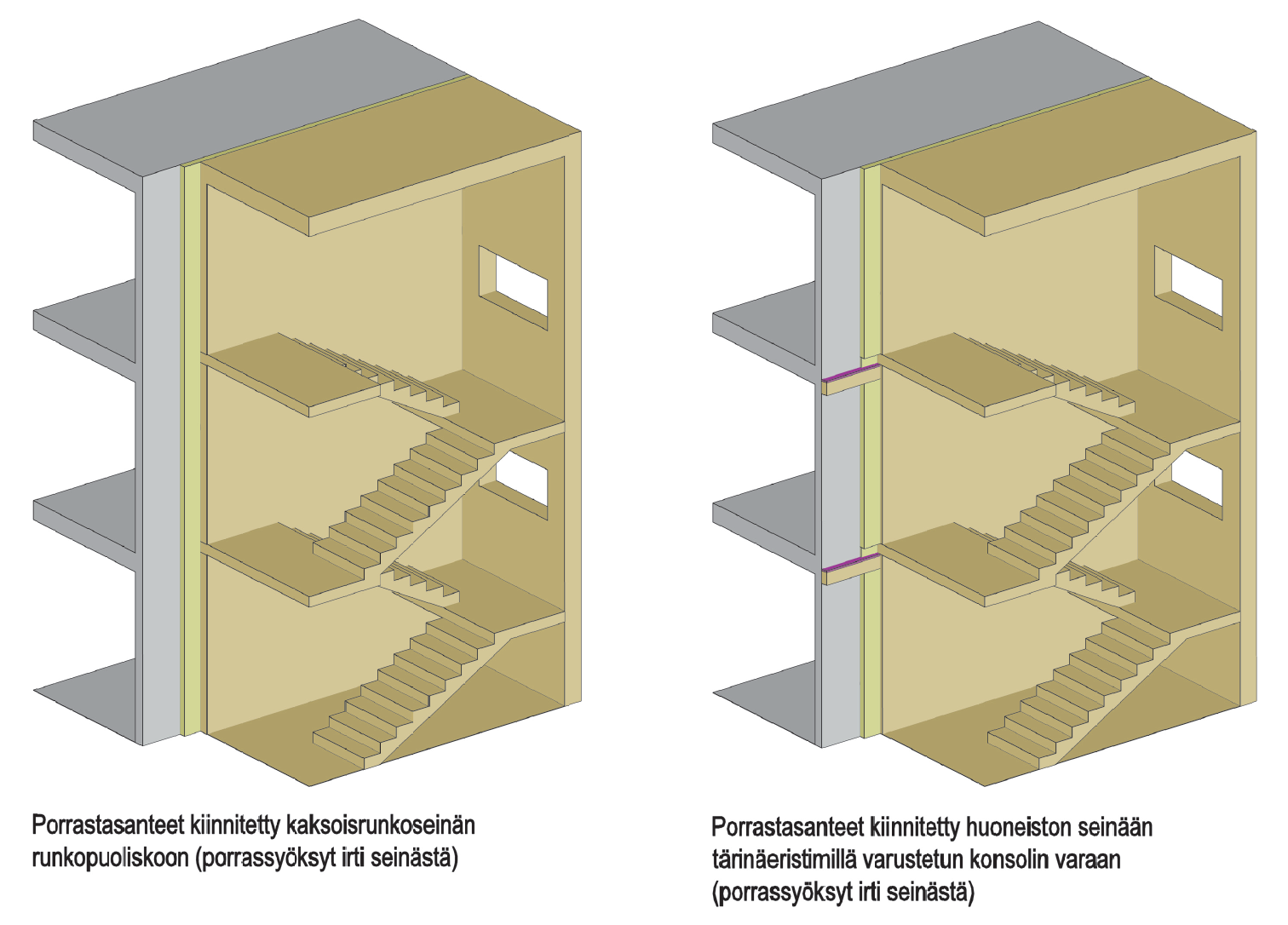 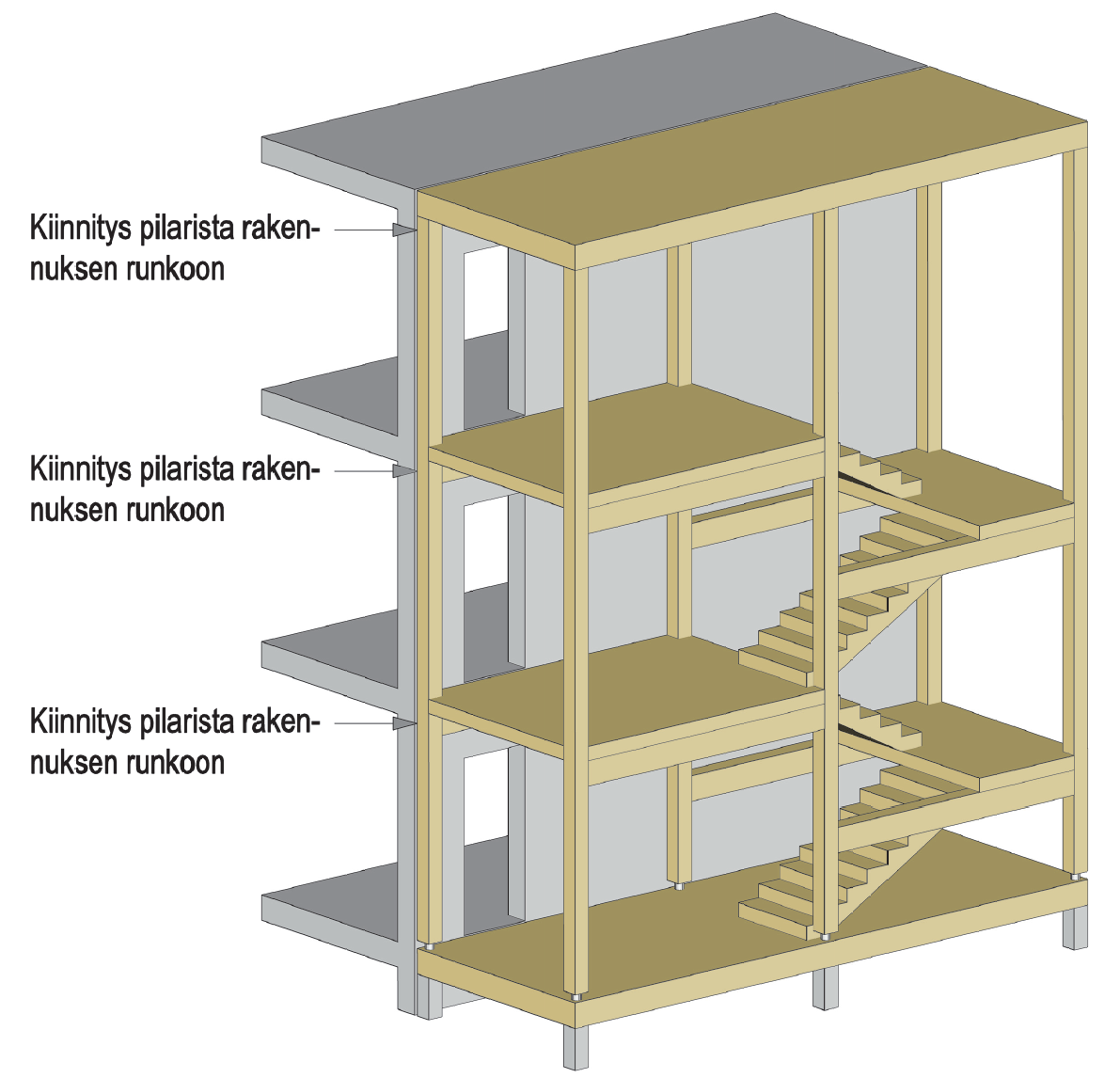 Rakennusfysiikka
132
Ulkovaipan ääneneristävyys
Ulkoista melua aiheuttavat esimerkiksi
Tie-, raide- ja lentoliikenne
Tehdasalueella tapahtuva toiminta
Kylmälaitteiden ulkoyksiköt (kompressori)
Ulkovaippaan kohdistuva melu voi olla 
Hetkellistä (esimerkiksi ylilennot) 
Jatkuvaa (esimerkiksi taajaman liikenne)
Asumisterveyden ja -viihtyvyyden näkökulmasta haitallisinta melua ovat
Jatkuva impulssimainen melu
Kapeakaistainen melu
Pienitaajuinen melu
Rakennusfysiikka
133
Äänitasoero ulko- ja sisätilan välillä
Ulkovaipan ääneneristävyysvaatimus esitetään äänitasoerolla ΔLA [dB]
Ulkovaippaan kohdistuvan melutason ja sallittavan sisämelutason erotus
Esimerkiksi päiväajan keskiäänitasojen erotus LAeq,u - LAeq,s (A-painotettu) 
Ulkovaipan tulee kokonaisuutena eristää ääntä siten, että kyseinen äänitasoerovaatimus ΔLA täyttyy kaikissa rakennuksen pääkäyttötarkoituksen mukaisissa tiloissa
Ulkovaipan äänitasoerovaatimus ΔLA esitetään
Ensisijaisesti kaavamääräyksissä
Myös rakentamismääräykset antavat vähimmäisohjearvon
Rakennusfysiikka
134
Vaatimukset äänitasoerolle (ΔLA)
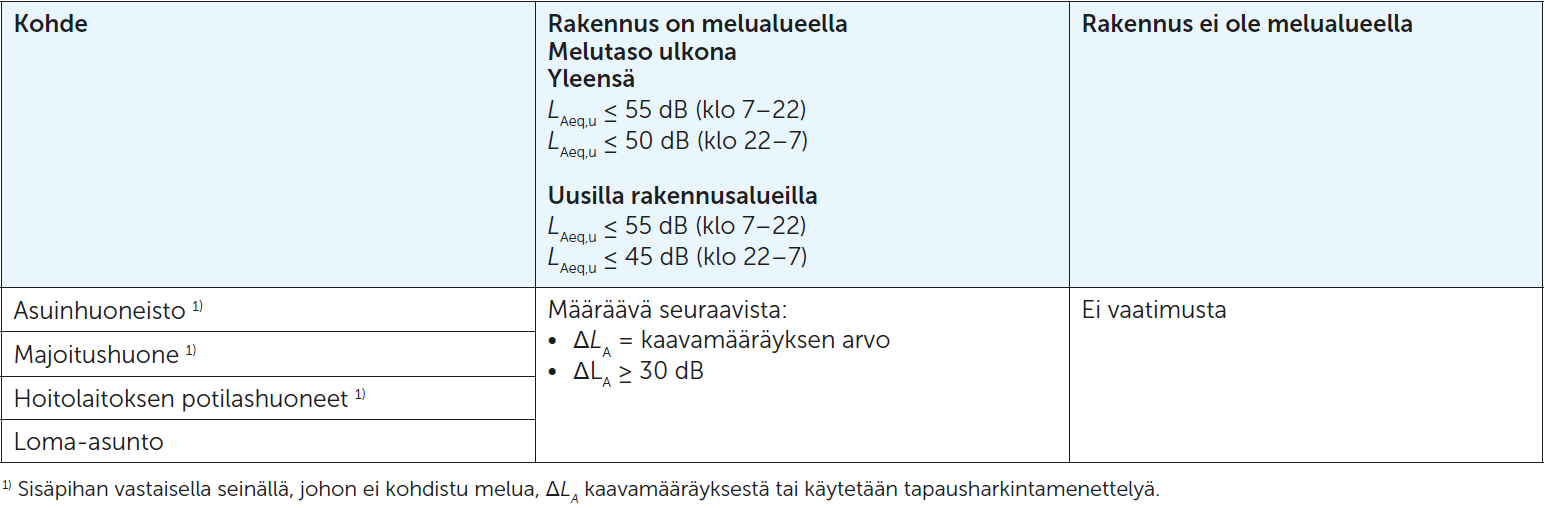 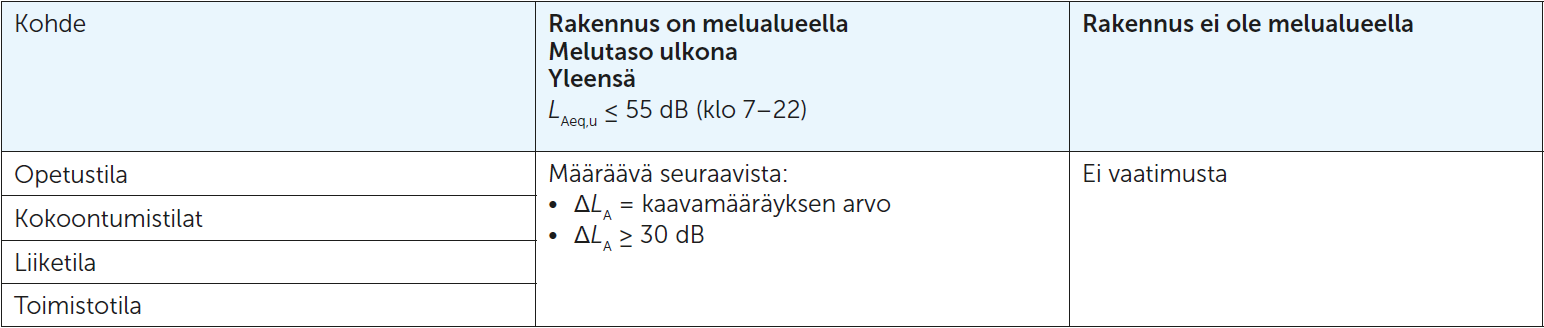 Rakennusfysiikka
135
Ulkovaipan ääneneristävyyden määrittäminen
Ulkovaipan ääneneristävyys koostuu ulkoseinien, ikkunoiden, ovien ja yläpohjan yhdessä muodostamasta ääneneristävyydestä
Kokonaisuudella saavutettavaan ääneneristävyyteen vaikuttaa
Rakennusosien ääneneristävyys
Rakennusosien suhteellinen osuus (esim. suuri ikkunapinta-ala heikentää)
Ulkovaipan ilmaääneneristysluvussa käytetään spektripainotustermejä, joilla otetaan huomioon liikennemelun poikkeava luonne puheääneen verrattuna
Raideliikenne- ja lentomelun yhteydessä Rw + C 
Tieliikennemelun yhteydessä Rw + Ctr
Rakennusfysiikka
136
Ulkovaipan ääneneristävyyden määrittäminen
Ulkoseinän rakennusosille (seinä, ikkuna, ovi) määritetään ilmaääneneristysluvut esimerkiksi mitoitusmenetelmällä, joka on esitetty Ympäristöoppaassa nro 108
Nykyisin on olemassa Ympäristöoppaan 108 mitoitusmenetelmää tarkemmilla suunnittelumenetelmiä, joiden avulla ulkovaipan rakennusosien ääneneristävyyksiä voidaan optimoida ja saada aikaan kustannustehokkaampia ratkaisuja
Rakennusfysiikka
137
Ulkoseinän akustinen toiminta
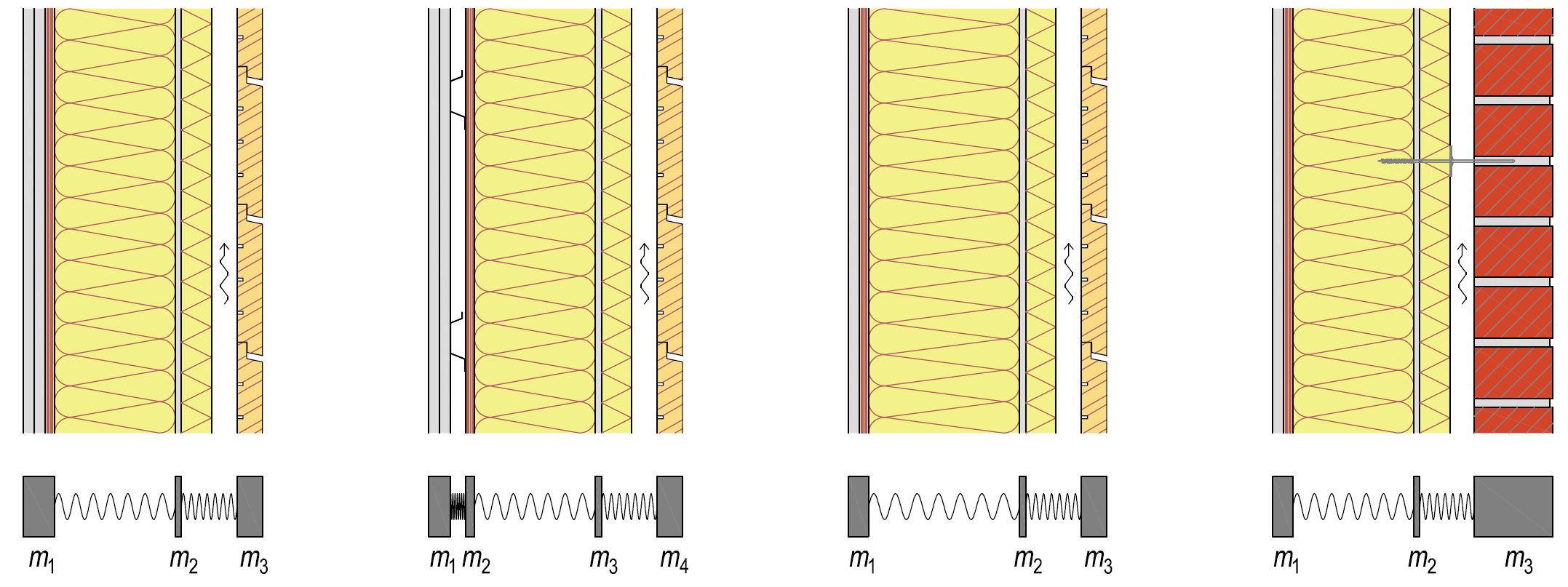 Rakennusfysiikka
138
Ulkoseinän akustinen toiminta
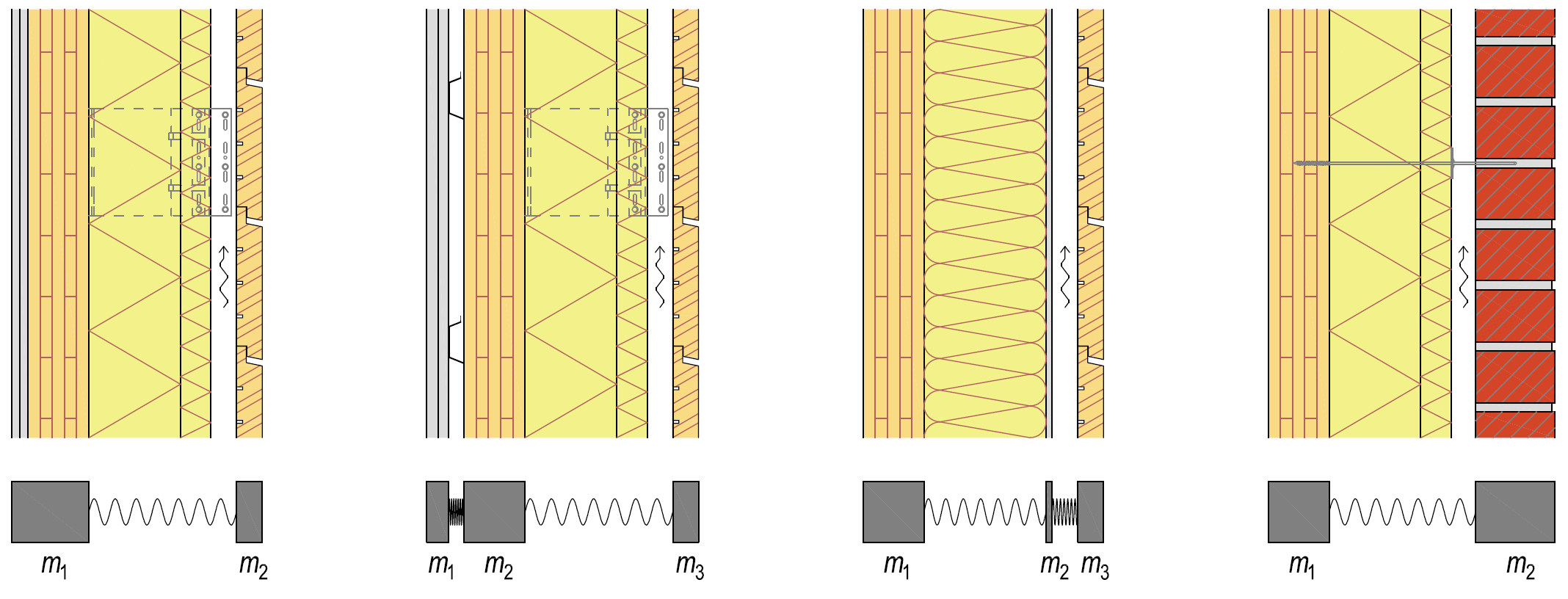 Rakennusfysiikka
139
Ikkunoiden ominaisuuksien vaikutus
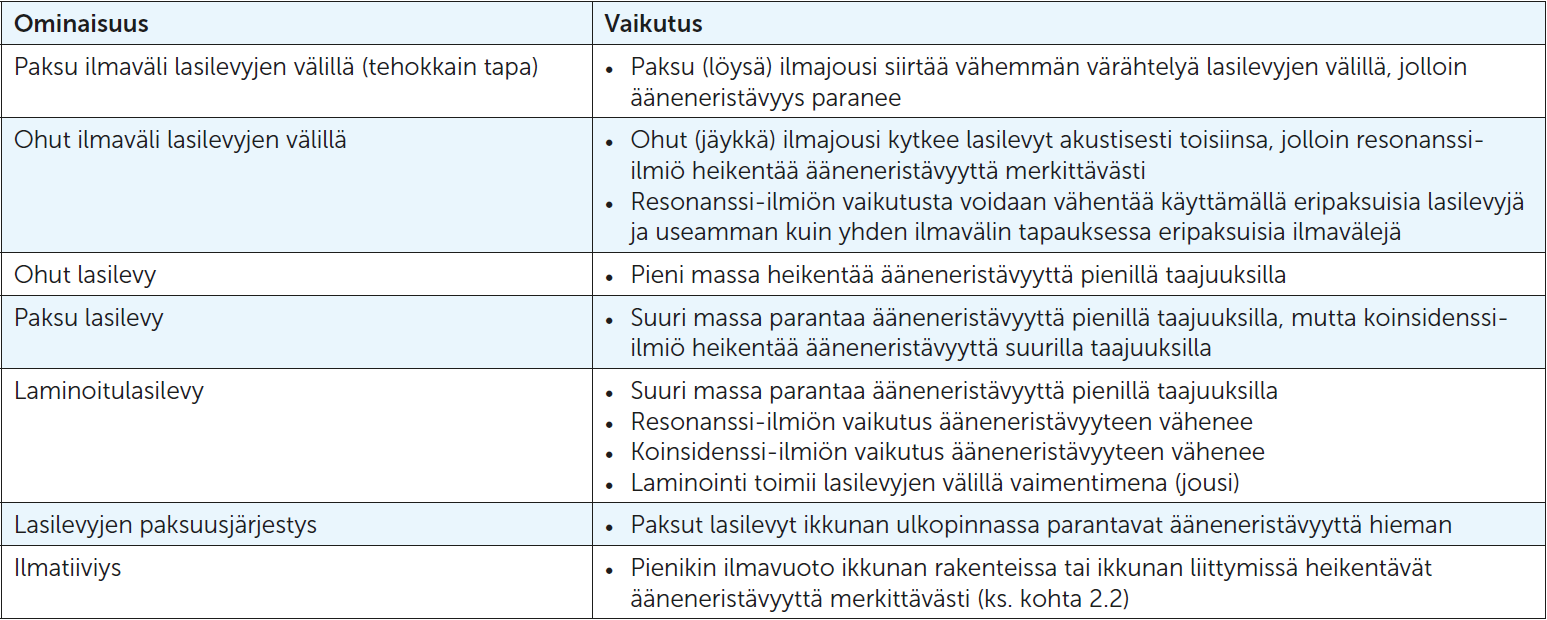 Rakennusfysiikka
140
Ikkunoiden ominaisuuksien vaikutus
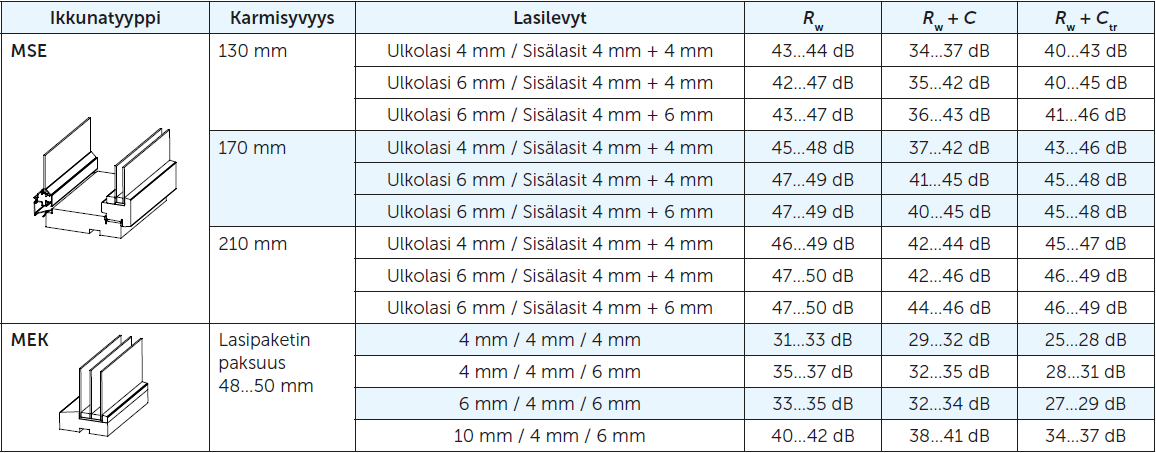 Rakennusfysiikka
141
Suuntaa-antavia ilmaääneneristyslukuja
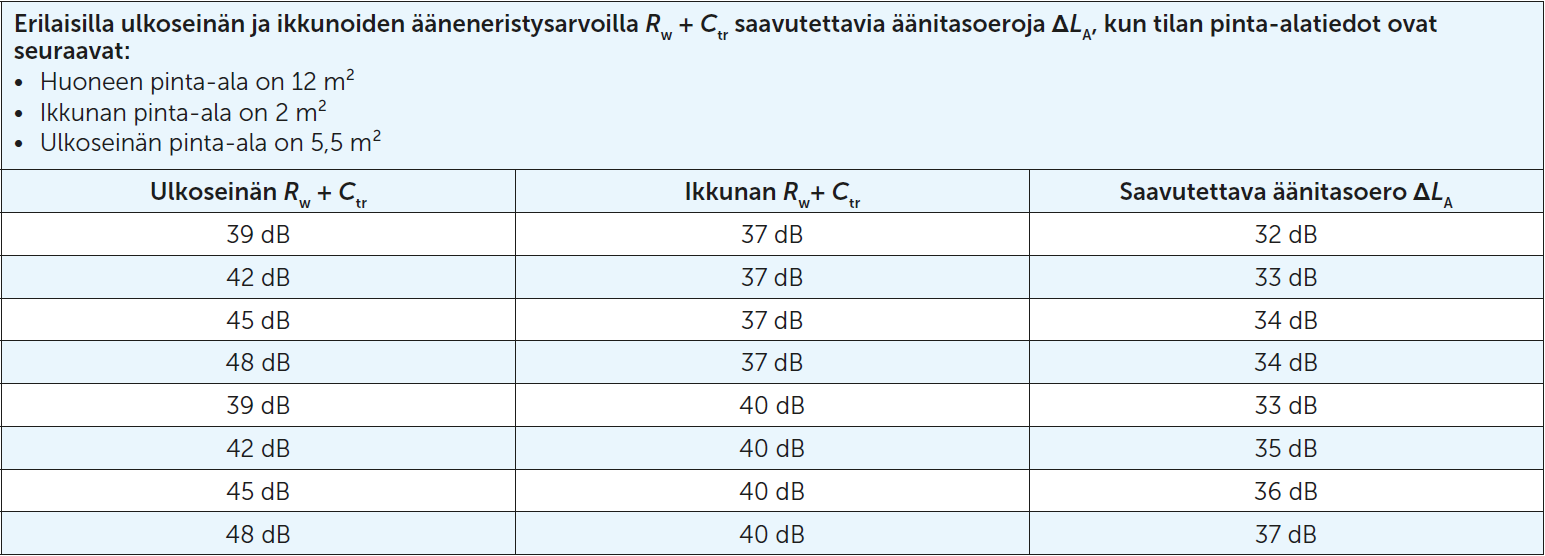 Rakennusfysiikka
142
Yläpohjan ääneneristävyys
Yläpohjan ääneneristävyys ei tavallisesti vaikuta ääneneristävyyteen tie- ja raideliikennemelun yhteydessä
Lentomelun yhteydessä yläpohja suunnitellaan tavallisesti 5 dB paremmaksi kuin seinärakenne
Räystäillä yleensä tuloilman äänenvaimennin
Ei tarvita kaikissa tapauksissa (akustikko määrittelee)
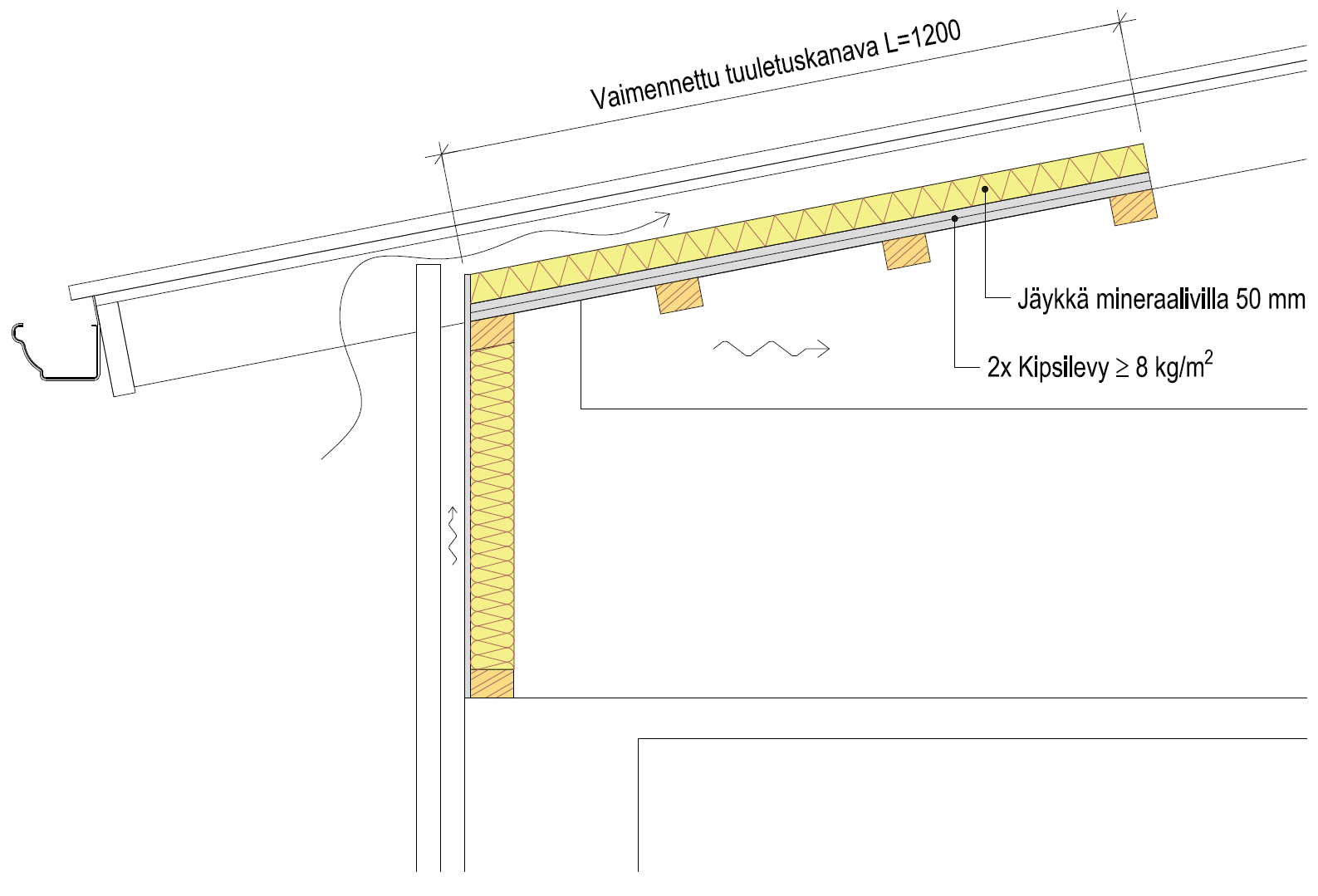 Rakennusfysiikka
143
Yläpohjan akustinen toiminta
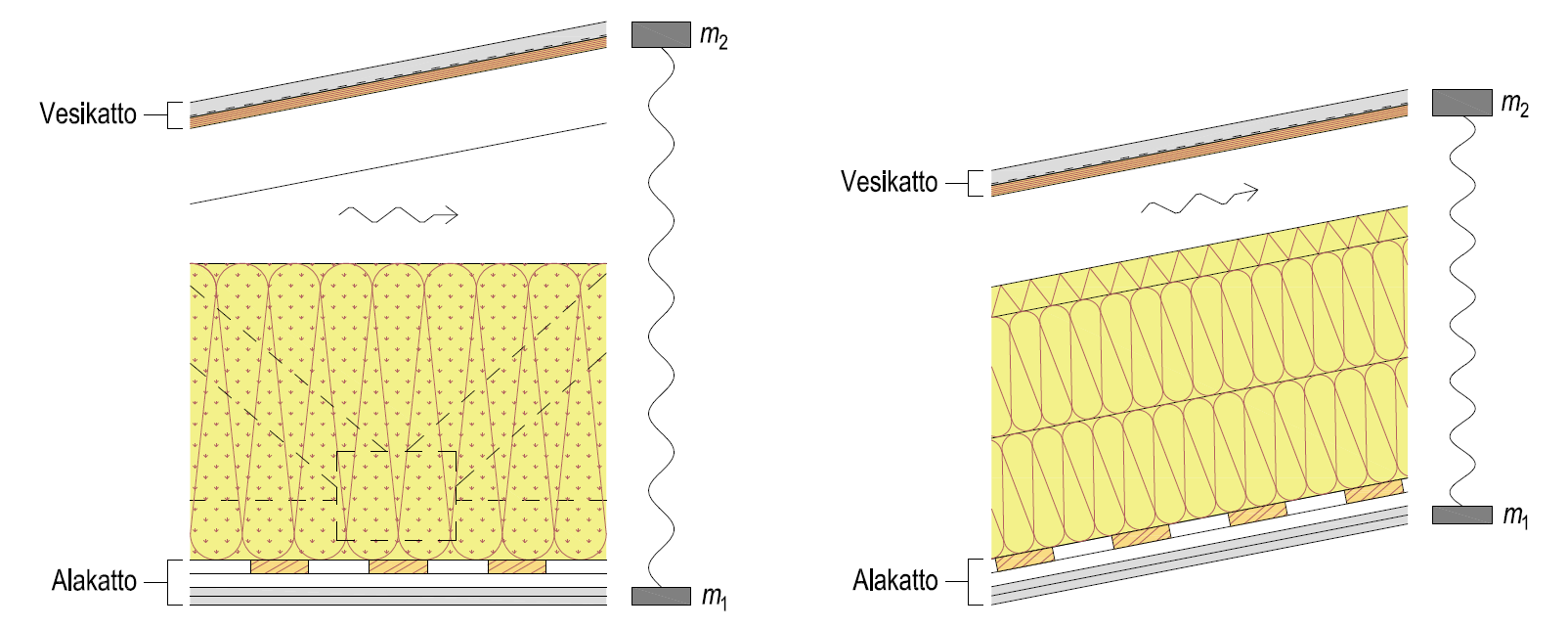 Rakennusfysiikka
144
Yläpohjan akustinen toiminta
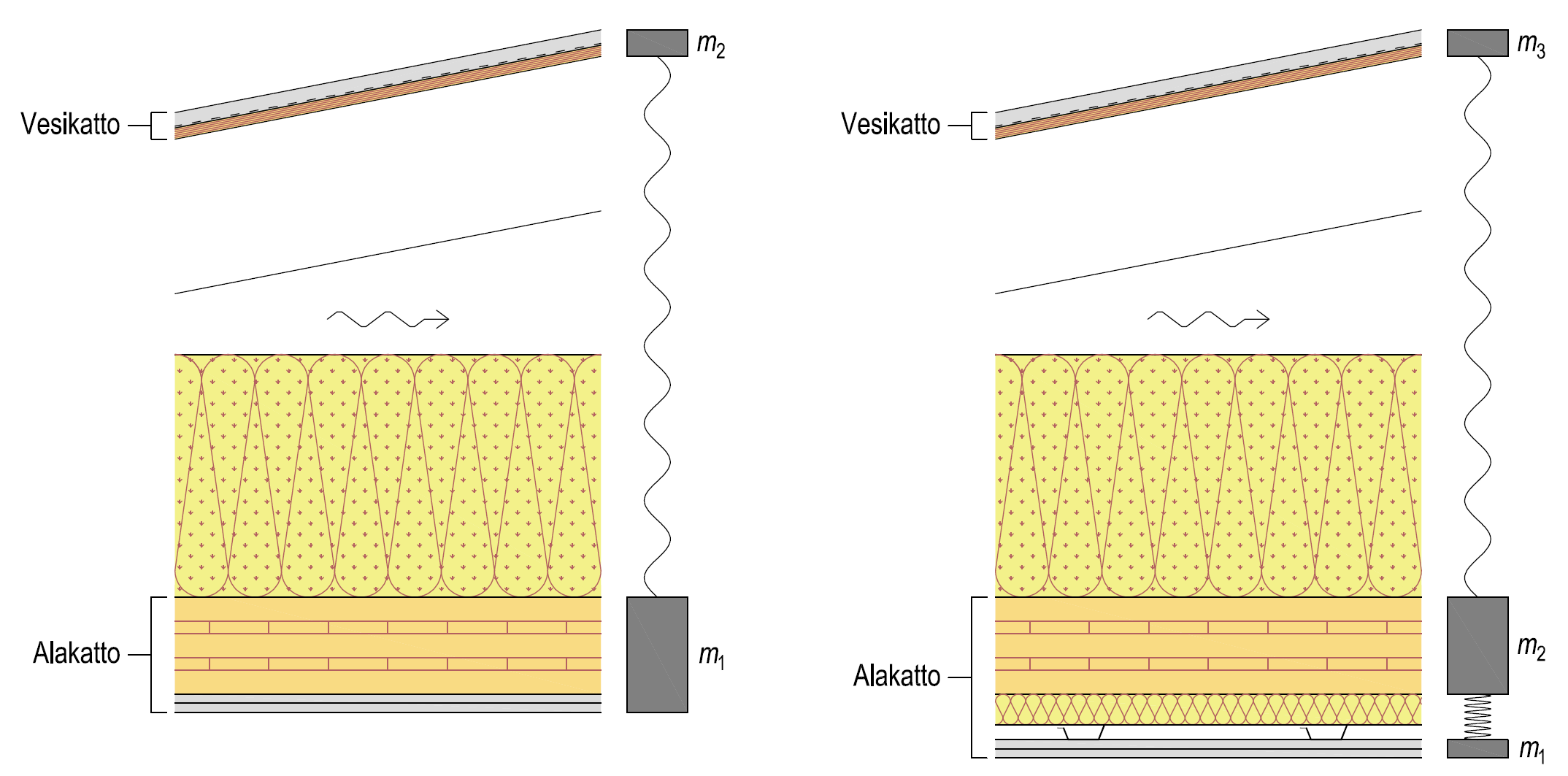 Rakennusfysiikka
145
Tilan huoneakustiikka
Huoneakustiikka on merkittävä ja erikoisosaamista vaativa suunnittelualue
Esimerkiksi tilan kaiunta heikentää puheen erottelukykyä merkittävästi ja tekee muutenkin tilasta akustisesti epämiellyttävän
Käyttötarkoituksen mukaan akustiikkaa säädetään esimerkiksi seuraavasti
Puhesalissa heijastavilla pinnoilla suunnataan ääntä ja vaimentavilla pinnoilla lisätään puheen erottelukykyä
Oleskelu- ja keskustelutiloissa tilan kattavalla vaimennuksella lyhennetään jälkikaiunta-aikaa, jotta puheen erottelukyky paranee ja tilasta saadaan yleisesti rauhallinen
Avotoimistossa äänen heijastumista työpisteiden välillä vähennetään voimakkaalla työpistekohtaisella vaimennuksella
Rakennusfysiikka
146
Tilan vaimennus
Mitä enemmän tilassa on ääntä vaimentavaa materiaalia (absorptioala), sitä enemmän tilaan välittyvä tai tilassa syntyvä ääniteho alenee
Tilan vaimennuksen lisääminen ei paranna tilojen välisten rakennusosien välistä ääneneristävyyttä, vaan tilan äänimaailmaa
Tilassa ei saa olla liian suuri vaimennus
Suuri vaimennus vaikeuttaa esimerkiksi keskustelua (puheääni ei kantaudu)
Suuren vaimennuksen omaavassa tilassa joutuu puhumaan suuremmalla äänenpainetasolla (lisää ääntä eristäviin rakennusosiin kohdistuvaa äänitehoa)
Rakennusfysiikka
147
Absorptiomateriaalit
Käytettävät tuotteet ovat yleensä huokoisia kuitupohjaisia tuotteita
Mineraalivilla
Puukuituvilla
Polyesterivilla
Tekstiilit
Melamiinivaahto
Äänienergia liikuttaa tuotteen kuitumaista rakennetta, jolloin syntyy energiahäviö
Tuotteita valittaessa tulee kiinnittää huomiota niiden palo-ominaisuuksiin (pintaluokka)
Rakennusfysiikka
148
Absorptiosuhde
Absorptiosuhde α ilmoittaa tuotteen absorboiman ja siihen kohdistuvan äänitehon suhteen
Tuote, jonka α = 0, ei absorboi siihen kohdistuvaa äänitehoa lainkaan
Tuote, jonka α = 1, absorboi kaiken siihen kohdistuvan äänitehon
Absorptiosuhde vaihtelee äänentaajuuden mukaan
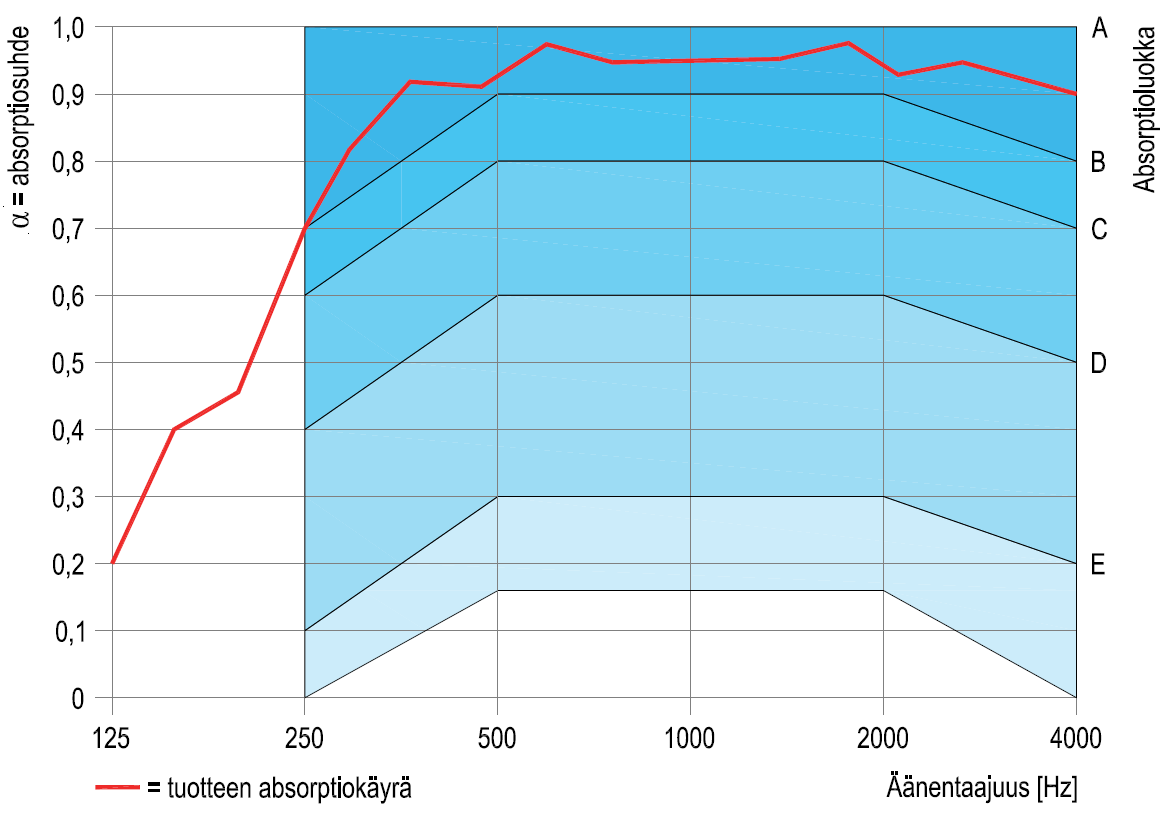 Rakennusfysiikka
149
Absorptiosuhde
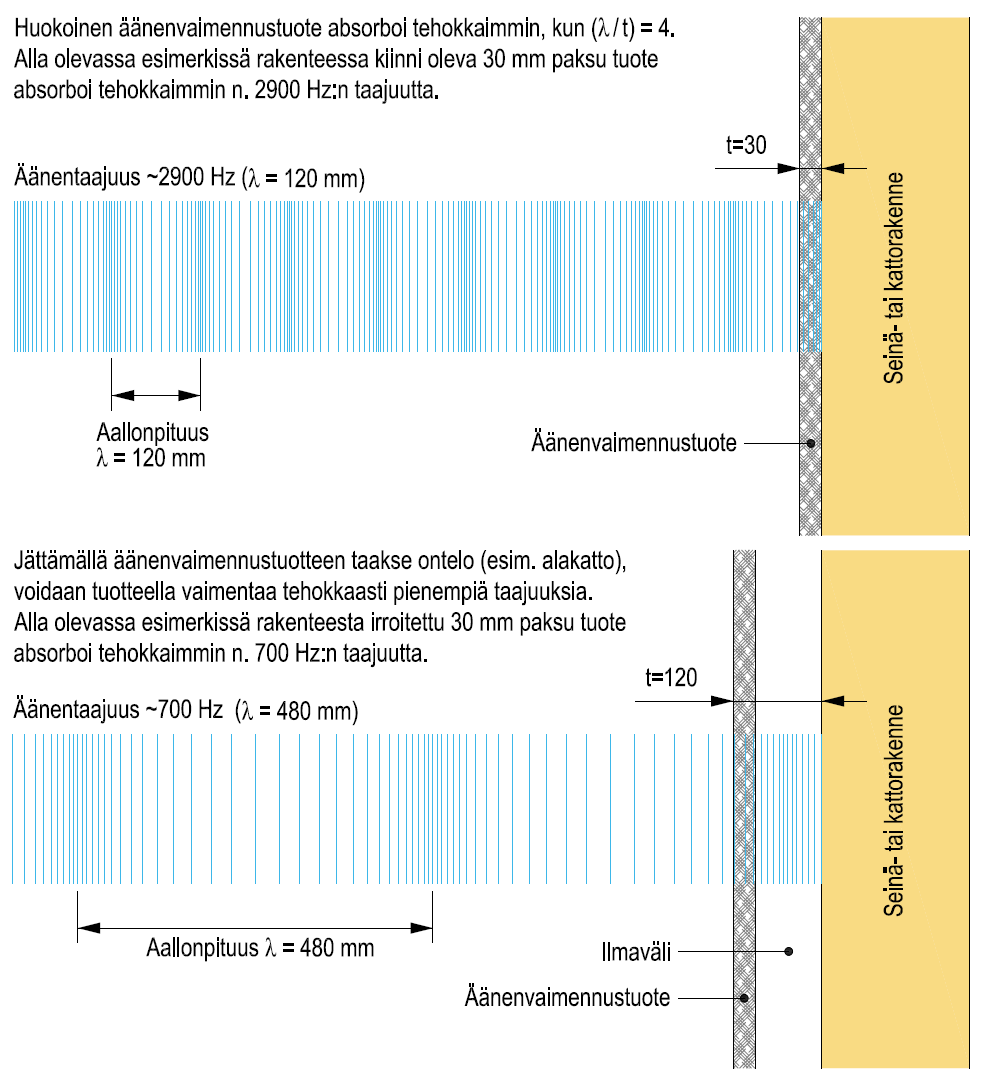 Absorptiosuhteeseen vaikuttaa myös tuotteen
Paksuus
Tiheys
Pinnoite
Asennustapa
Käytännössä äänenvaimennus-tuotteilla voidaan vaimentaa tehokkaasti suuria taajuuksia (lyhyt aallonpituus)
Rakennusfysiikka
150
Jälkikaiunta-aika
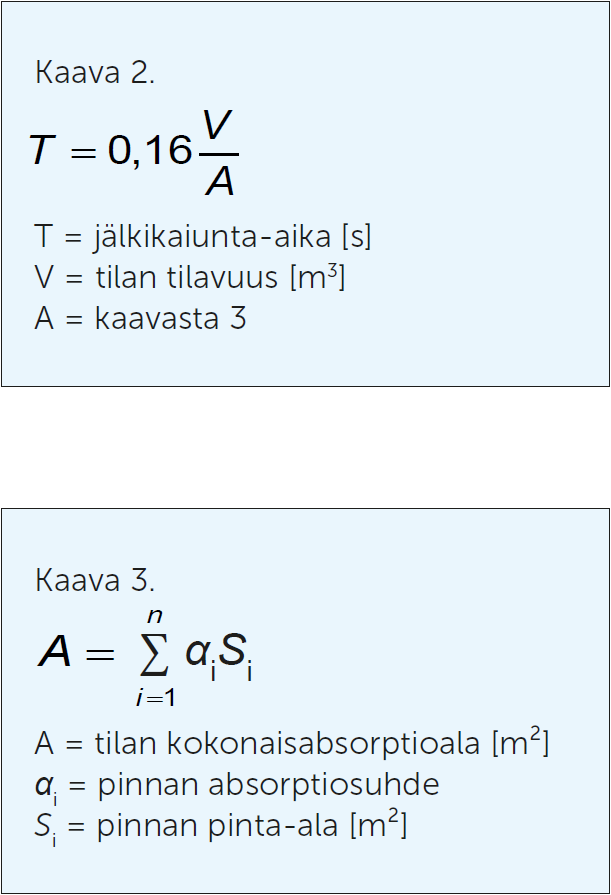 Jälkikaiunta-aika tarkoittaa aikaa, jolloin äänilähteen tuottama äänenpainetaso laskee 60 dB siitä hetkestä, kun äänilähde lopettaa toiminnan
Puurakenteisissa rakennuksissa seinä- ja kattopinnat ovat pääosin levyrakenteisia, jotka absorboivat sellaisenaan jonkin verran ääntä pienillä taajuuksilla
Rakennusfysiikka
151
Jälkikaiunta-aika
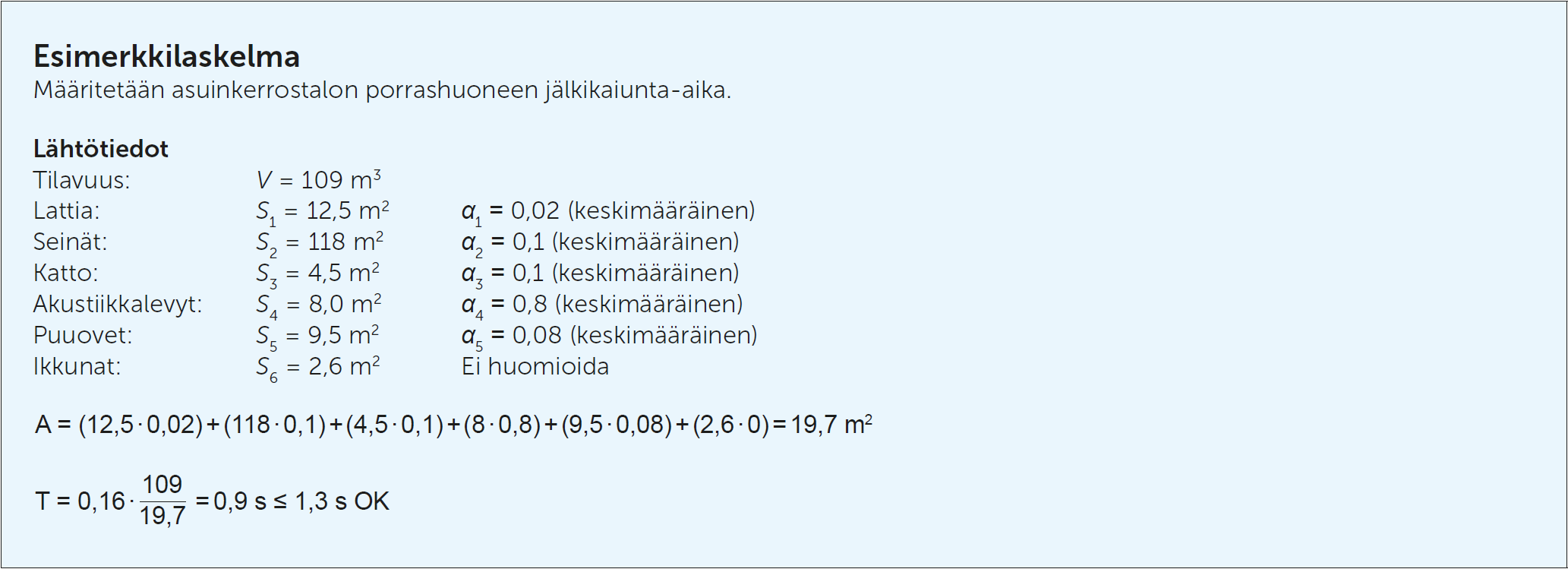 Rakennusfysiikka
152
Puheensiirtoindeksi
Puheensiirtoindeksi (STI) on lukuarvo, jolla kuvataan puheenerotettavuutta tilassa
STI = 1: kaikki sanat kuullaan selvästi ja oikein
STI = 0: sanoista ei saada selvää lainkaan
STI-arvo kertoo myös siitä, kuinka hyvin puheensiirtyminen saadaan estettyä puhujan ja kuulijan välillä
Joissakin tiloissa liian korkeasta STI-arvosta on haittaa
Esim. avotoimiston työpisteet
Rakennusfysiikka
153
Puheensiirtoindeksi
Puheensiirtoindeksi kuvaa tilan akustisia ominaisuuksia kokonaisvaltaisesti ja siihen vaikuttaa seuraavat tekijät
Tilan jälkikaiunta-aika
Äänen heijastuminen tilassa
Tilan taustamelun äänitaso
Tilan muoto
Absorptiomateriaalien sijainti tilassa
Puheen äänitaso
Puhujan ja kuulijan välimatka
Äänentoistolaitteiden ominaisuudet ja säädöt
Rakennusfysiikka
154
Puheensiirtoindeksi
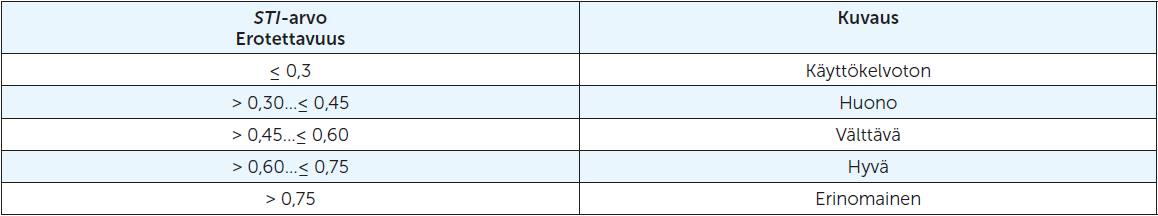 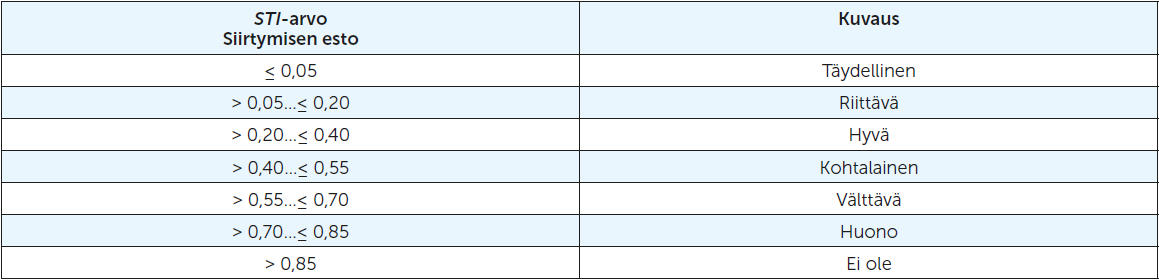 Rakennusfysiikka
155
Määräykset ja ohjeet
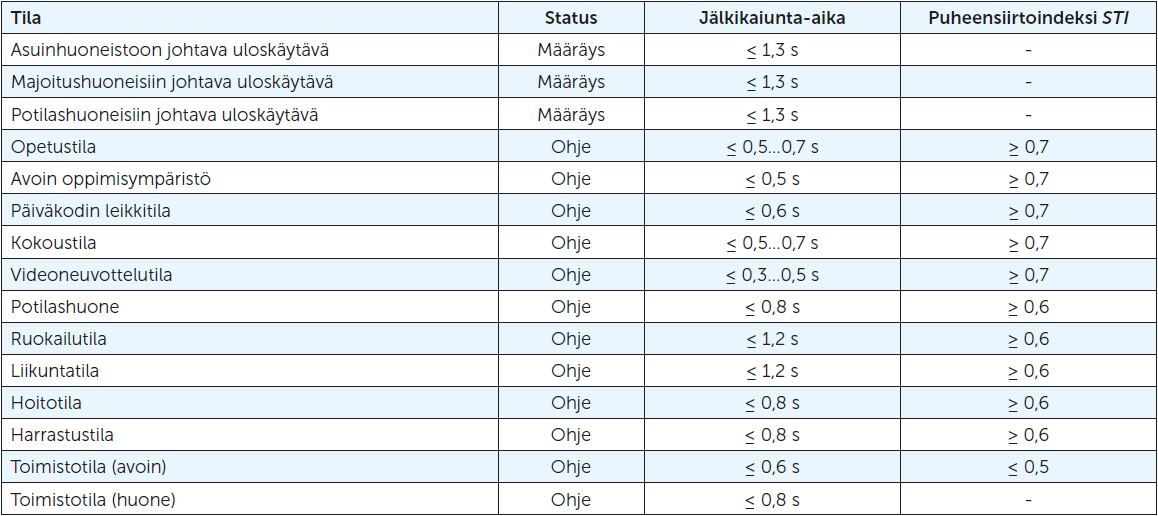 Rakennusfysiikka
156
Korjaus- ja muutosrakentaminen
Lähtökohtana akustisille vaatimuksille pidetään rakennuksen valmistumisaikana voimassa olleita määräyksiä
Akustiset ominaisuudet saattavat olla kuitenkin valmistumisajan määräystasoa parempia
Rakennuksen akustisia ominaisuuksia ja ääniolosuhteita ei saa heikentää missään tapauksessa
Korjattavalle/muutettavalle rakennukselle tehdään akustinen kartoitus, jolla selvitetään rakennuksen nykyiset akustiset ominaisuudet ja ääniolosuhteet
Rakennusfysiikka
157
Korjaus- ja muutosrakentaminen
Merkittäviä muutoksia tehtäessä akustiset vaatimukset tarkastellaan tapauskohtaisesti rakennusluvan yhteydessä
Esimerkkejä merkittävistä muutoksista ovat seuraavat
Lattiapäällysteen muutos
Lattian pintarakenteen muutos
Alakaton rakenteen muutos
Viemäröinnin sijainnin muutos
Vesijohtojen sijainnin muutos
Ilmanvaihtoon liittyvä muutos
Kerroksessa olevien tilojen sijaintien muutos
Rakennukseen asennetaan jälkiasennushissi
Rakennusfysiikka
158
Korjaus- ja muutosrakentaminen
Julkisivukorjauksen yhteydessä sandwich-elementin ulkokuori saatetaan joutua poistamaan
Mikäli sisäkuori on ohuempi kuin 150 mm, tulee sisäkuoren aiheuttamaa sivutiesiirtymää vähentää esimerkiksi jousirankojen varaan asennetulla levytyksellä
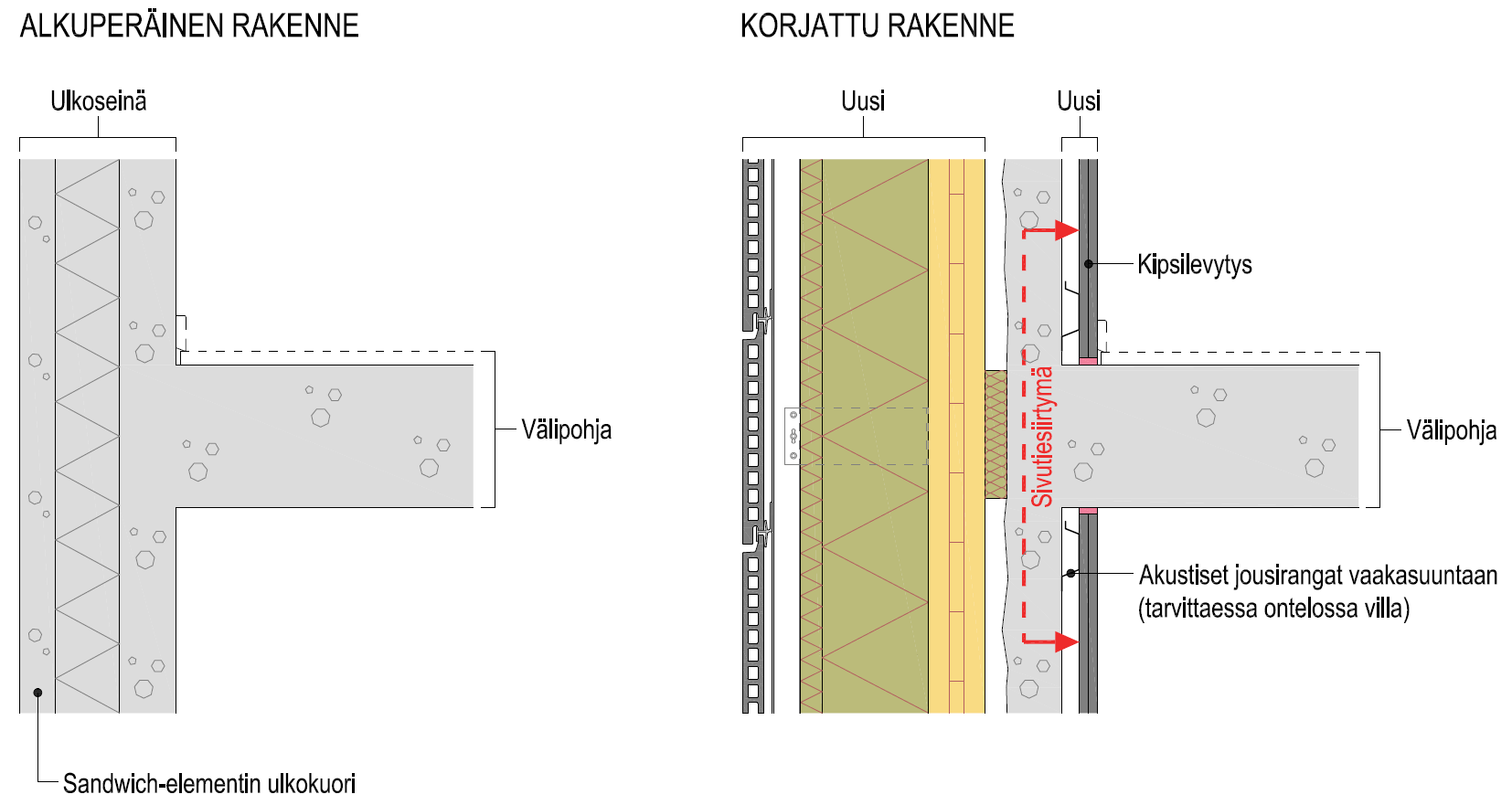 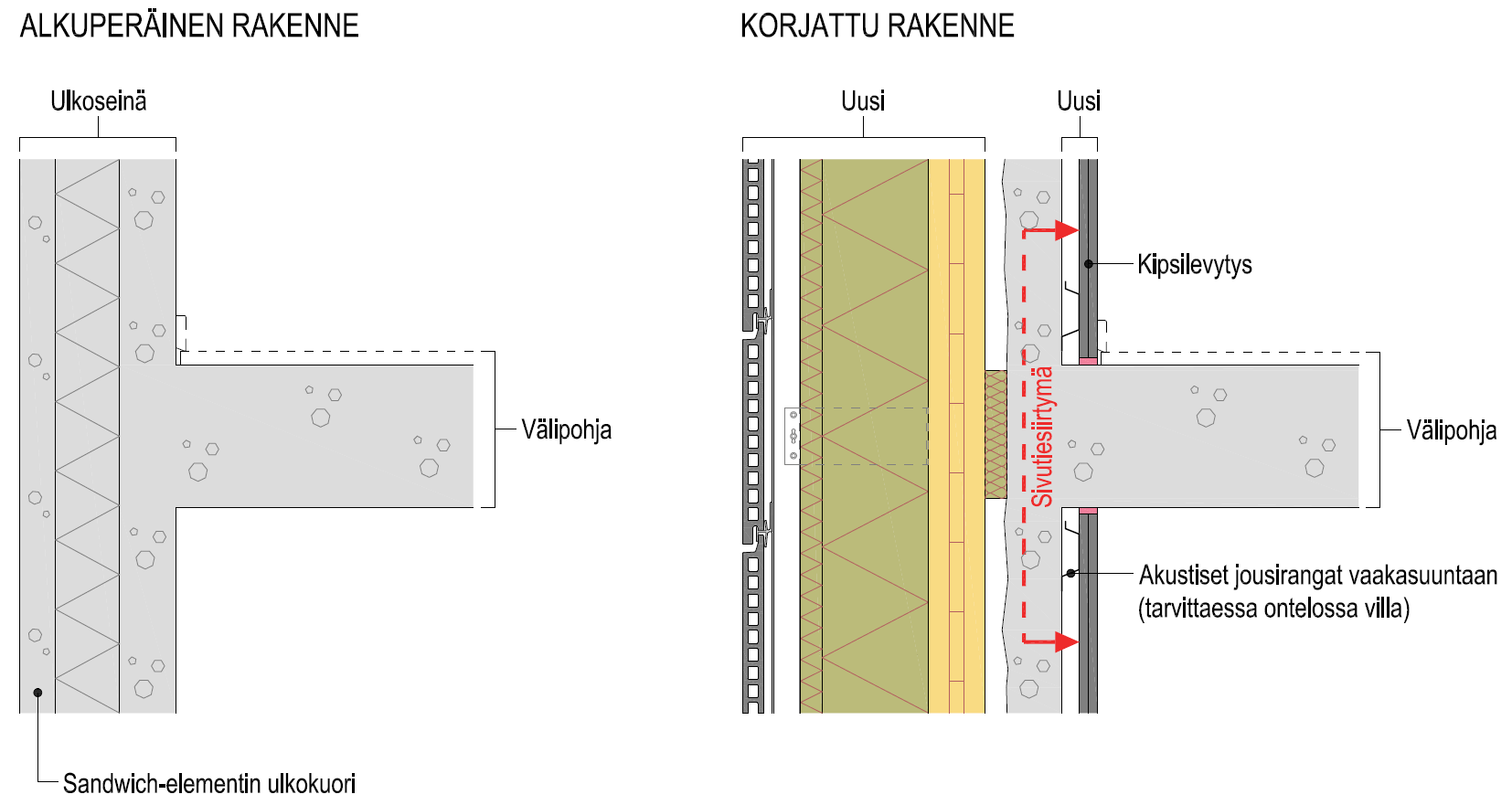 Rakennusfysiikka
159
Korjaus- ja muutosrakentaminen
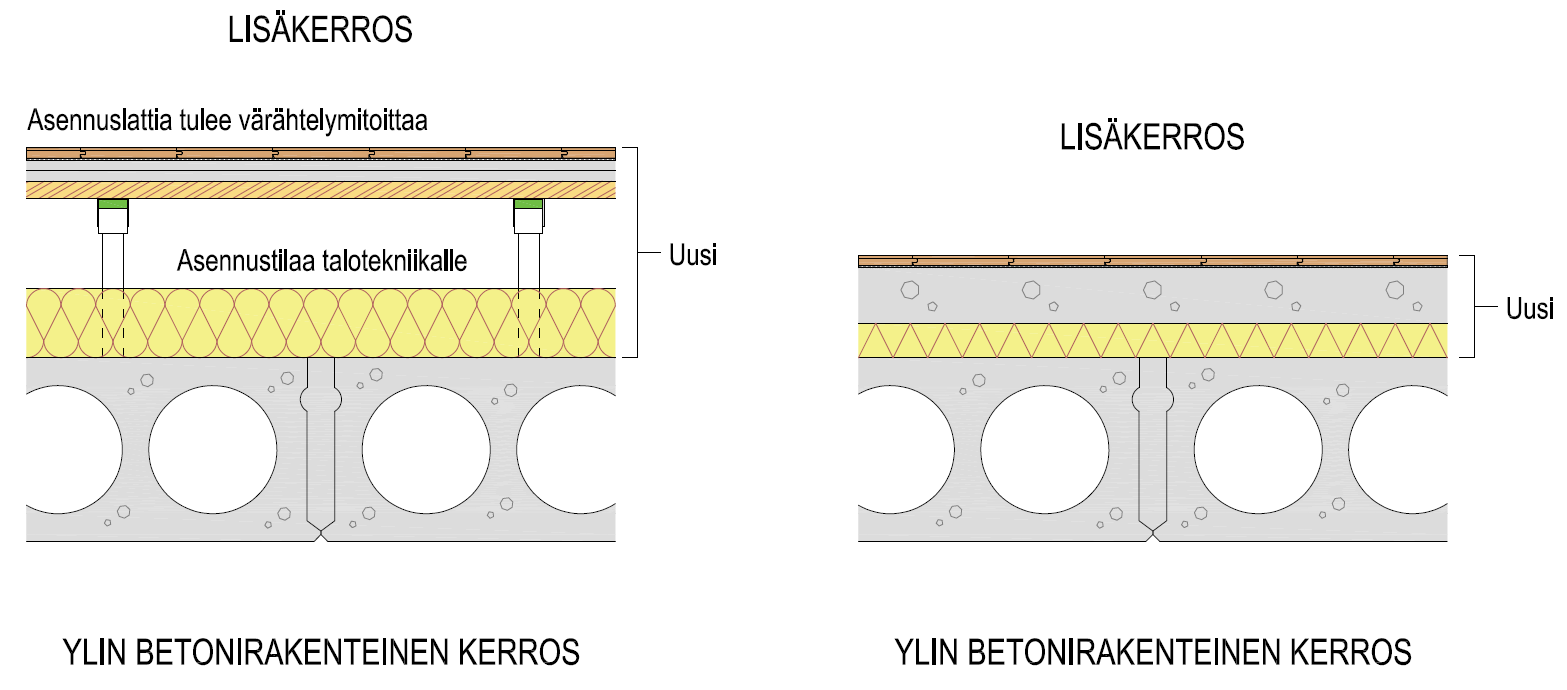 Lisäkerrosta toteutettaessa rakennuksen vanhasta betonirakenteisesta yläpohjalaatasta tulee välipohjarakenne
Suosituksena on, että ylimmän betonirakenteisen kerroksen ja lisäkerroksen välisestä välipohjasta toteutetaan ääneneristävyydeltään vaatimuksia parempi
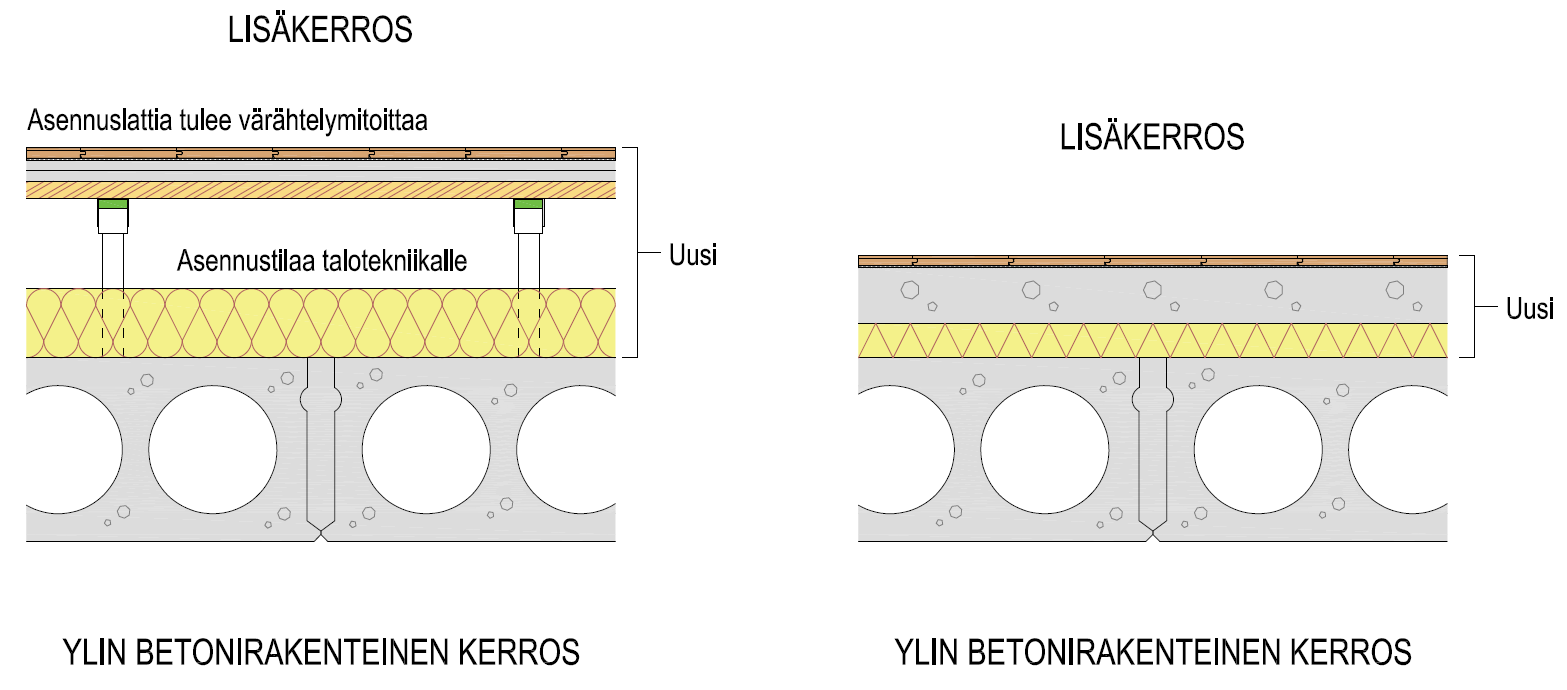 Rakennusfysiikka
160
Korjaus- ja muutosrakentaminen
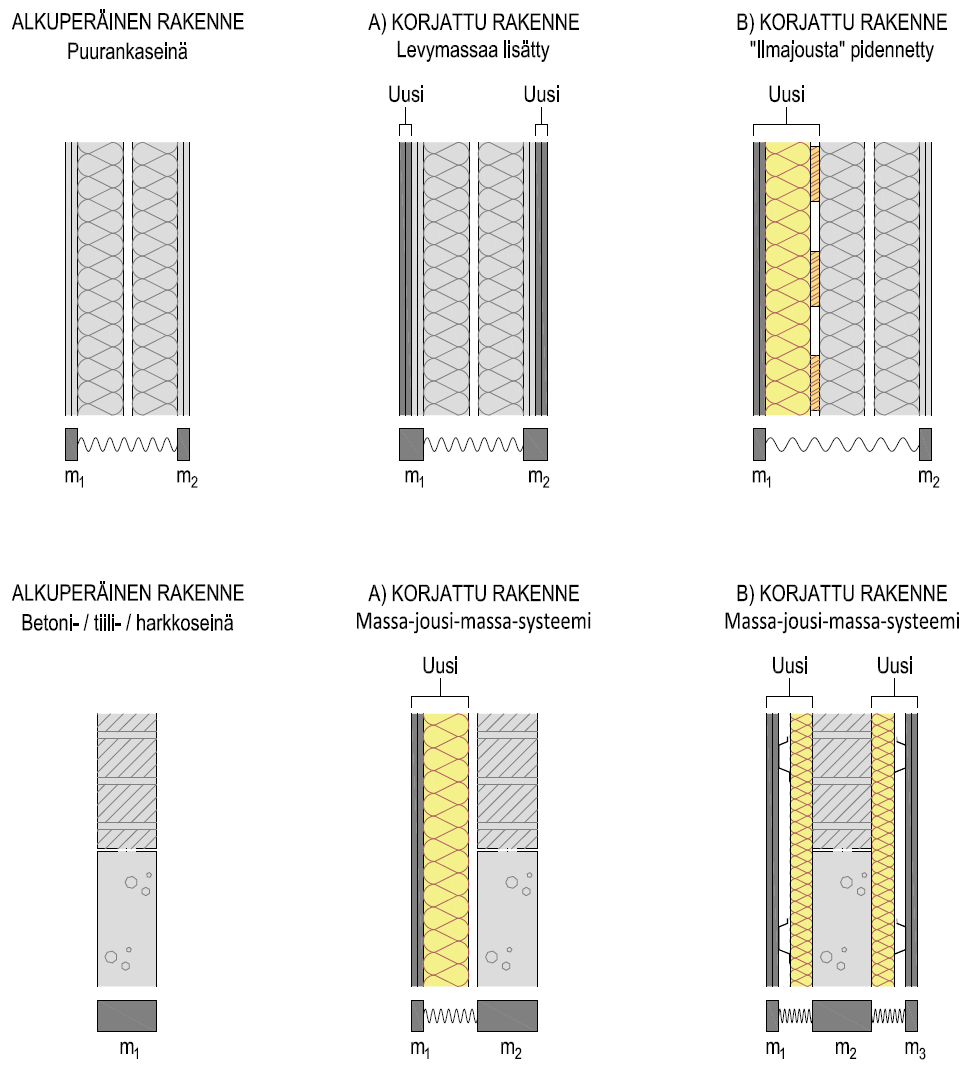 Väliseinien ääneneristävyyttä saatetaan joutua parantamaan esimerkiksi tapauksessa, jossa rakennuksen tilojen käyttötarkoituksia muutetaan
Massa-jousi-massa-systeemiä voidaan parantaa levymassan ja/tai ”ilmajousen” avulla
Vanhan rakennusosan ääneneristävyyttä voidaan parantaa massa-jousi-massa-systeemillä
Rakennusfysiikka
161
Korjaus- ja muutosrakentaminen
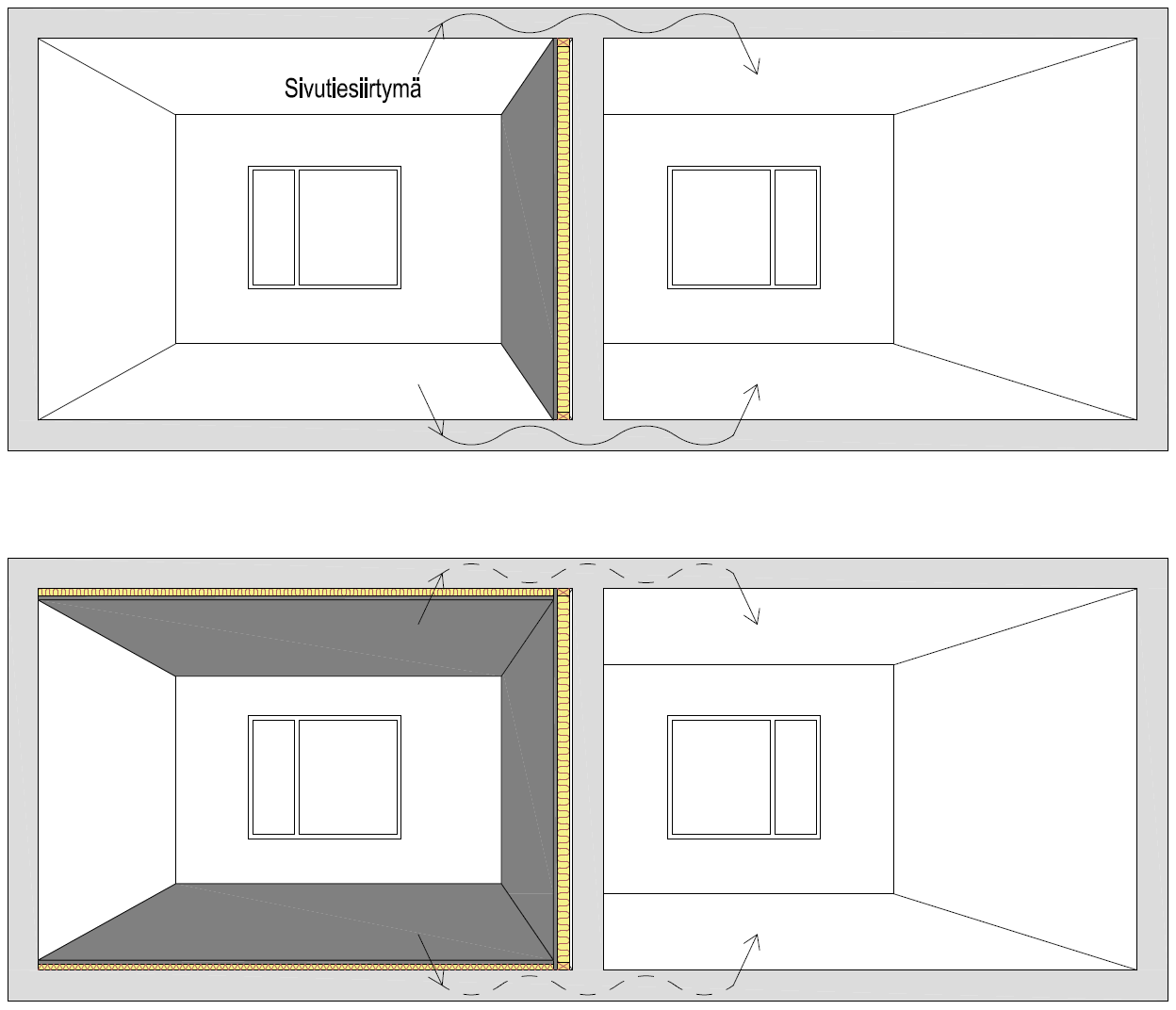 Ääneneristävyyttä tulee tarkastella kokonaisuutena ottaen huomioon myös mahdollisten rakenteellisten sivutiesiirtymien vaikutus
Joissakin tapauksissa rakenteellisten sivutiesiirtymien takia myös tilan lattiaan ja kattoon joudutaan tekemään akustisia parannuksia
Rakennusfysiikka
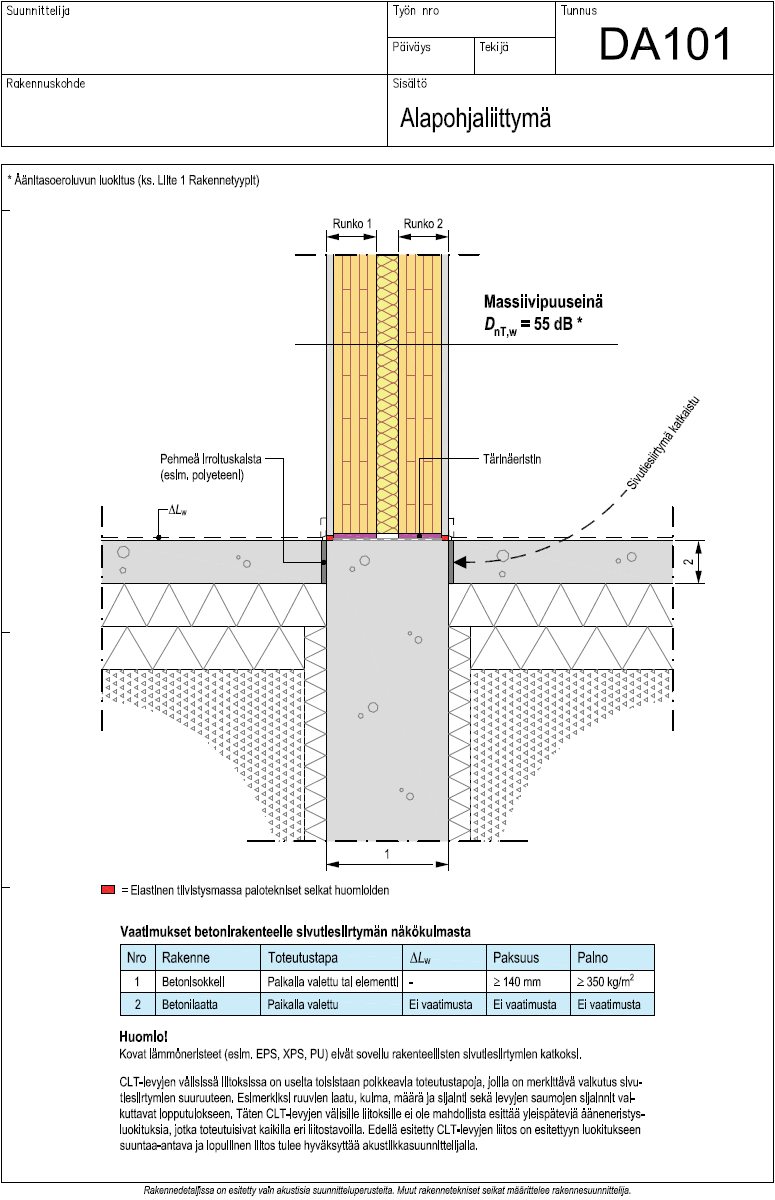 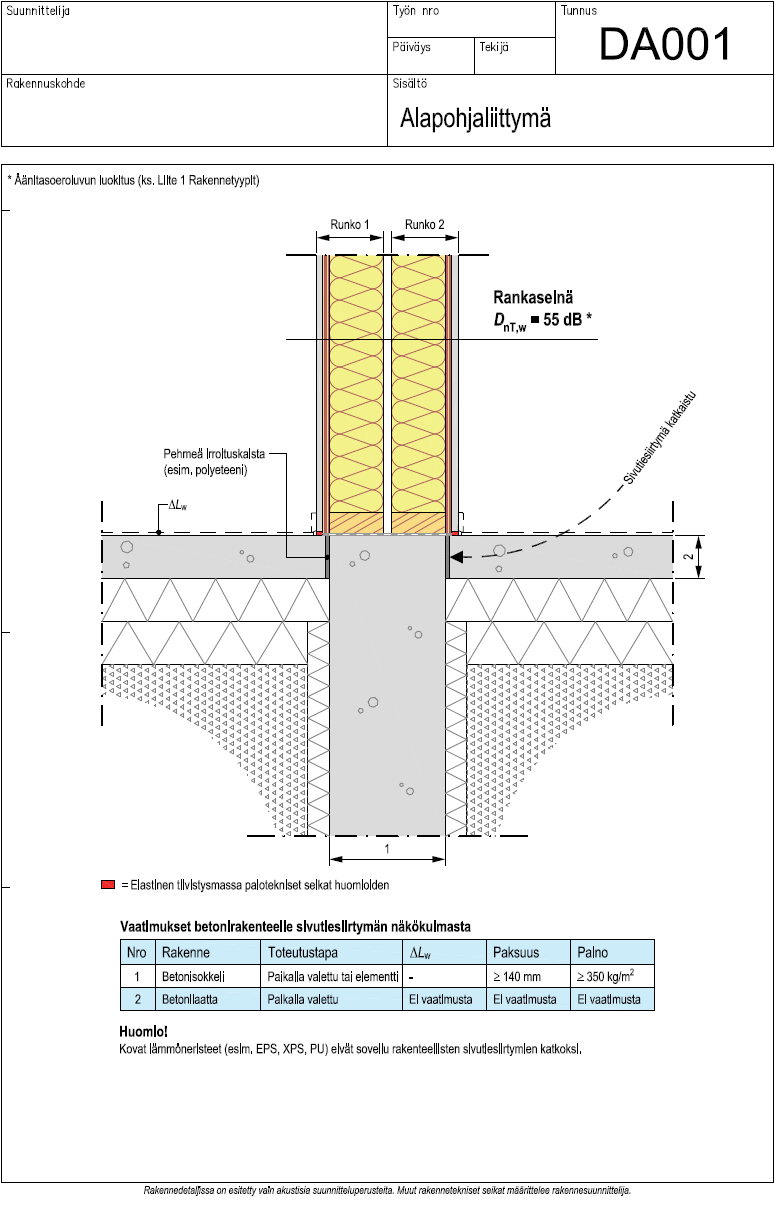 162
Rakennusfysiikka
163
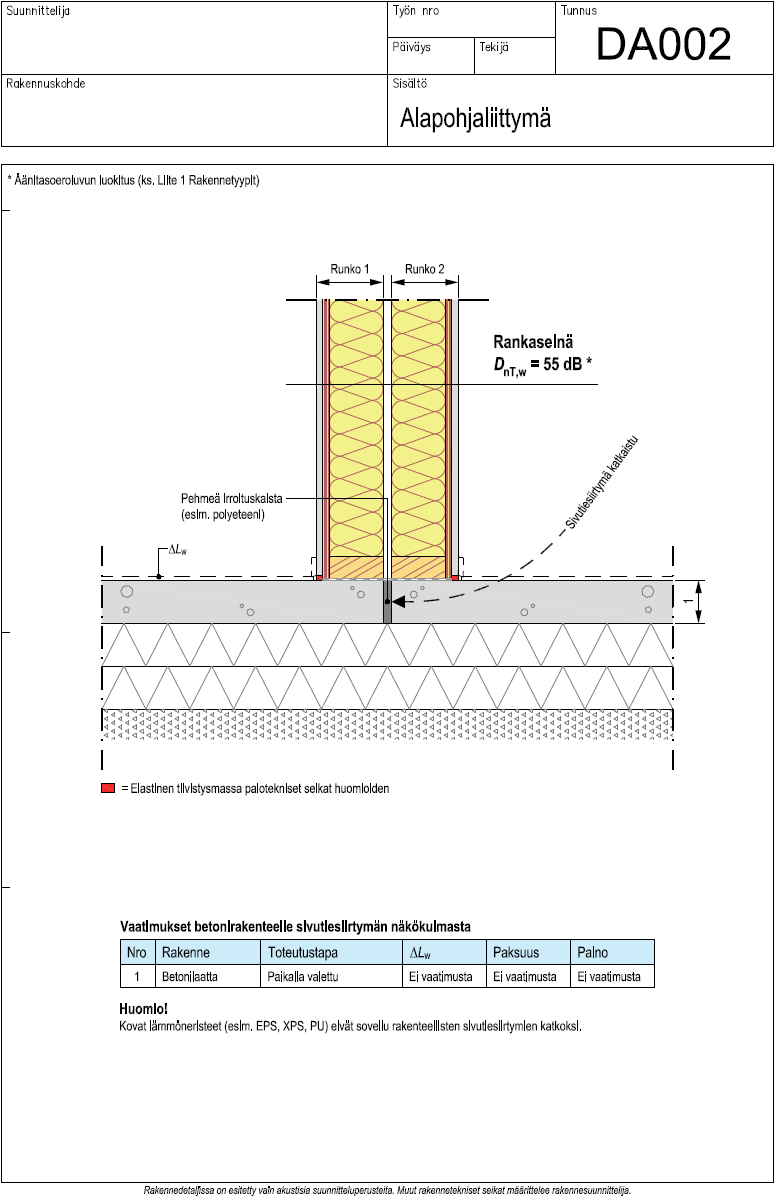 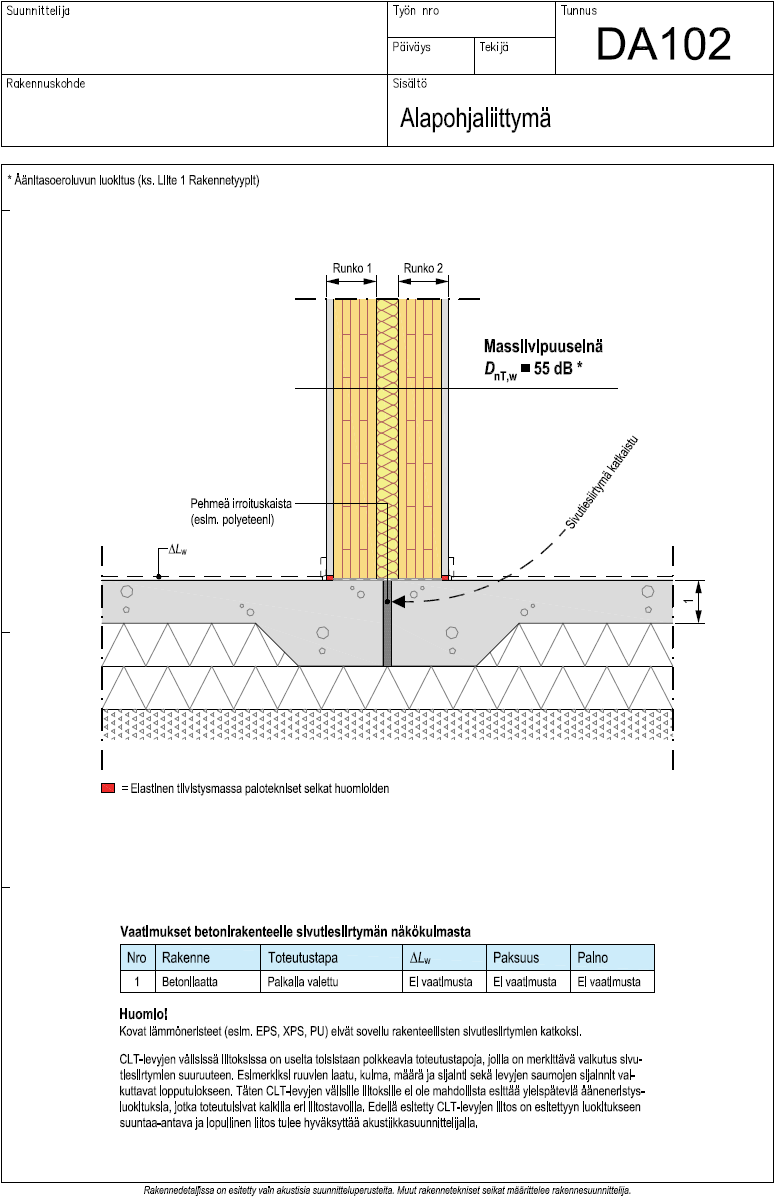 Rakennusfysiikka
164
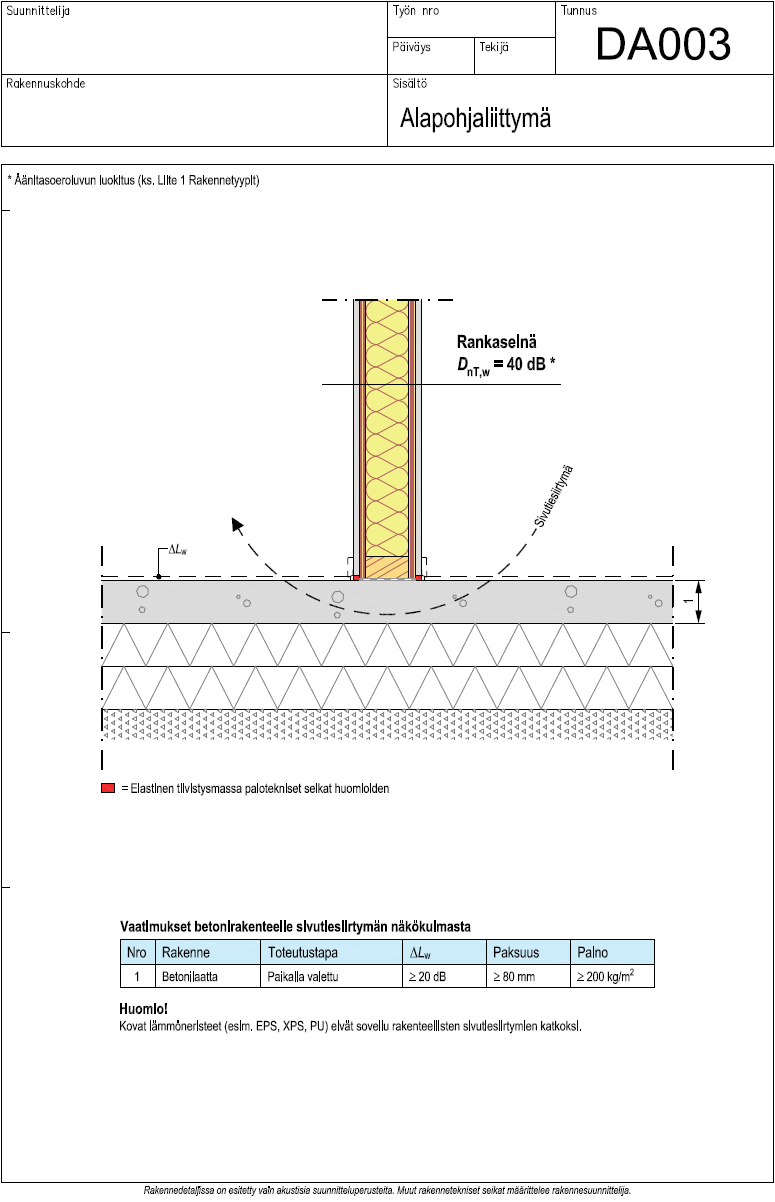 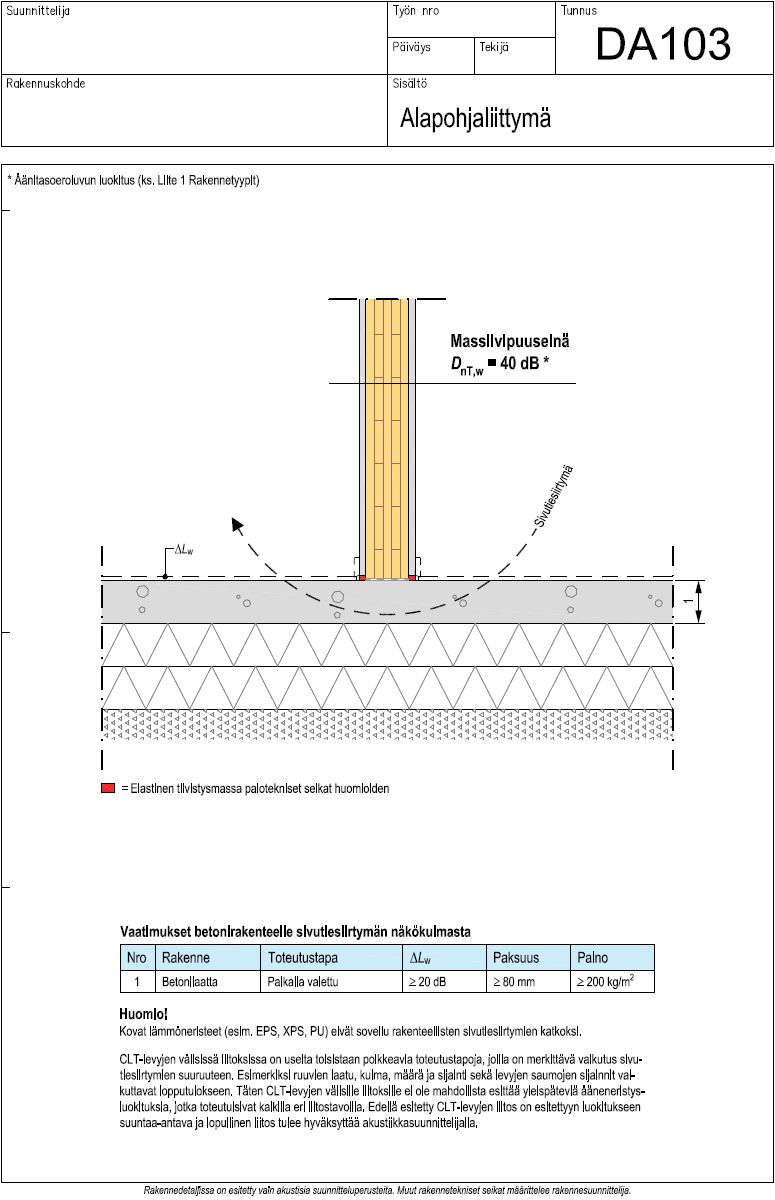 Rakennusfysiikka
165
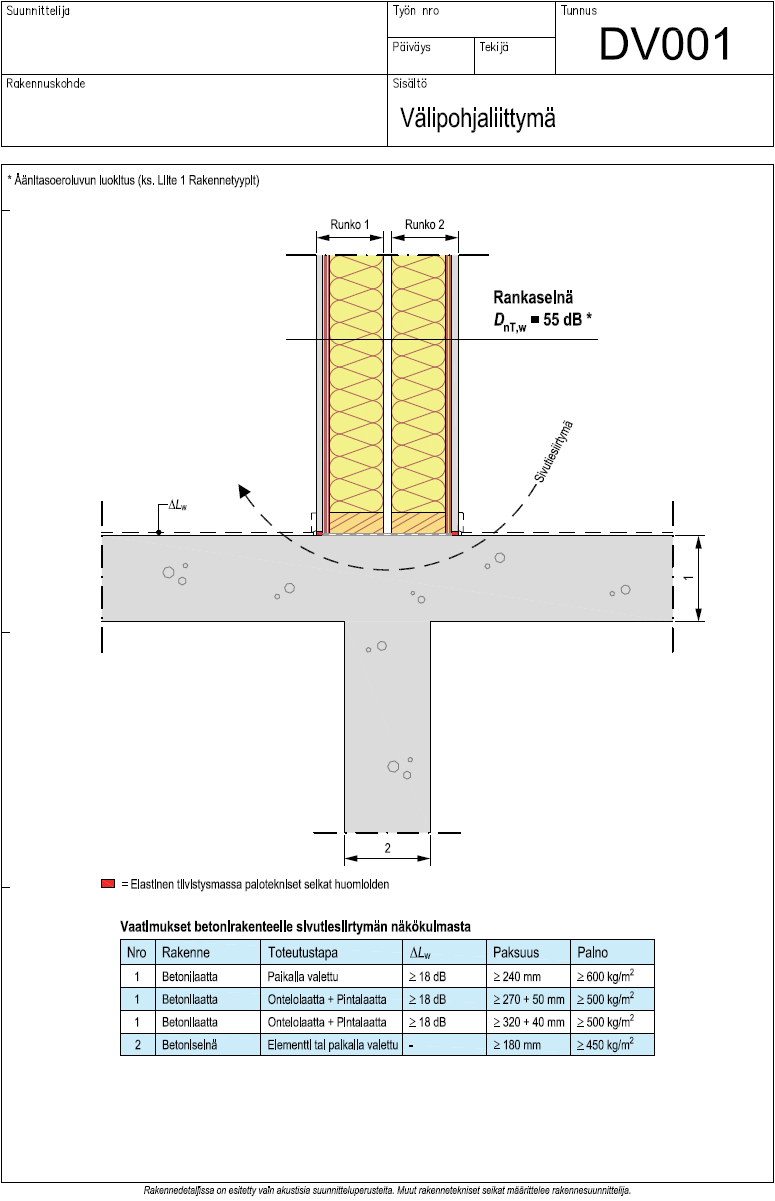 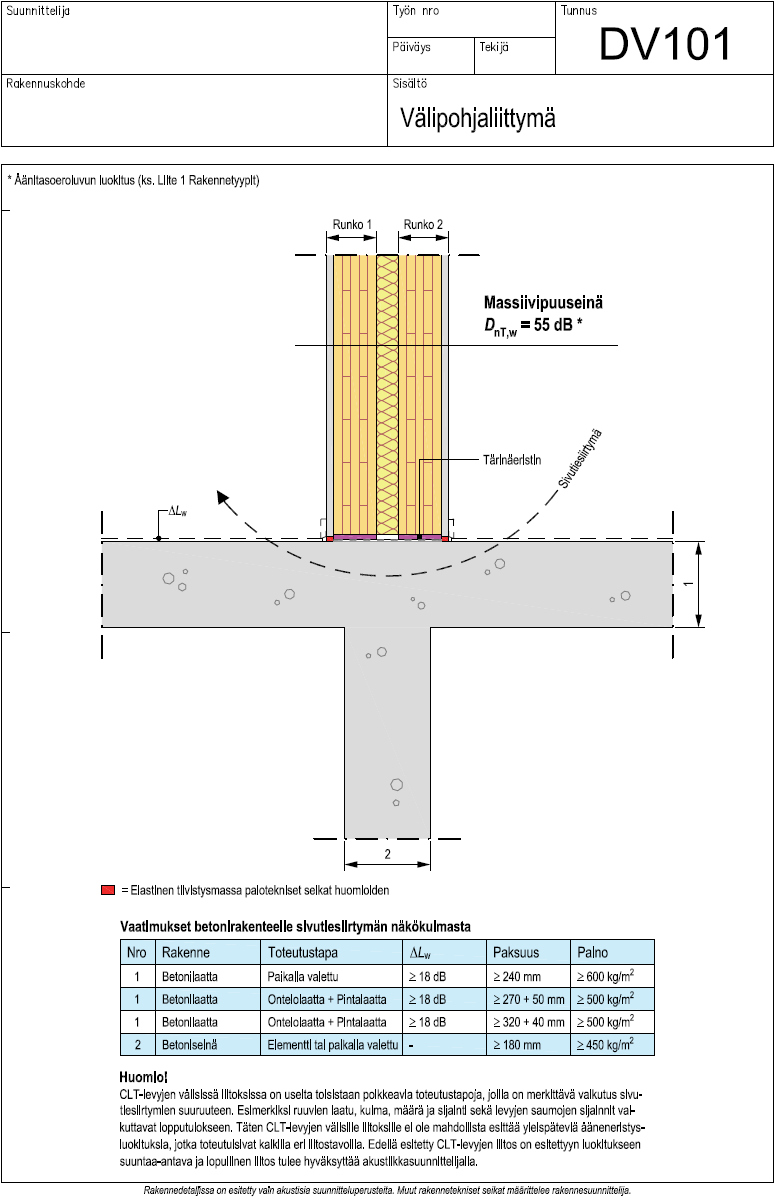 Rakennusfysiikka
166
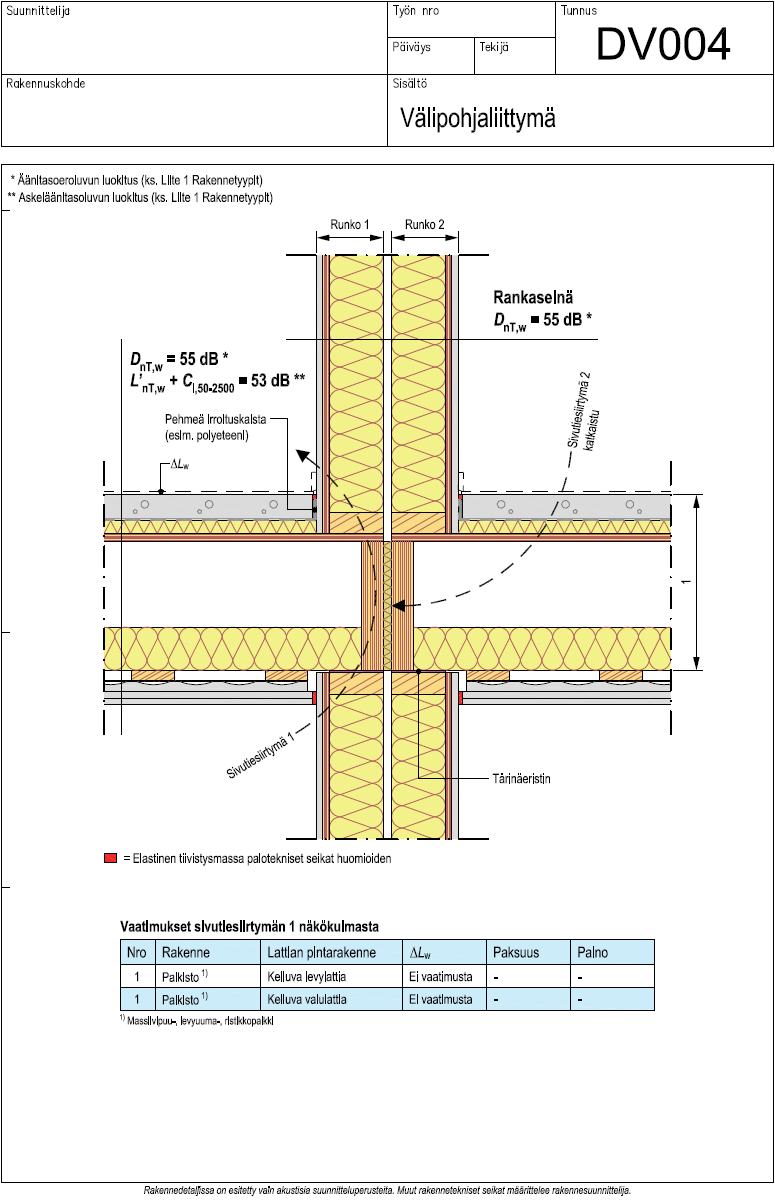 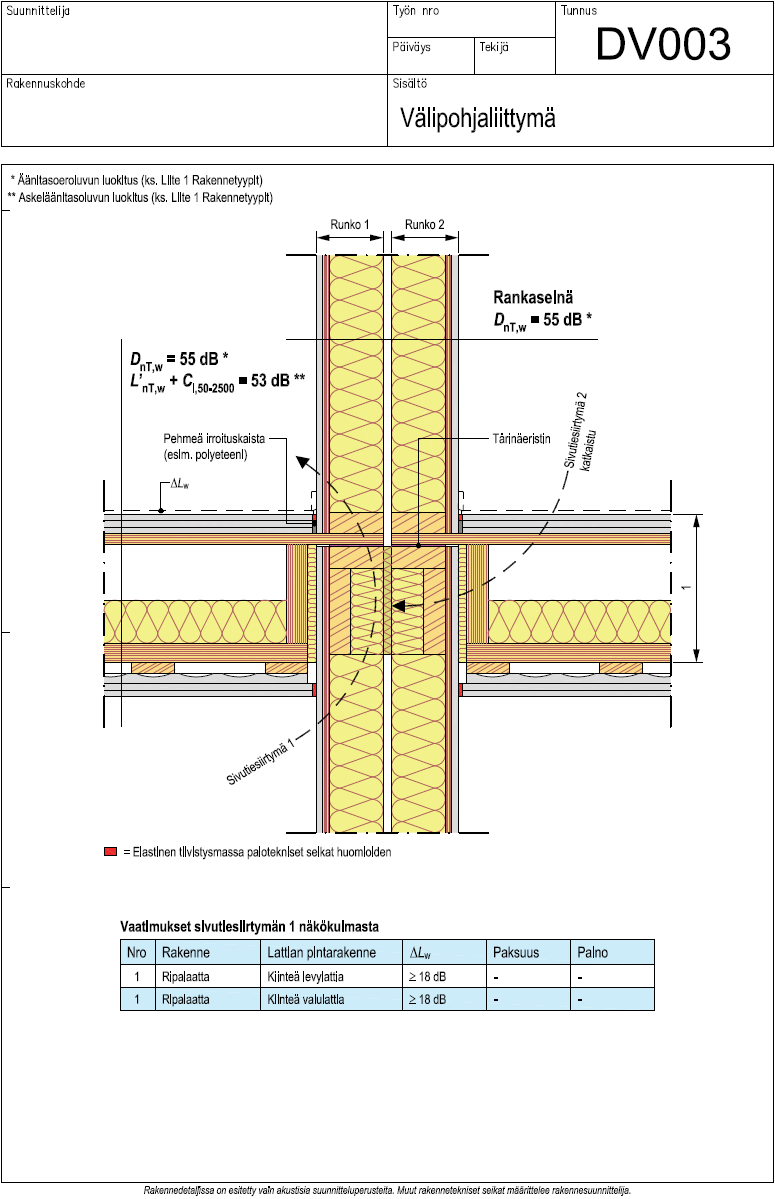 Rakennusfysiikka
167
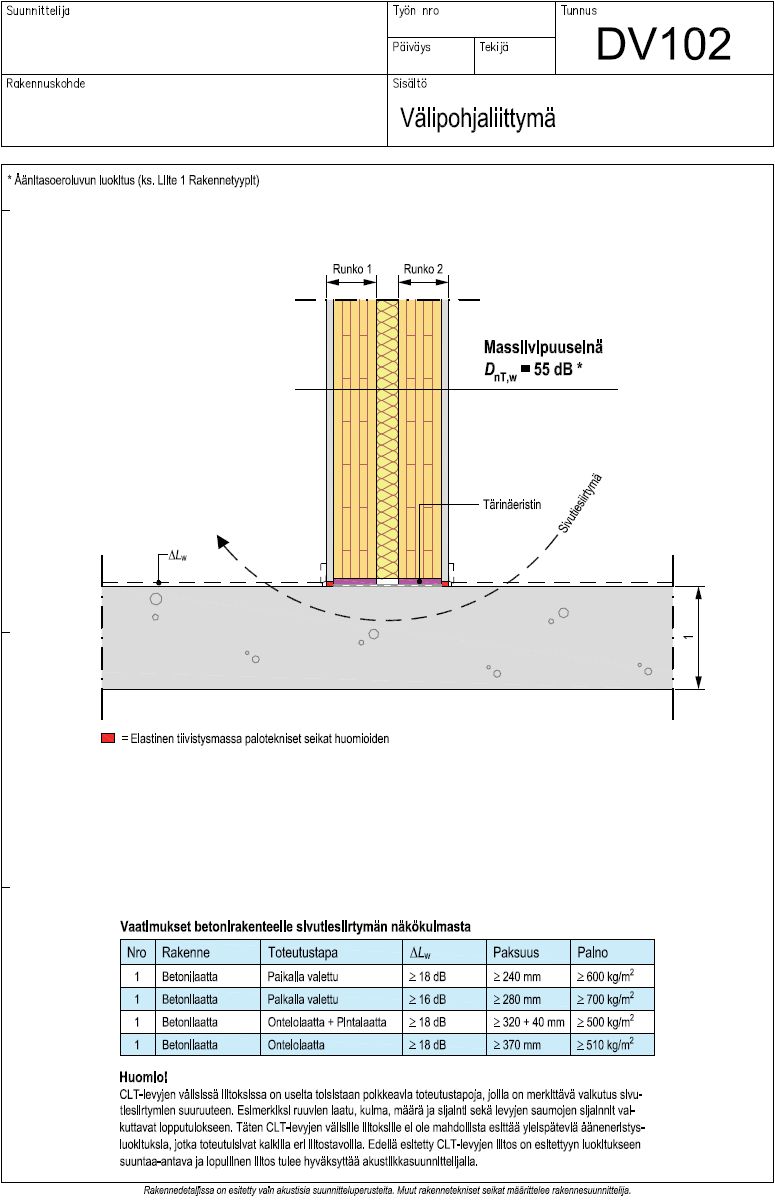 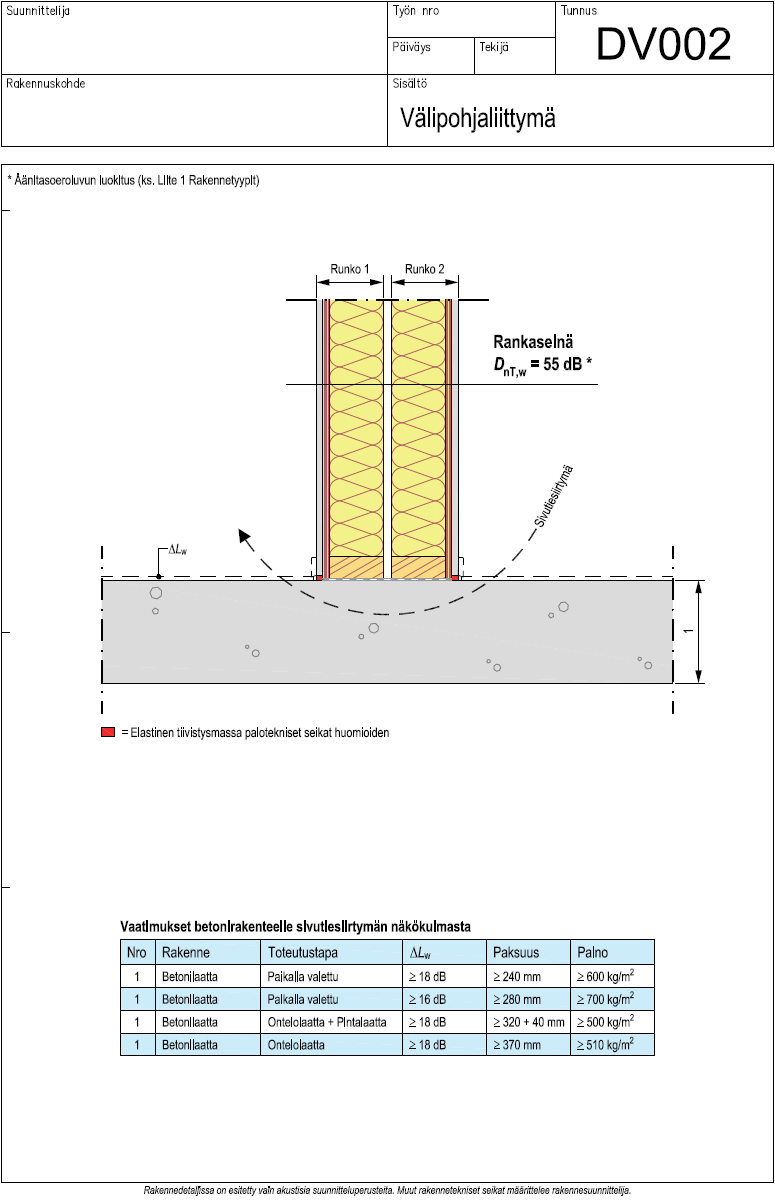 Rakennusfysiikka
168
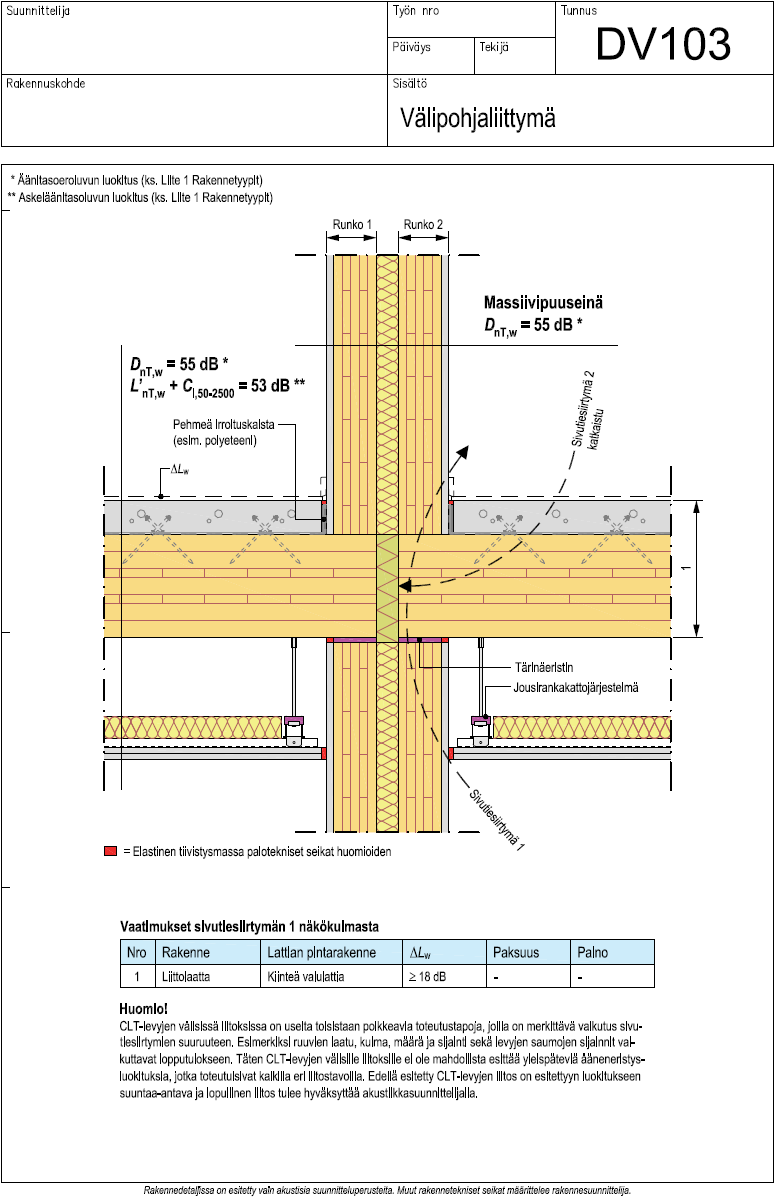 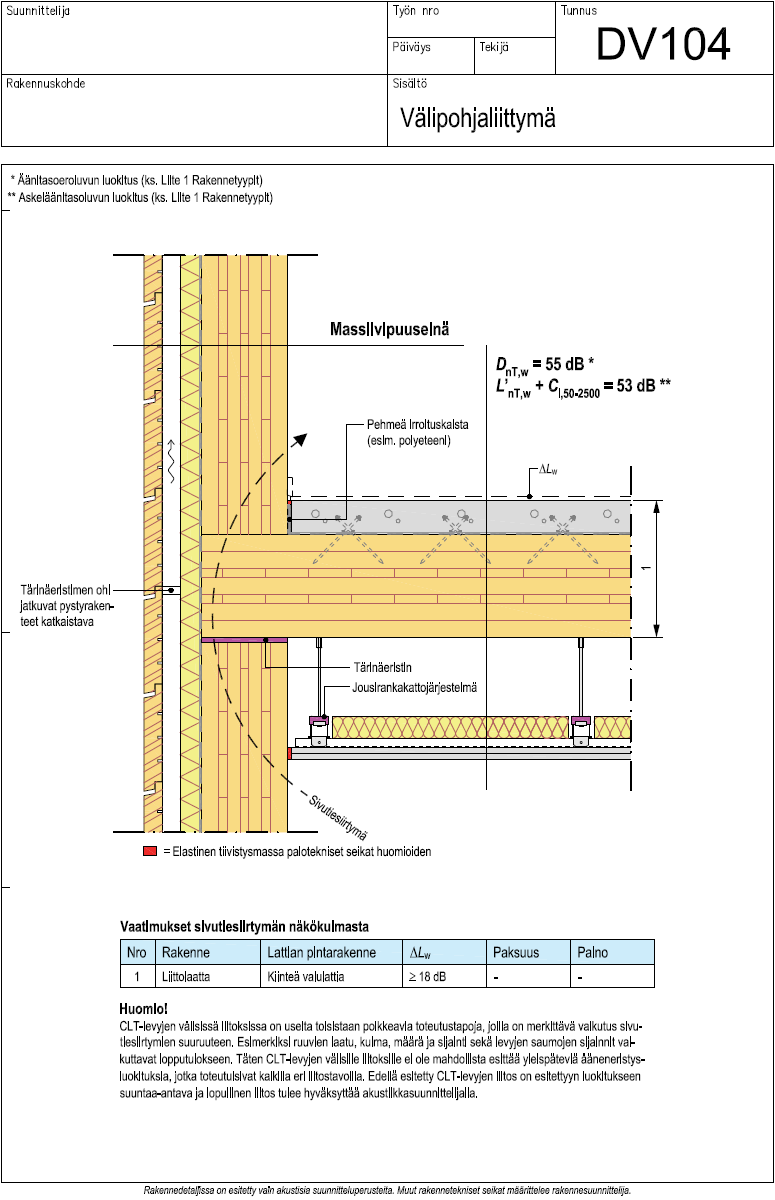 Rakennusfysiikka
169
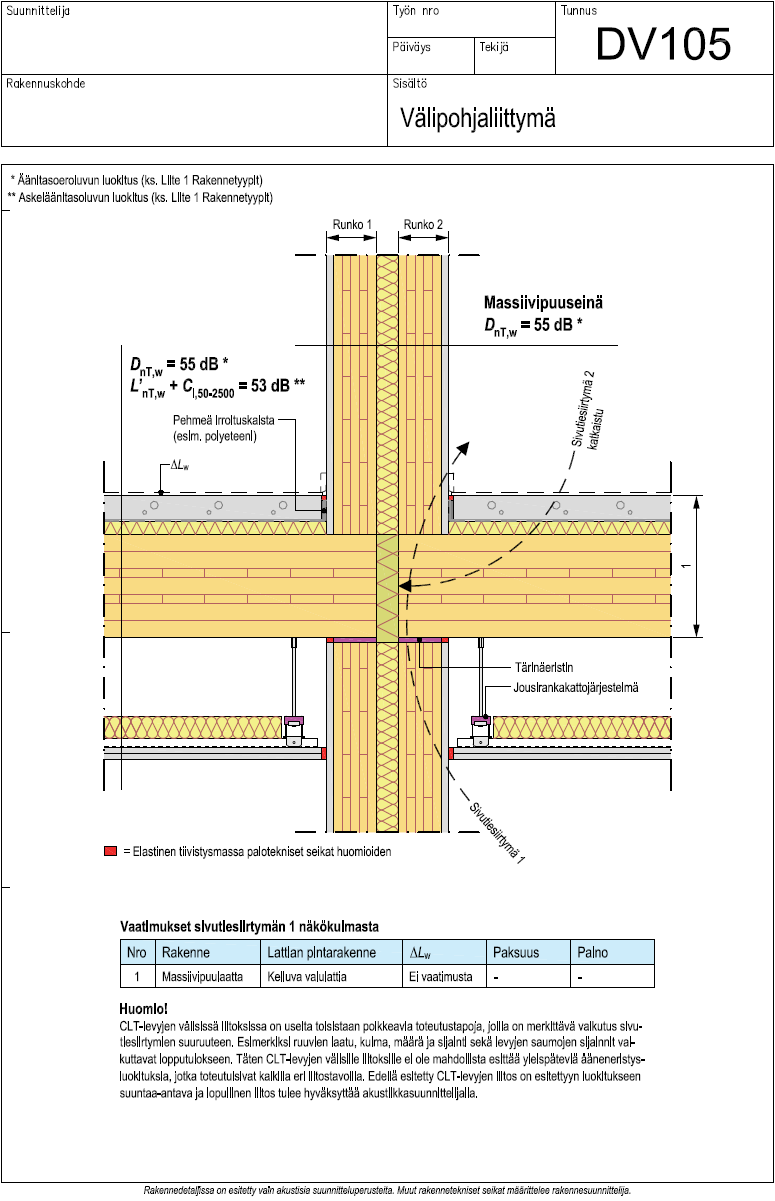 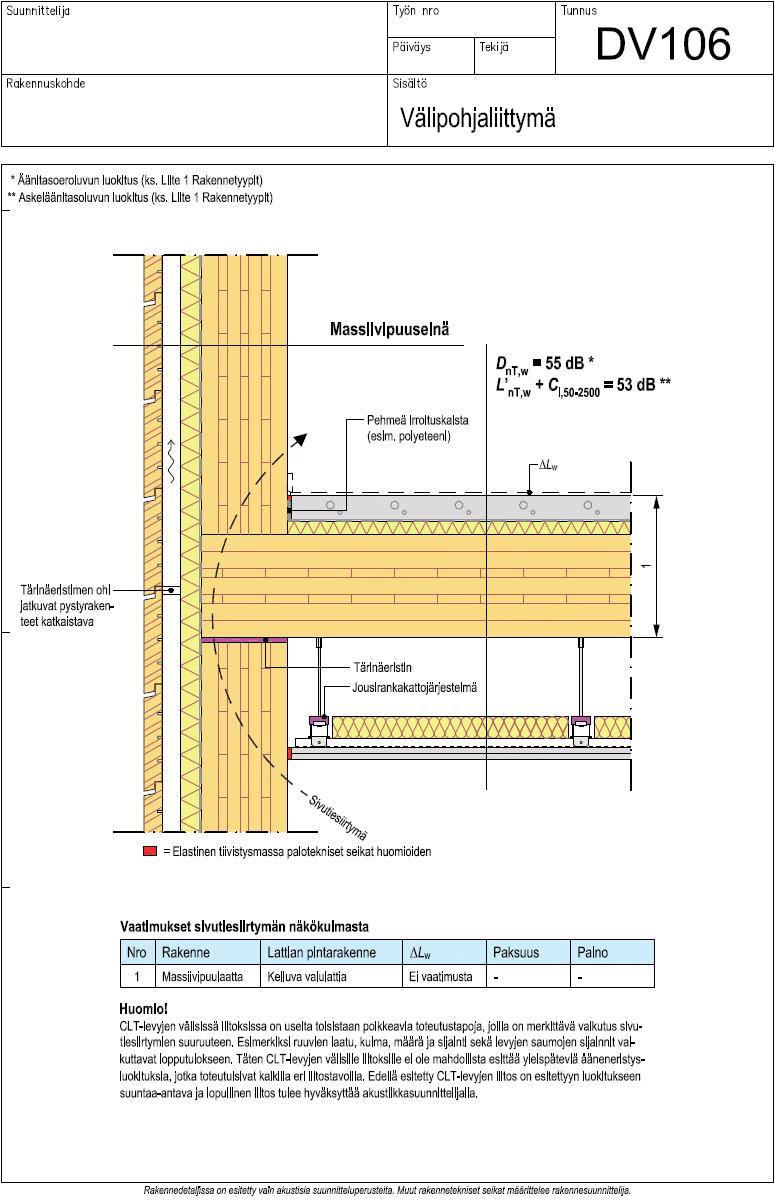 Rakennusfysiikka
170
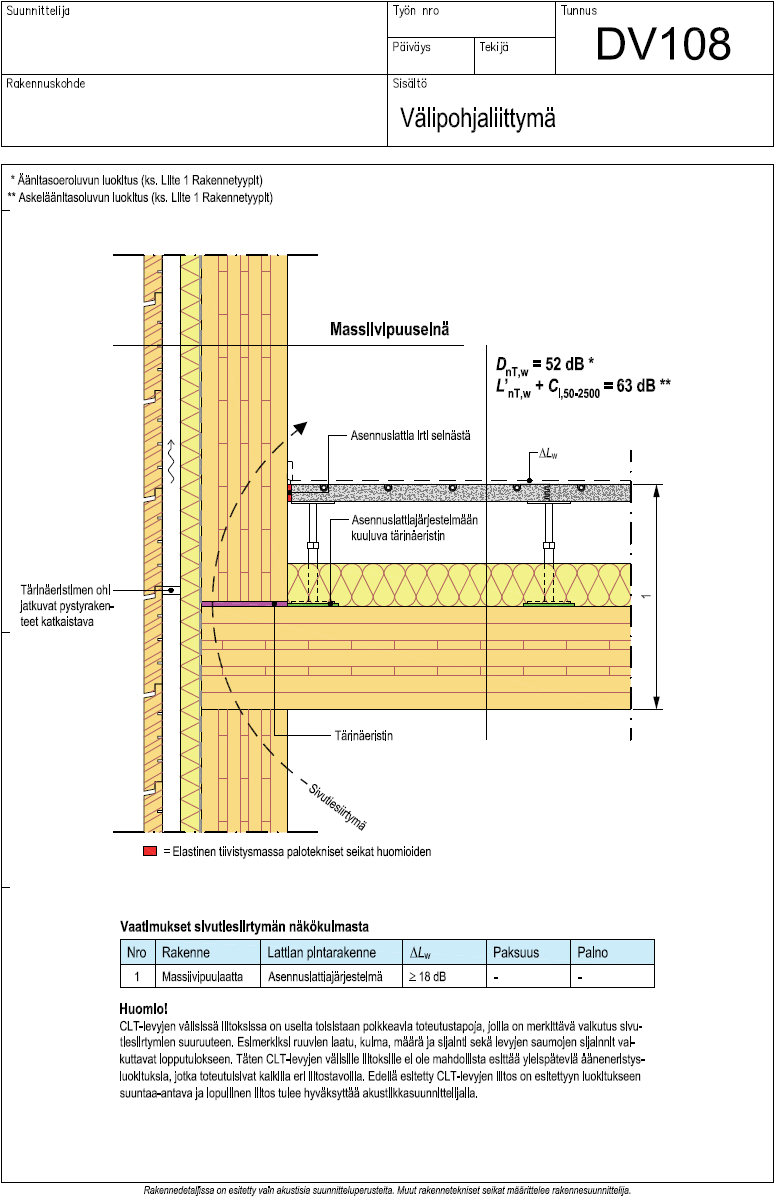 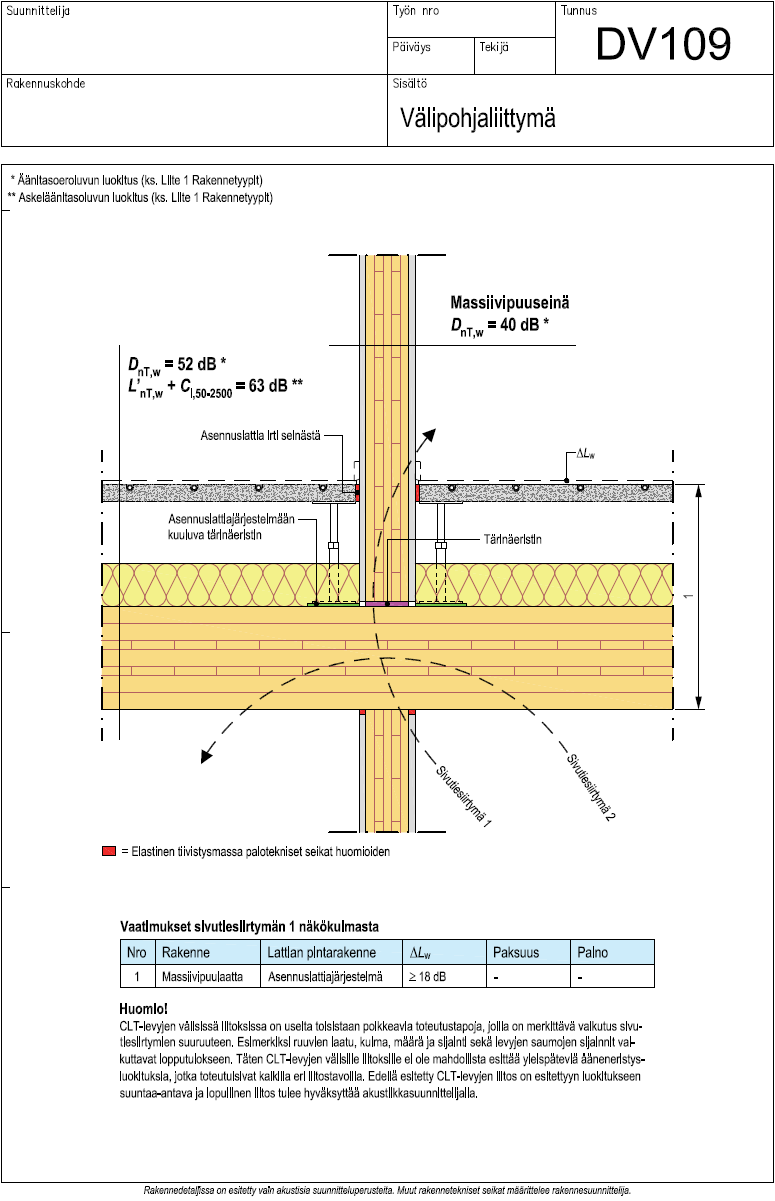 Rakennusfysiikka
171
Esimerkki asennuslattiasta
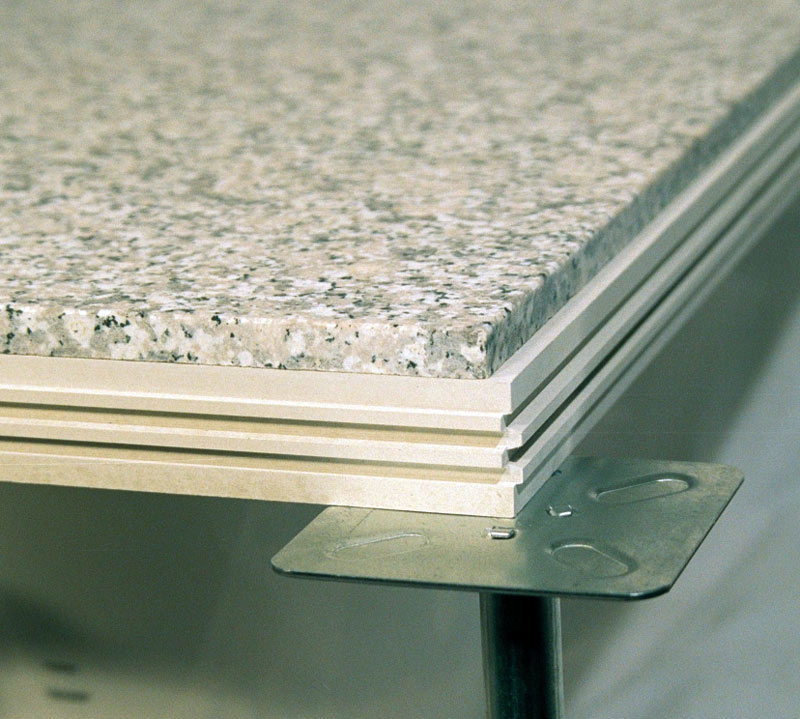 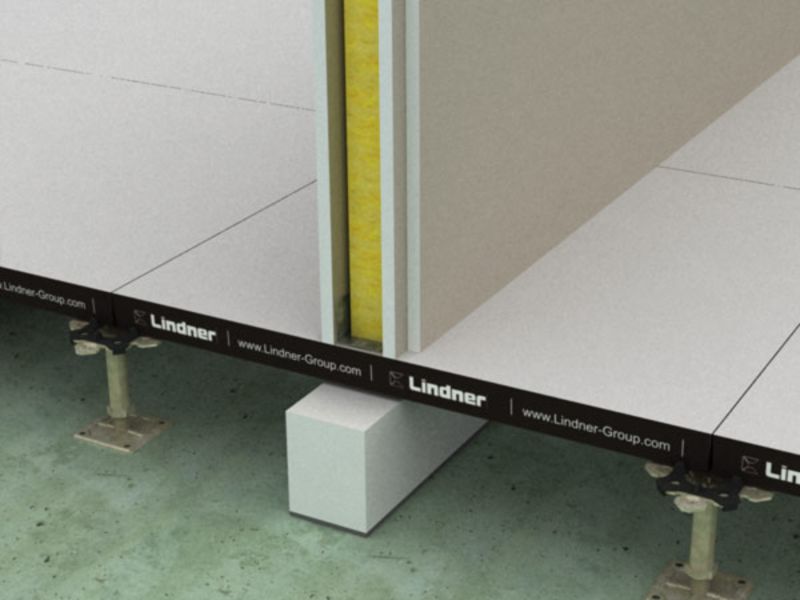 Kuva: Lindner
Kuva: Lindner
Rakennusfysiikka
172
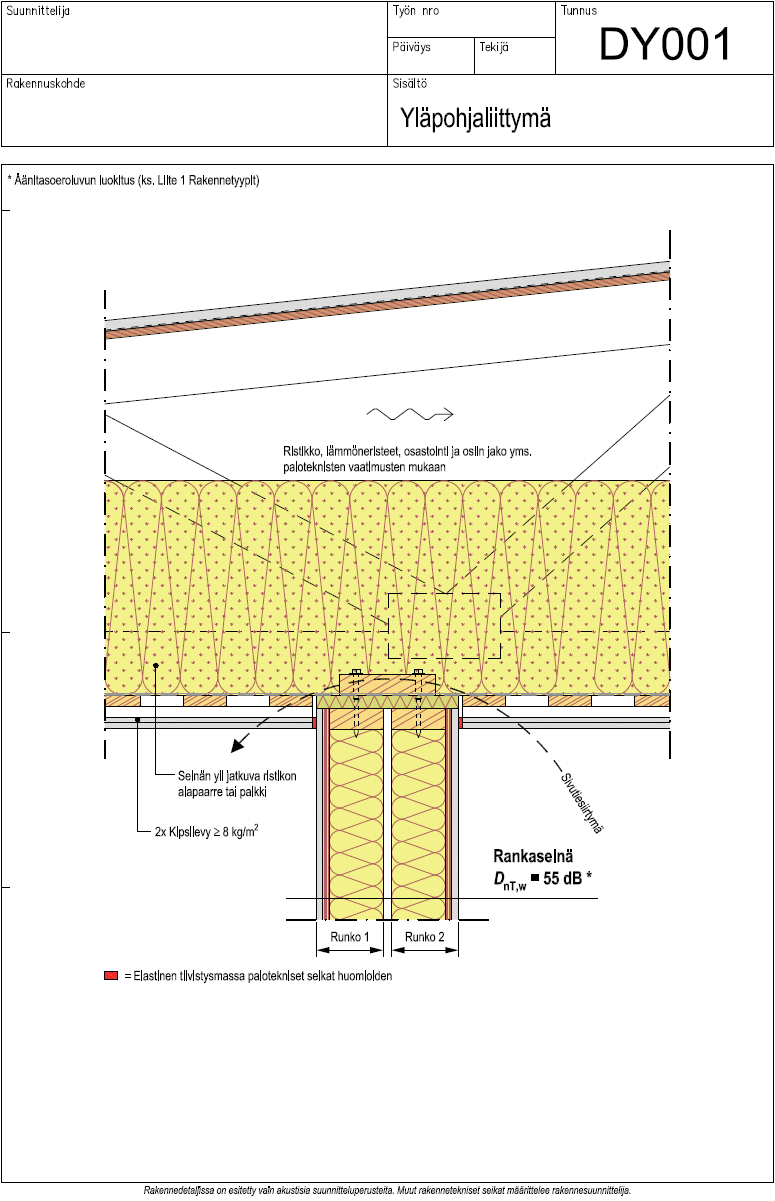 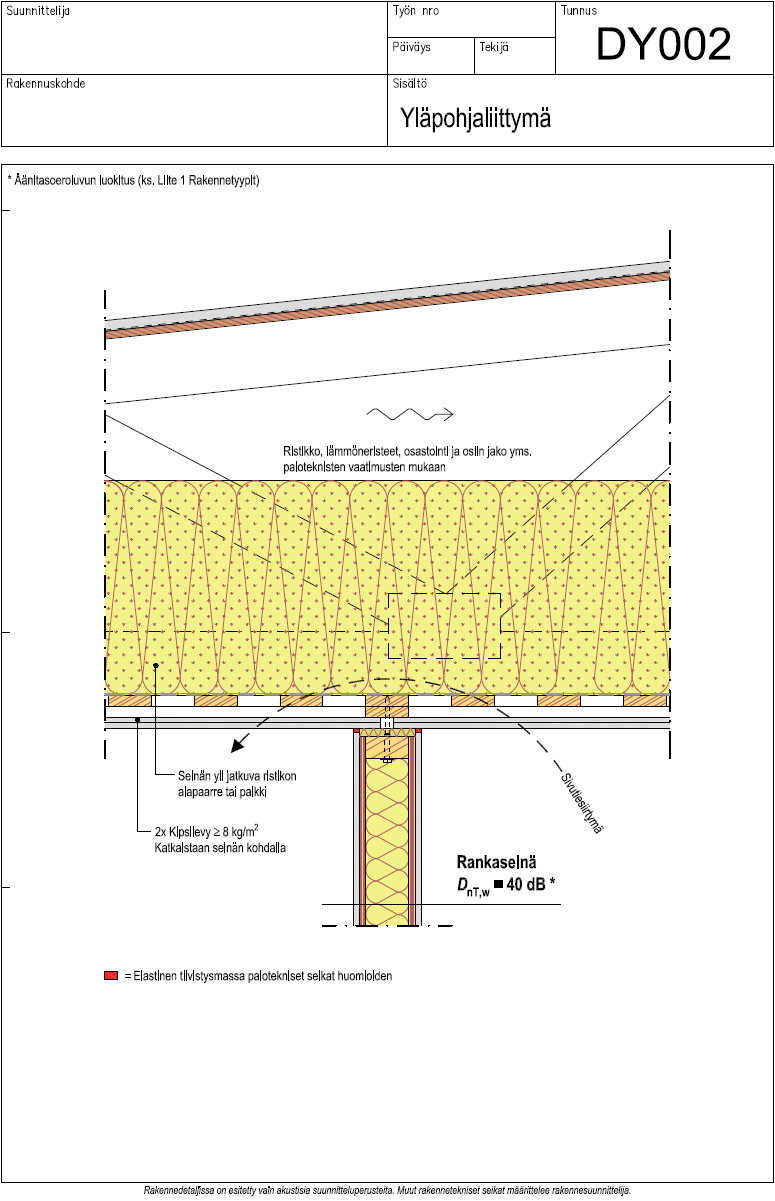 Rakennusfysiikka
173
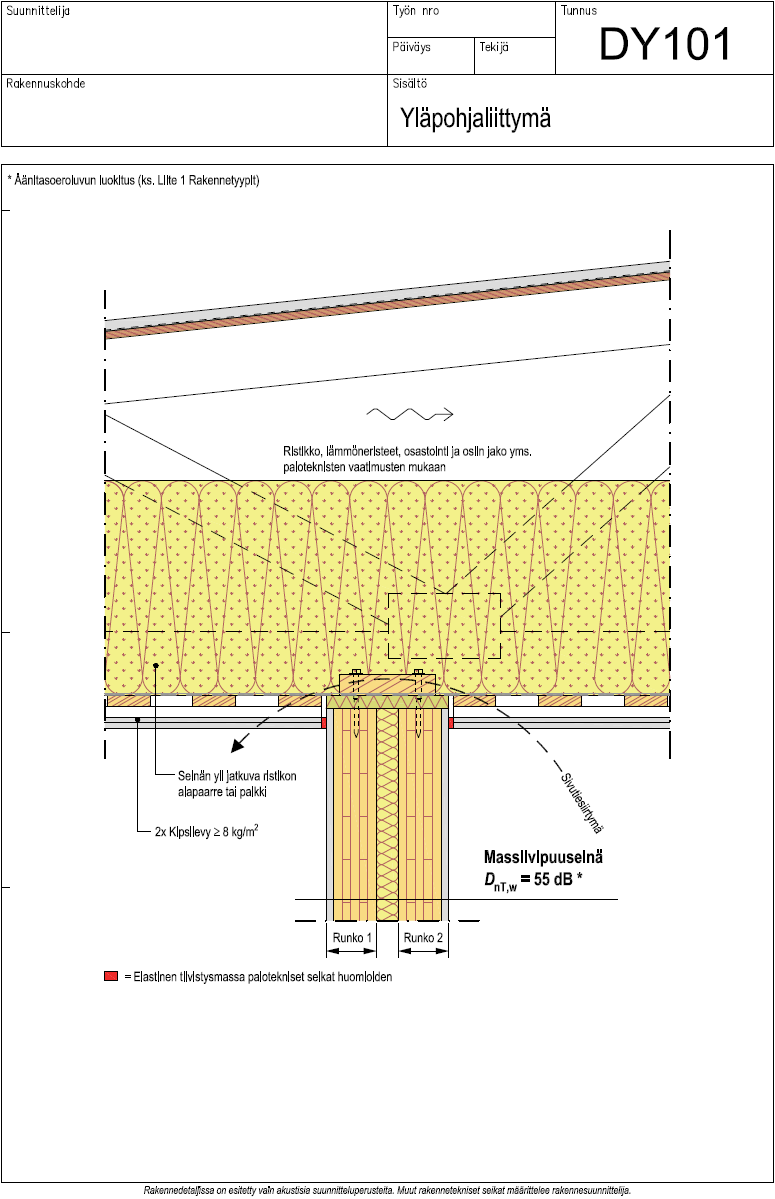 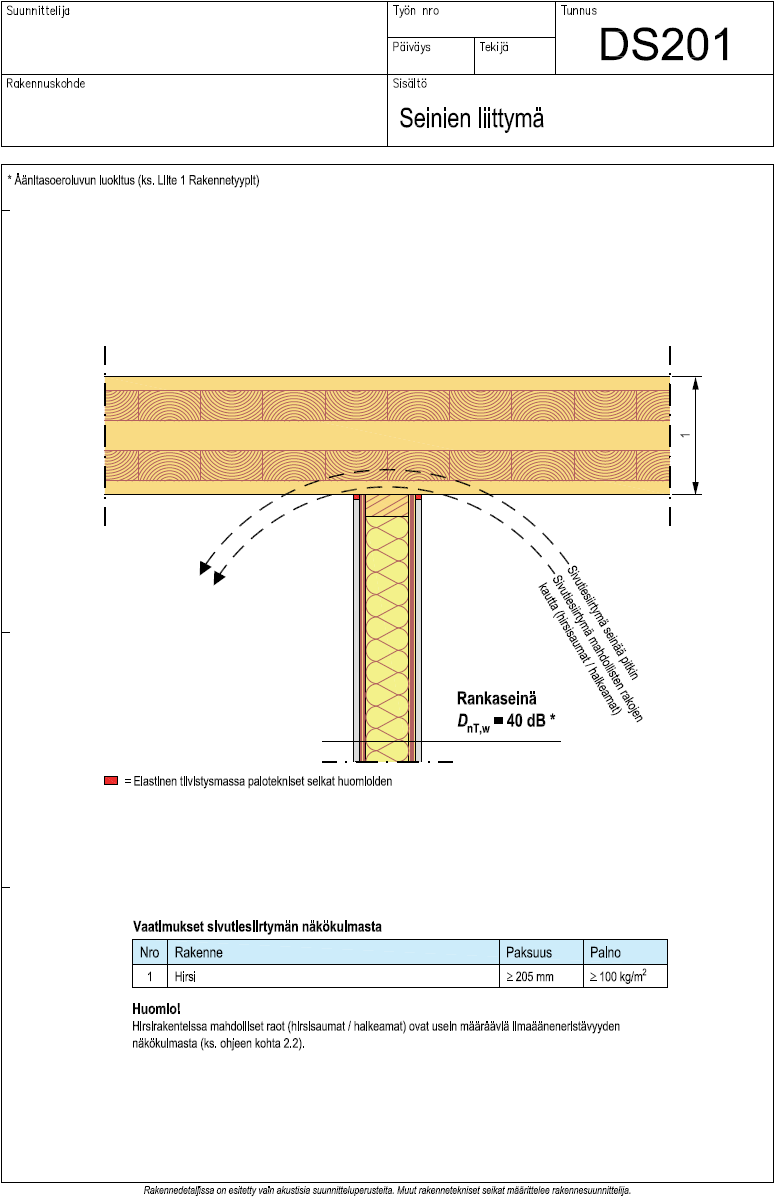 Rakennusfysiikka
174
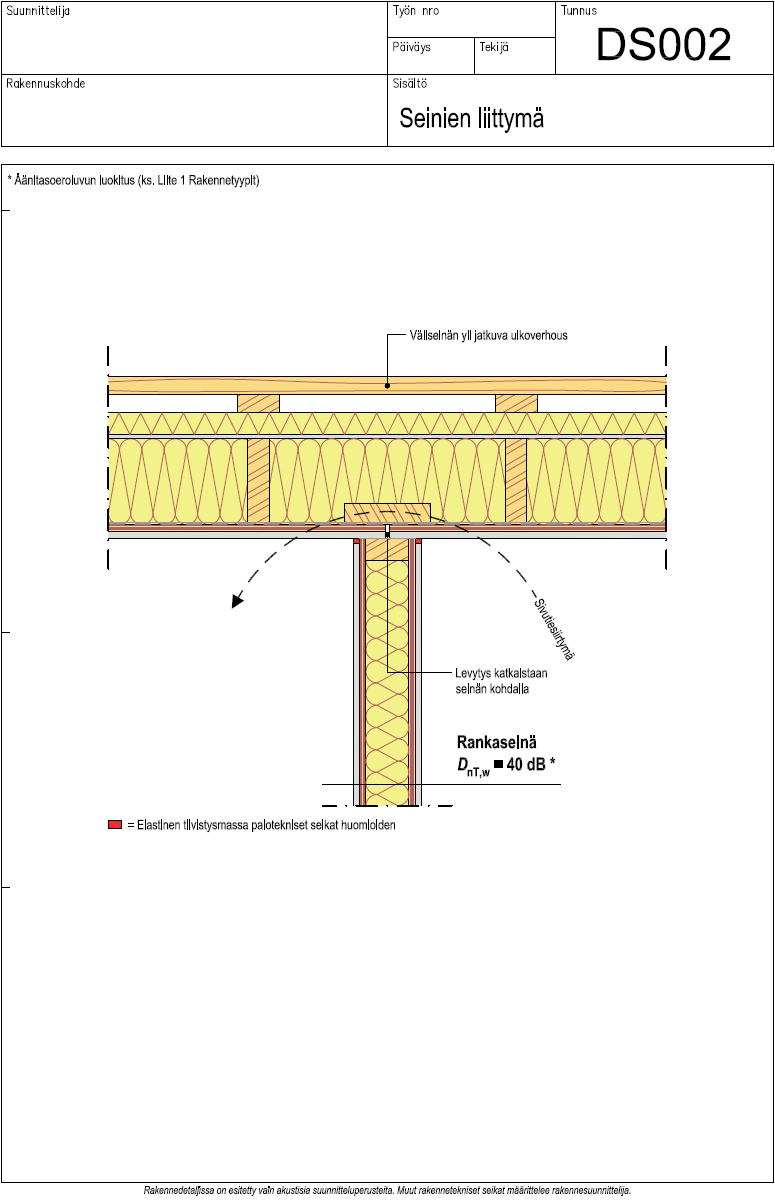 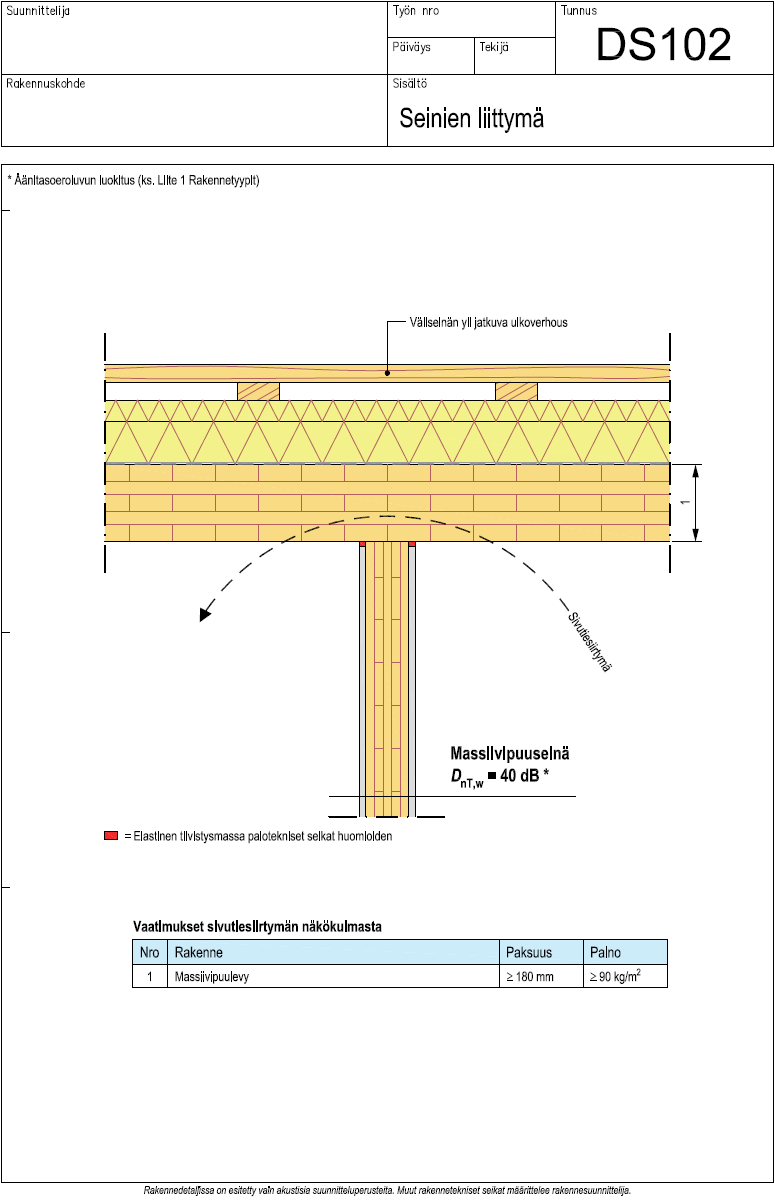 Rakennusfysiikka
175
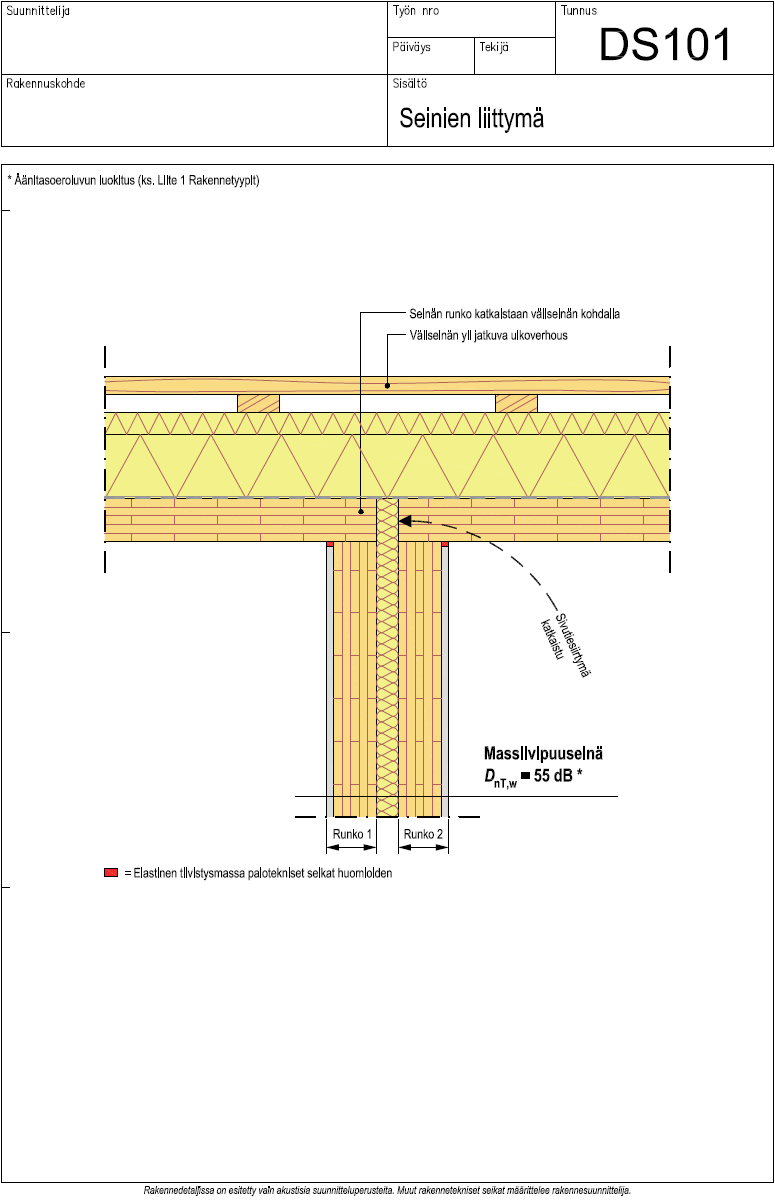 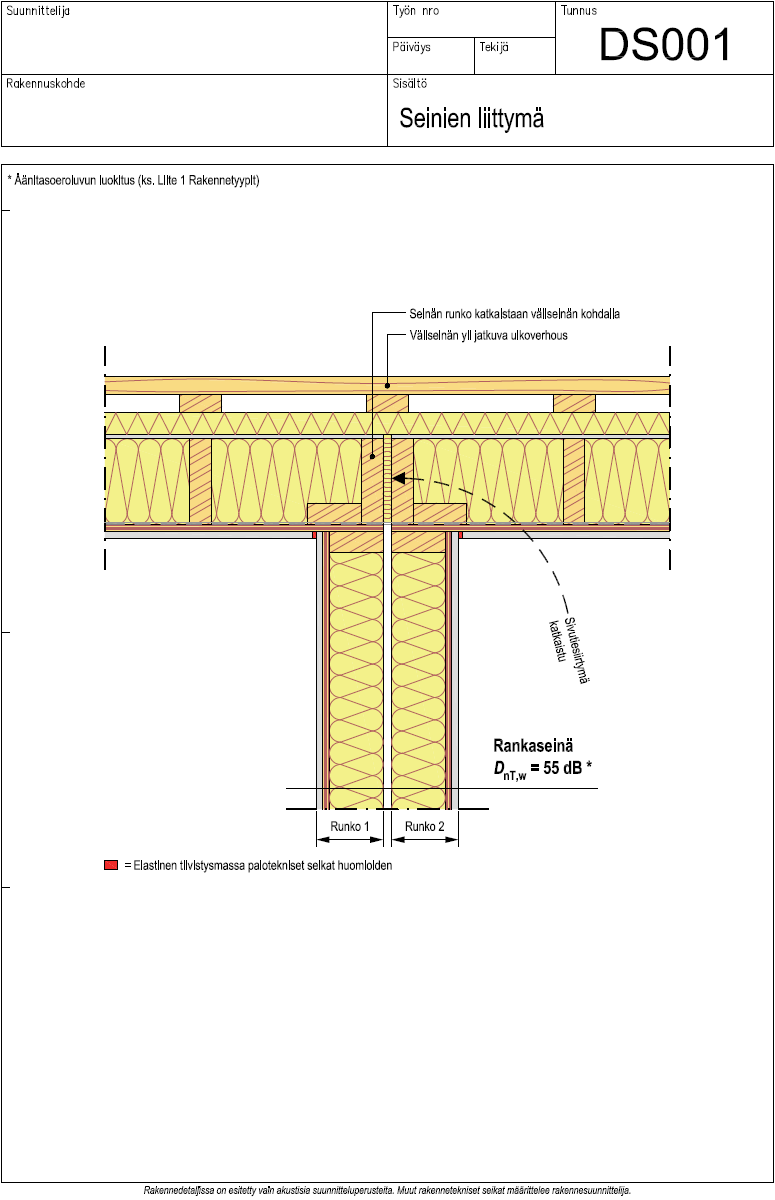 Rakennusfysiikka